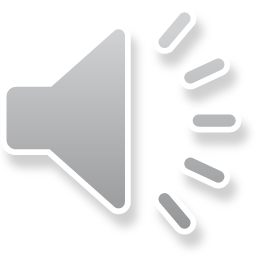 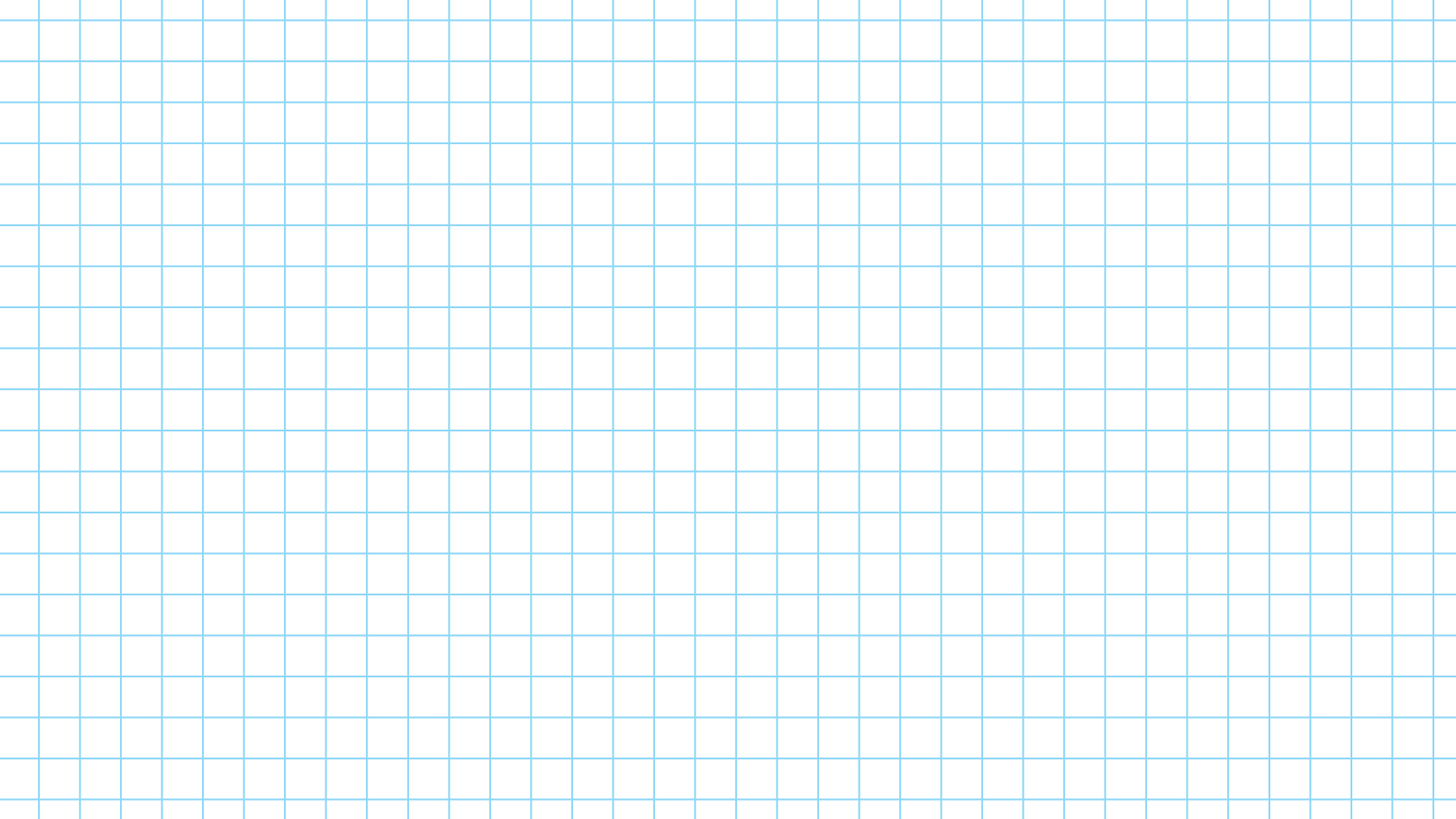 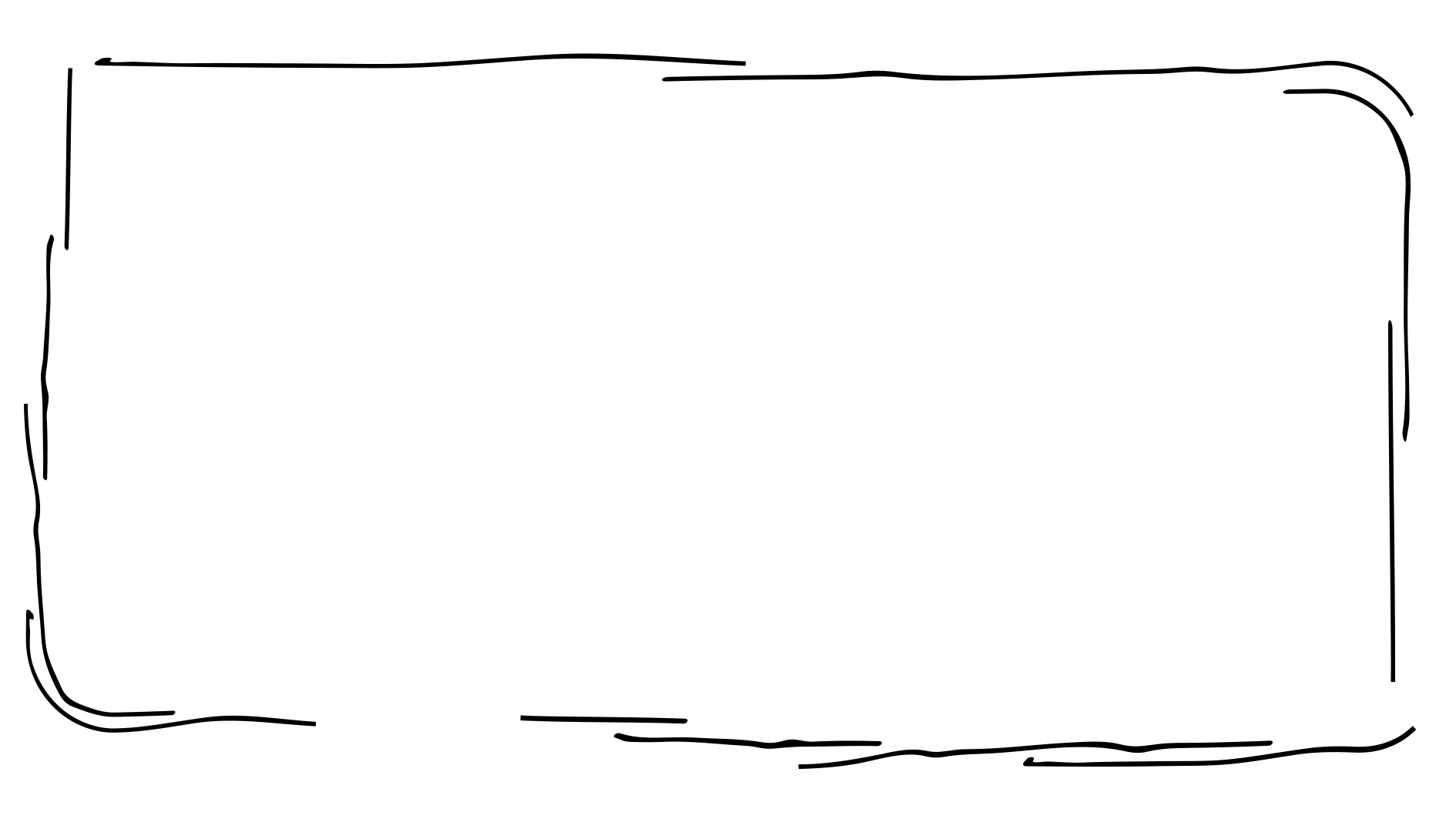 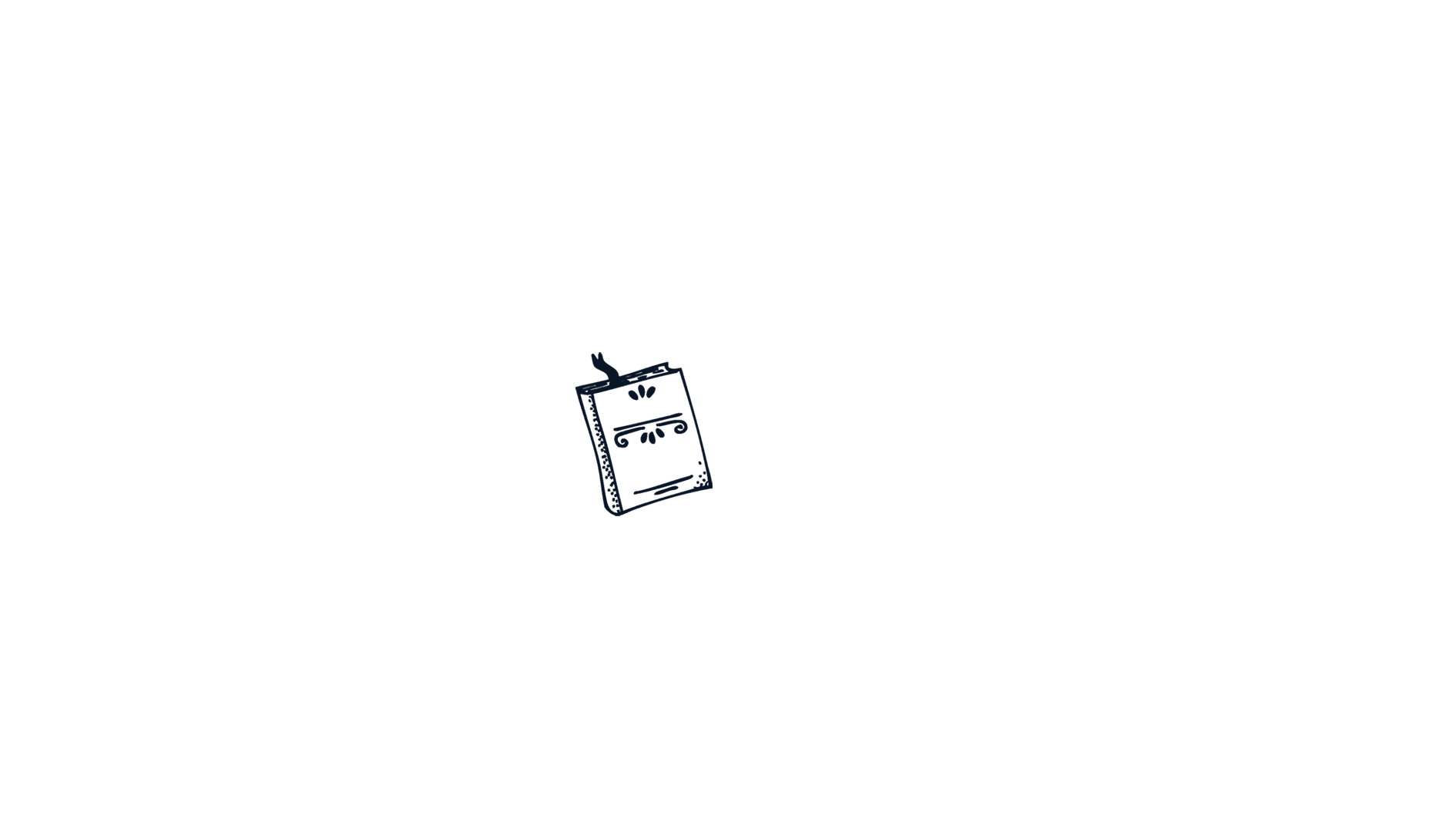 速写风家长会
小学生家长会模板
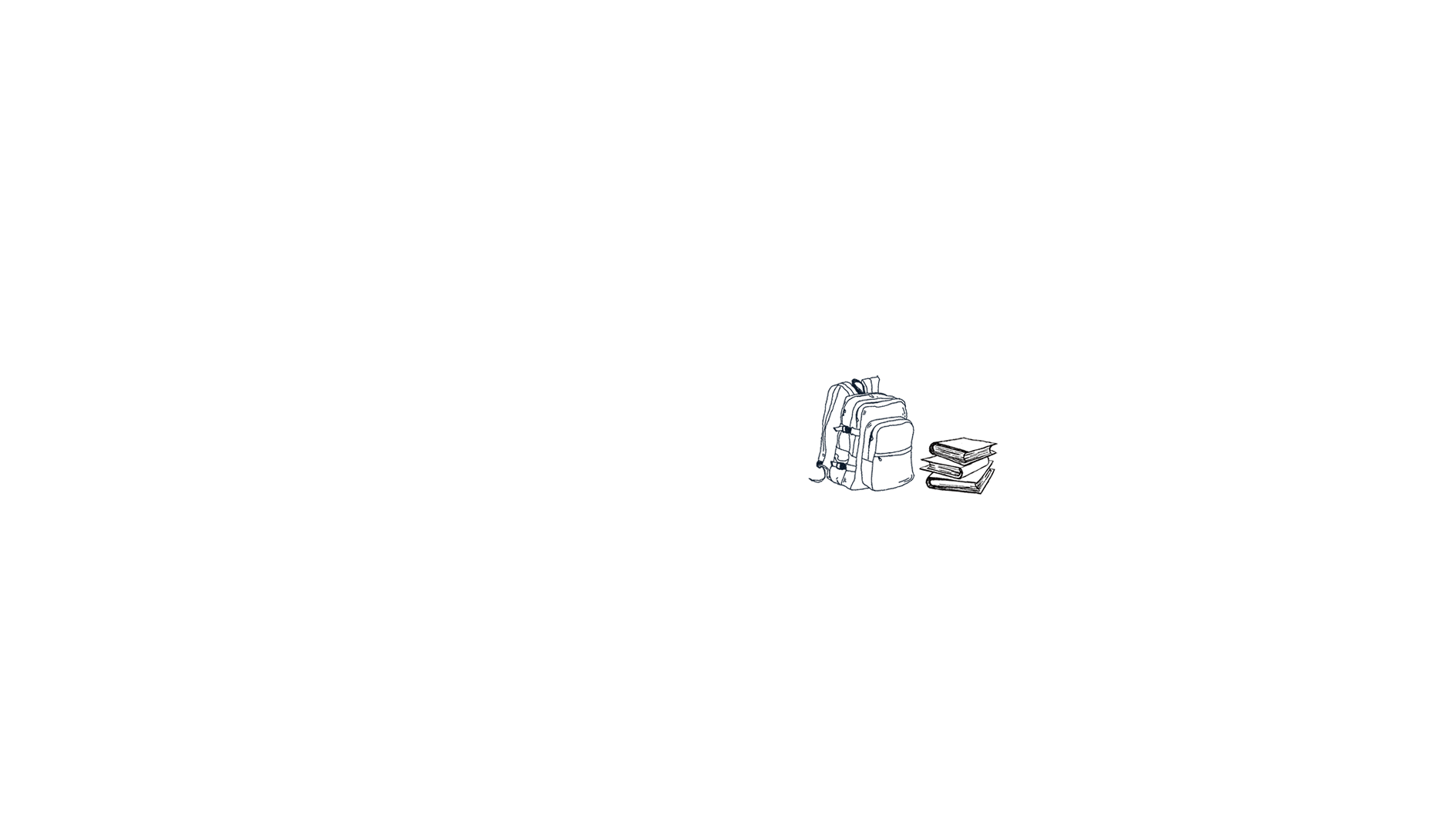 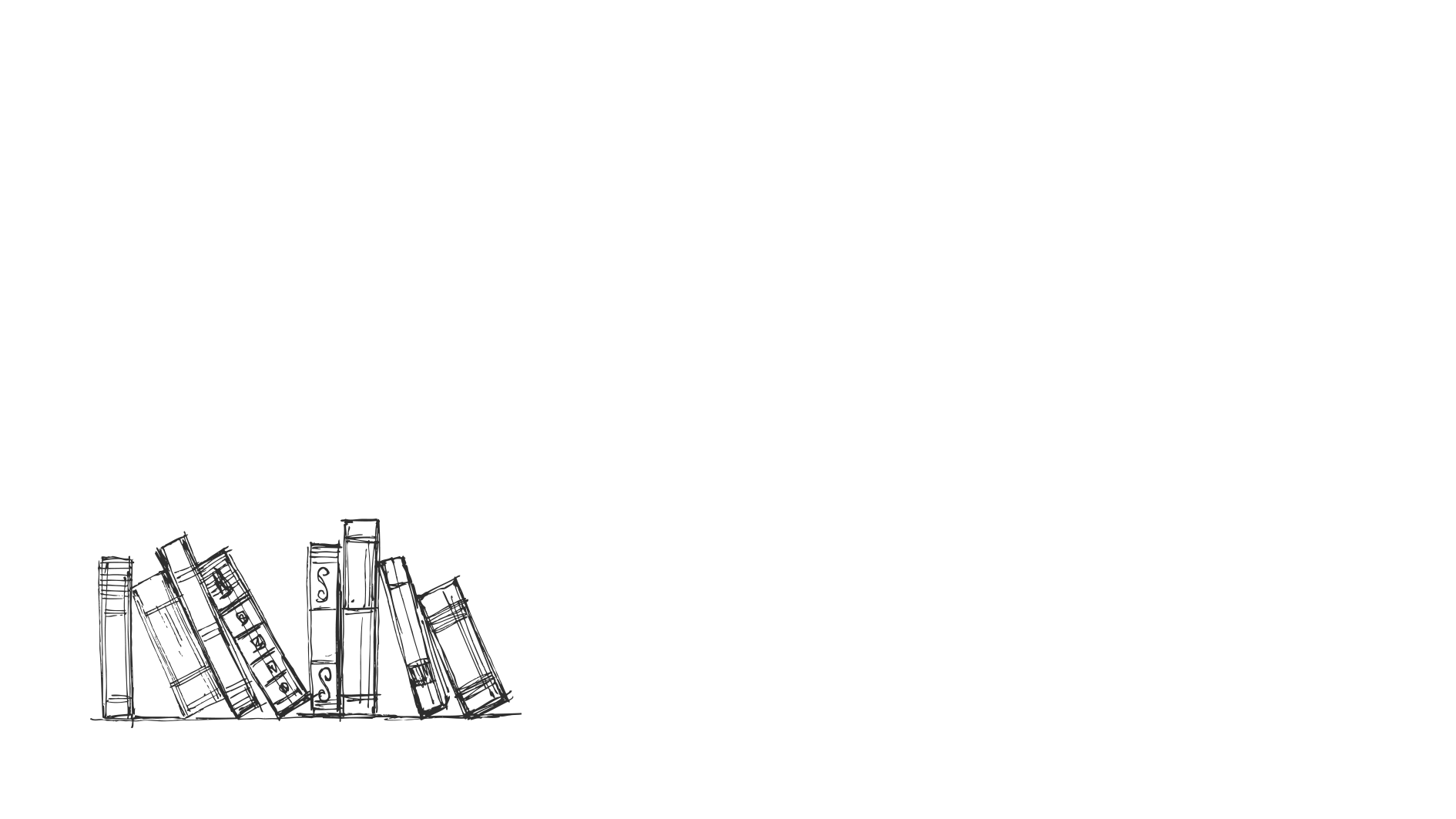 汇报人：PPT汇
时间：2021.4.10
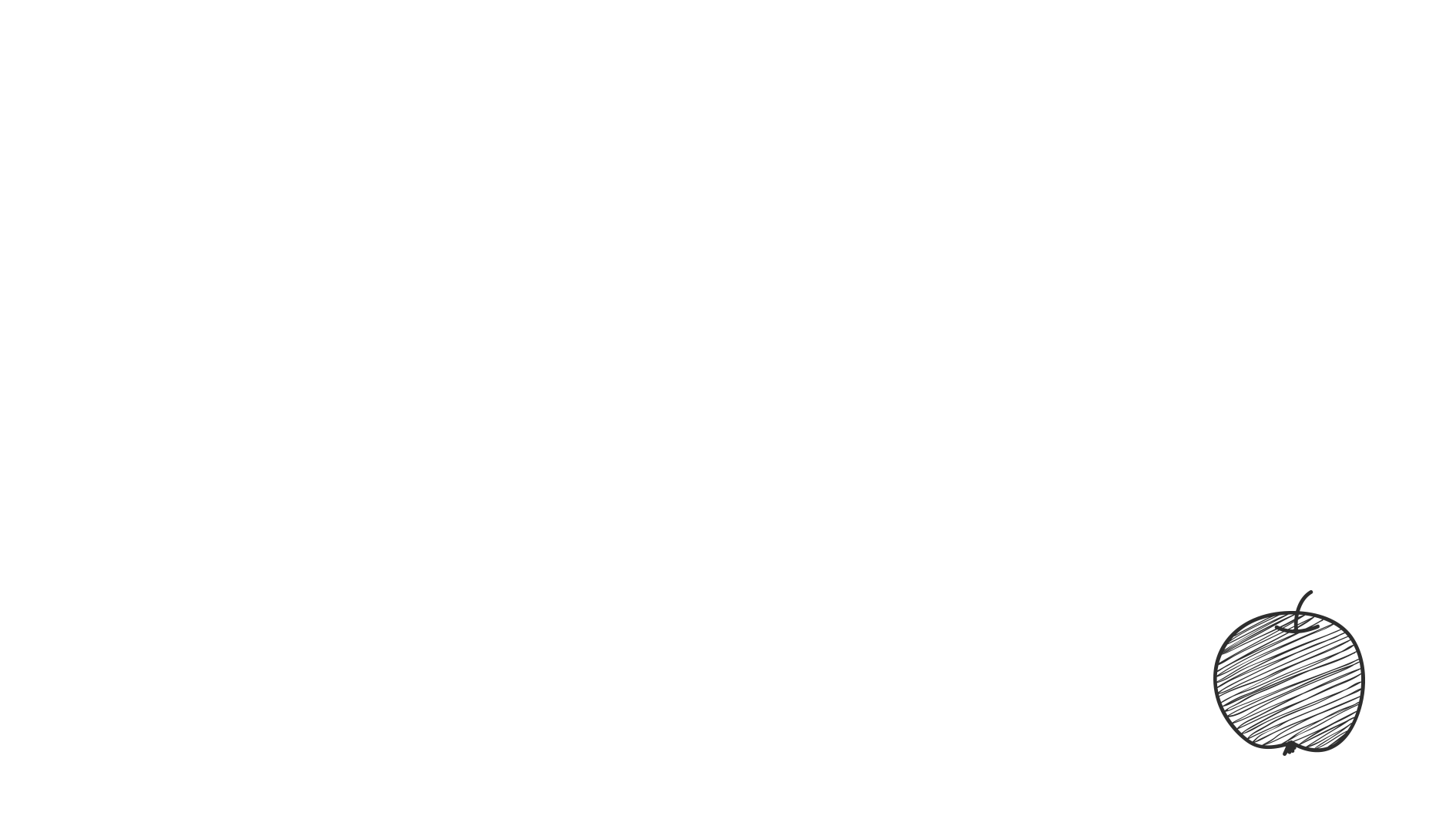 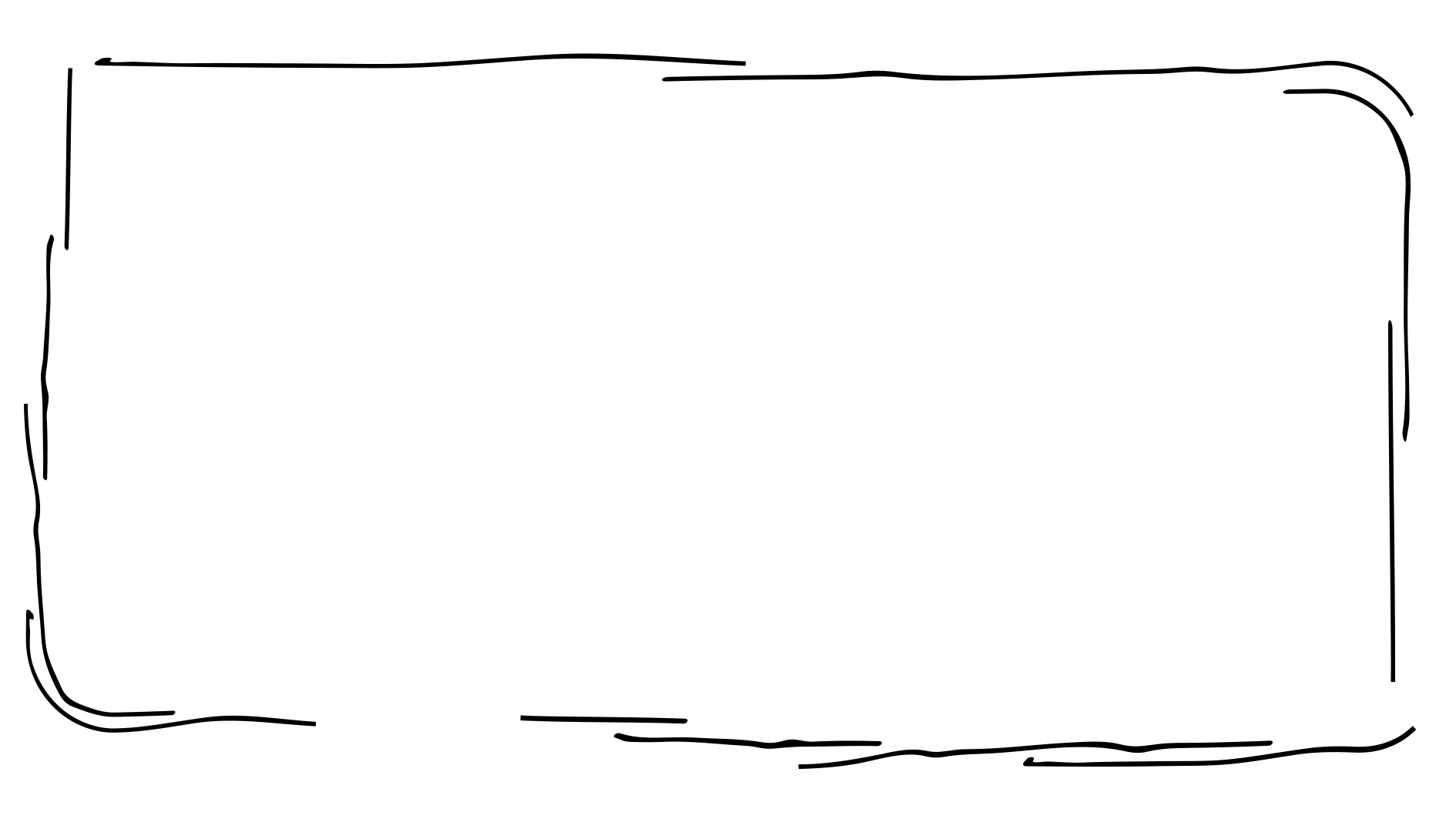 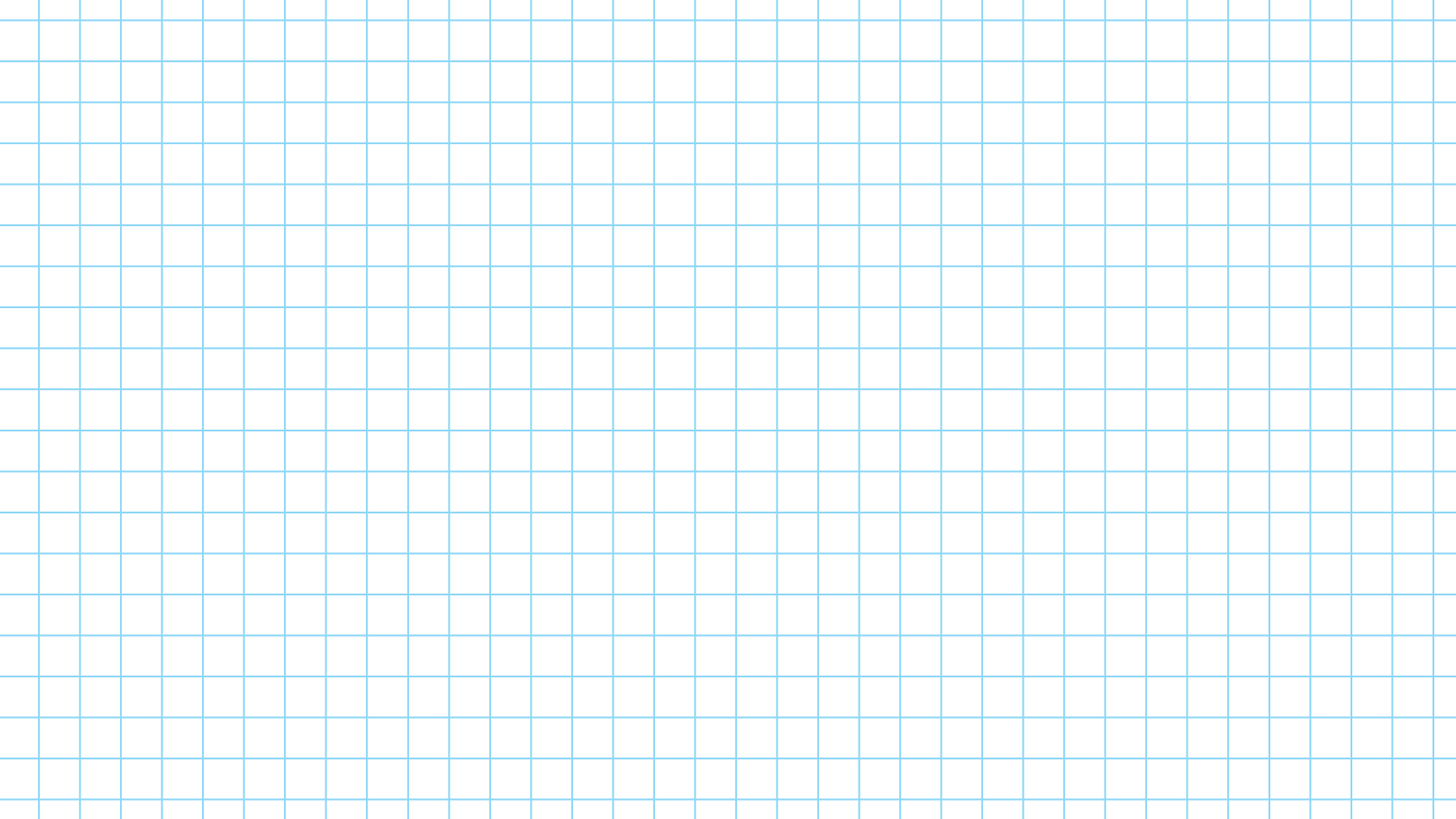 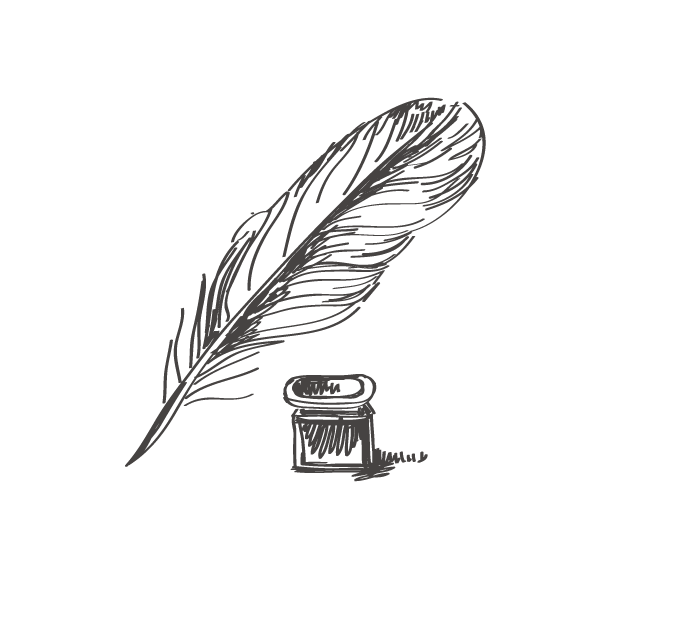 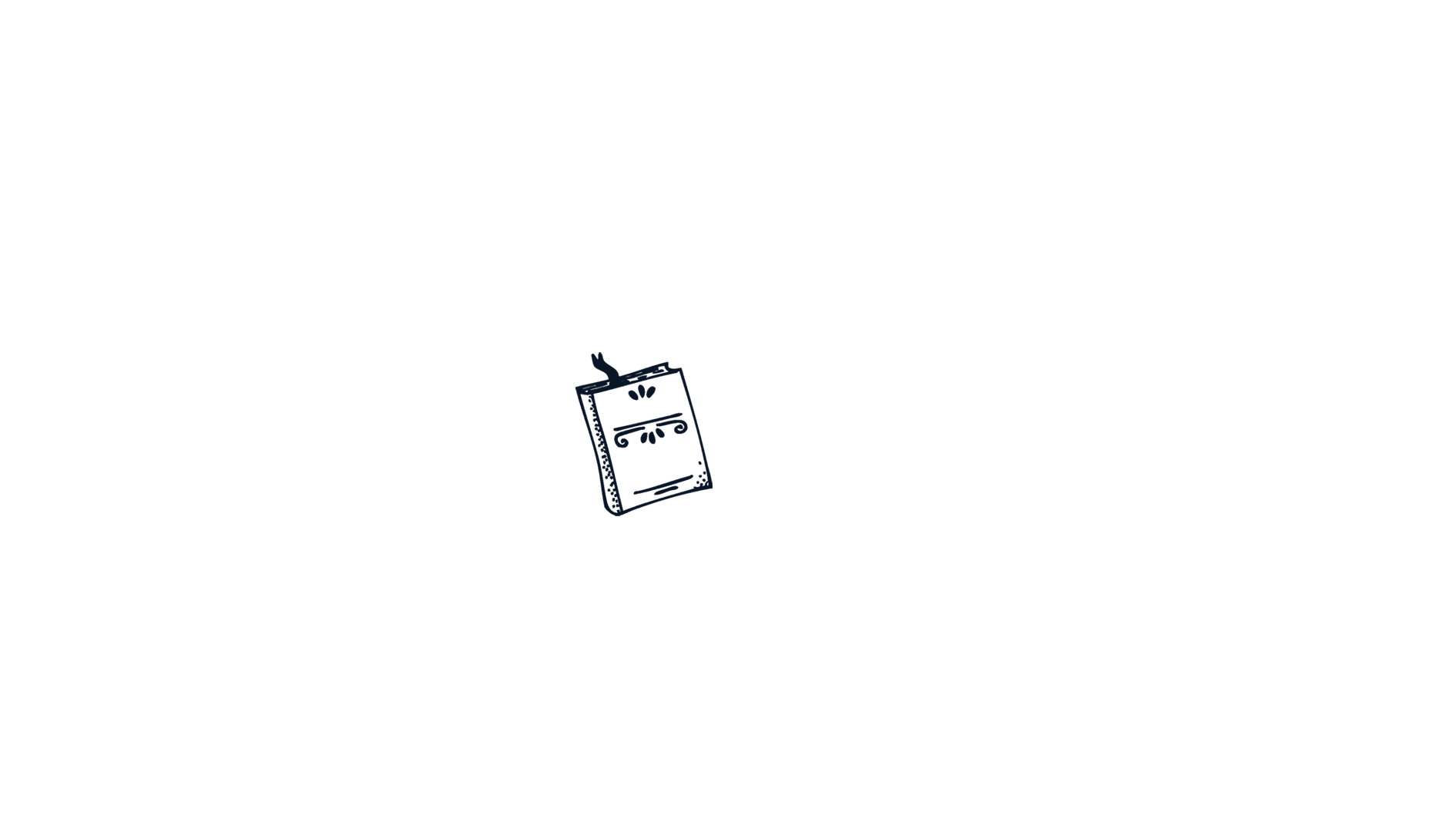 欢迎各位家长的到来
首先要感谢家长们能抽出宝贵的时间来参加本次期末家长会，这次召开家长会的主要目的有两个:第一是向各位家长汇报一下我们在本学期的教育工作，同时通过本次家长会进一步增强家园联系。经过一年的四班生活，我们班学生的各方面都有了不少的进步。
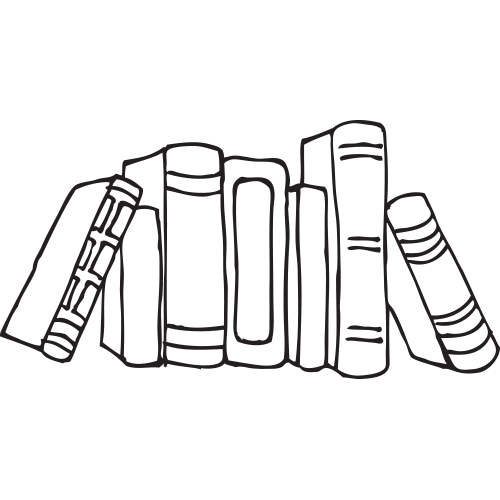 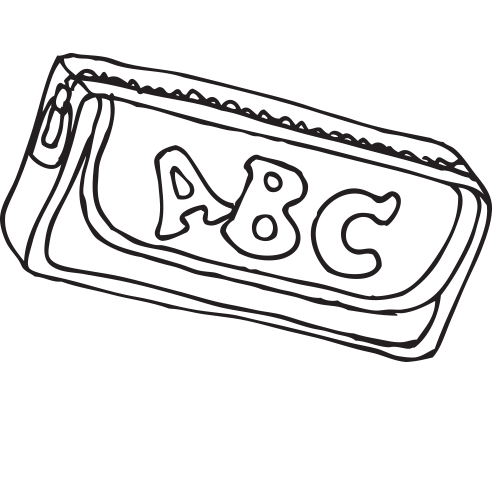 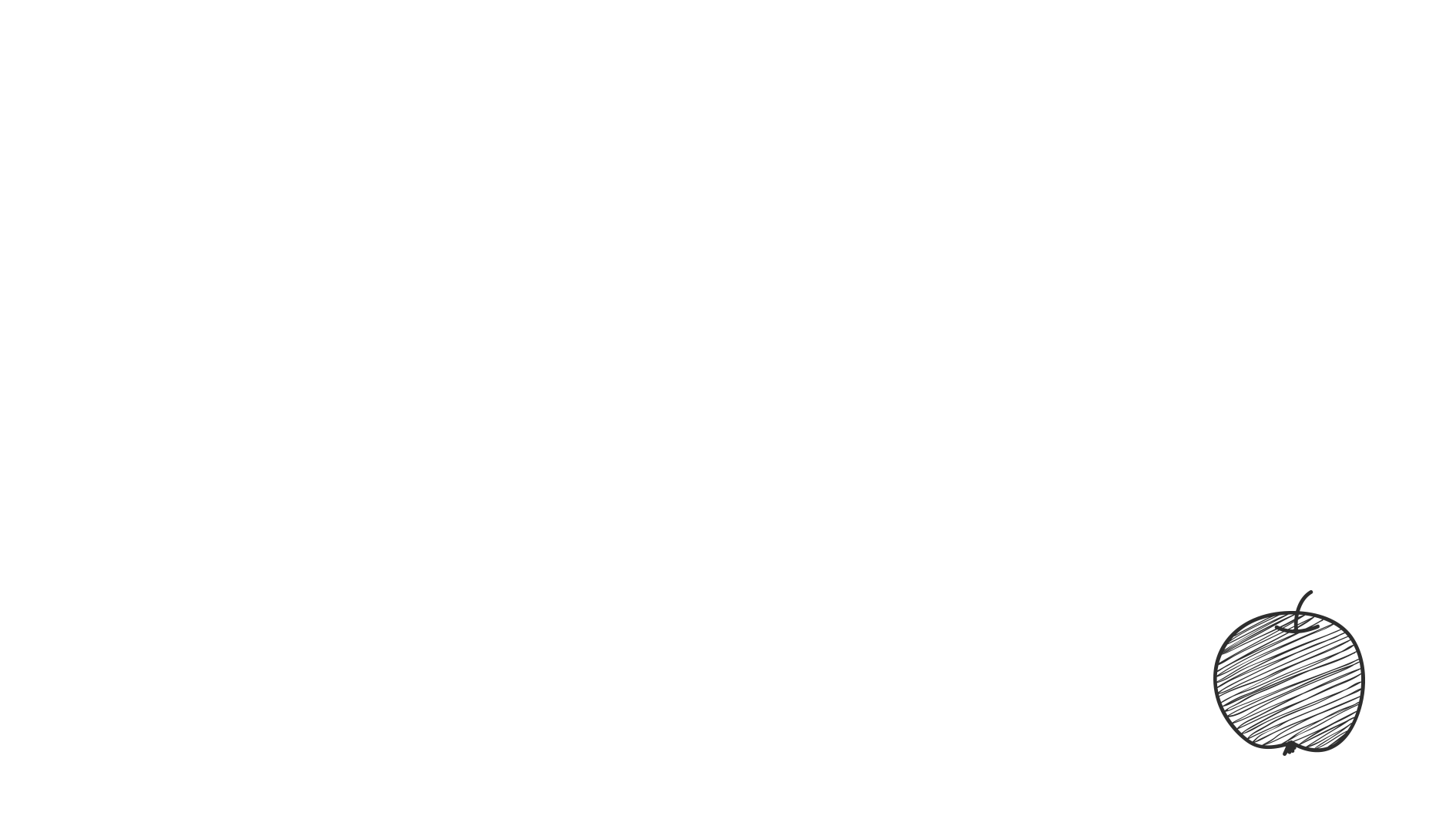 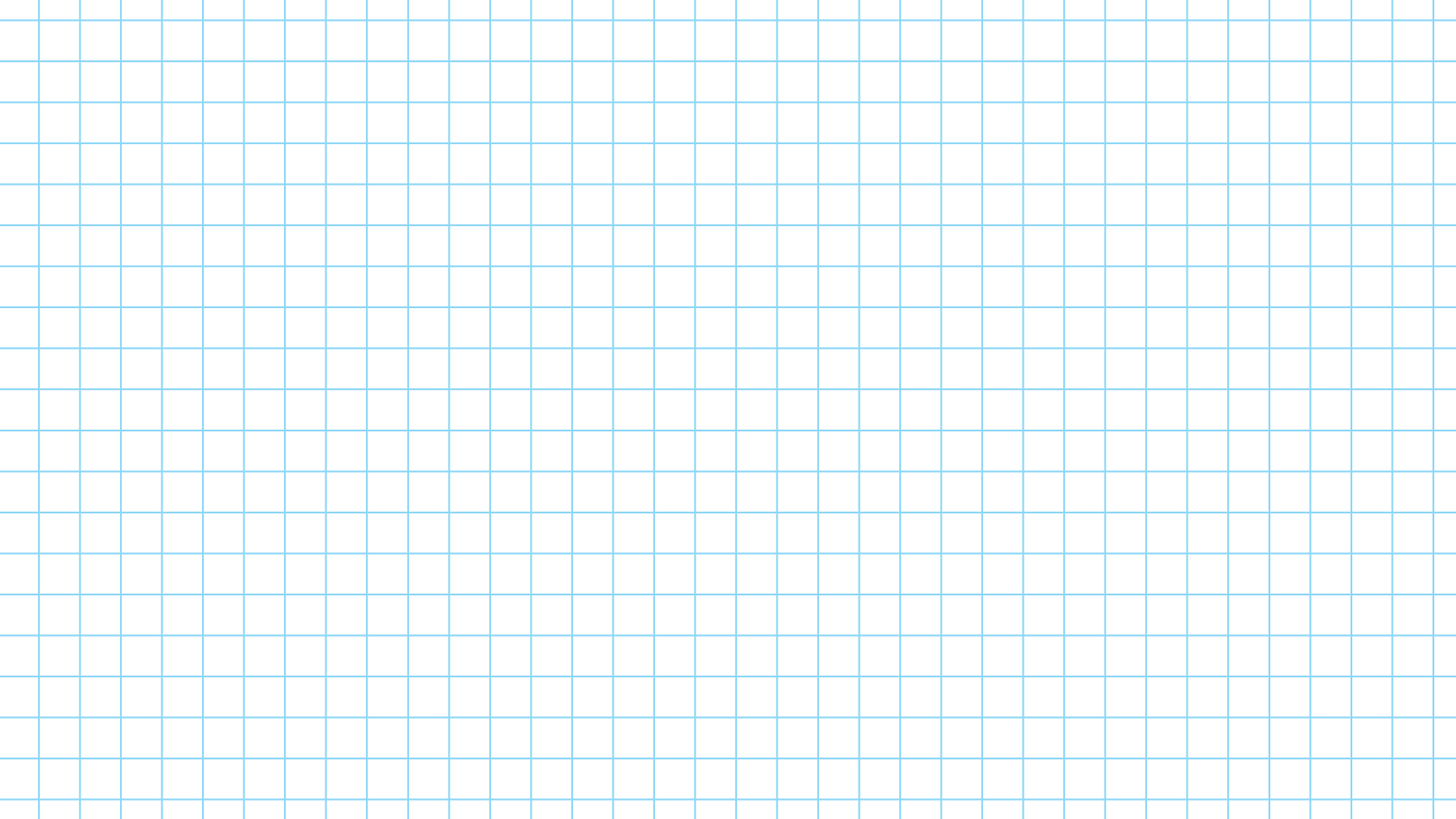 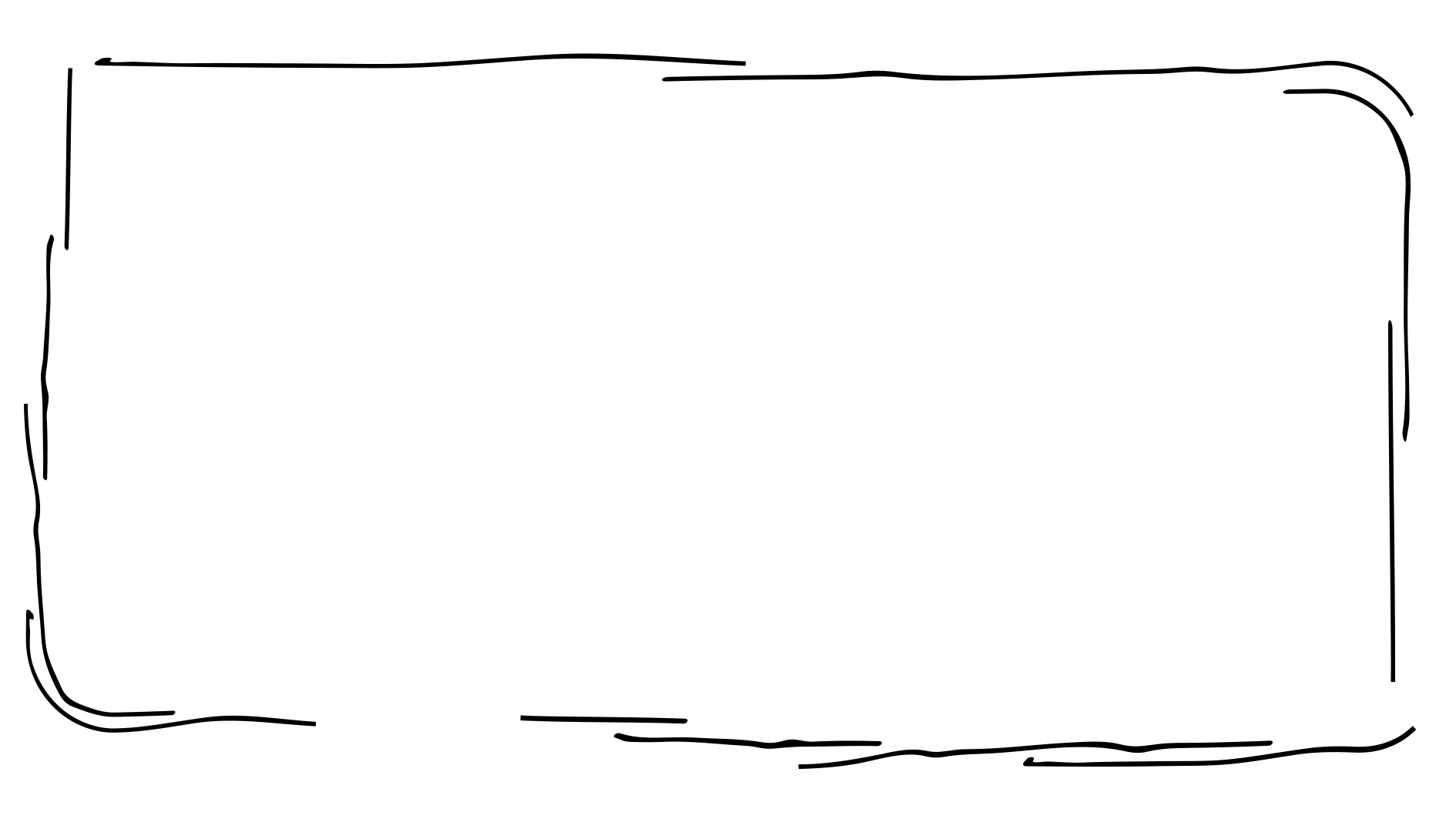 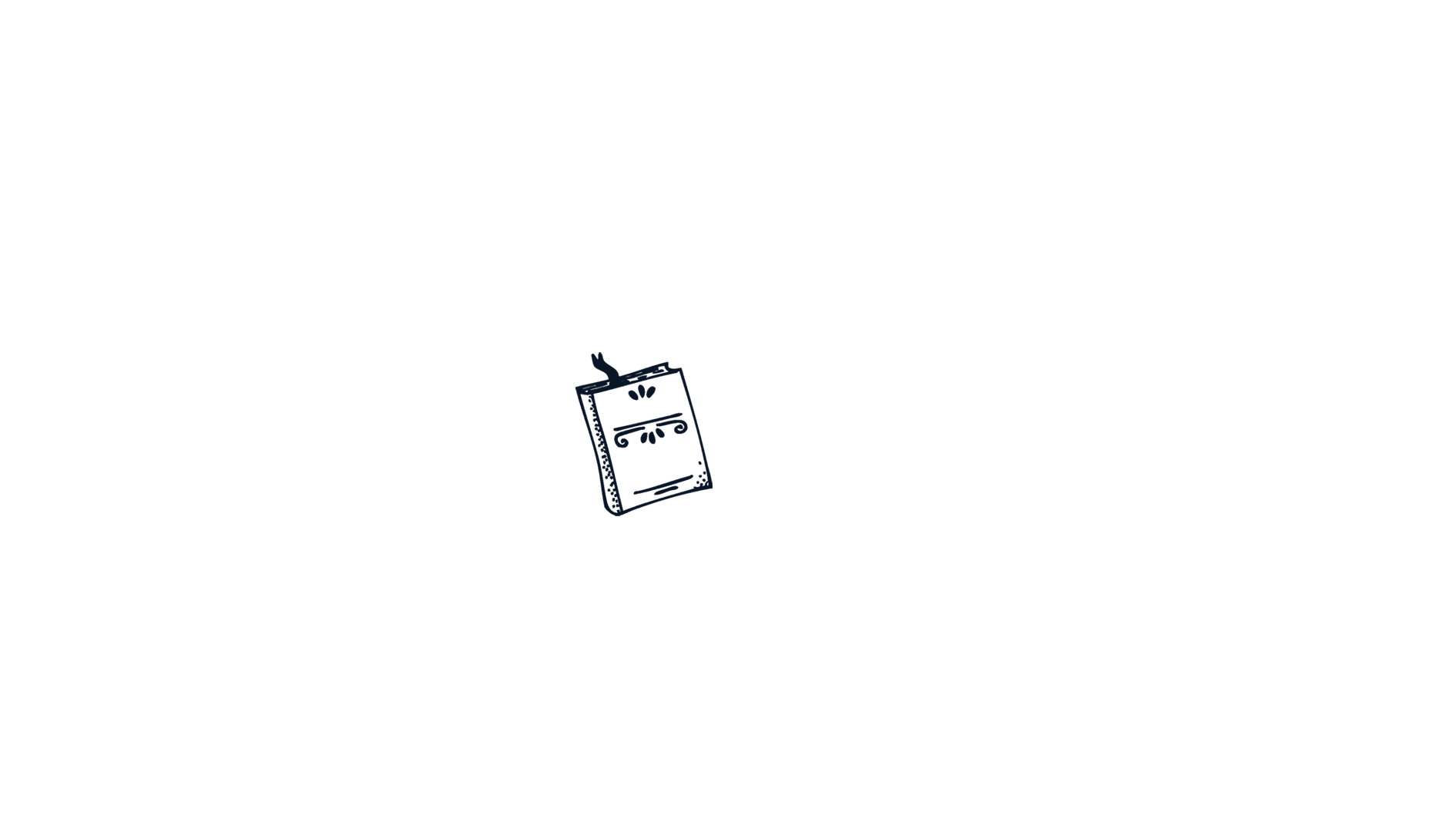 目
录
01
03
04
02
老师和班级管理
学生特点和学习情况
本学期工作安排
给家长的建议
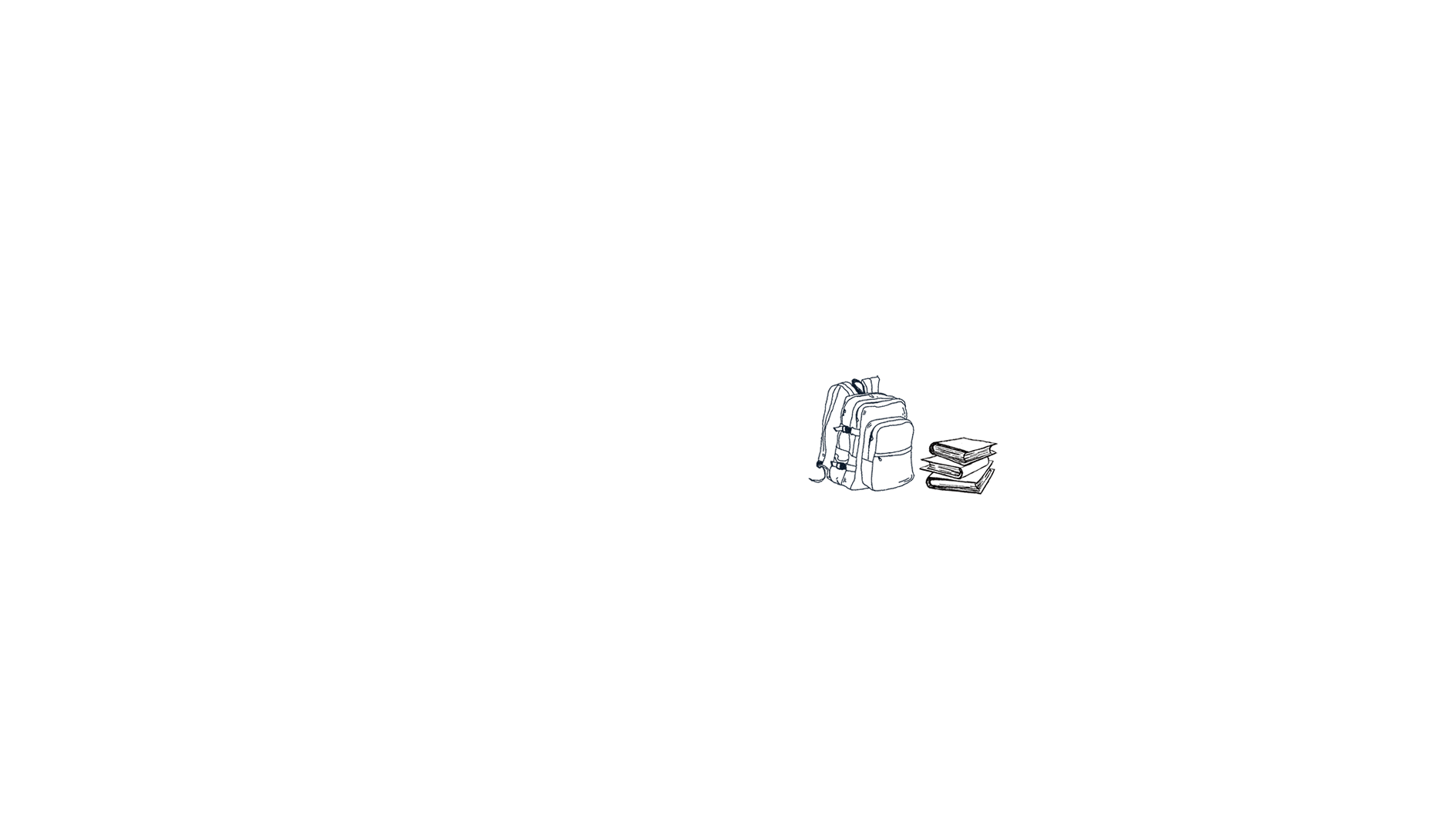 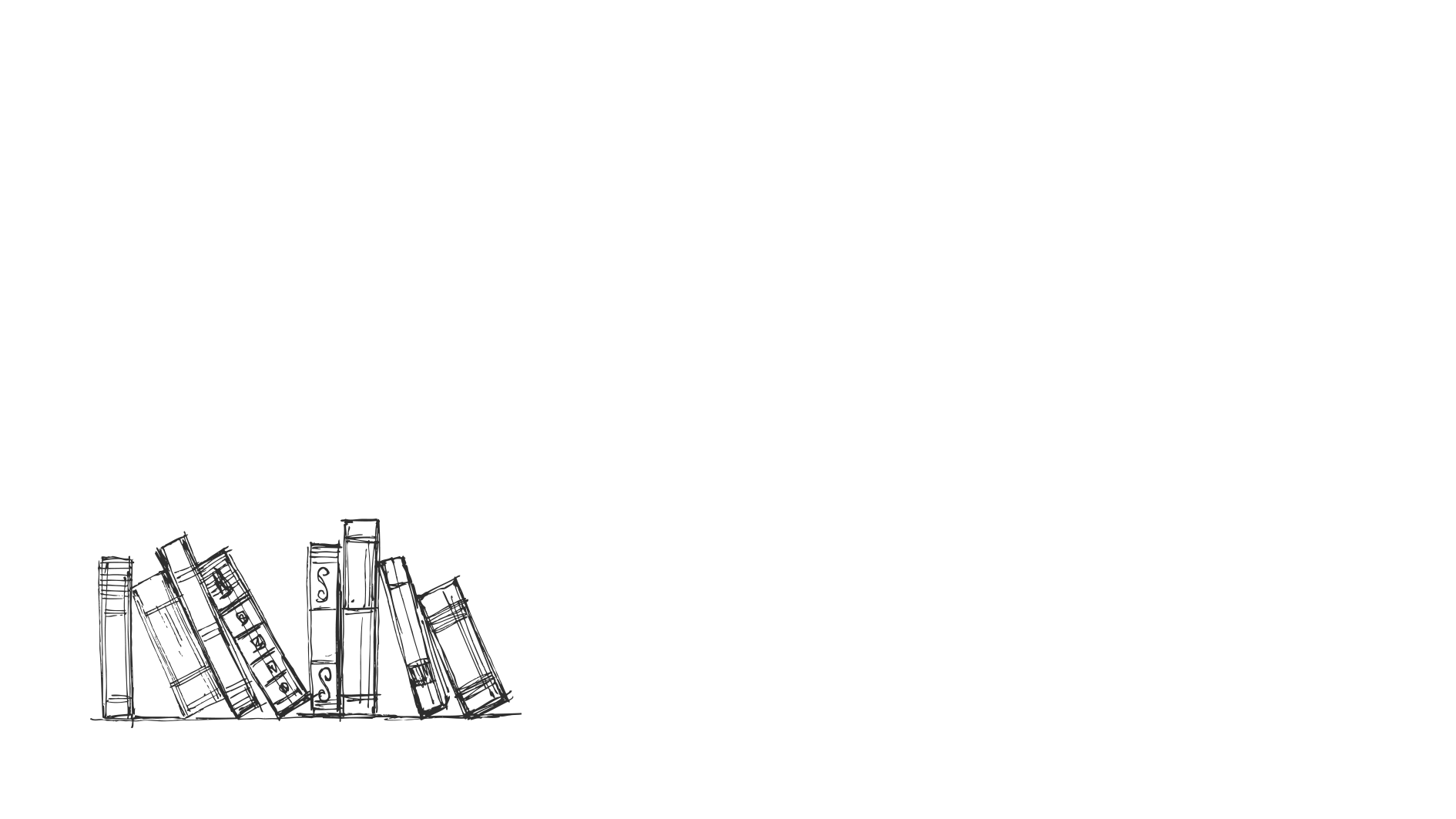 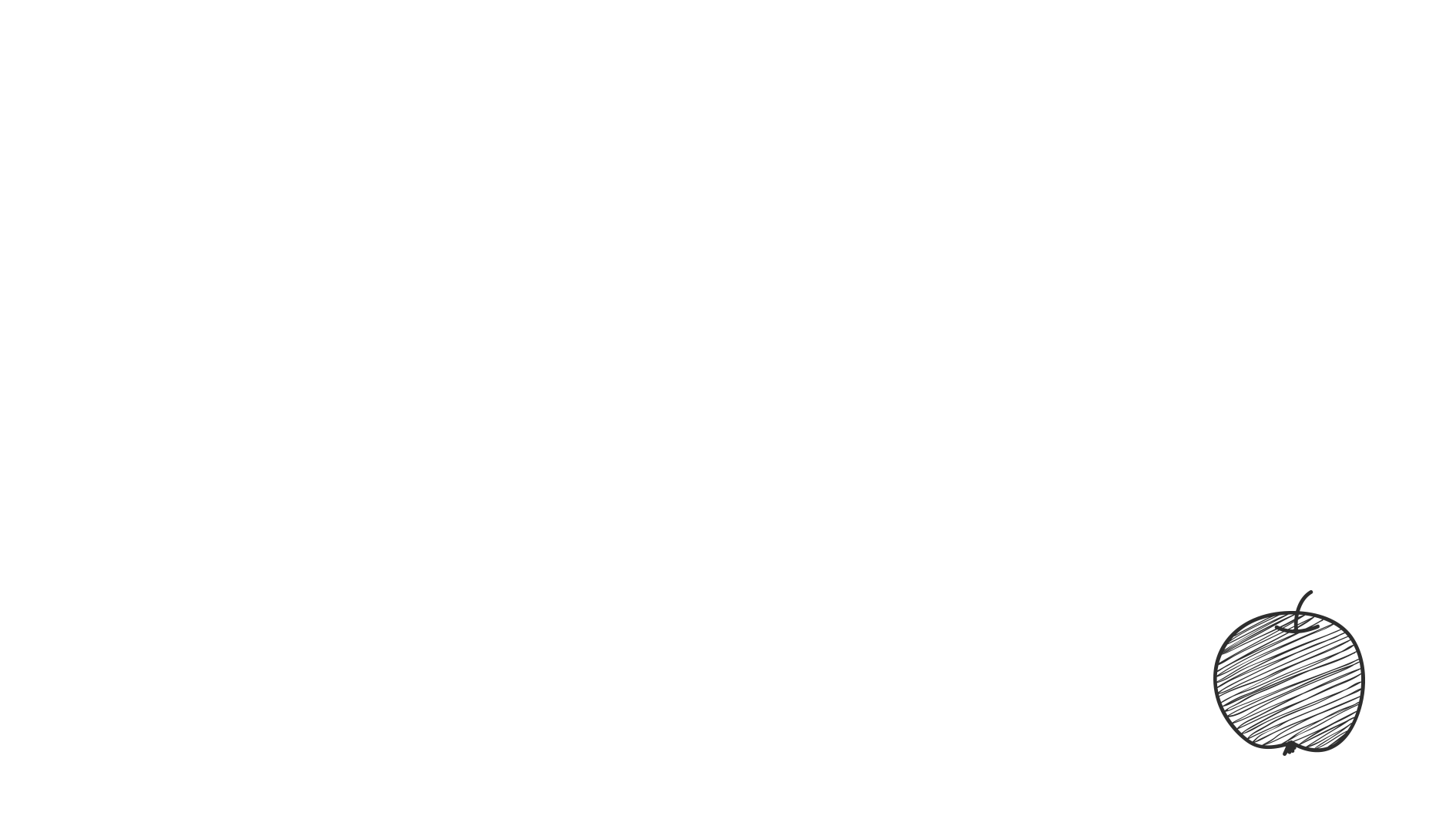 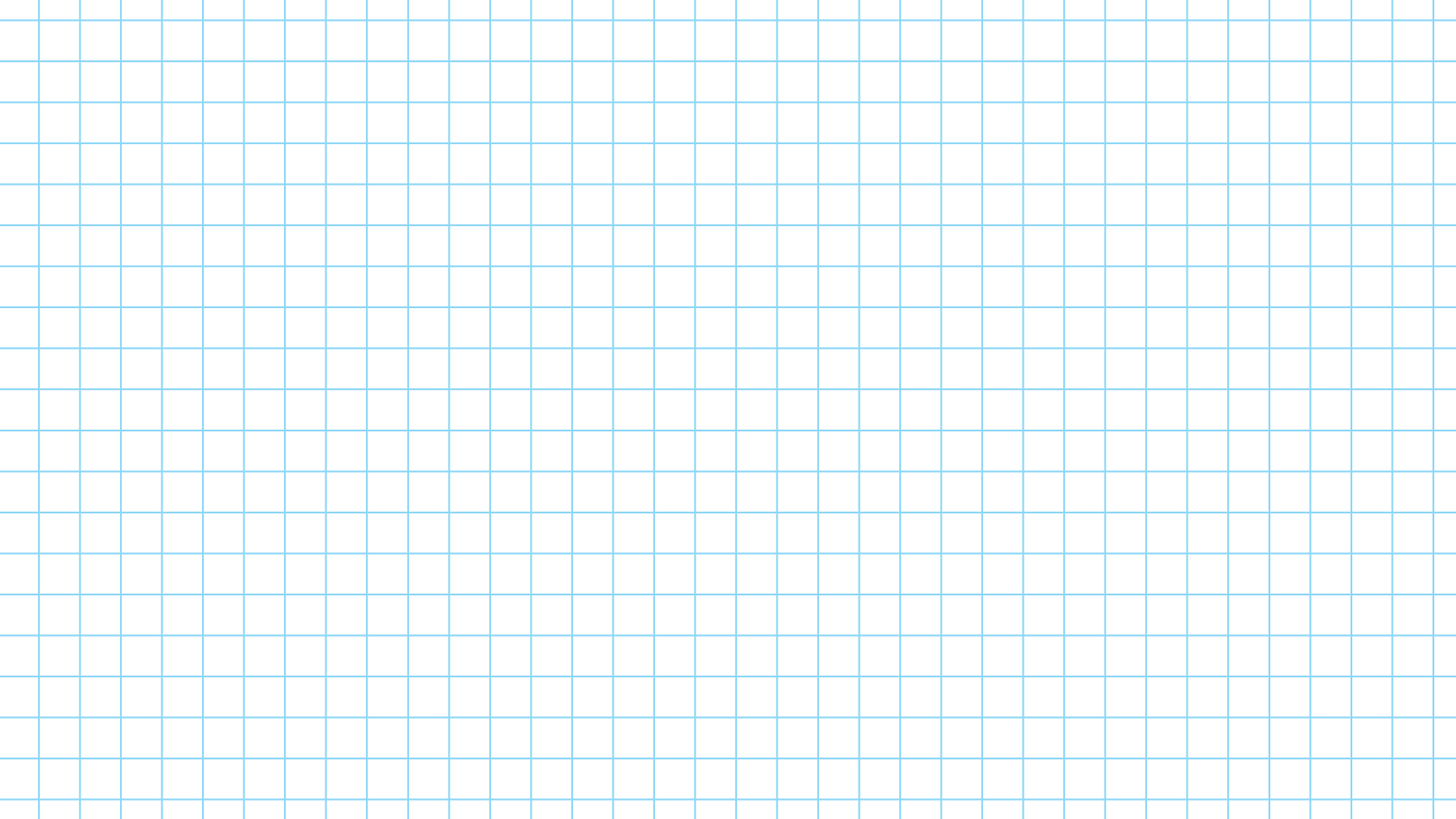 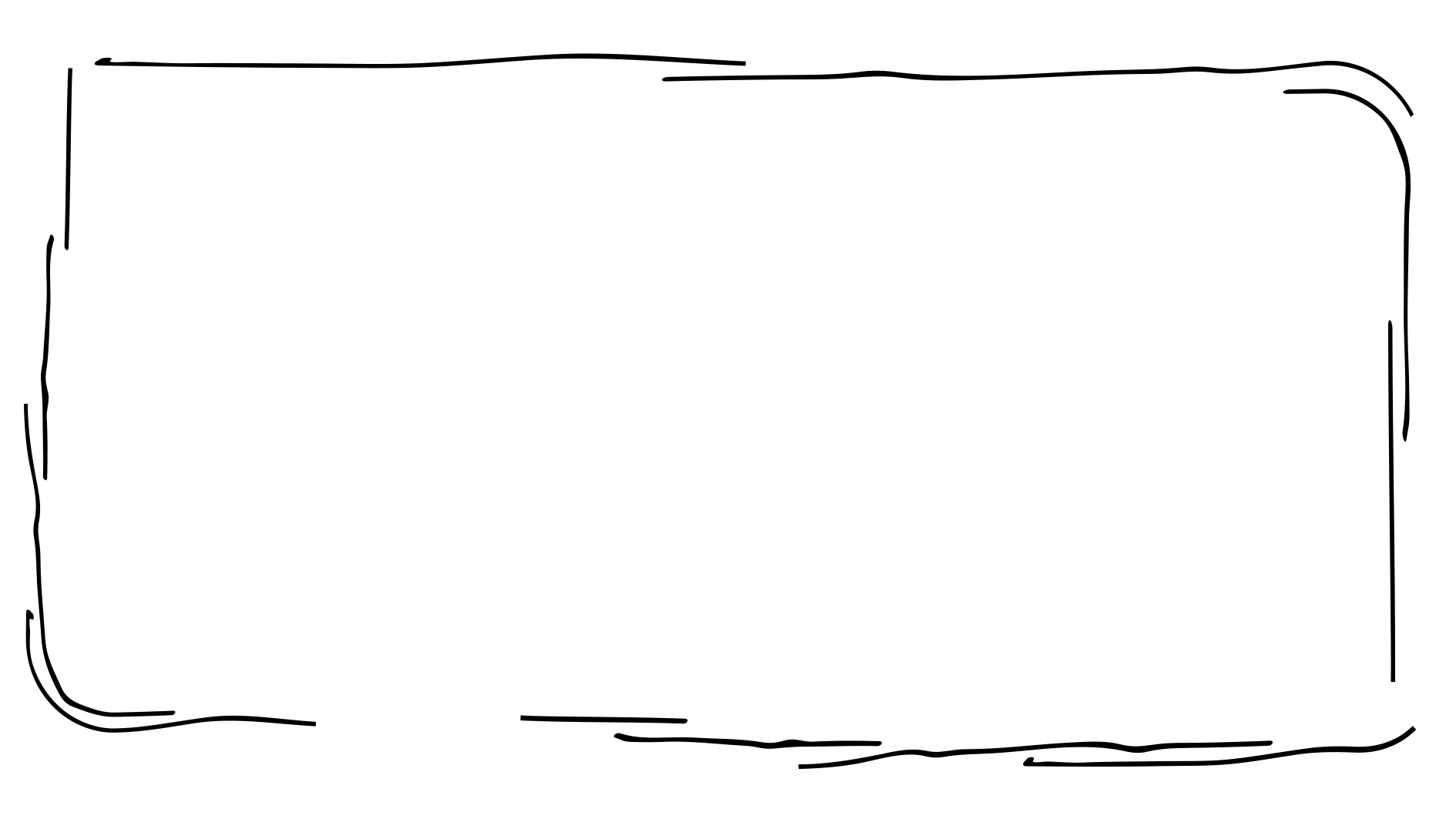 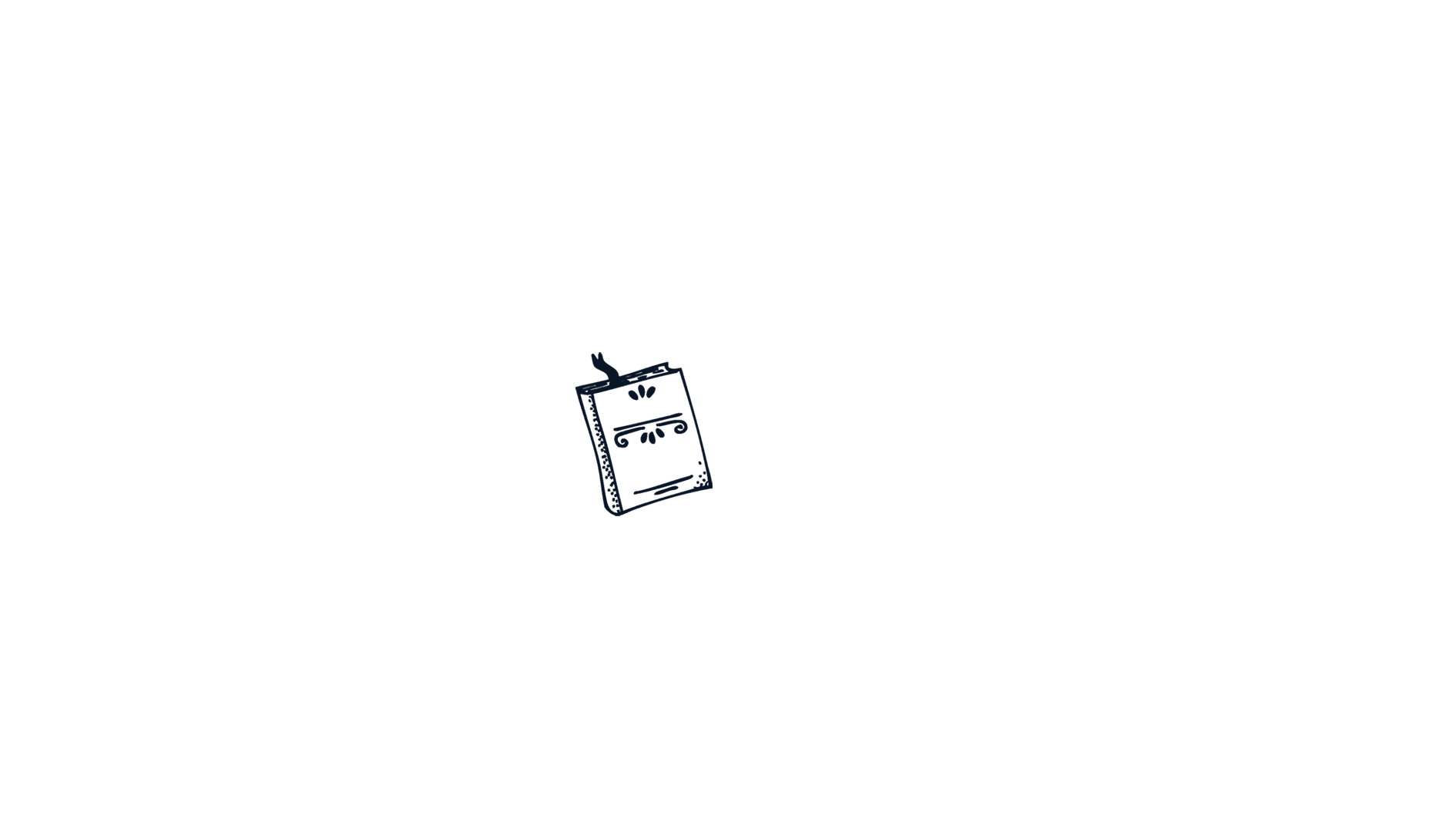 01
老师和班级管理
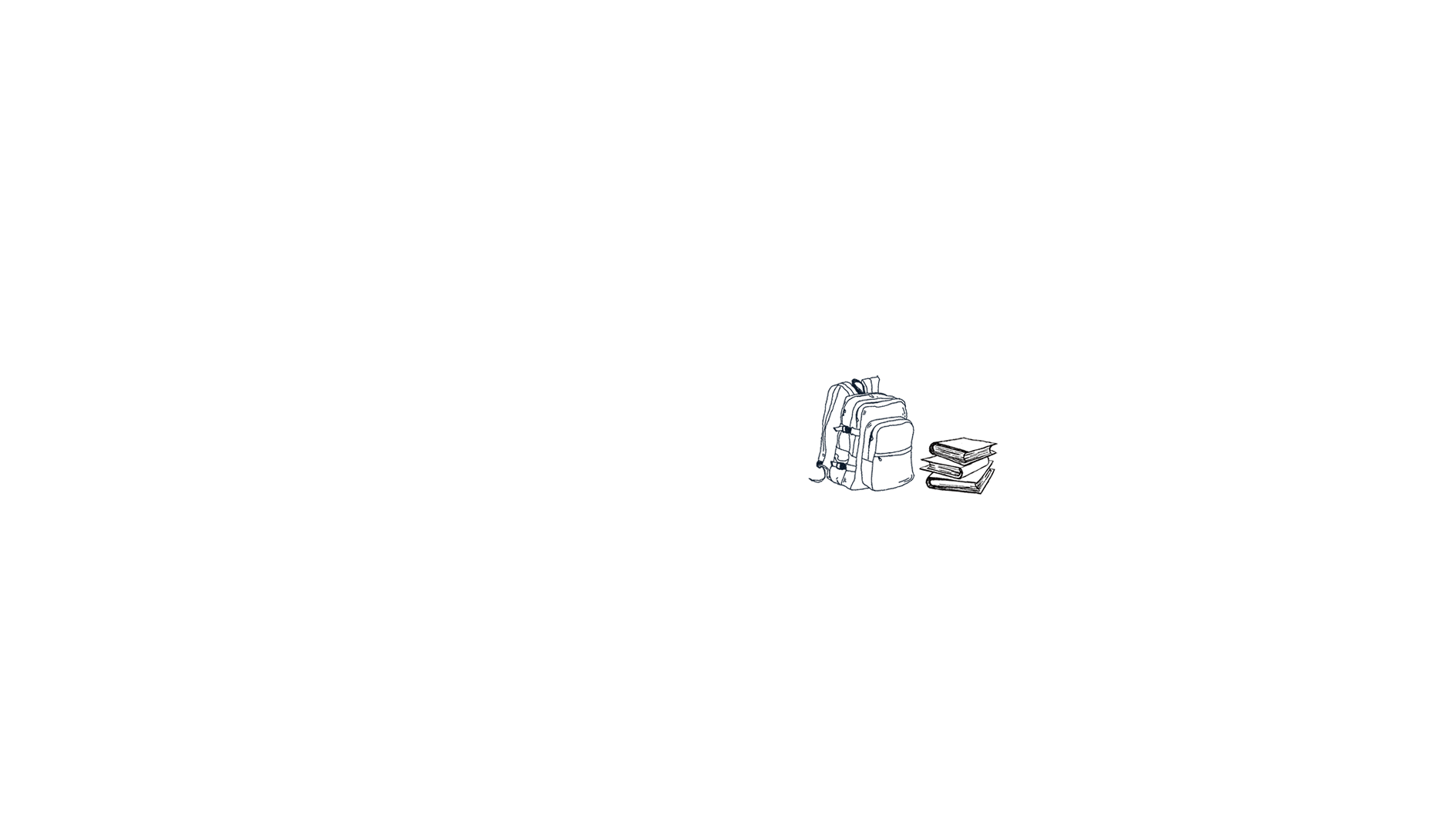 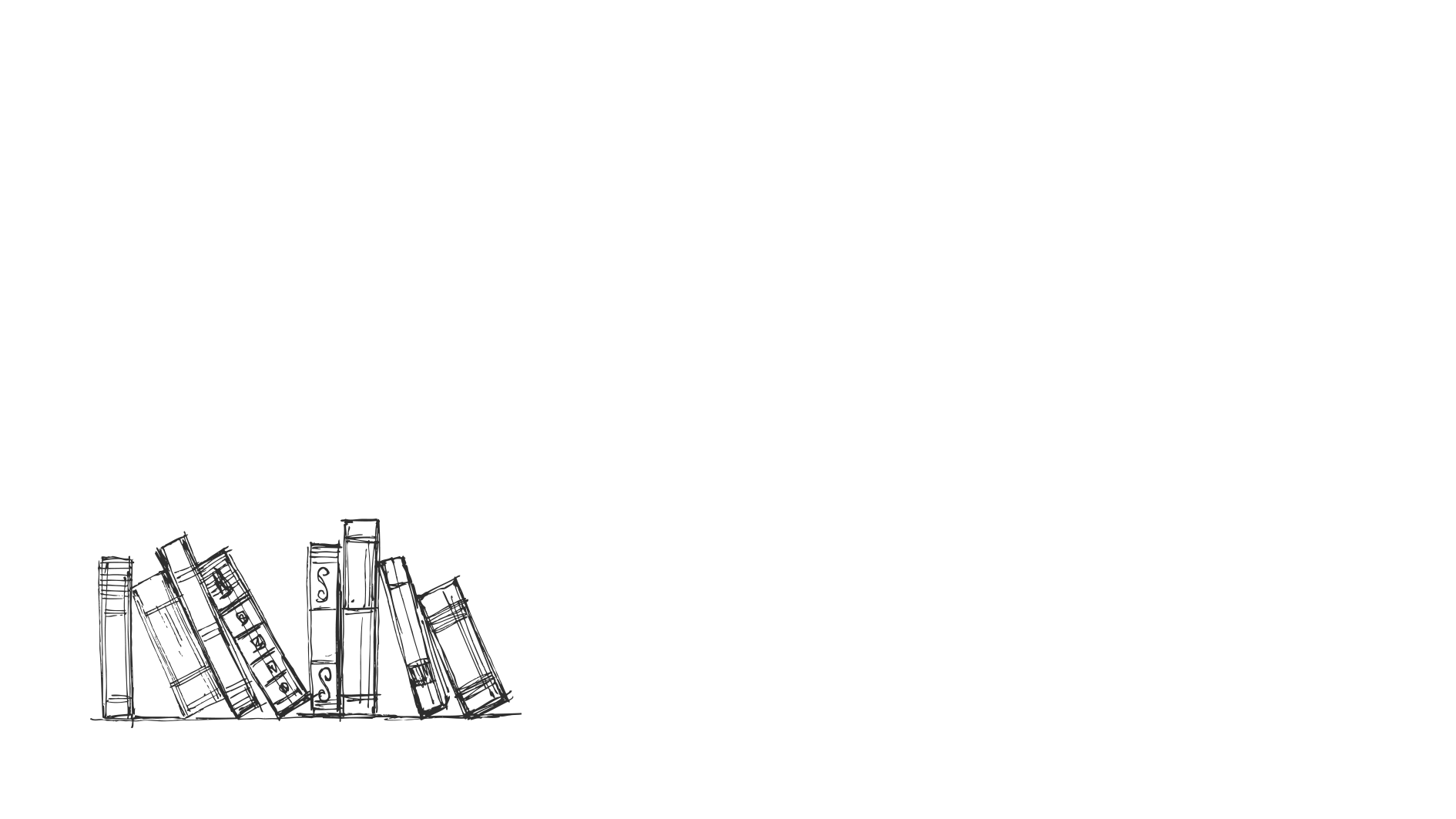 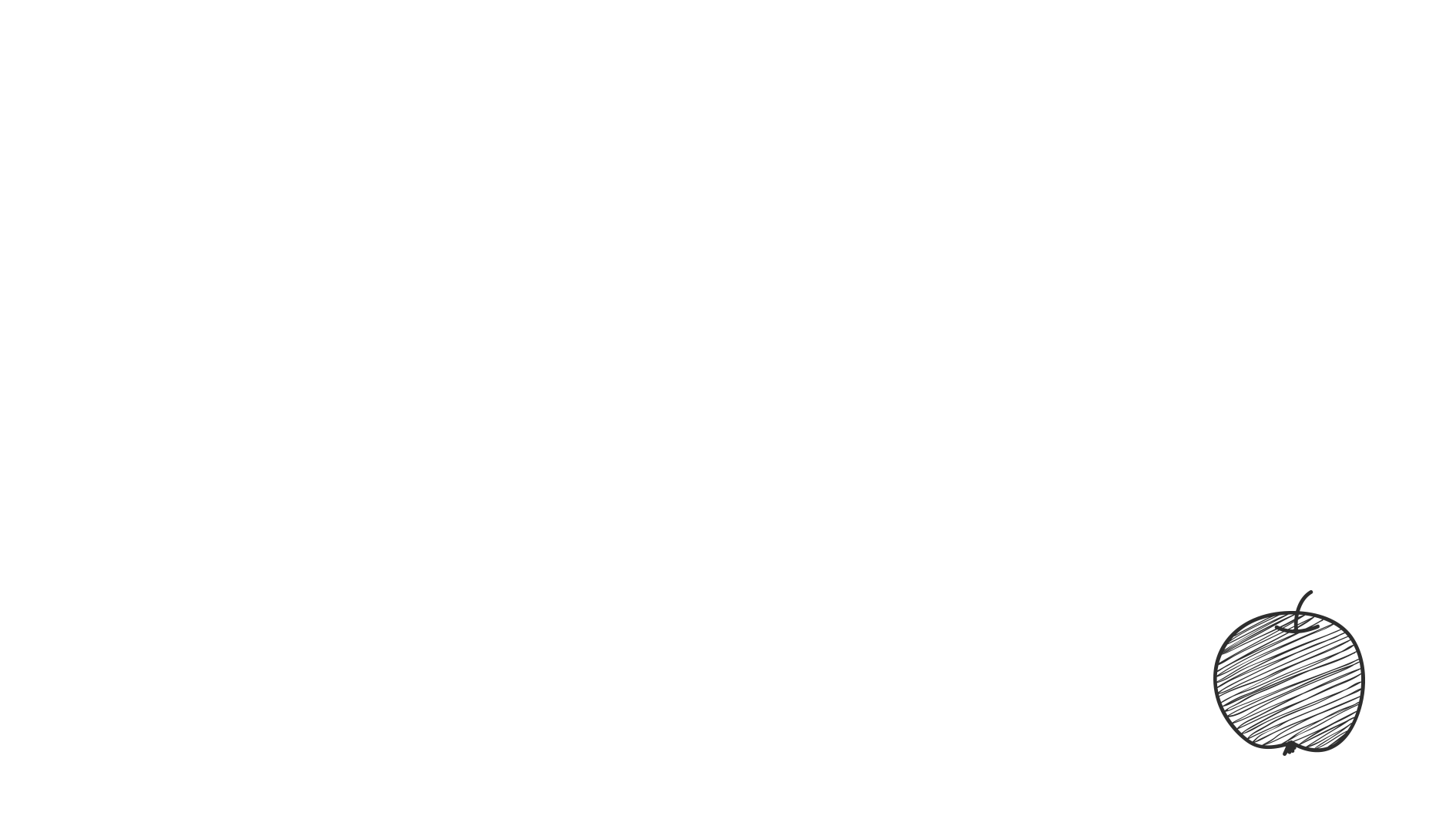 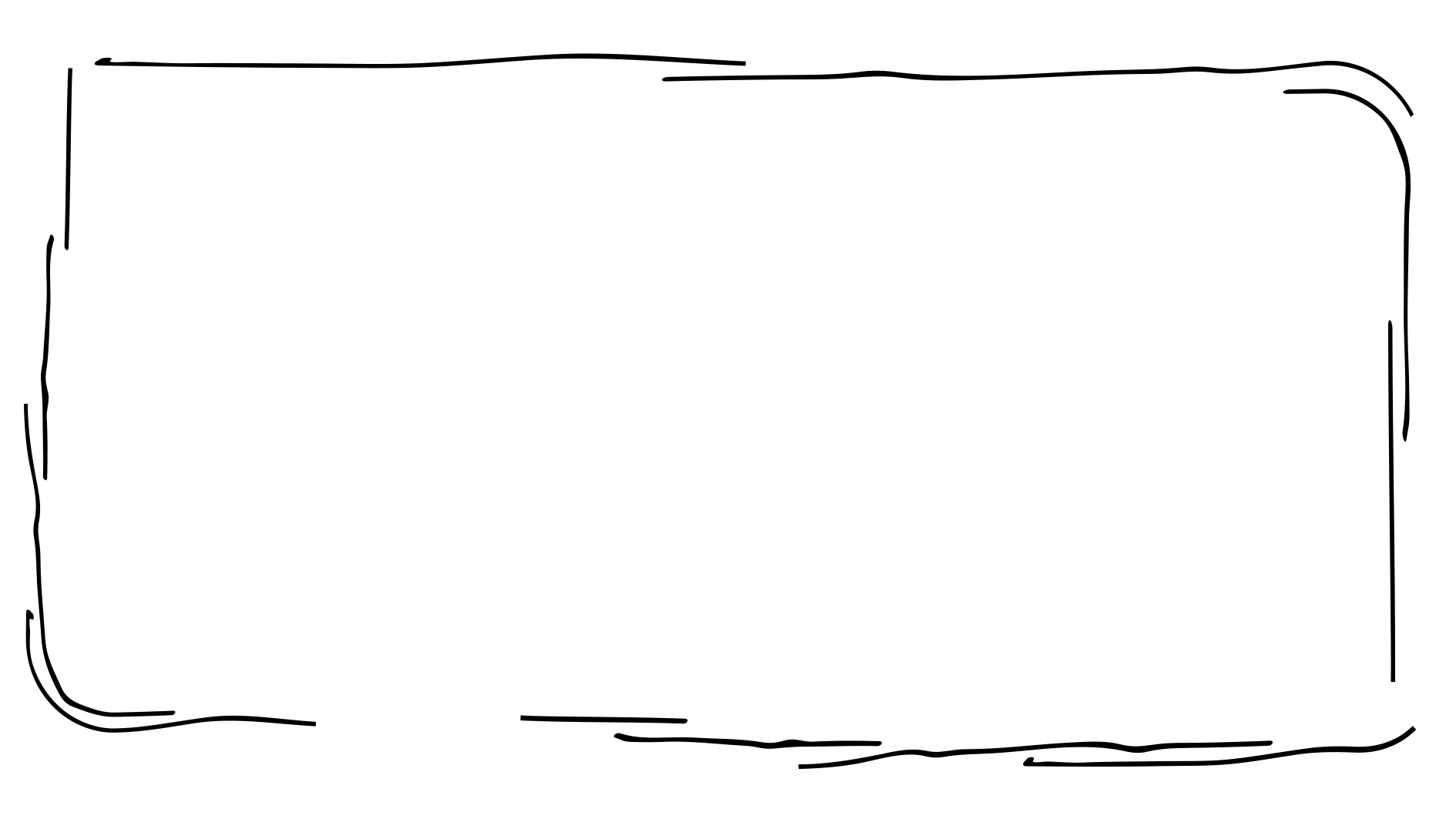 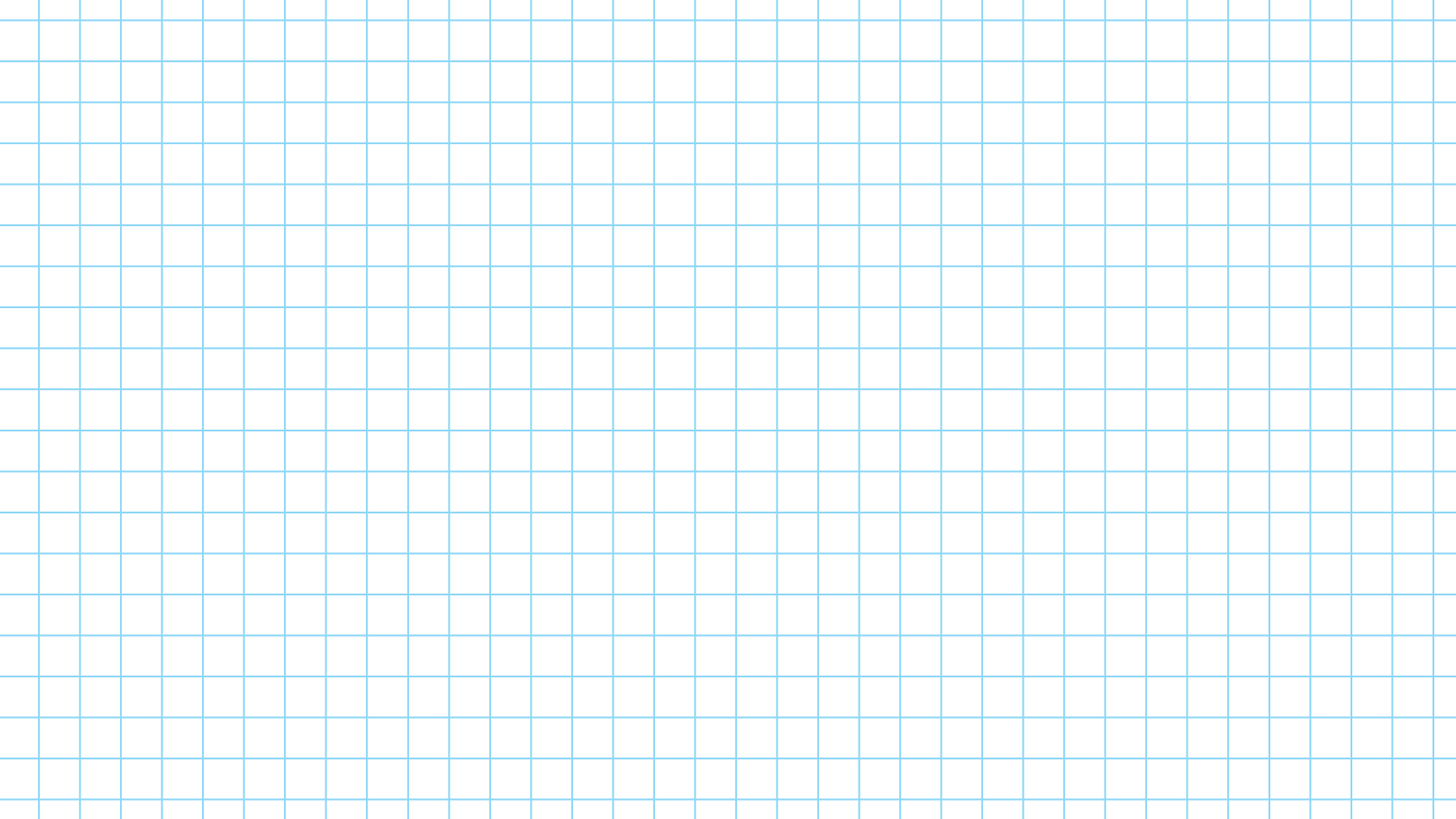 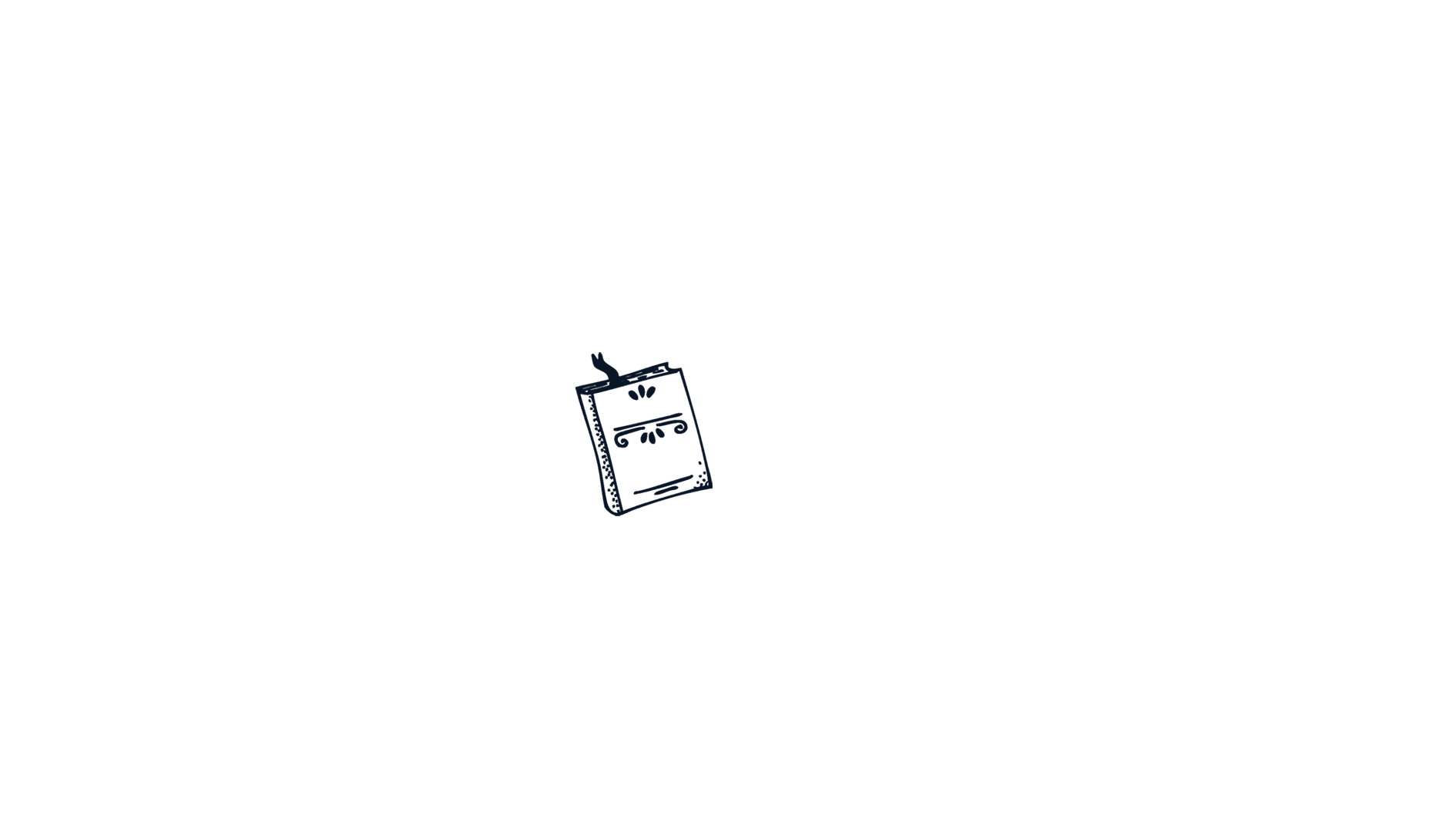 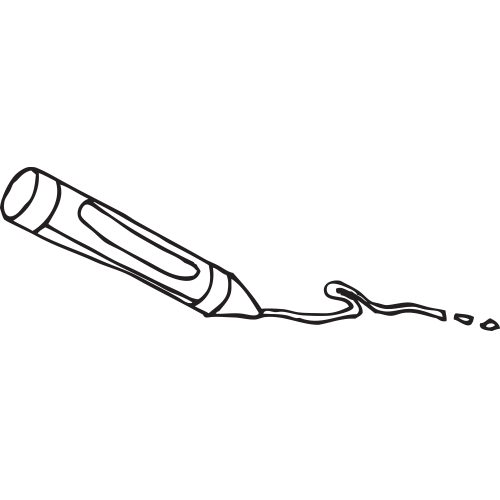 老师和班级管理
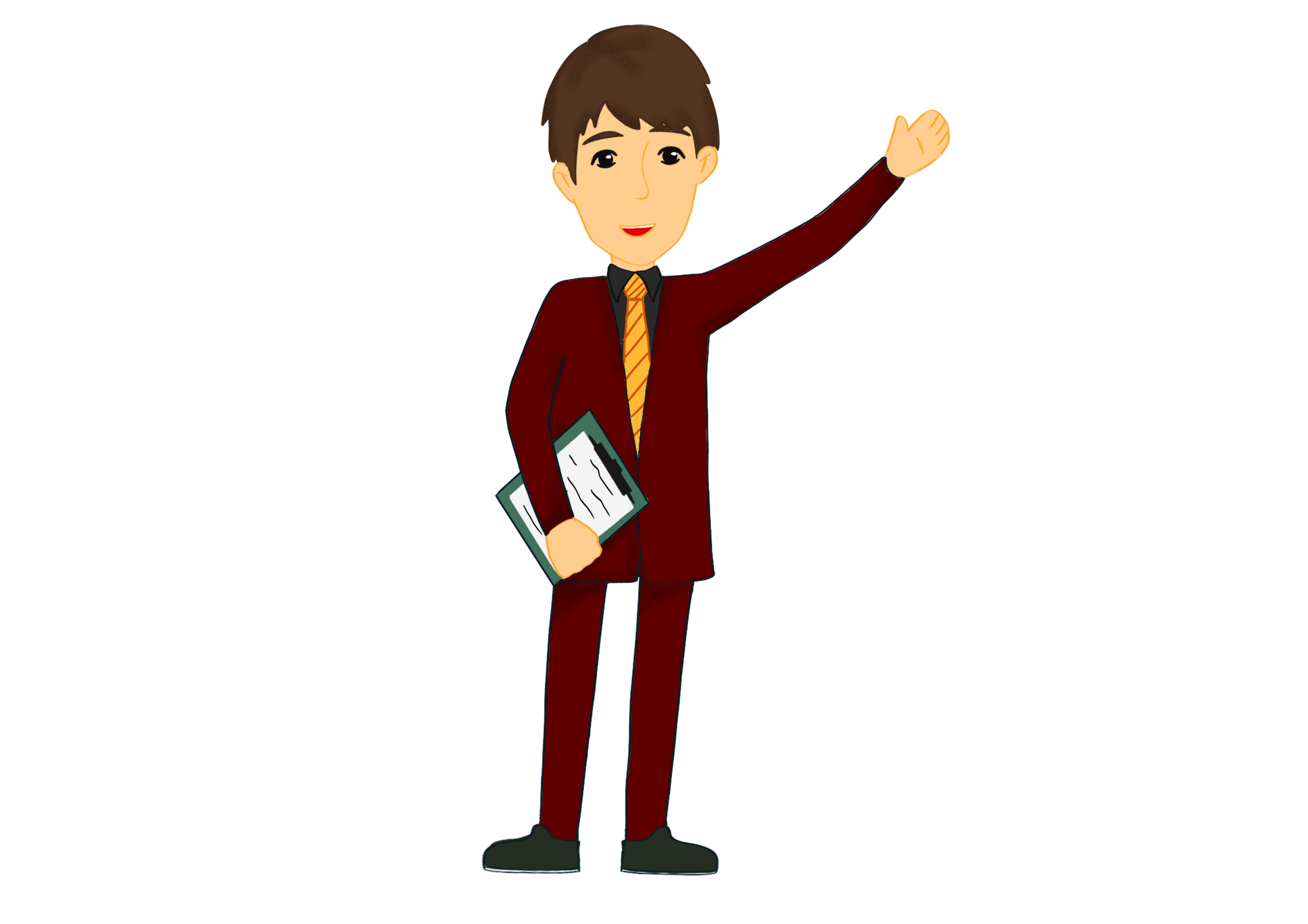 添加简单说明文本内容，添加简单说明文本内容，添加简单说明文本内容，添加简单说明文本内容，添加简单说明文本内容，
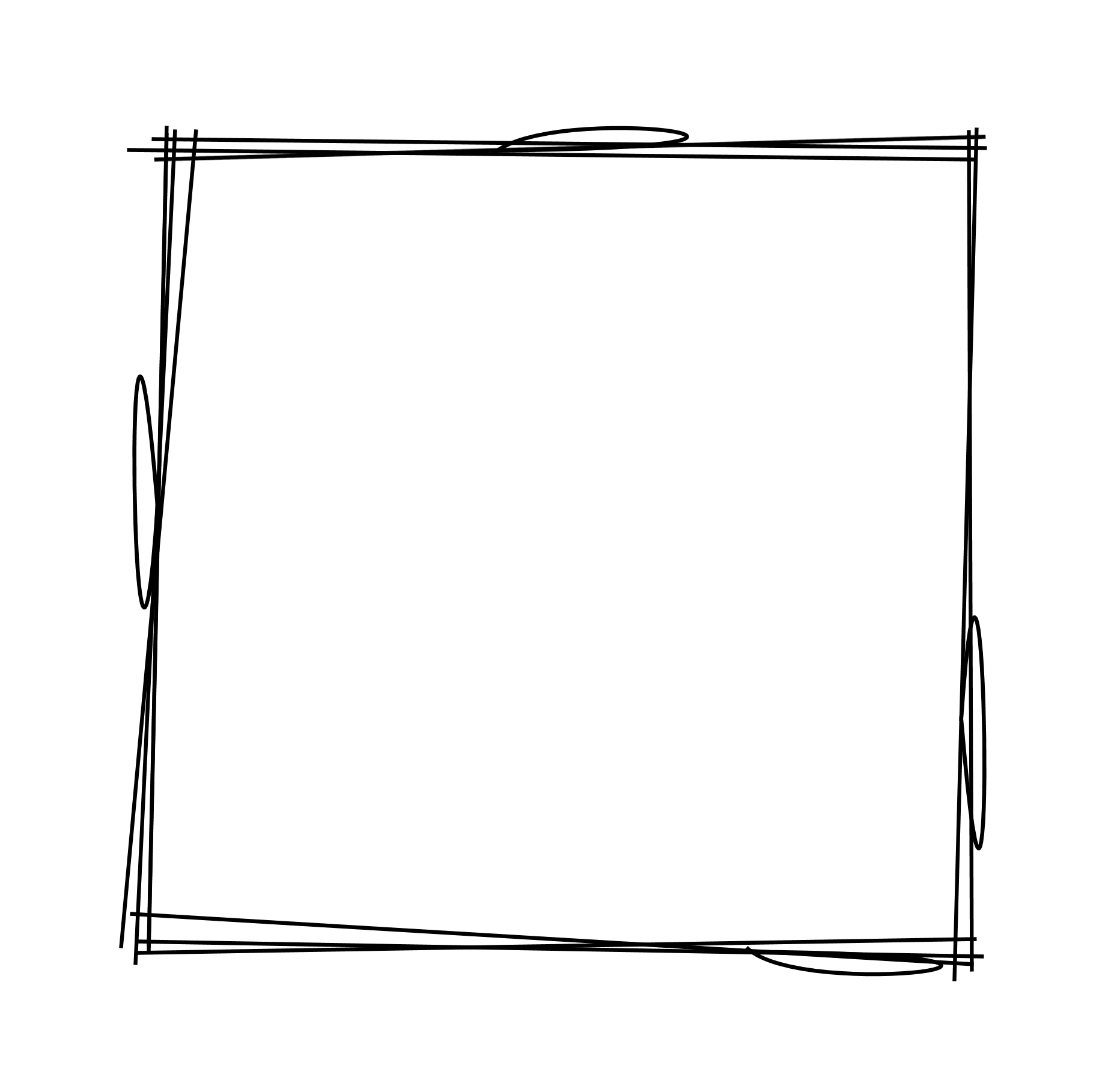 TONY老师
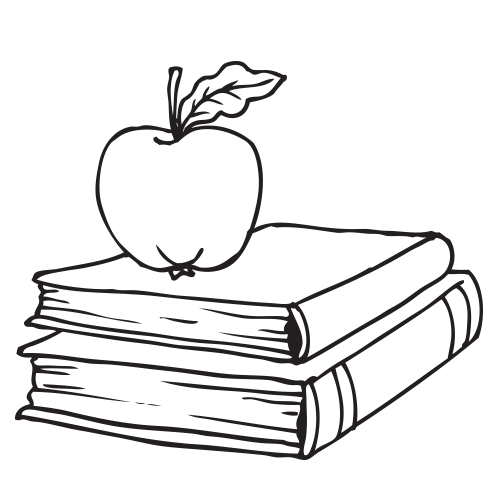 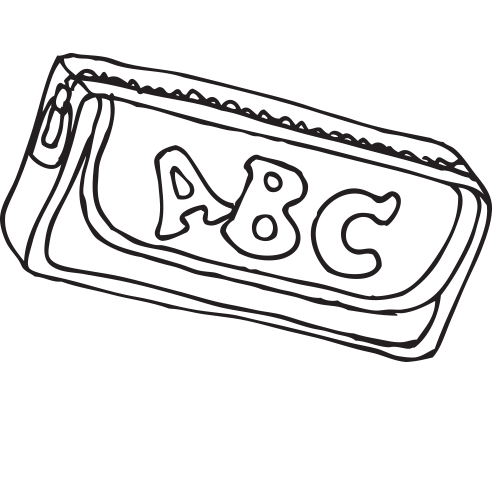 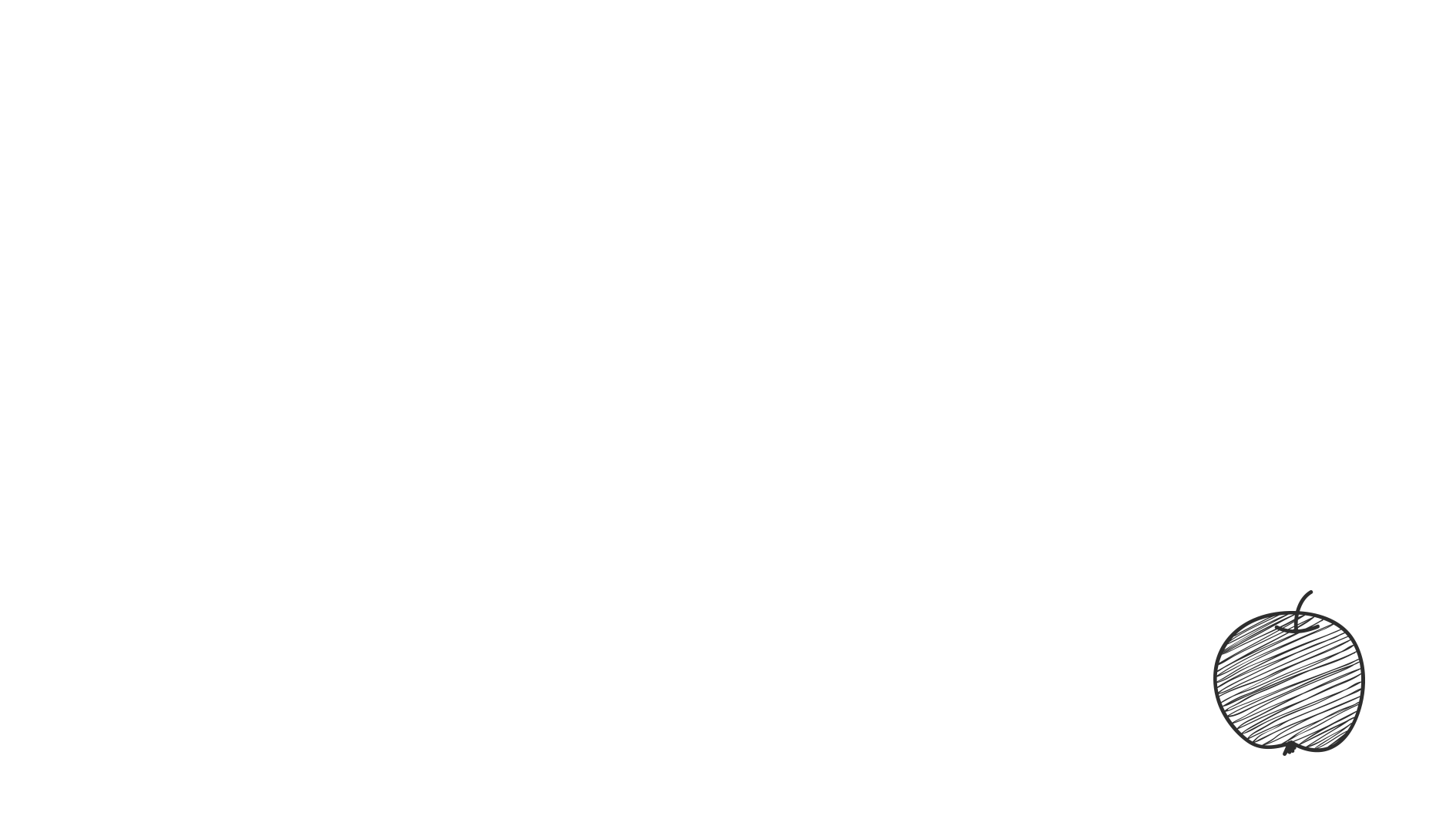 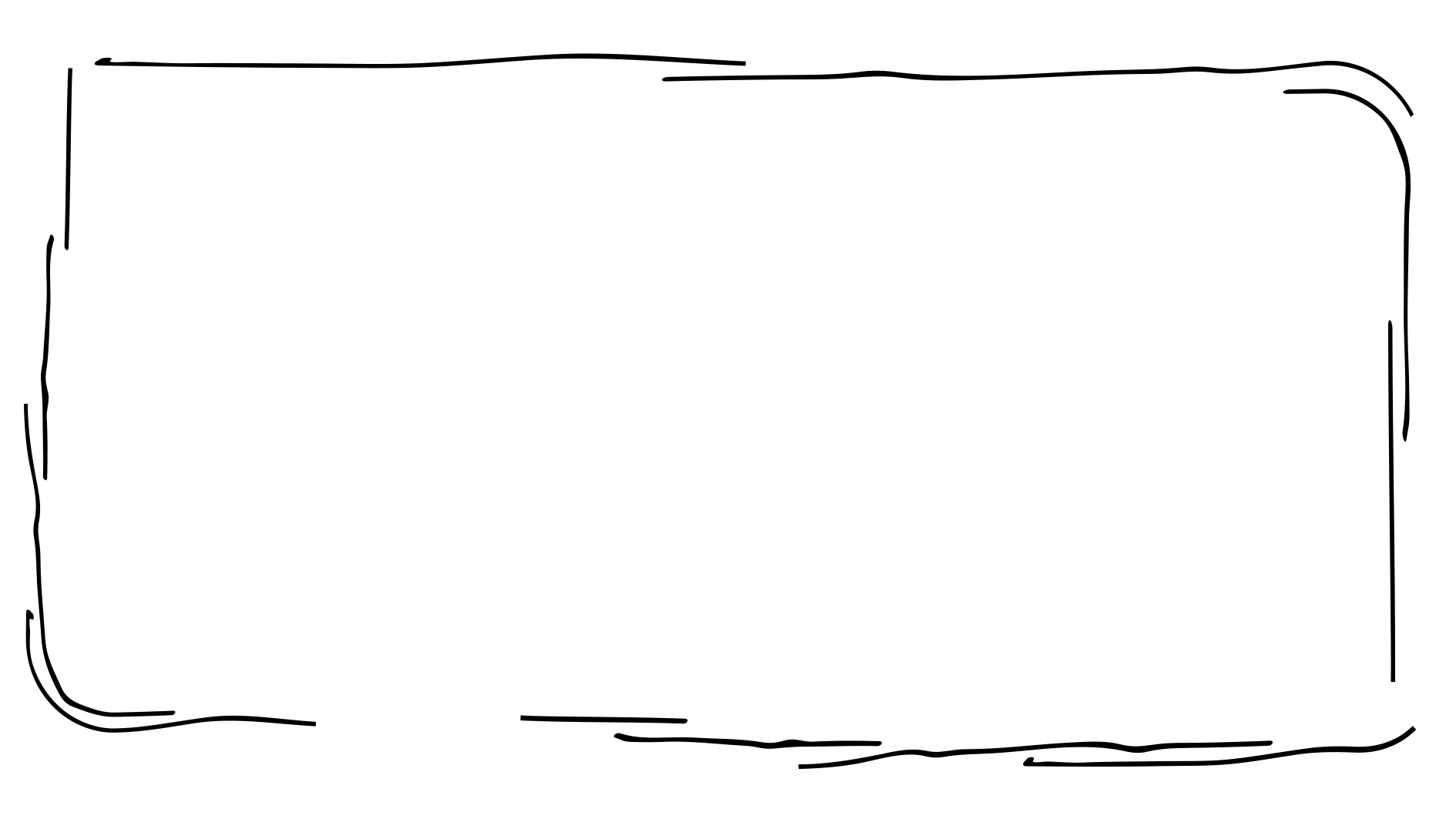 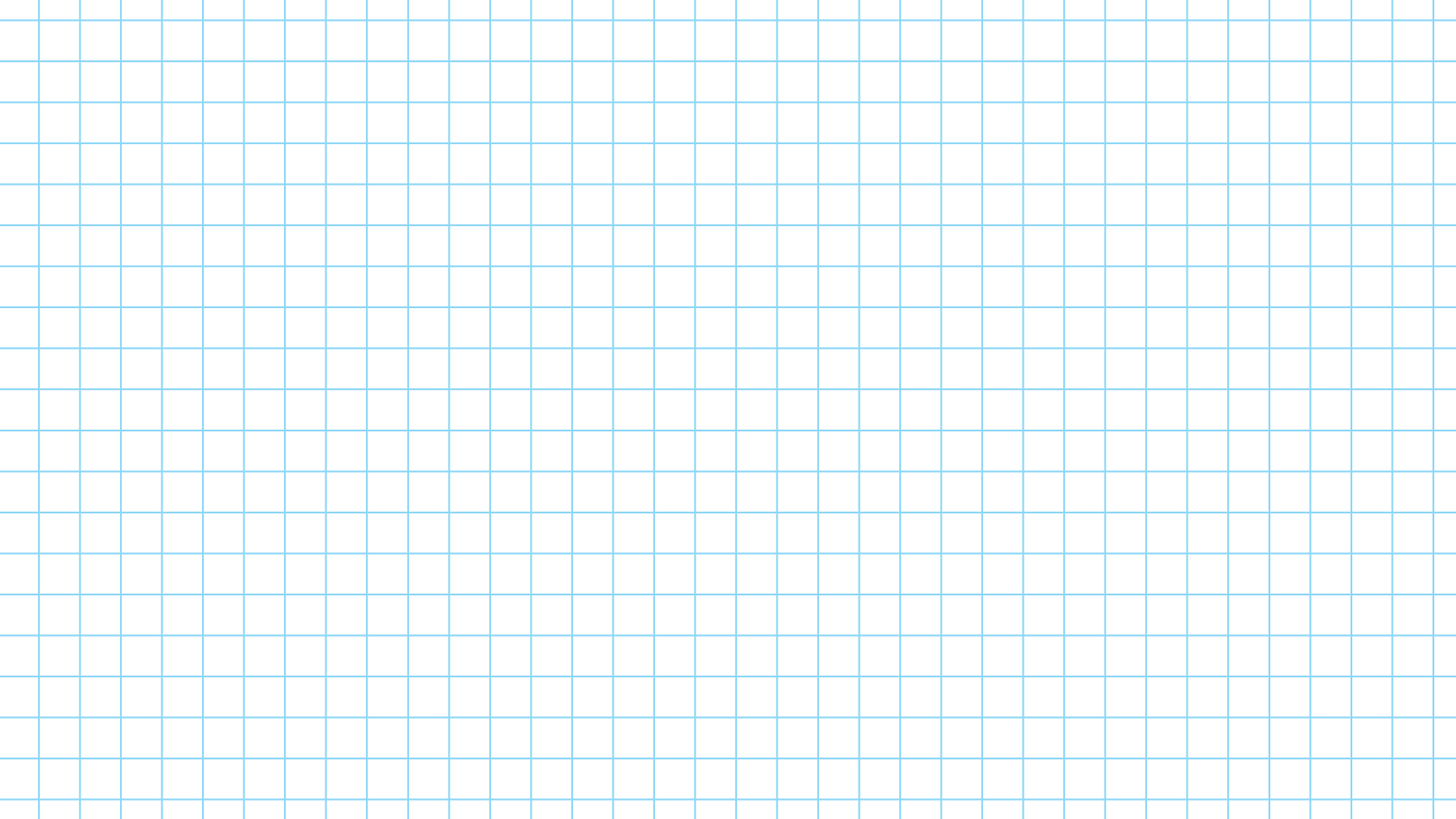 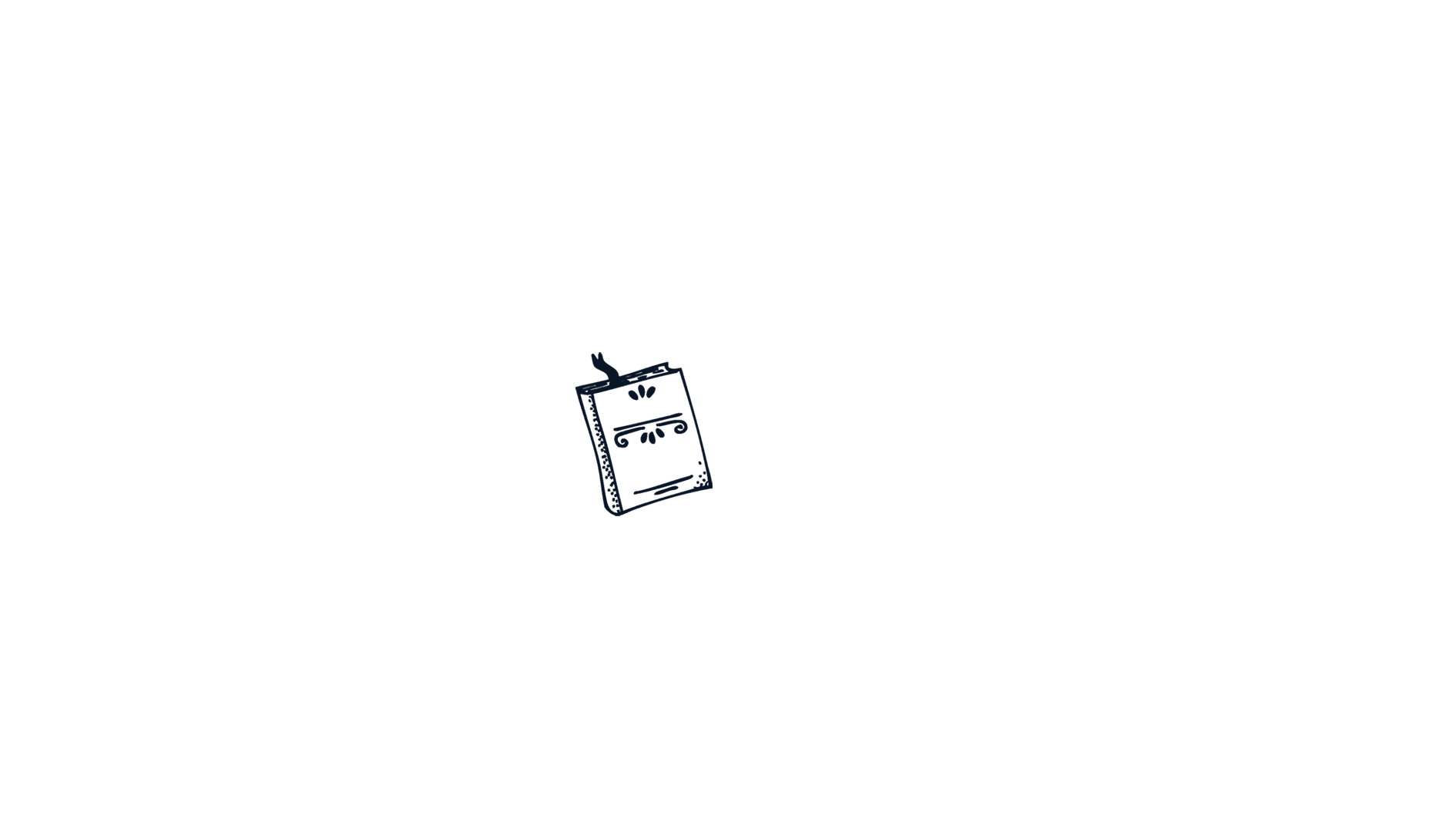 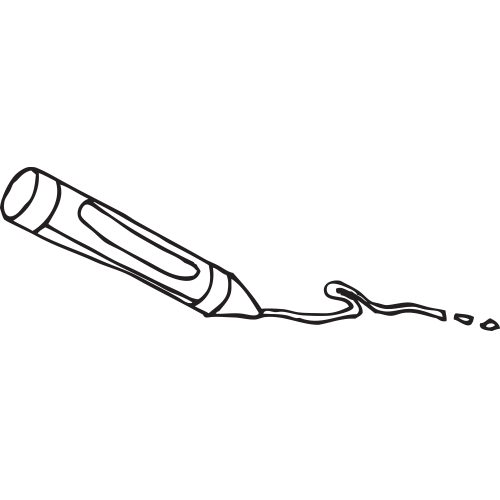 老师和班级管理
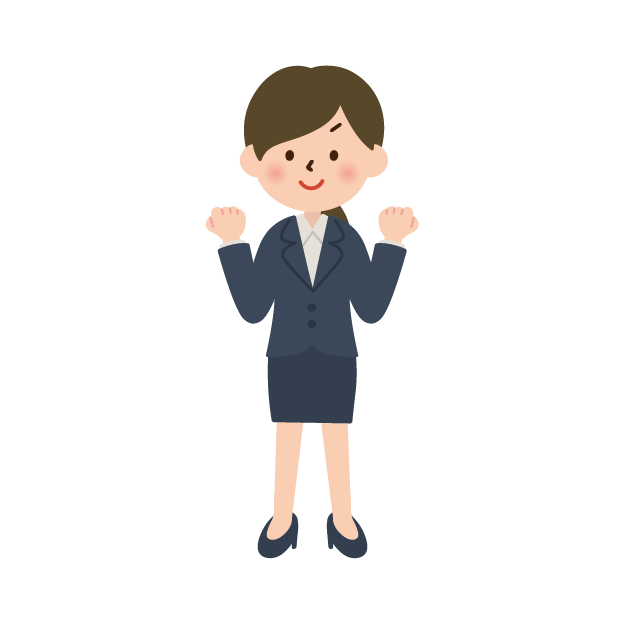 添加简单说明文本内容，添加简单说明文本内容，添加简单说明文本内容，添加简单说明文本内容，添加简单说明文本内容，
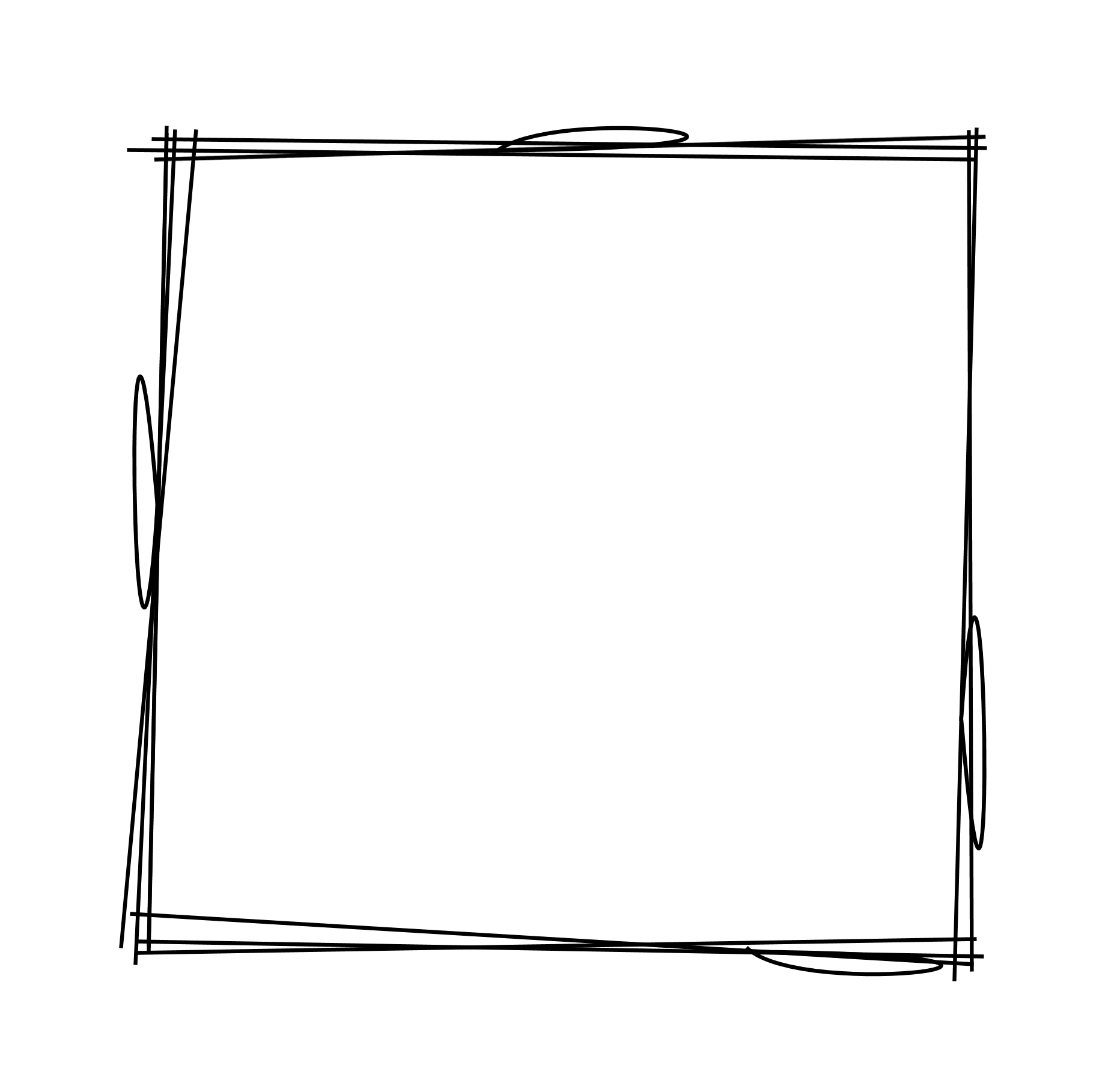 LISA老师
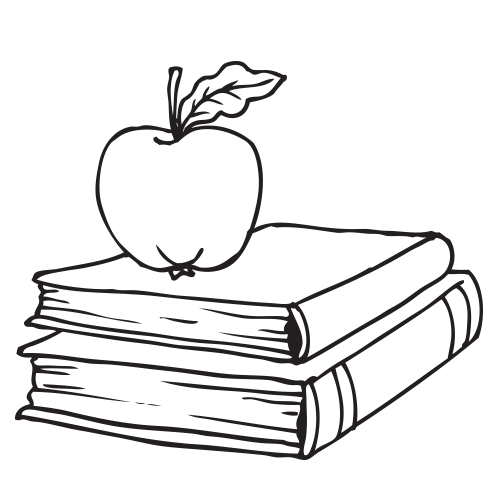 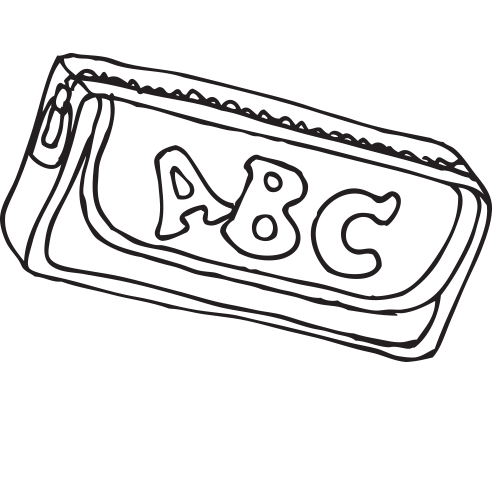 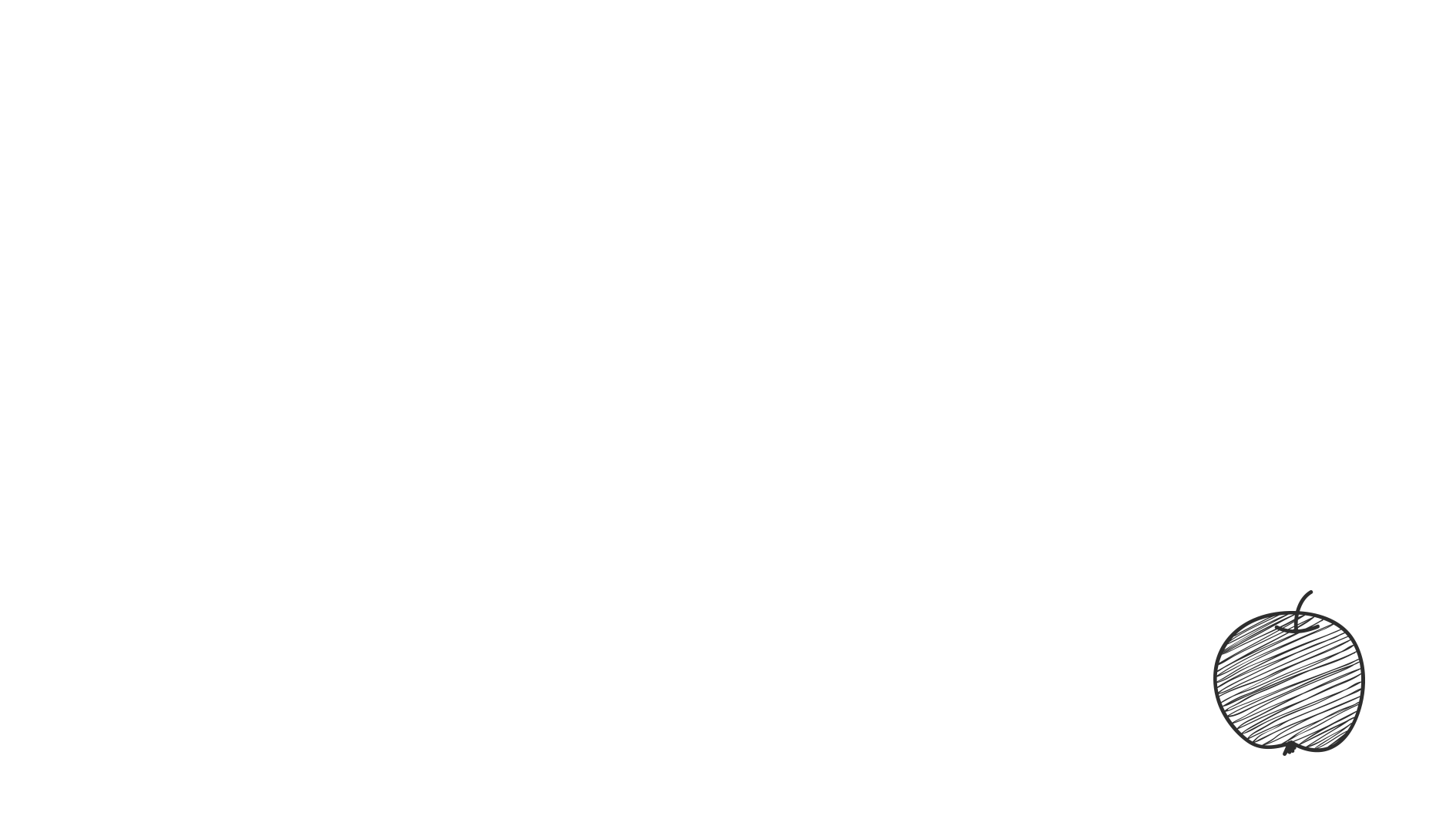 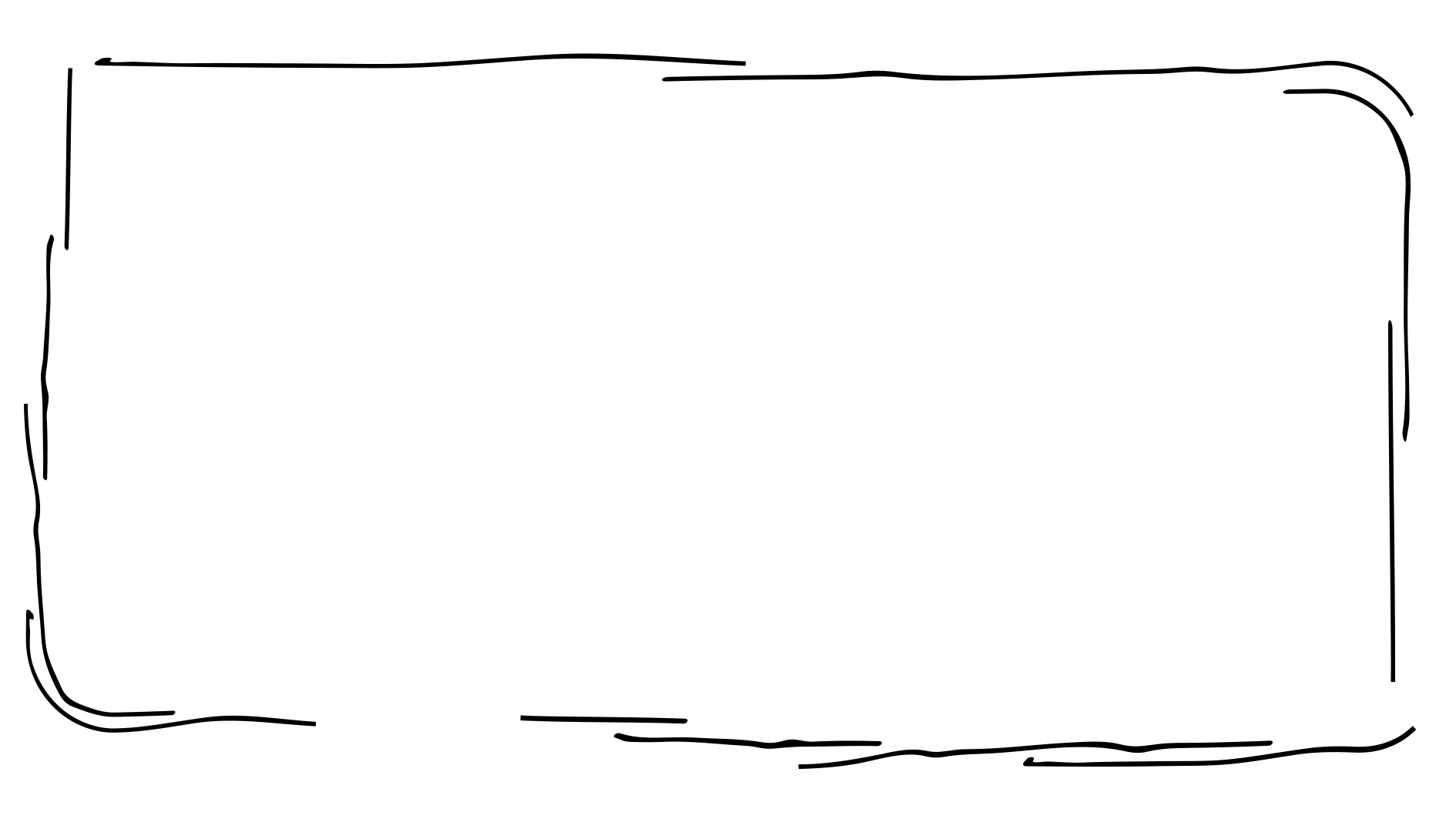 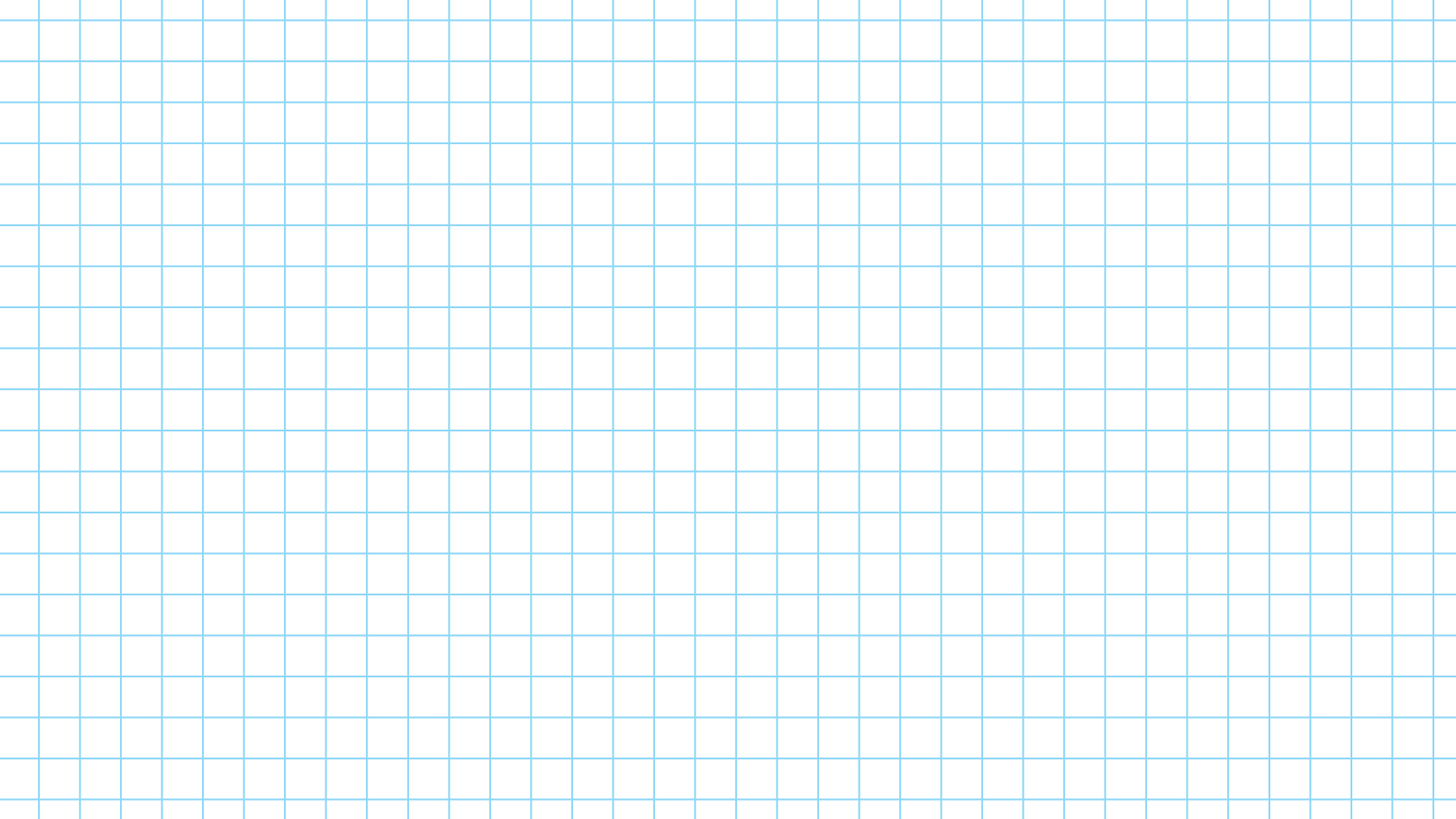 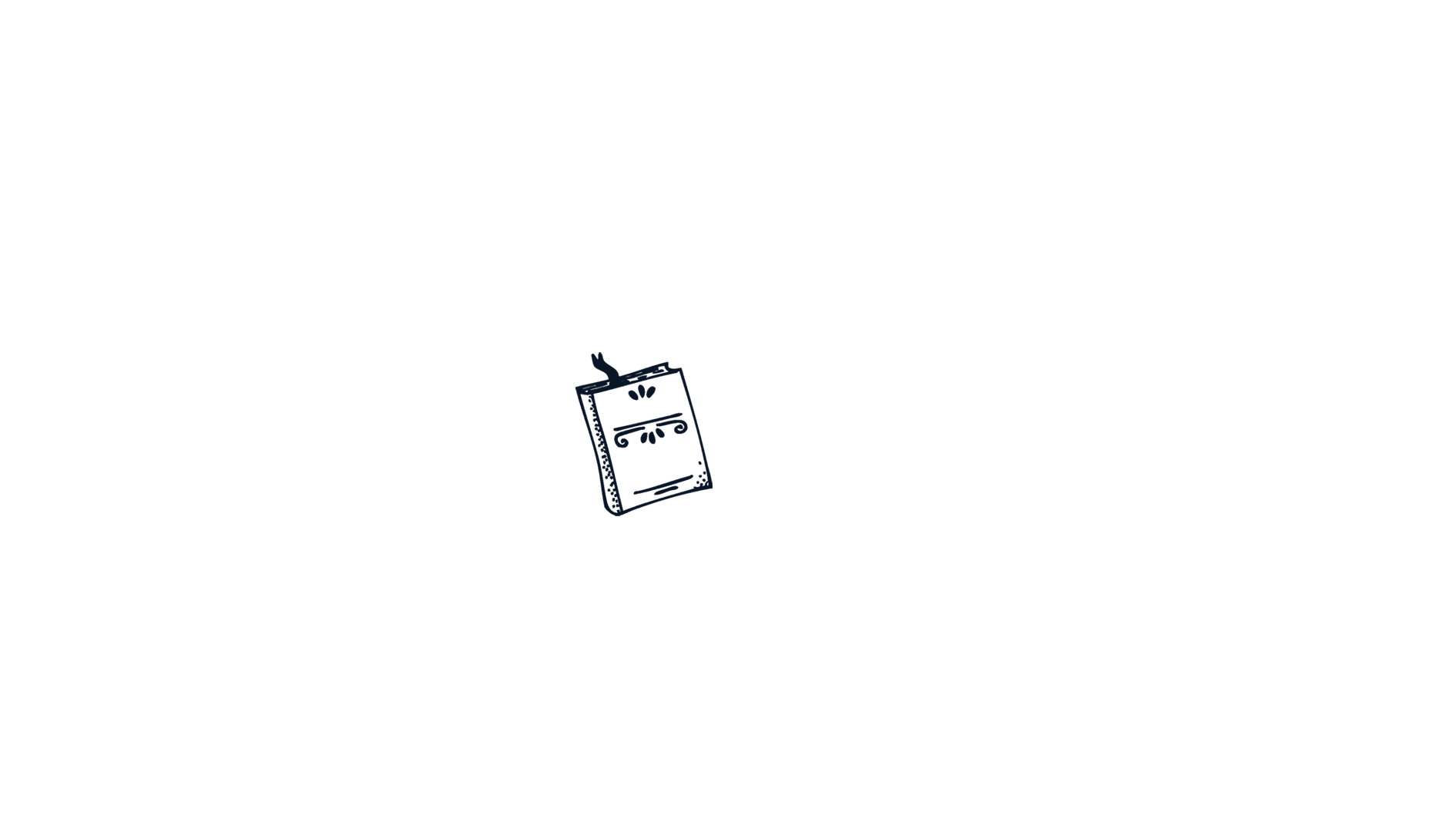 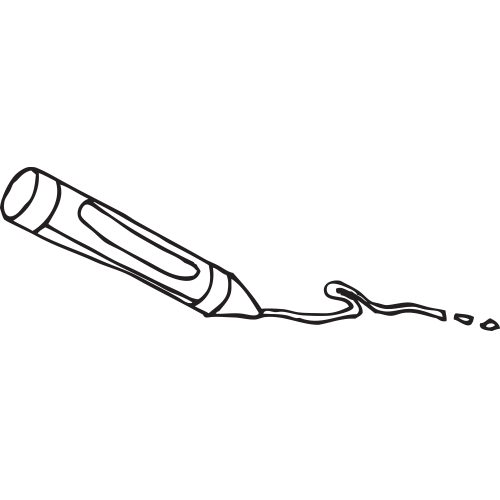 老师和班级管理
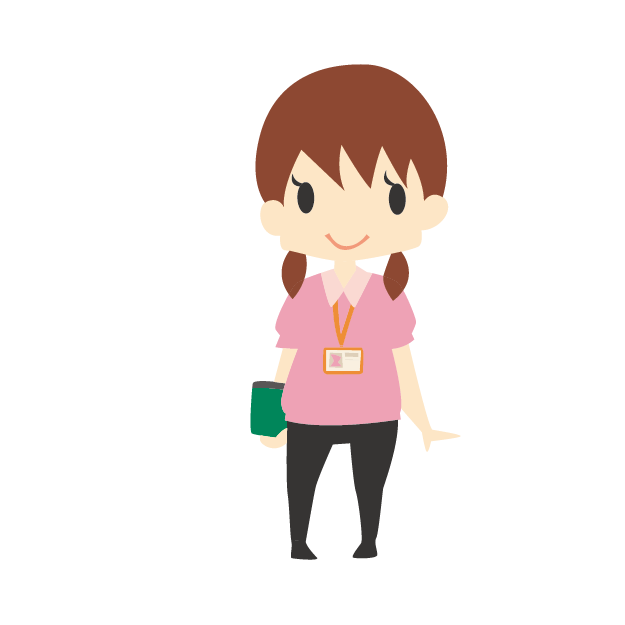 添加简单说明文本内容，添加简单说明文本内容，添加简单说明文本内容，添加简单说明文本内容，添加简单说明文本内容，
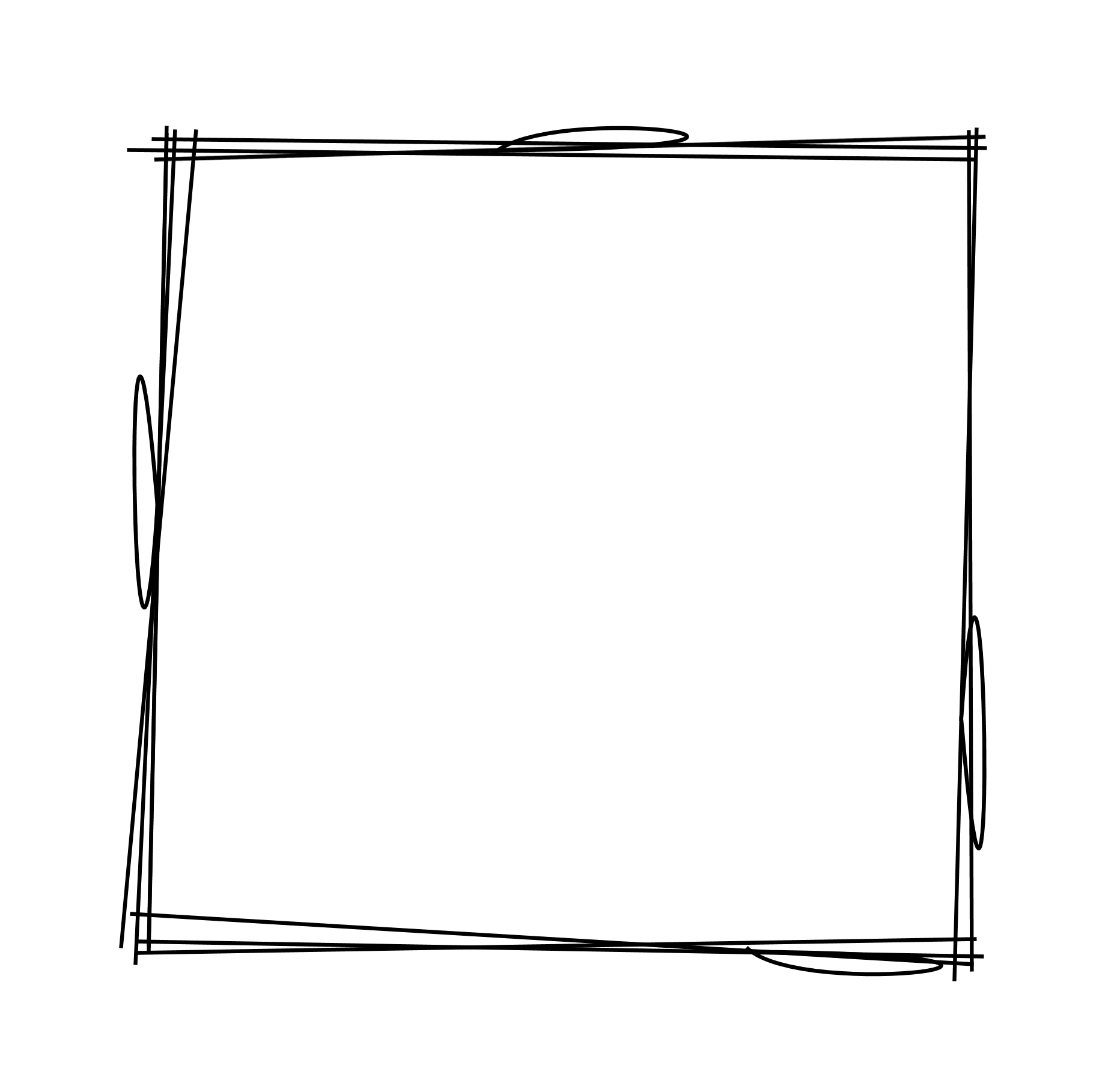 YOYO老师
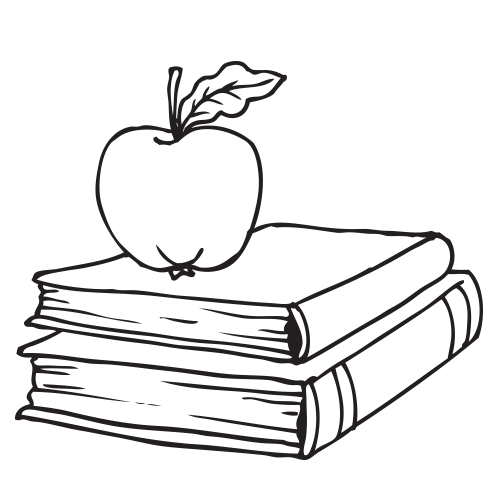 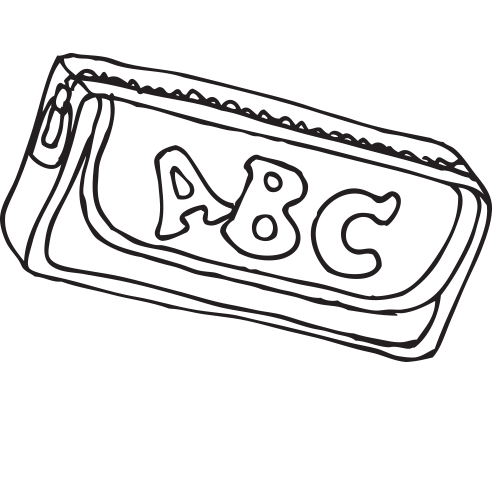 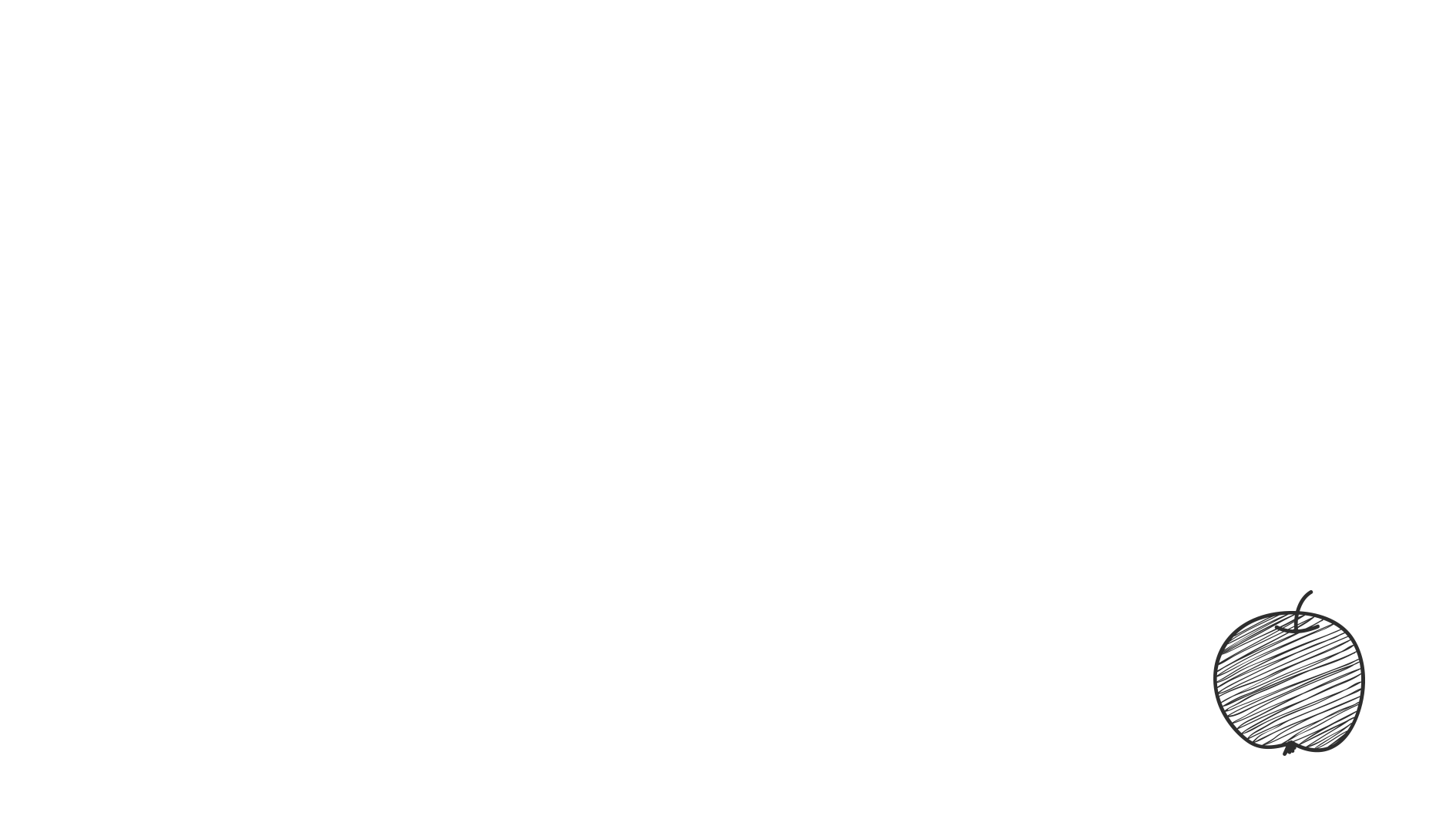 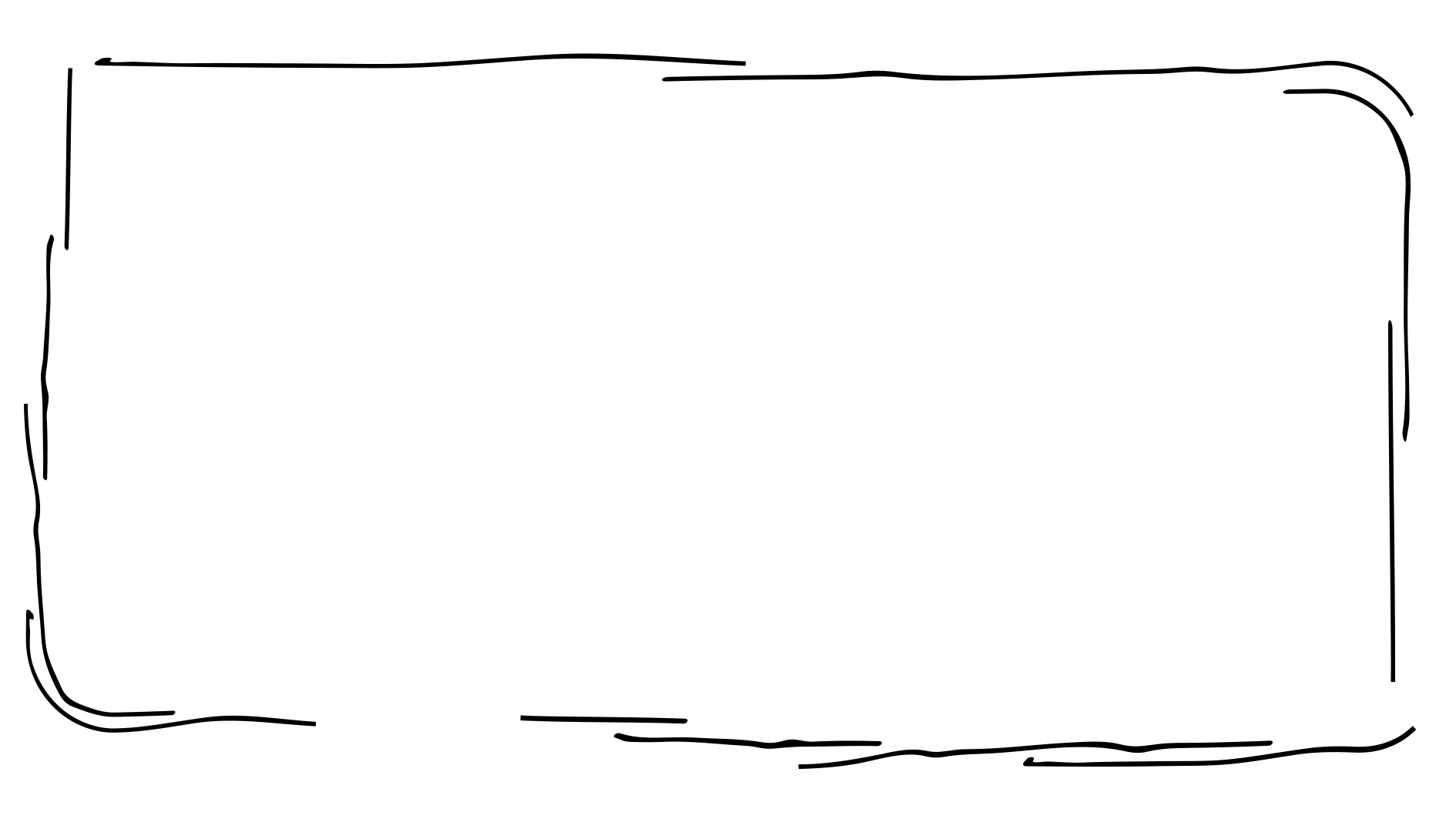 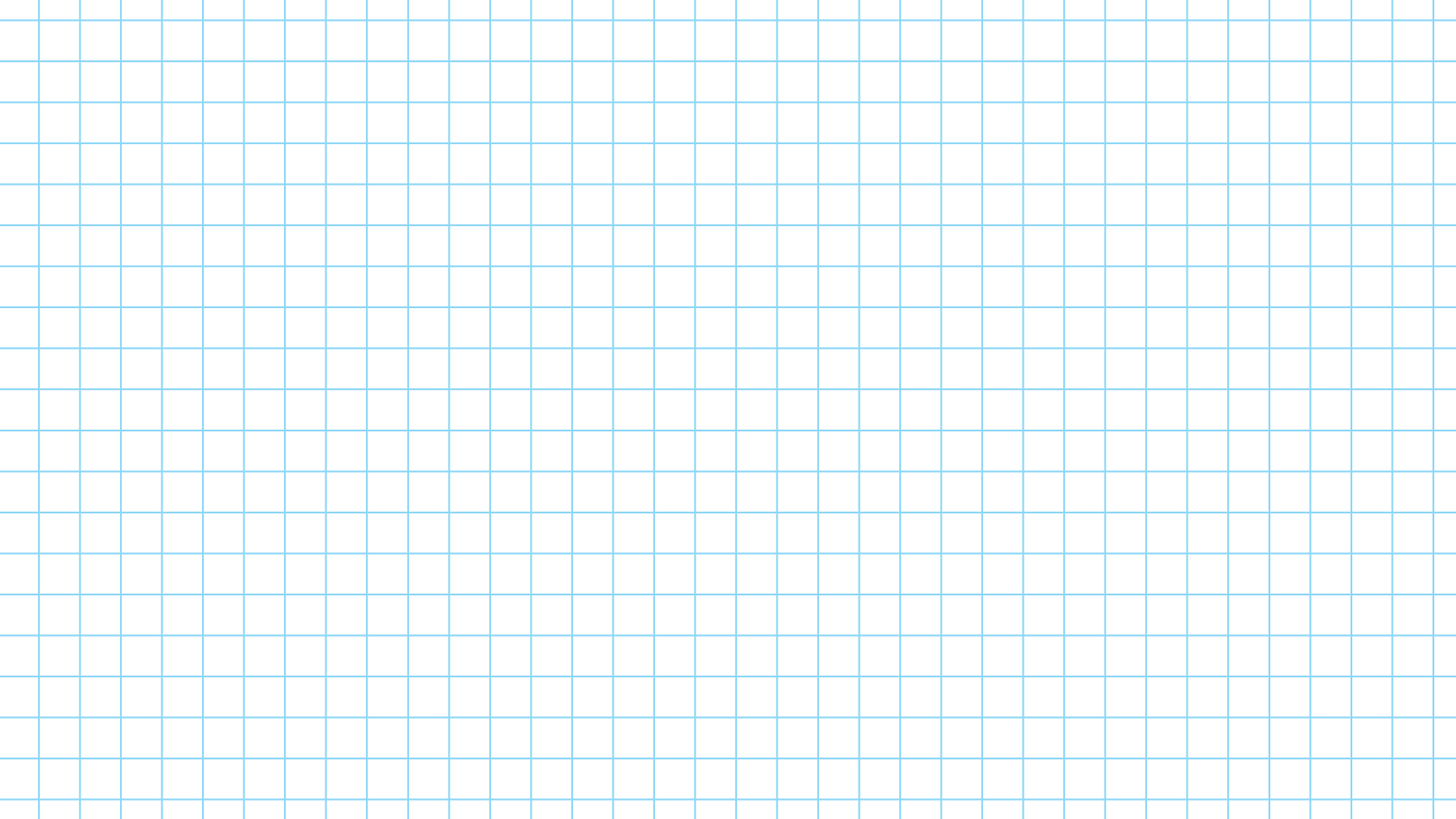 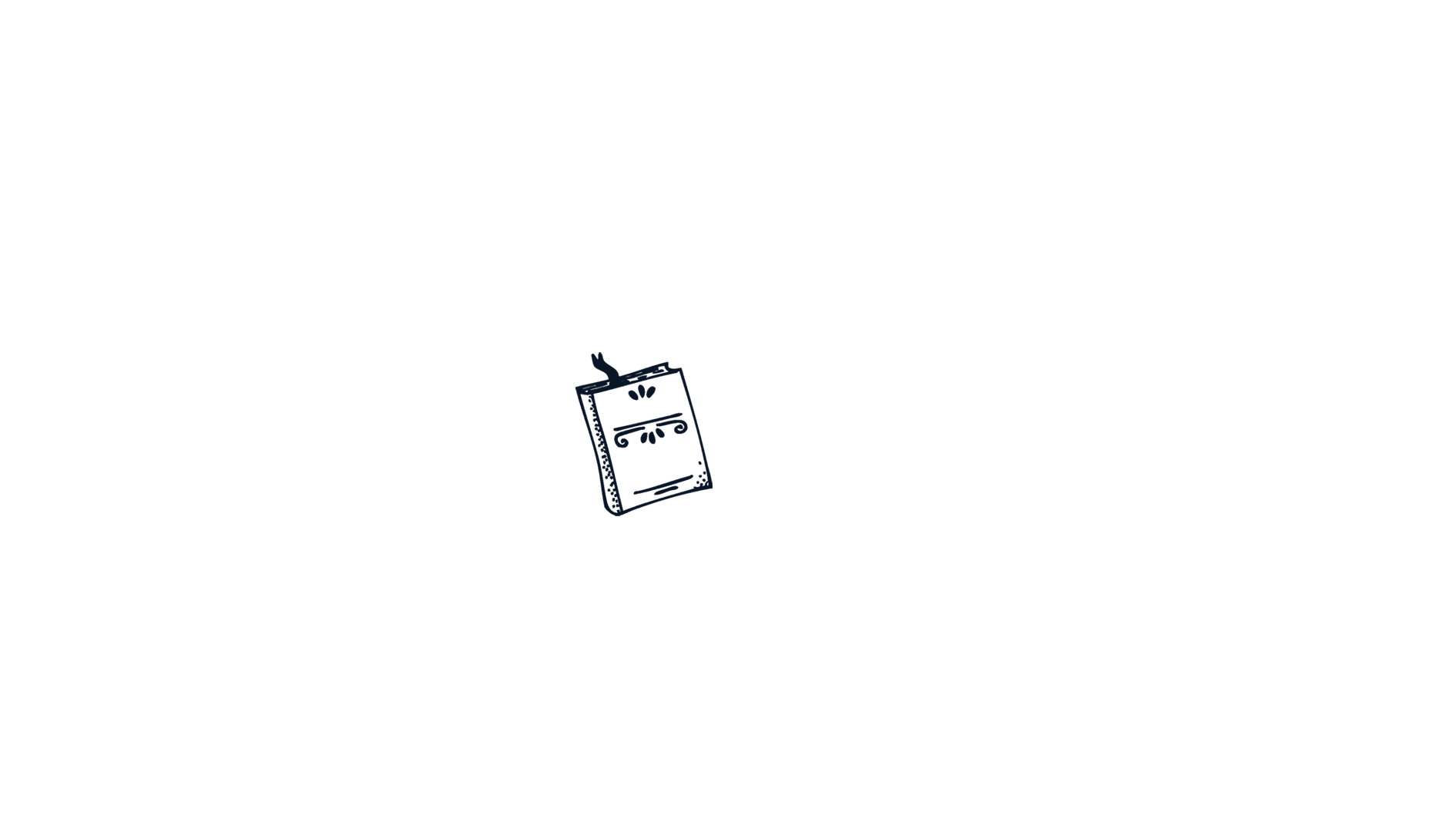 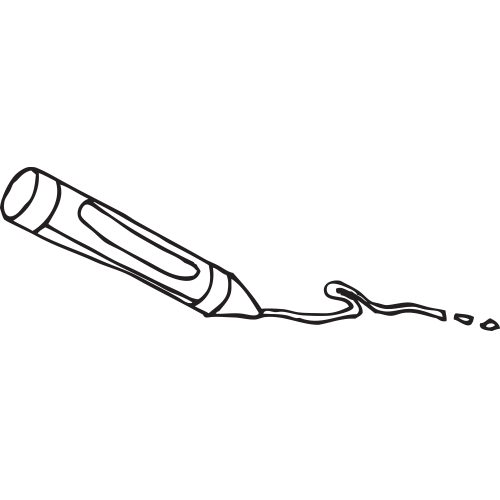 老师和班级管理
01
02
04
03
文本标题
文本标题
文本标题
文本标题
您的内容打在这里，或者通过复制您的文本后，在此框中选择粘贴，并选择只保留文字。
您的内容打在这里，或者通过复制您的文本后，在此框中选择粘贴，并选择只保留文字。
您的内容打在这里，或者通过复制您的文本后，在此框中选择粘贴，并选择只保留文字。
您的内容打在这里，或者通过复制您的文本后，在此框中选择粘贴，并选择只保留文字。
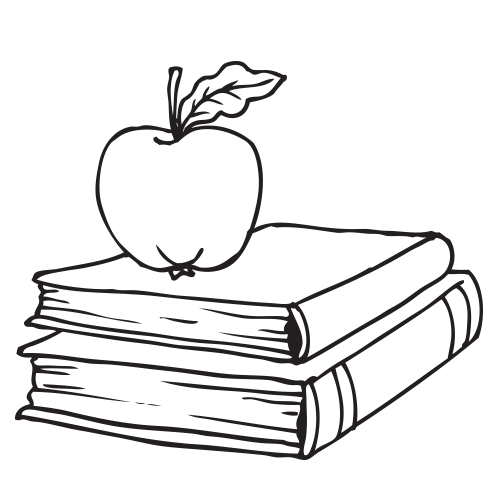 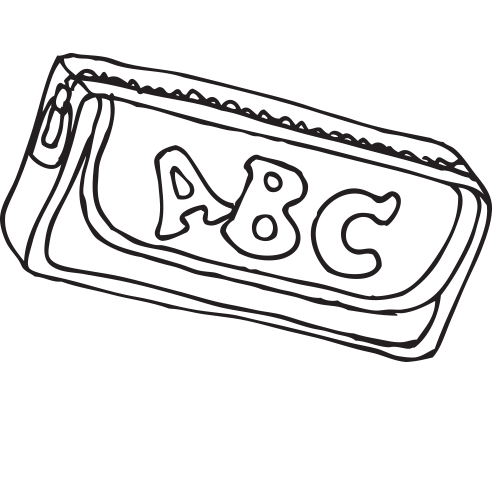 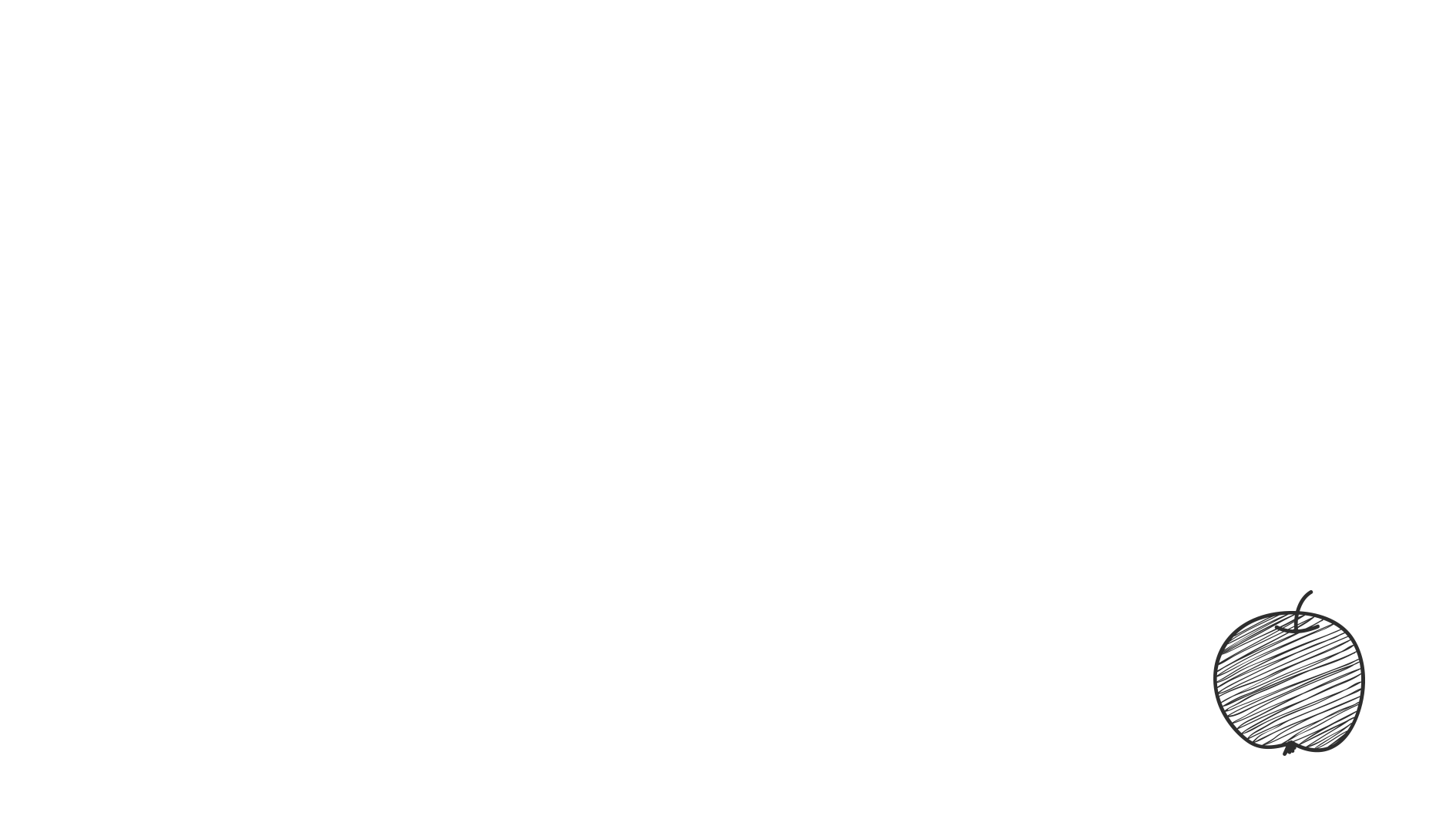 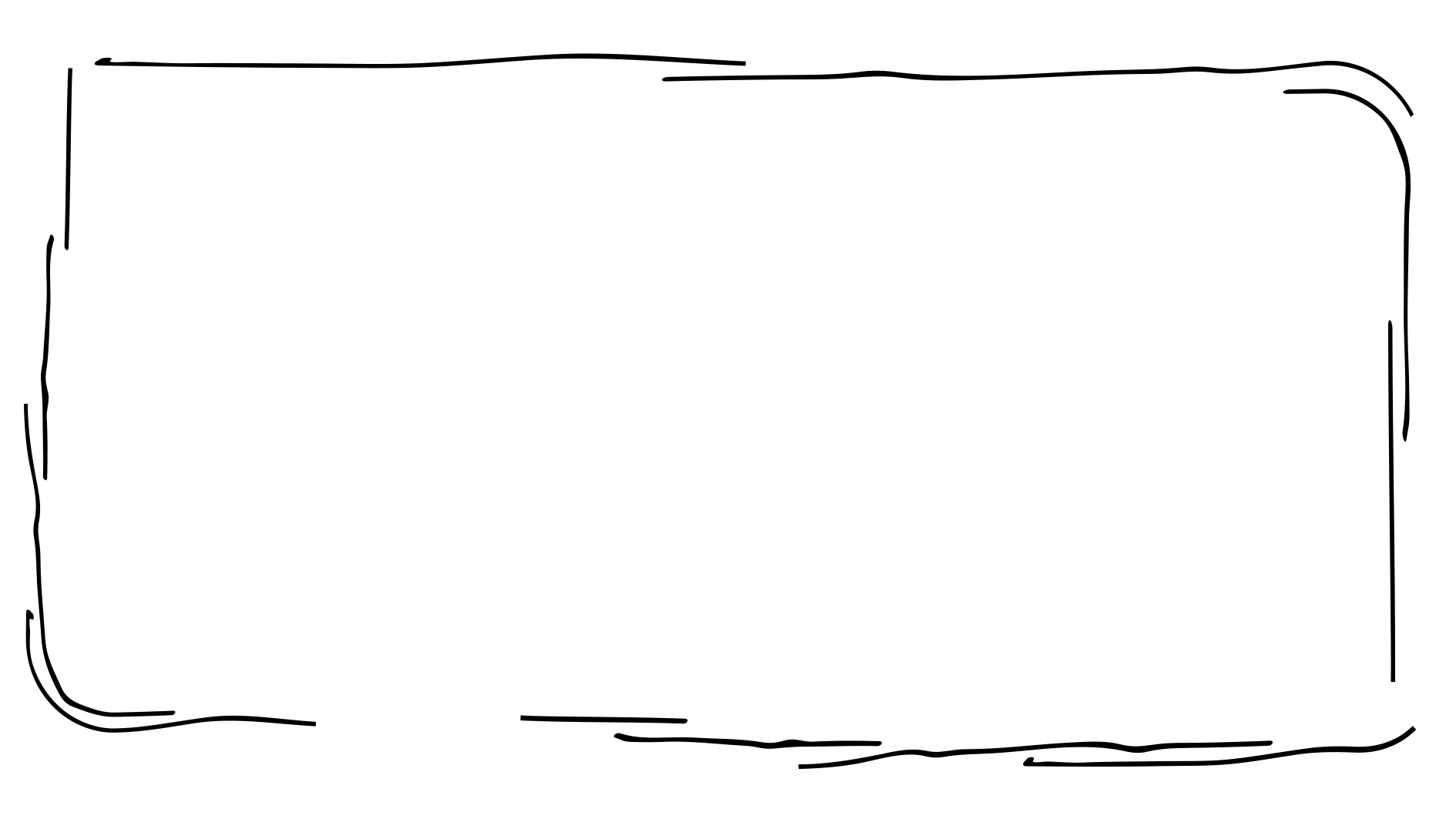 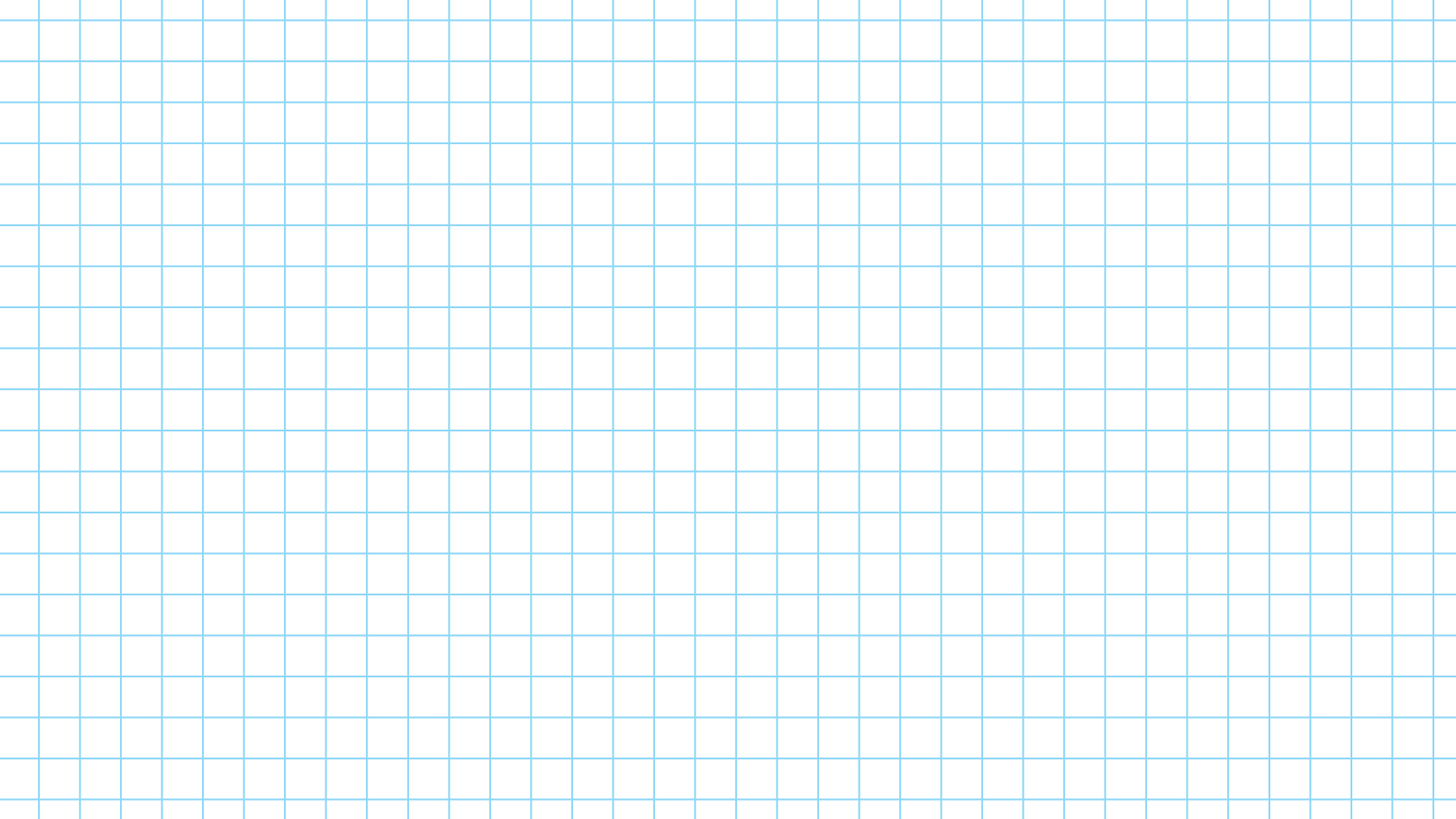 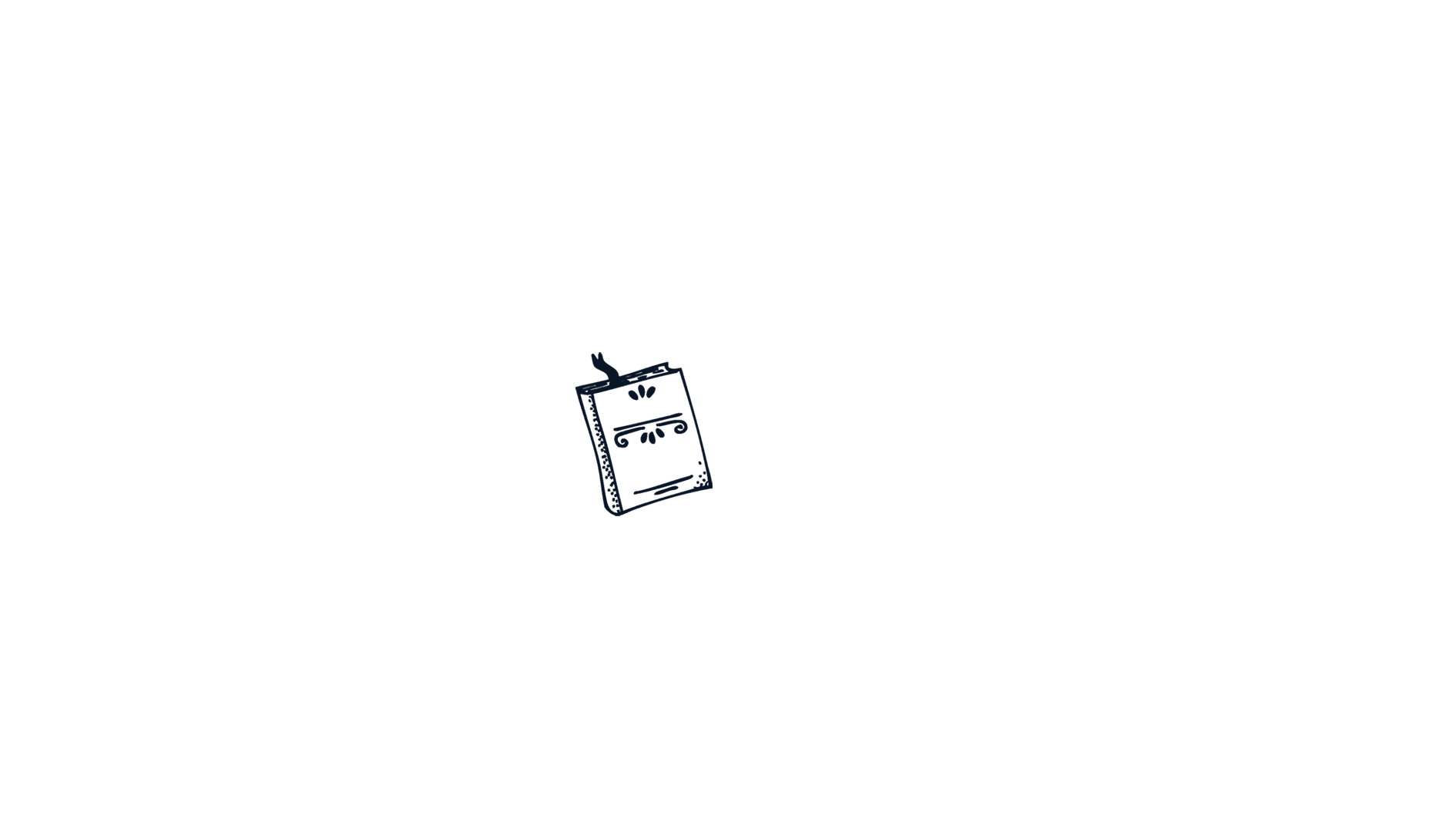 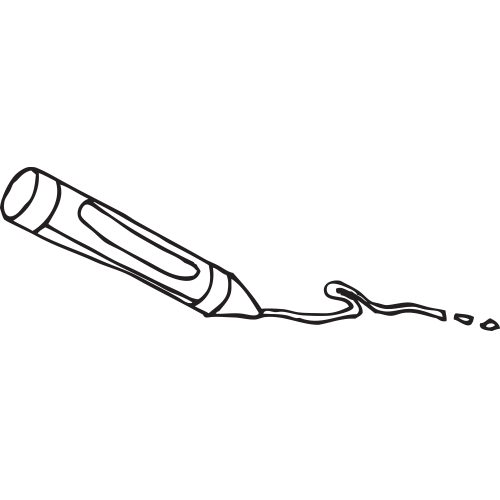 老师和班级管理
03
02
01
04
文本标题
文本标题
文本标题
文本标题
您的内容打在这里，或者通过复制您的文本后，在此框中选择粘贴，并选择只保留文字。
您的内容打在这里，或者通过复制您的文本后，在此框中选择粘贴，并选择只保留文字。
您的内容打在这里，或者通过复制您的文本后，在此框中选择粘贴，并选择只保留文字。
您的内容打在这里，或者通过复制您的文本后，在此框中选择粘贴，并选择只保留文字。
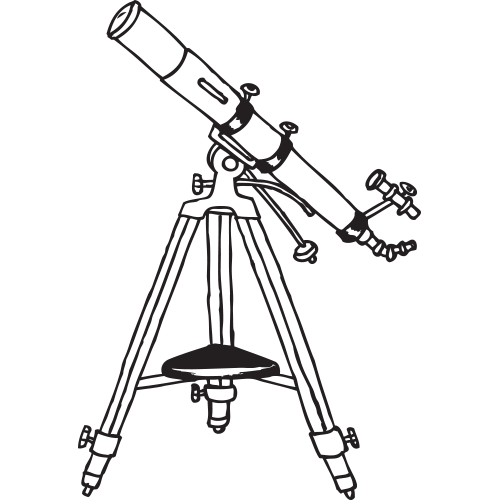 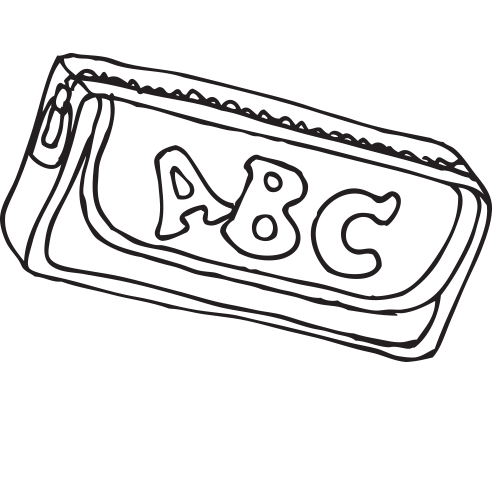 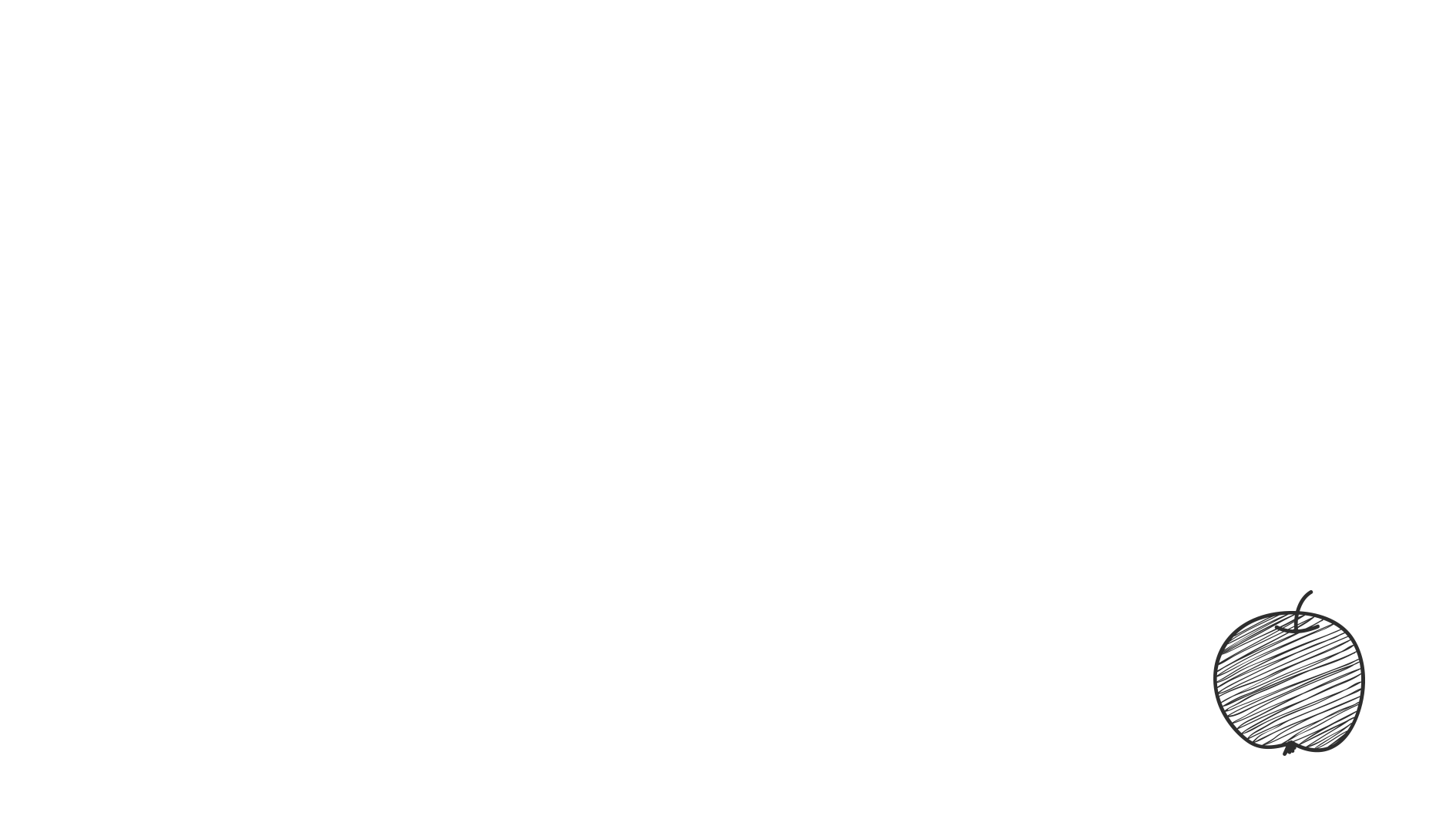 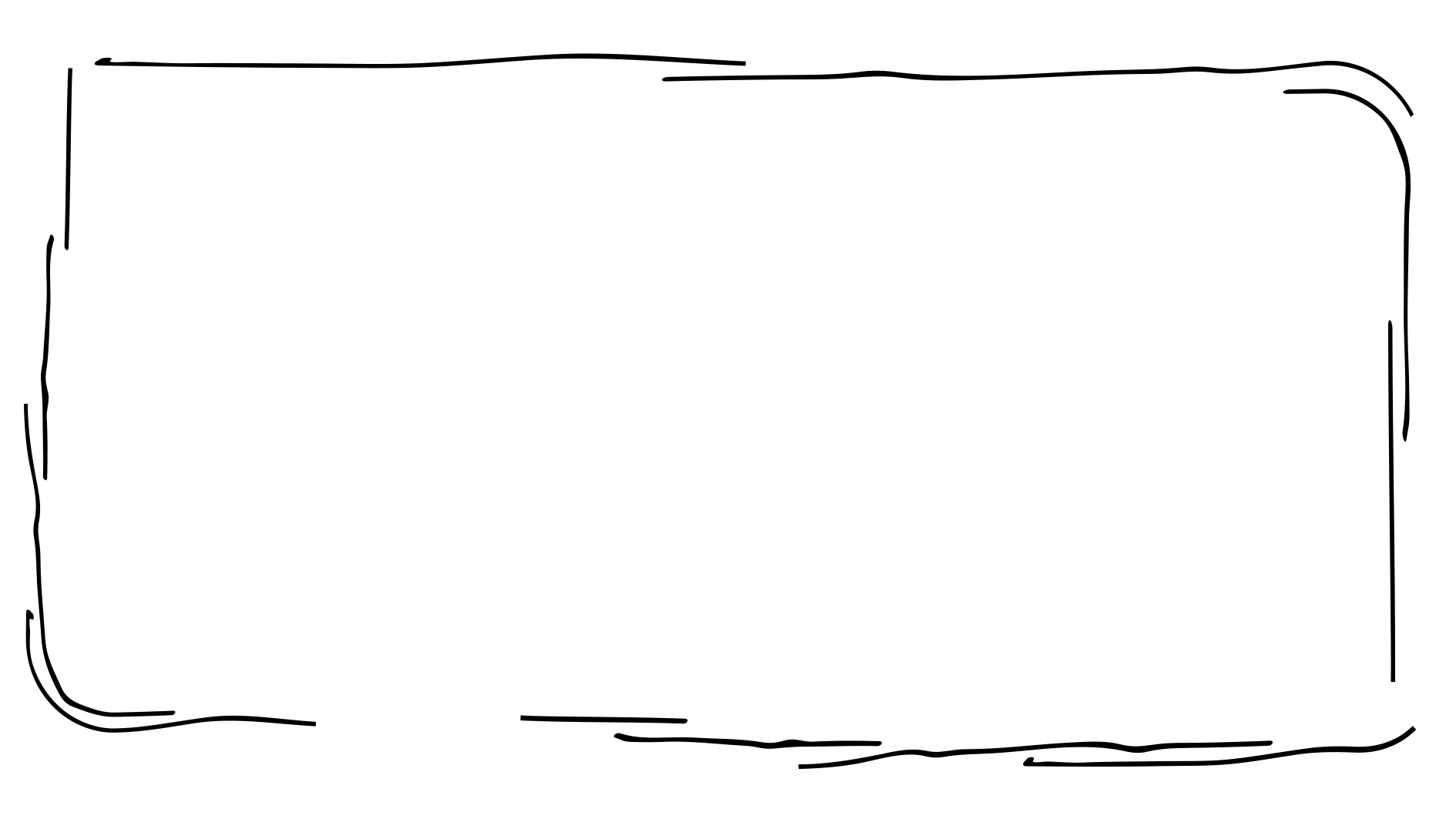 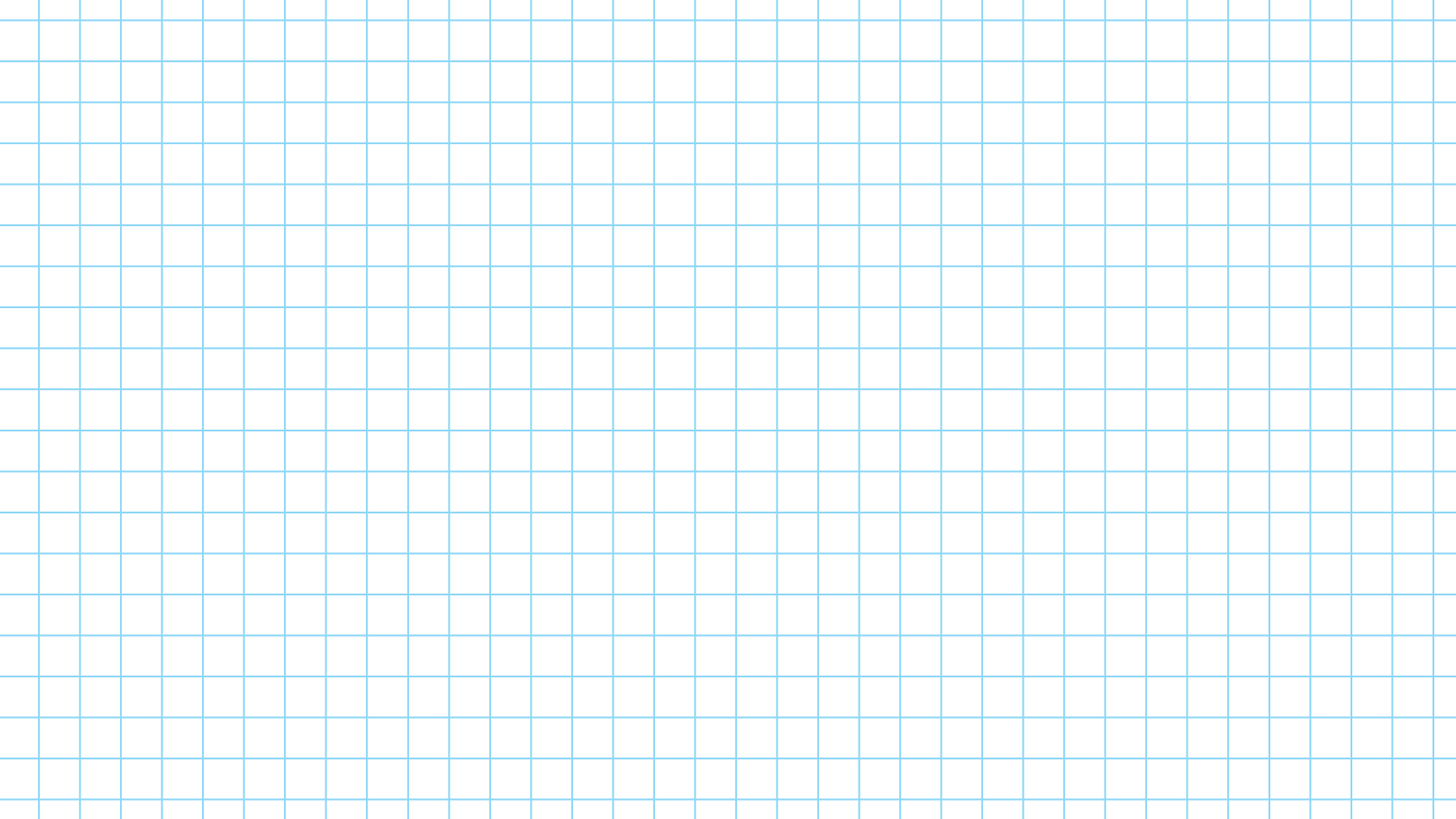 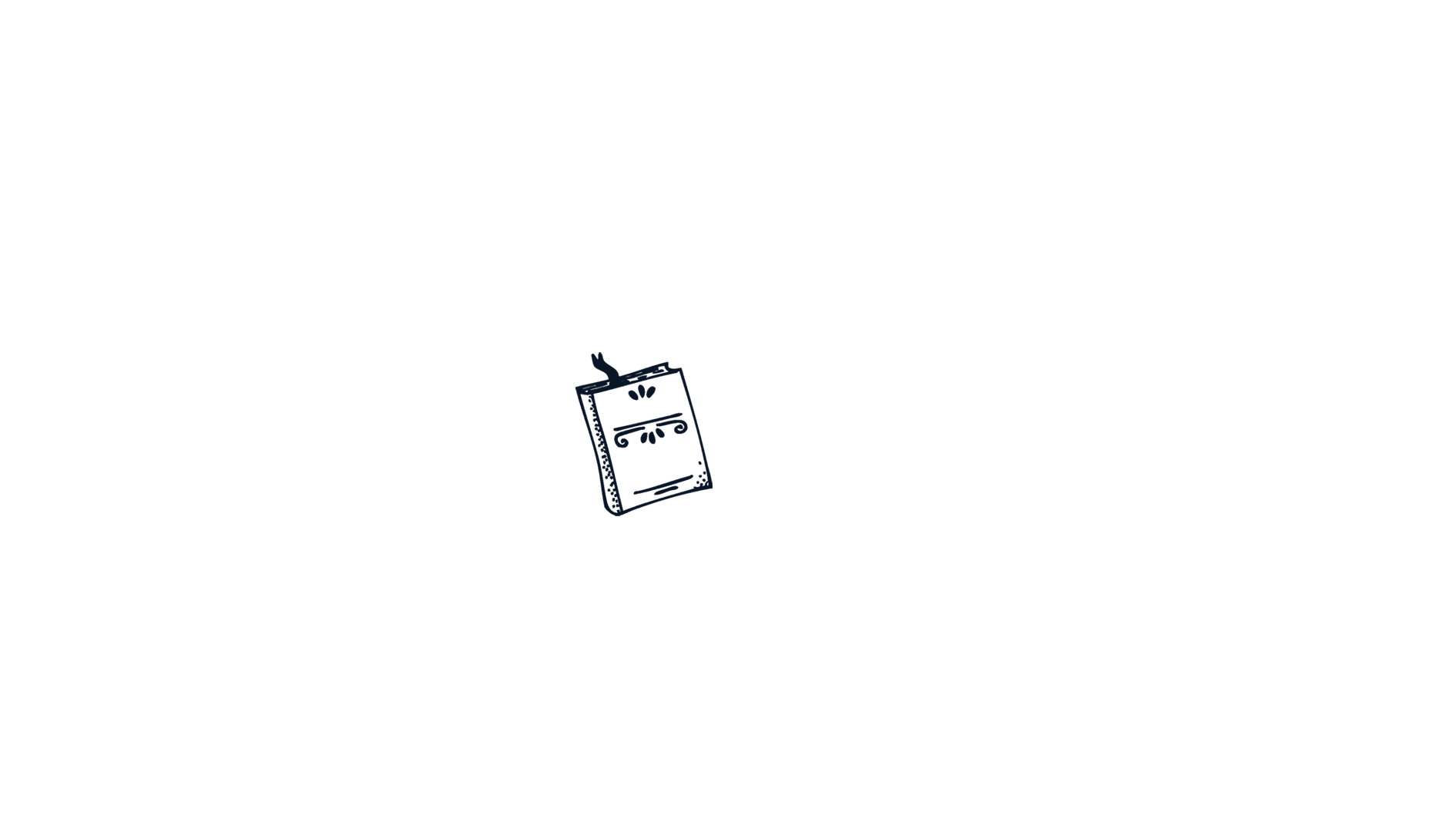 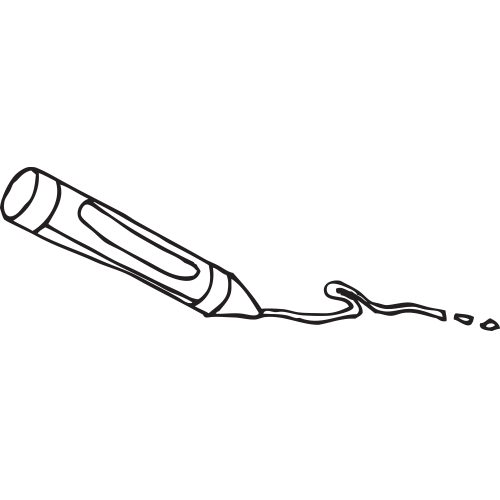 老师和班级管理
01
02
03
文本标题
文本标题
文本标题
您的内容打在这里，或者通过复制您的文本后，在此框中选择粘贴，并选择只保留文字。
您的内容打在这里，或者通过复制您的文本后，在此框中选择粘贴，并选择只保留文字。
您的内容打在这里，或者通过复制您的文本后，在此框中选择粘贴，并选择只保留文字。
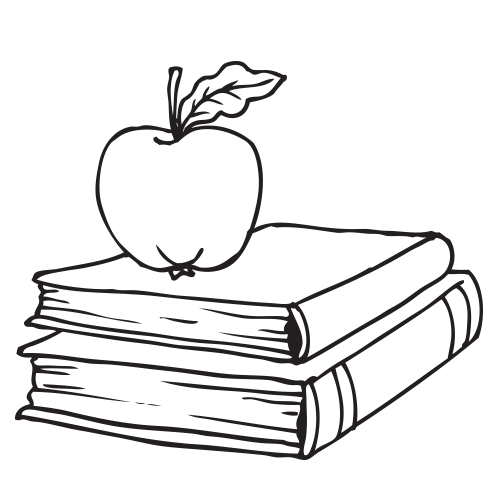 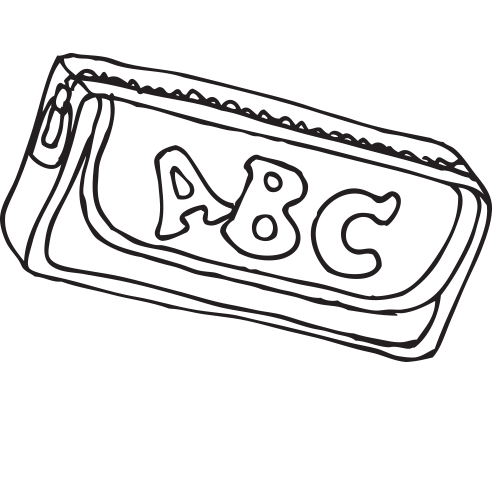 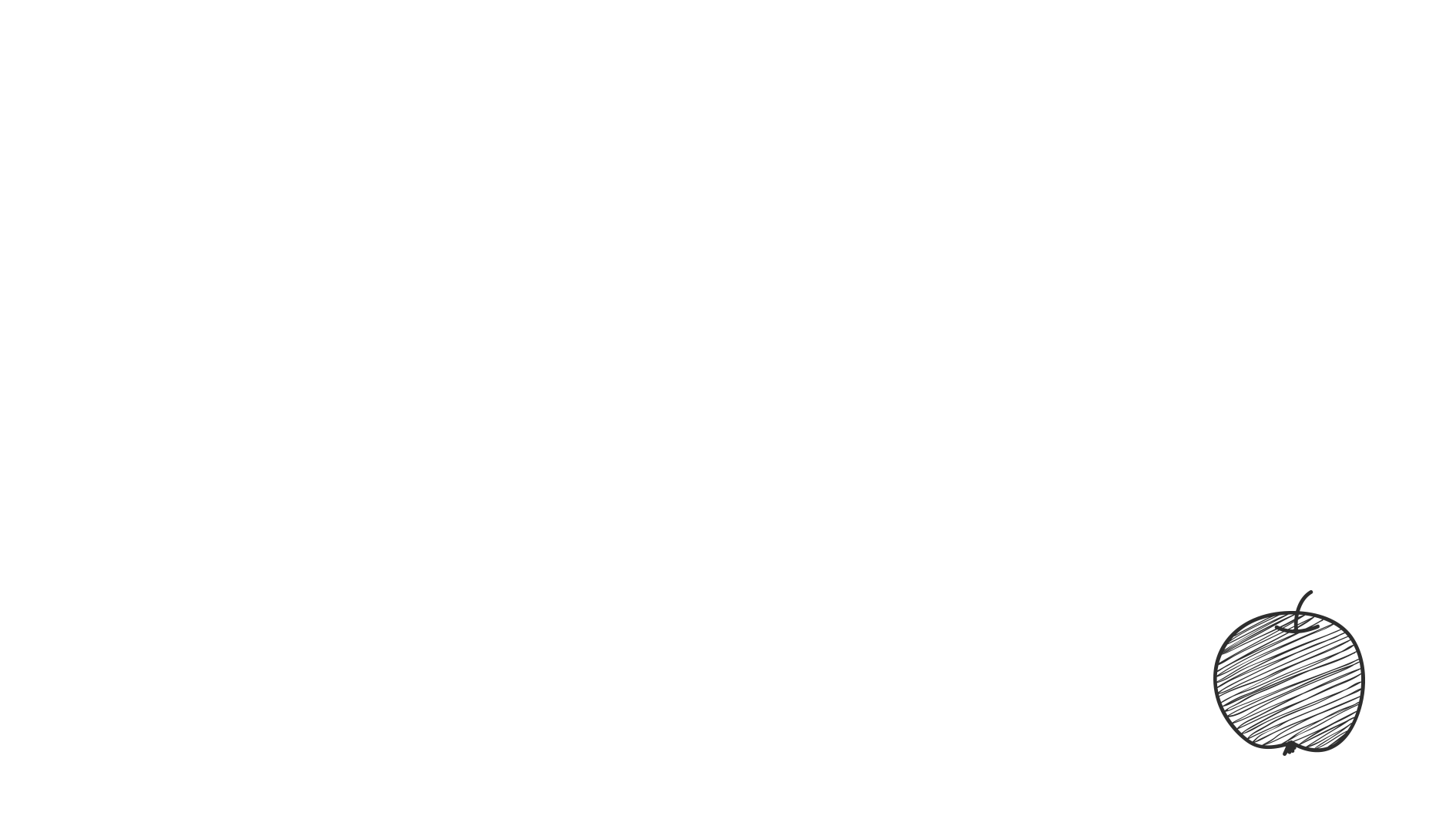 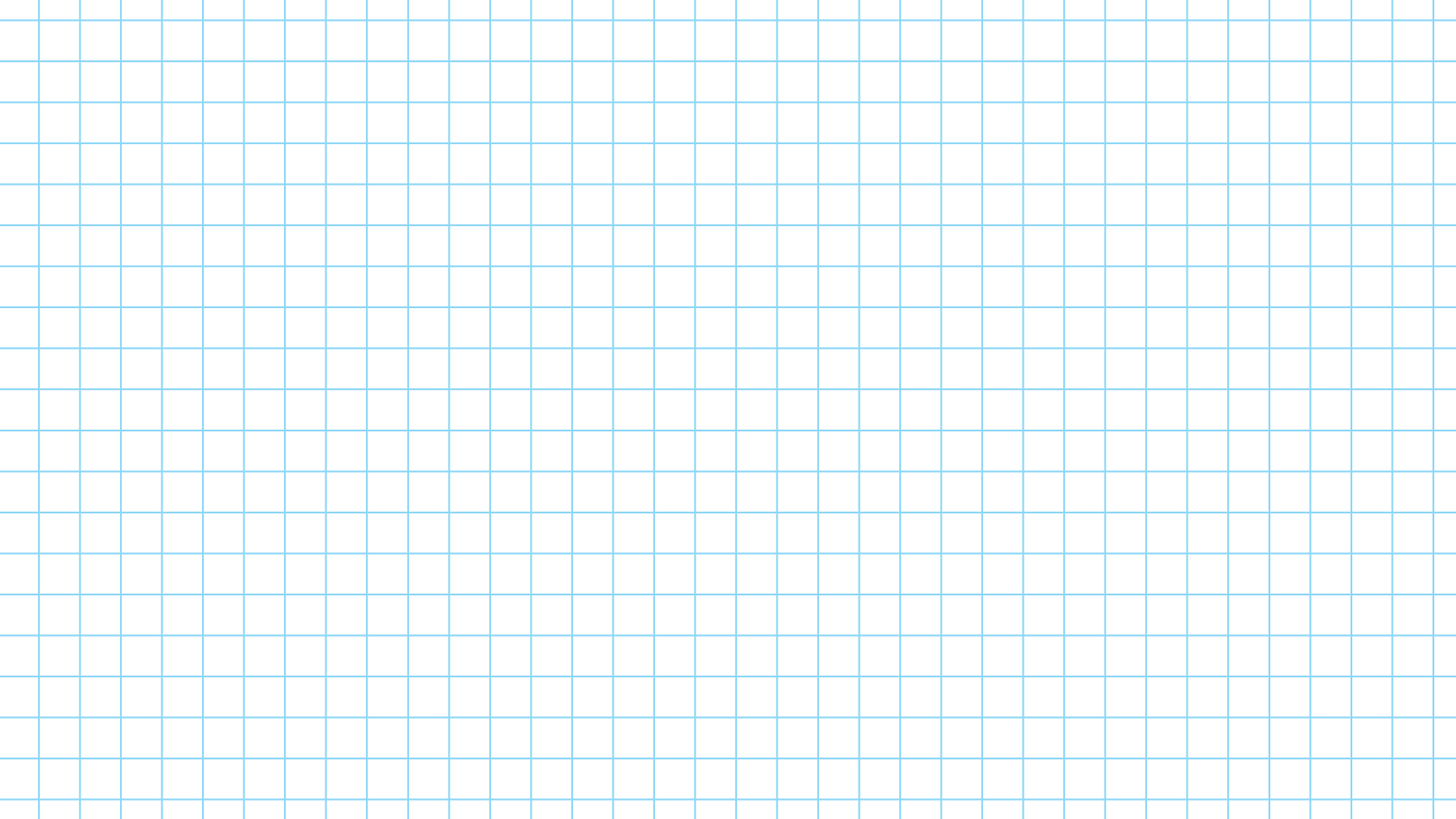 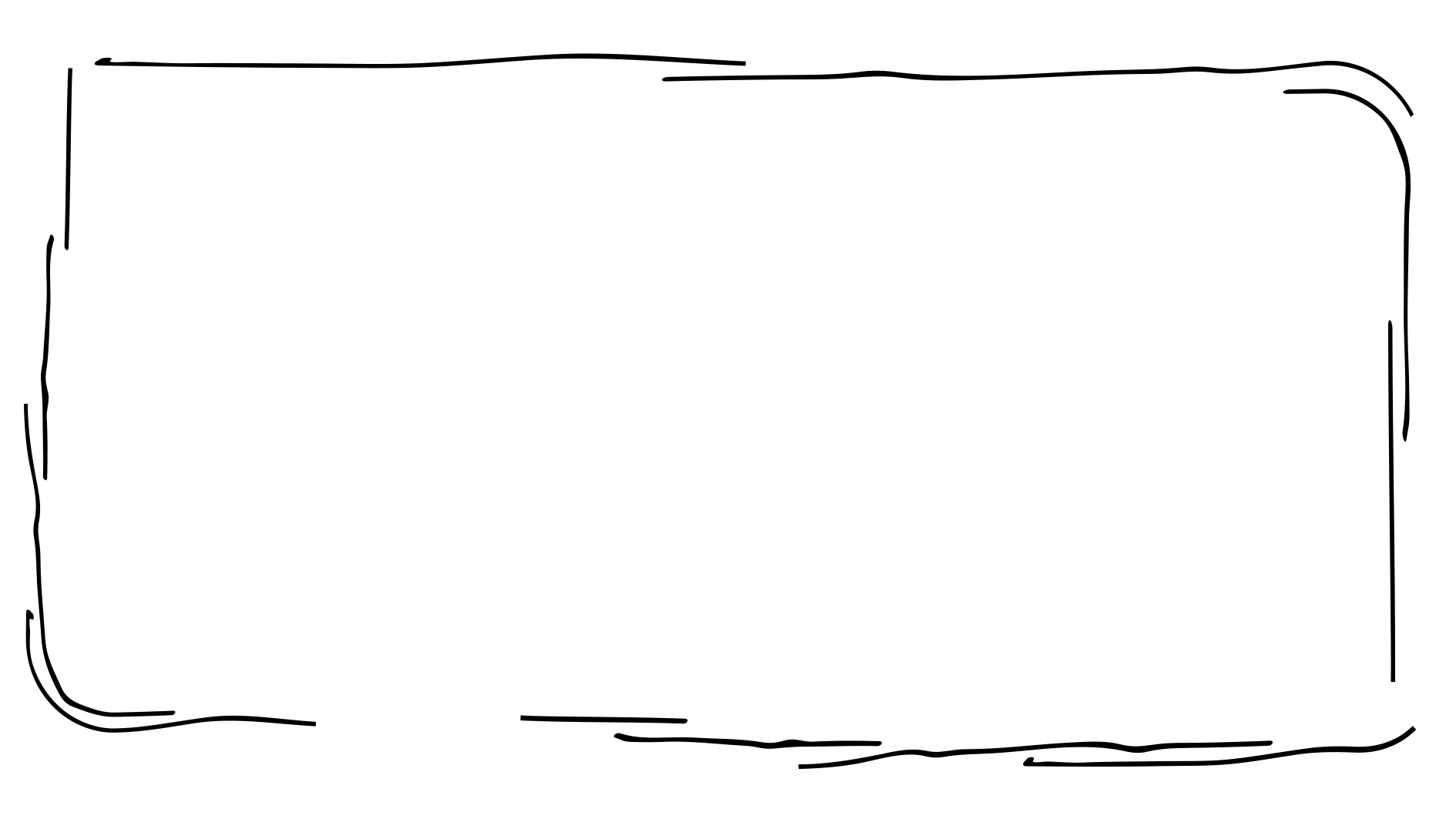 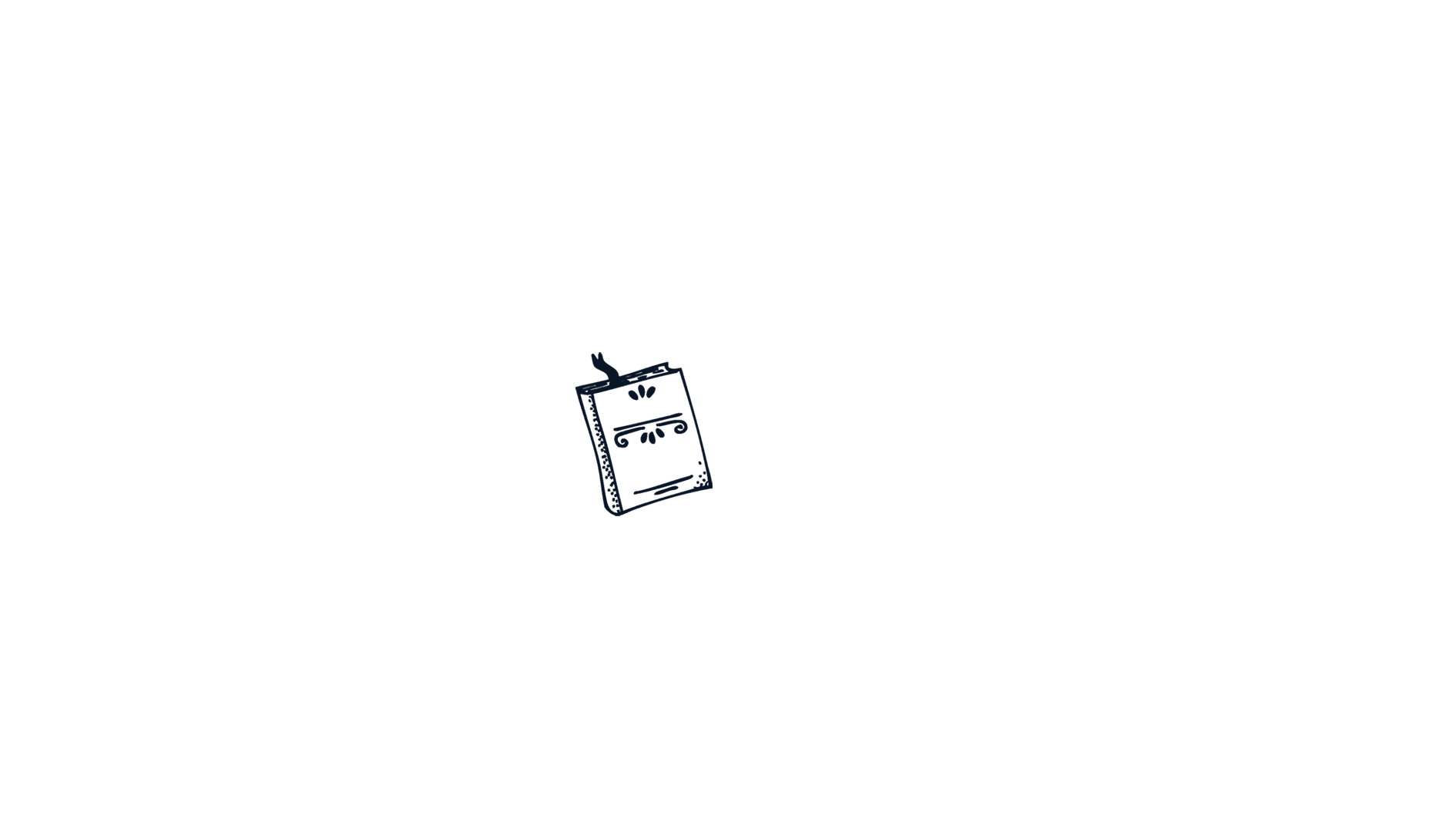 02
学生特点和学习情况
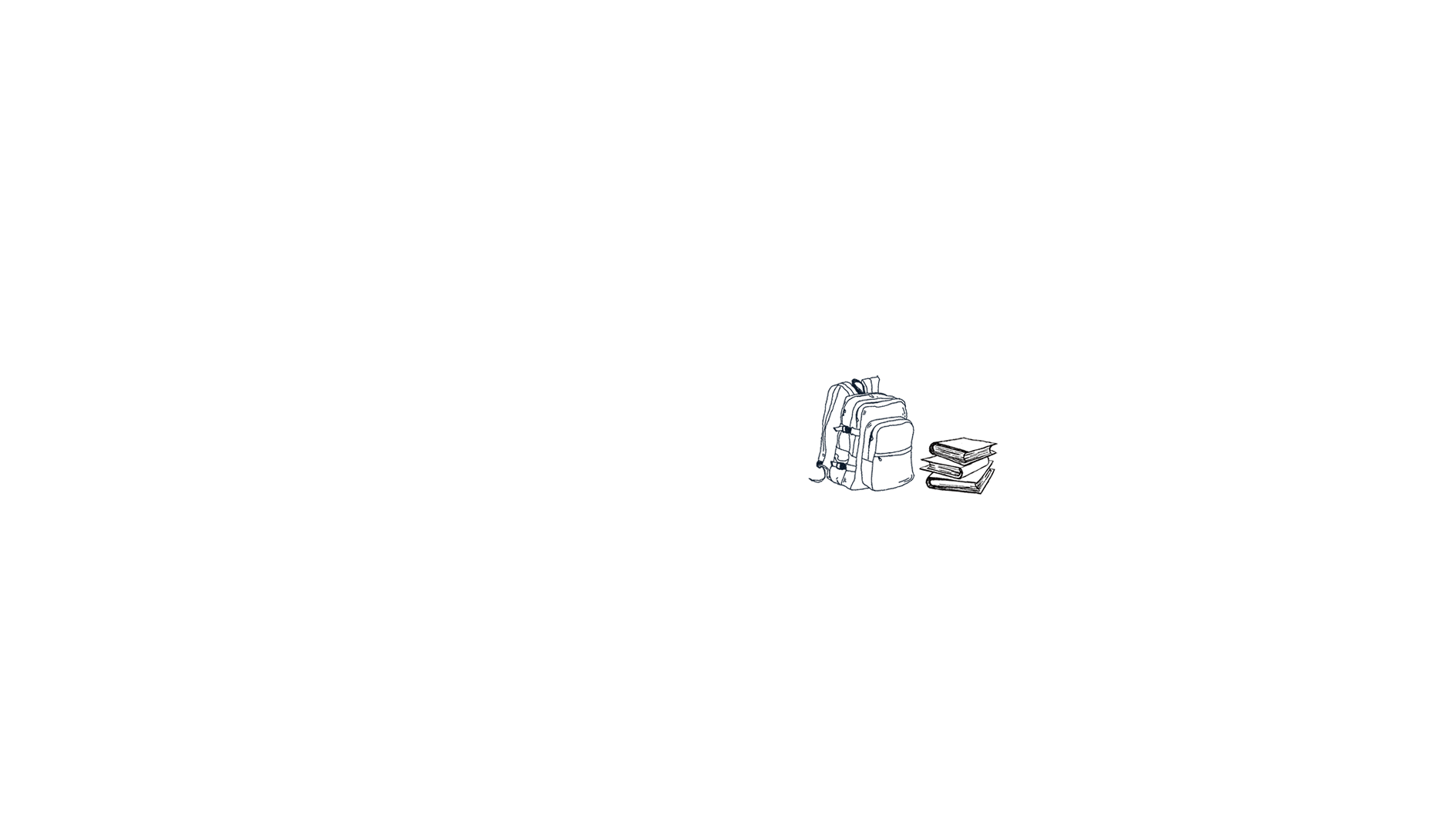 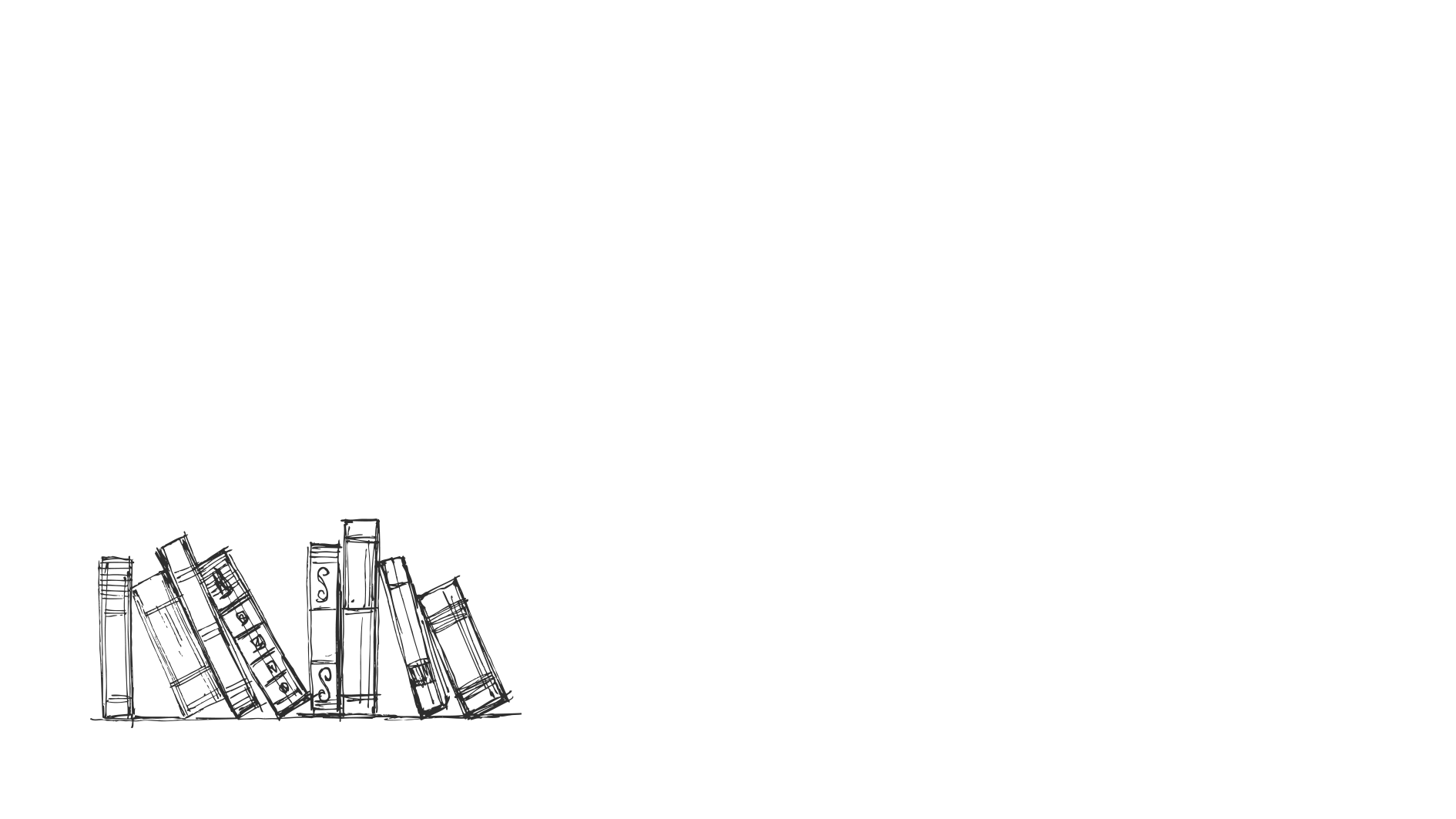 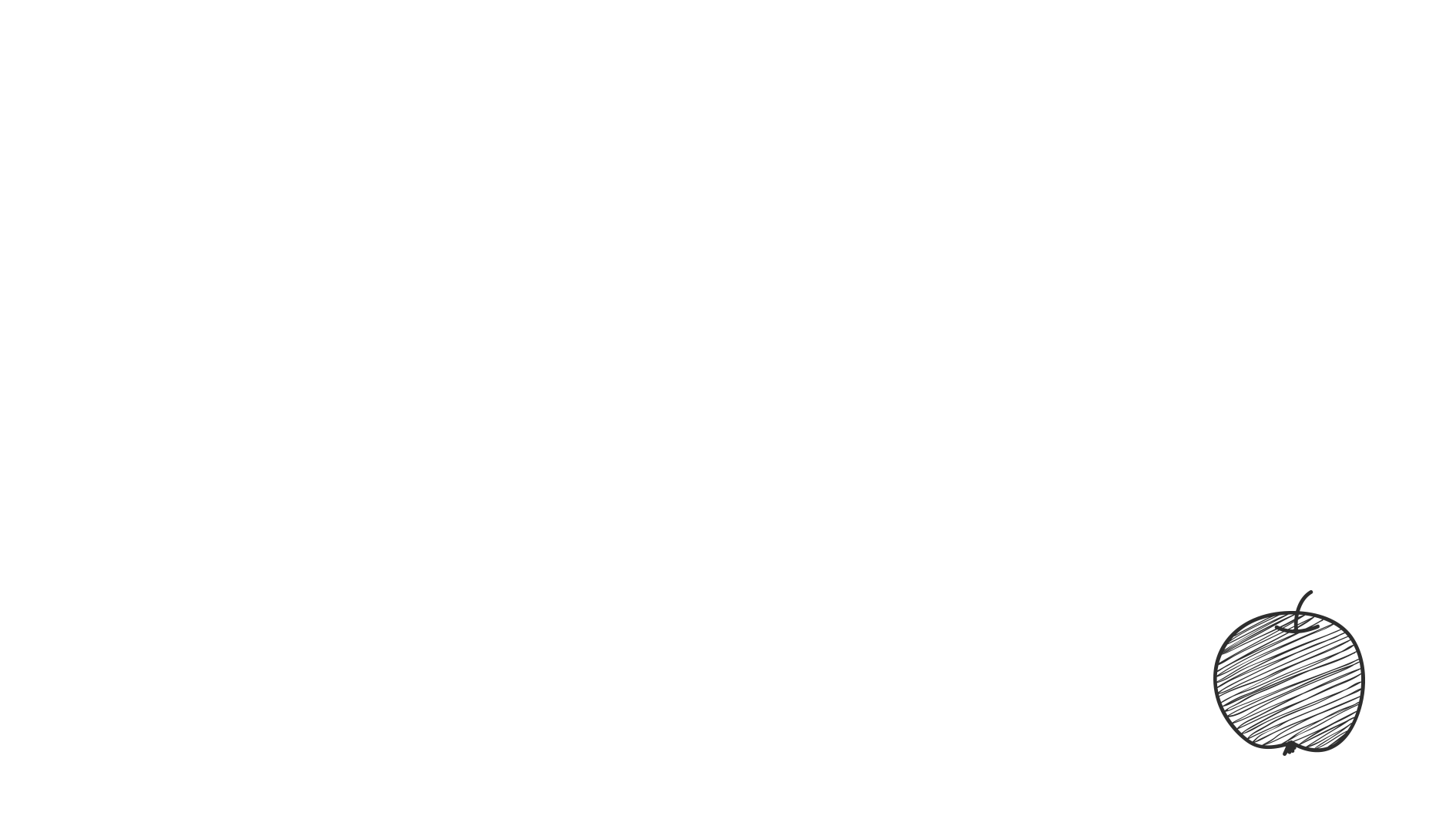 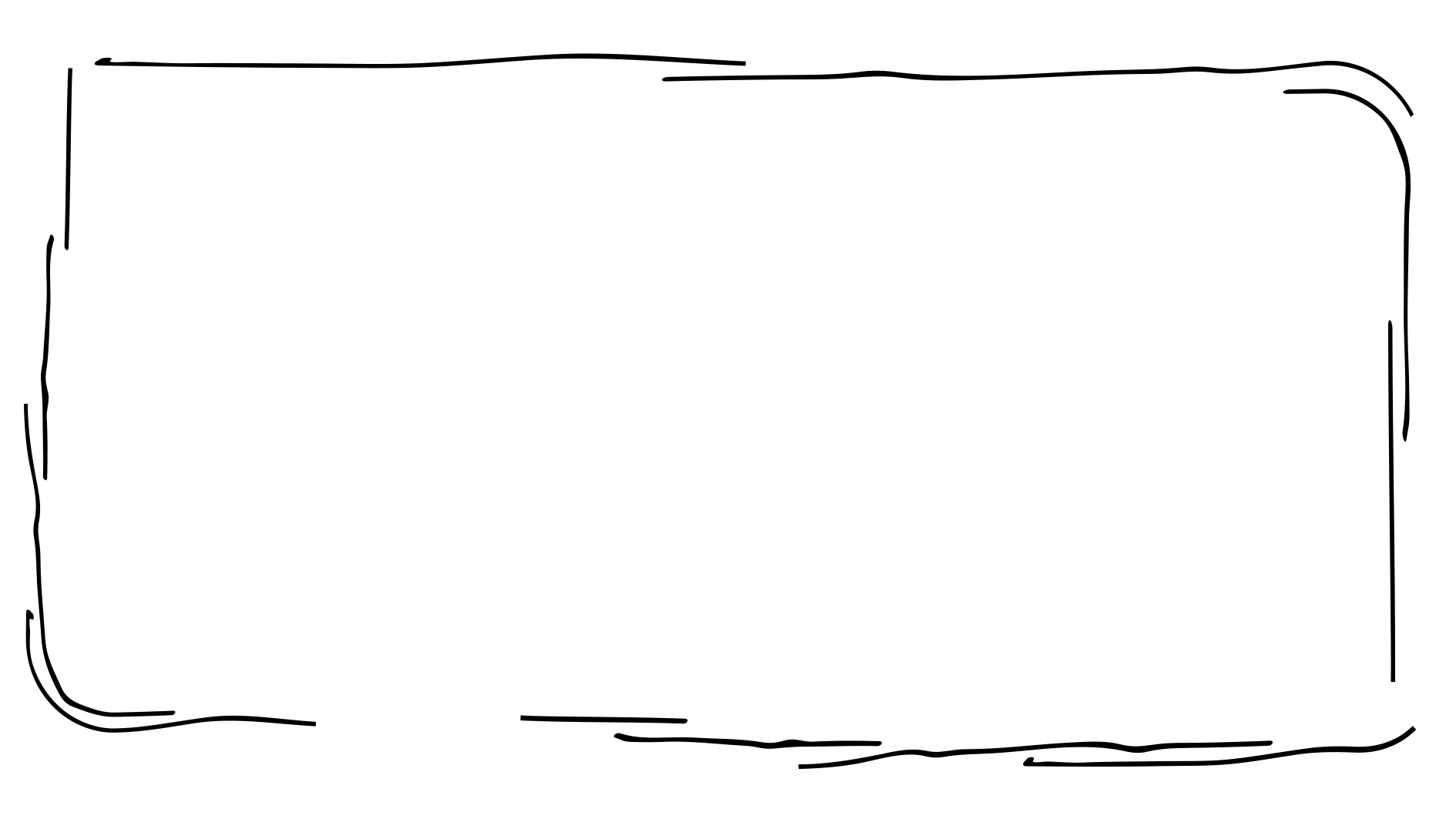 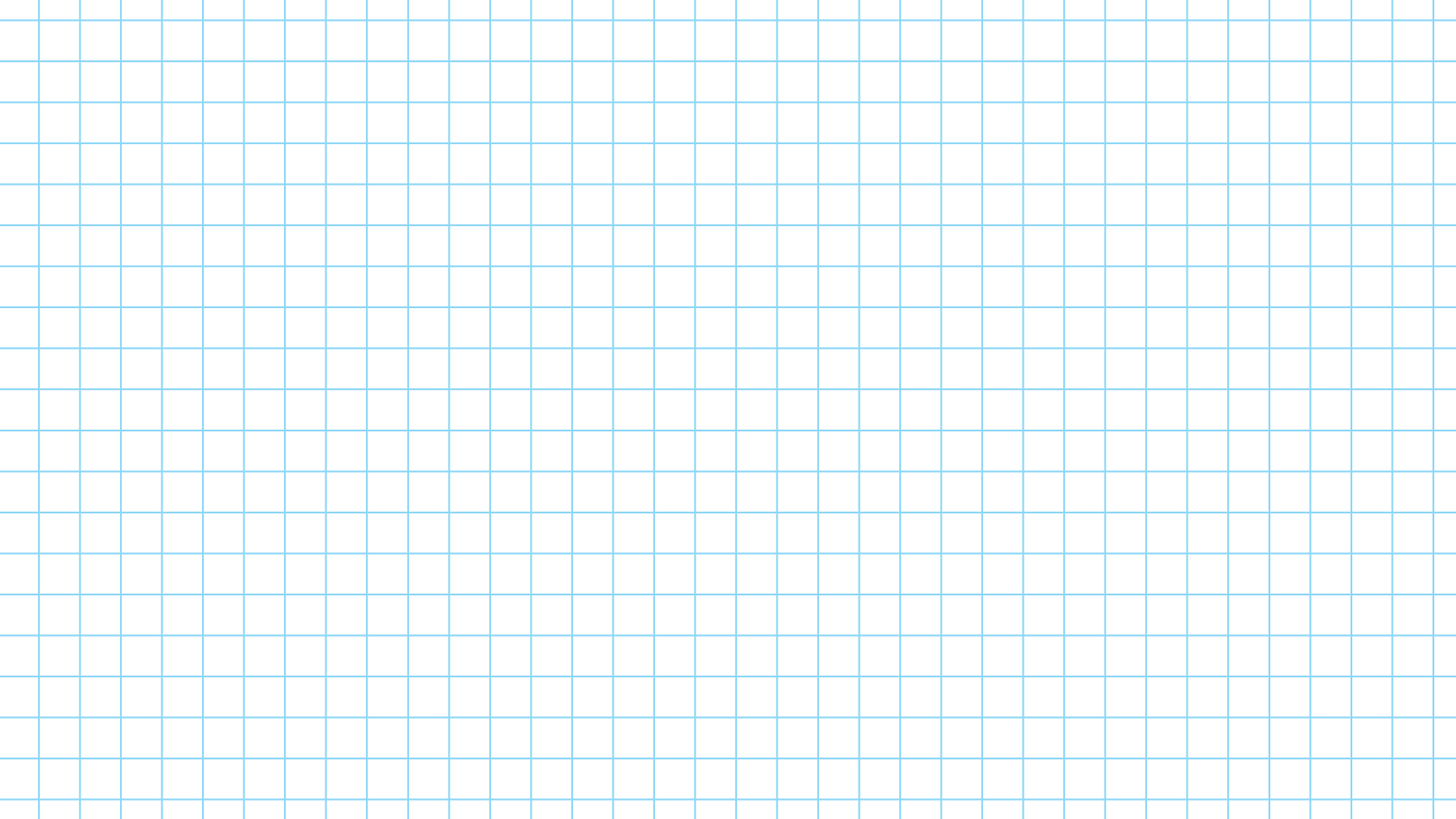 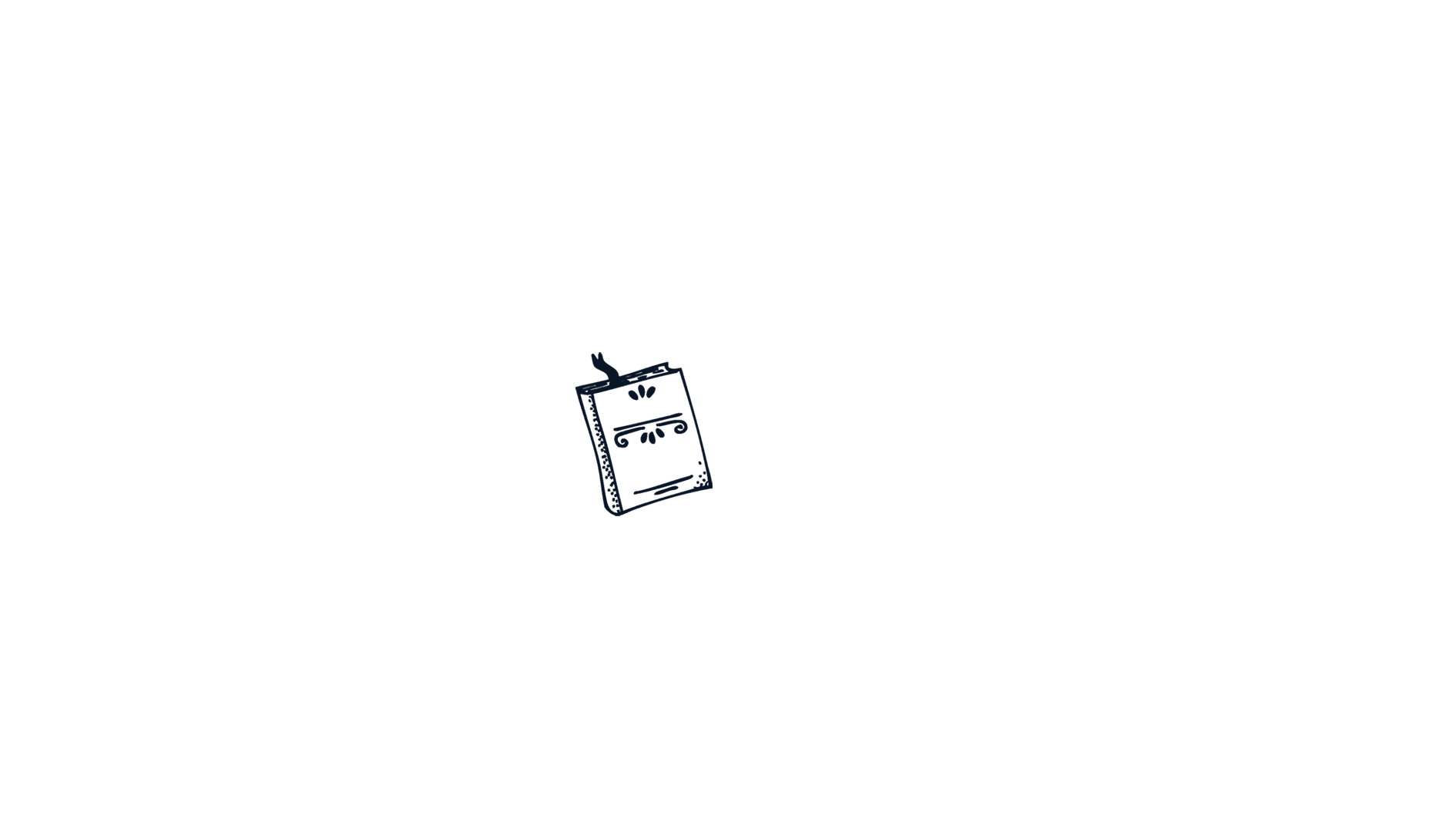 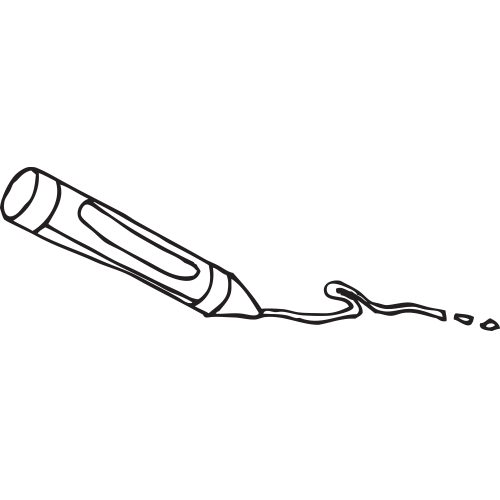 学生特点和学习情况
文本标题
点击此处输入文本内容，点击此处输入文本内容……
03
02
01
文本标题
文本标题
文本标题
您的内容打在这里，或者通过复制您的文本后，在此框中选择粘贴，并选择只保留文字。
您的内容打在这里，或者通过复制您的文本后，在此框中选择粘贴，并选择只保留文字。
您的内容打在这里，或者通过复制您的文本后，在此框中选择粘贴，并选择只保留文字。
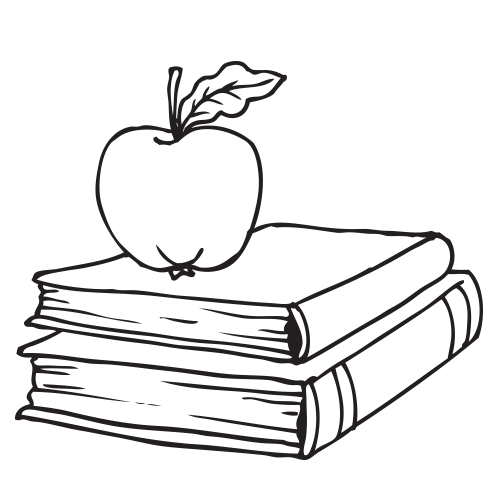 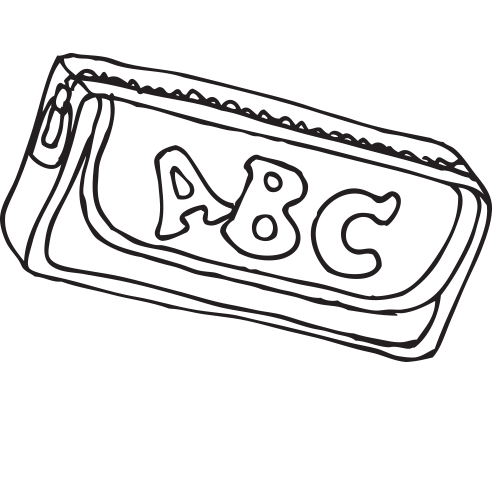 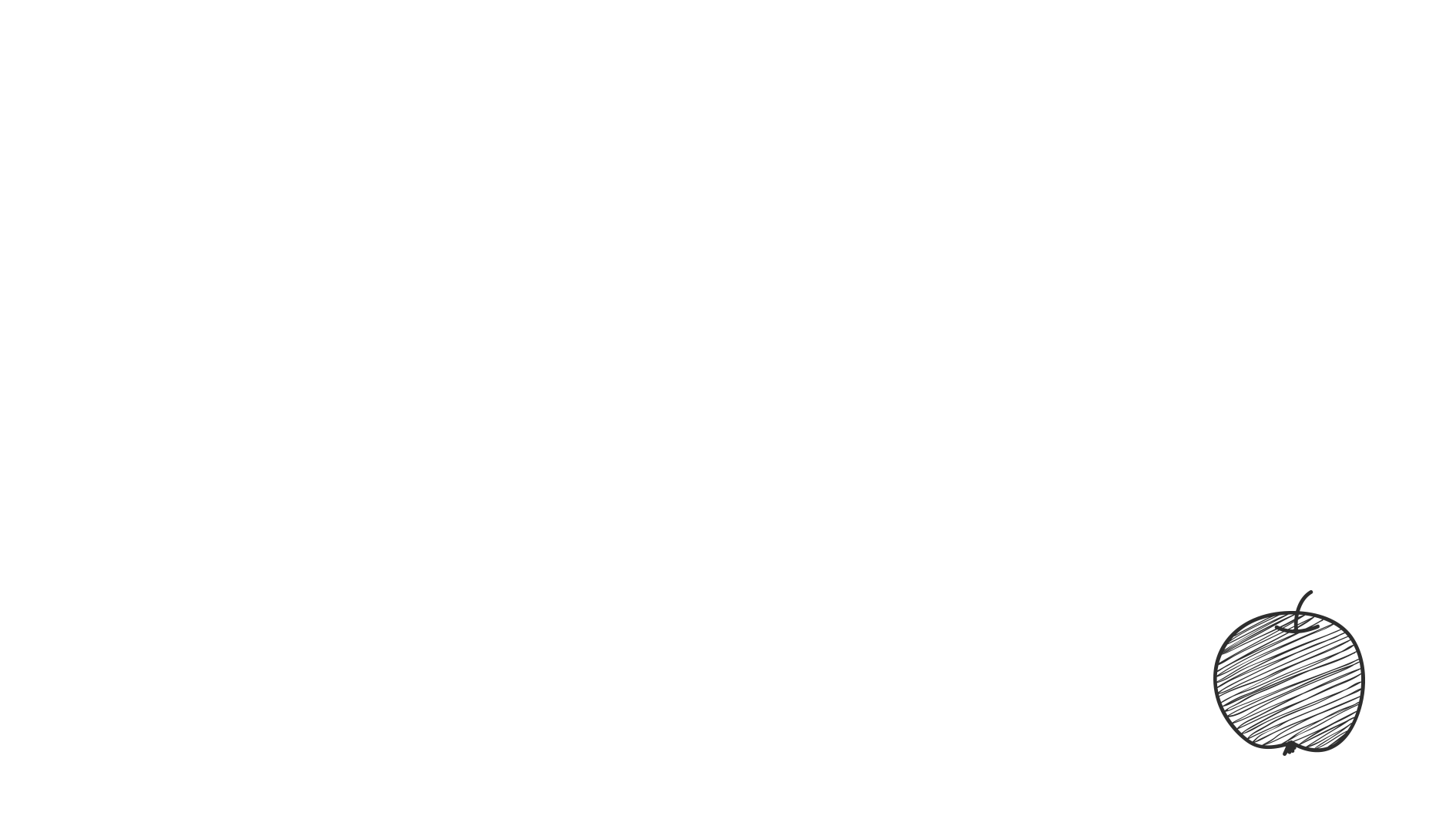 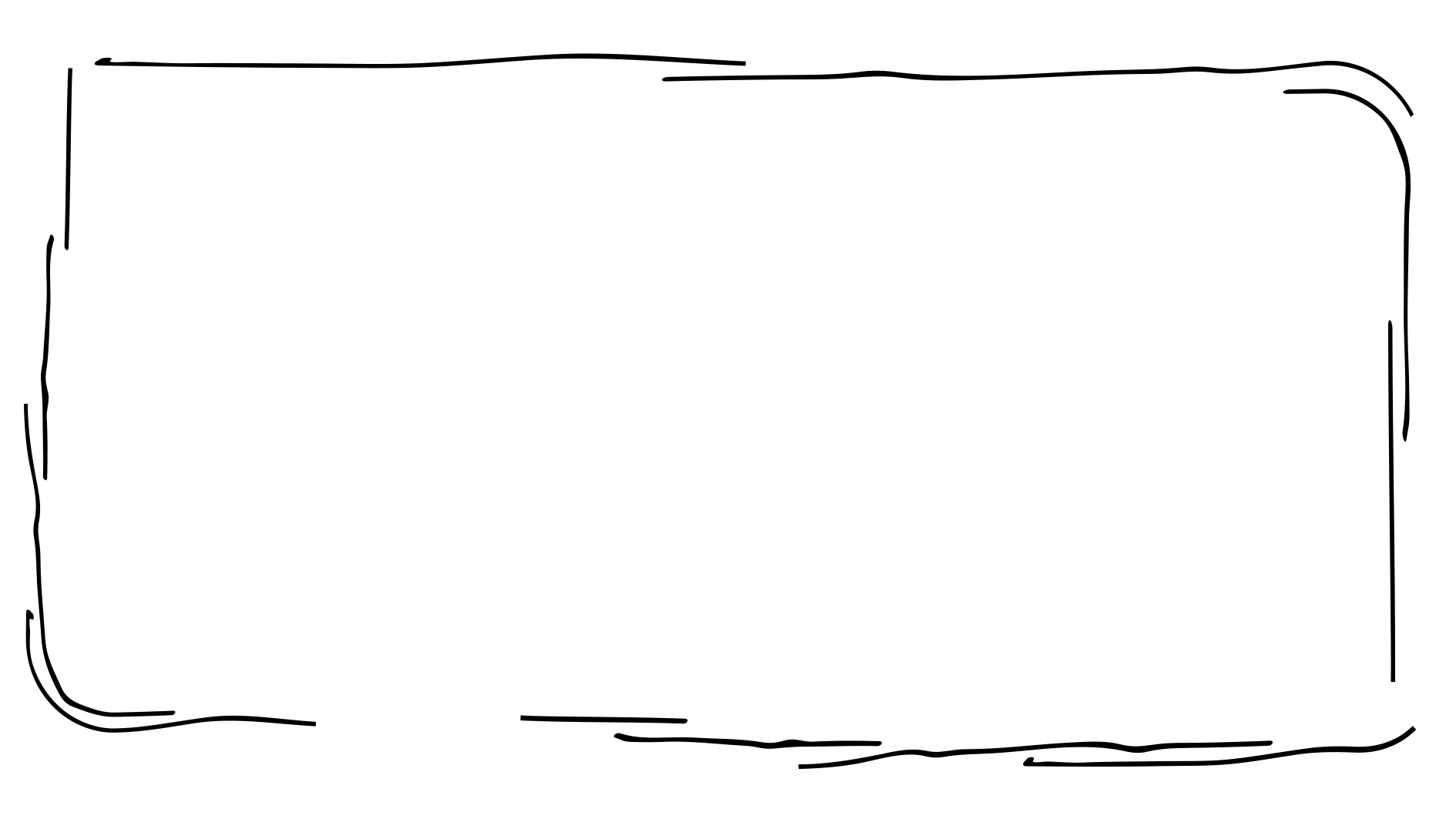 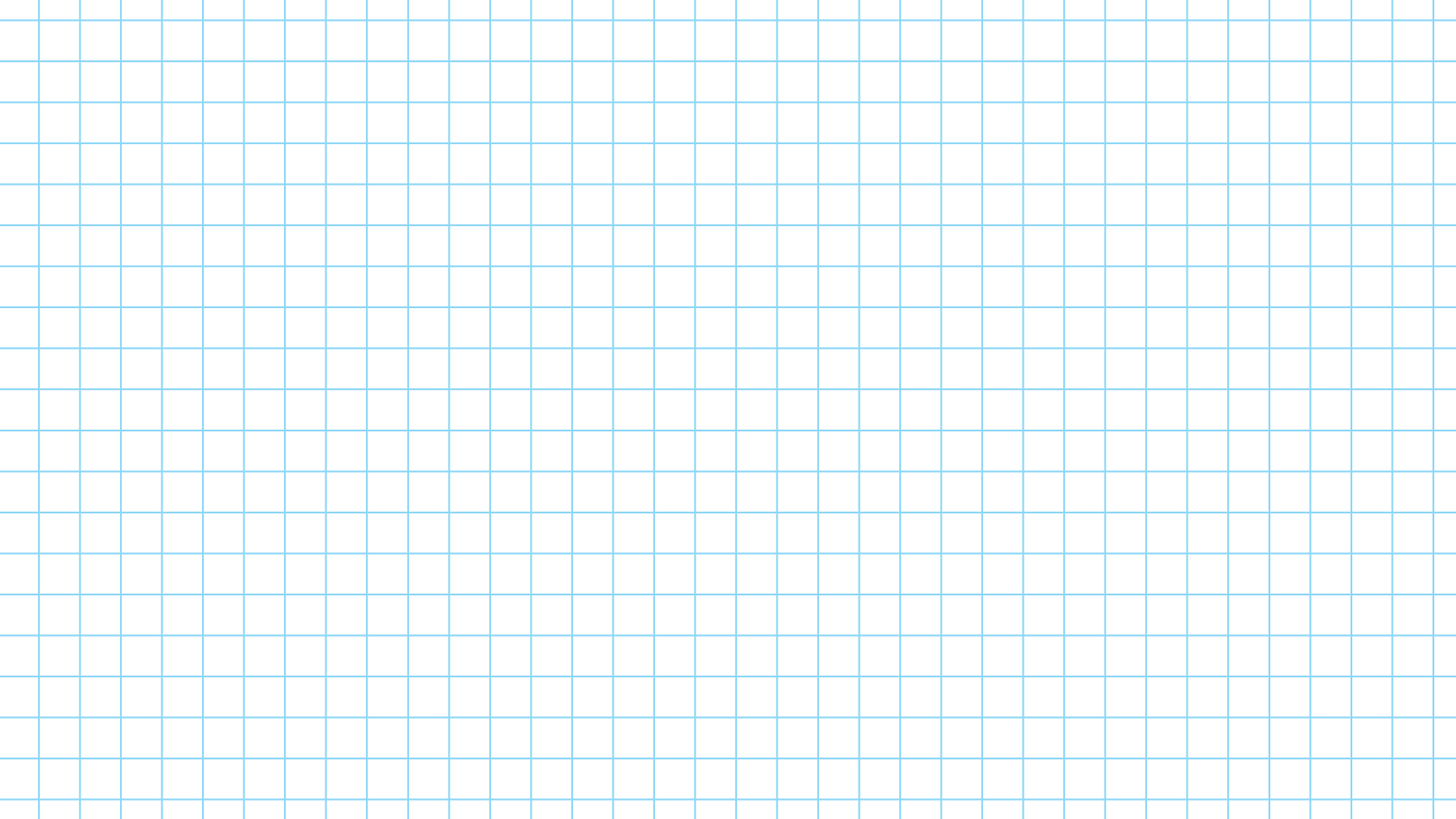 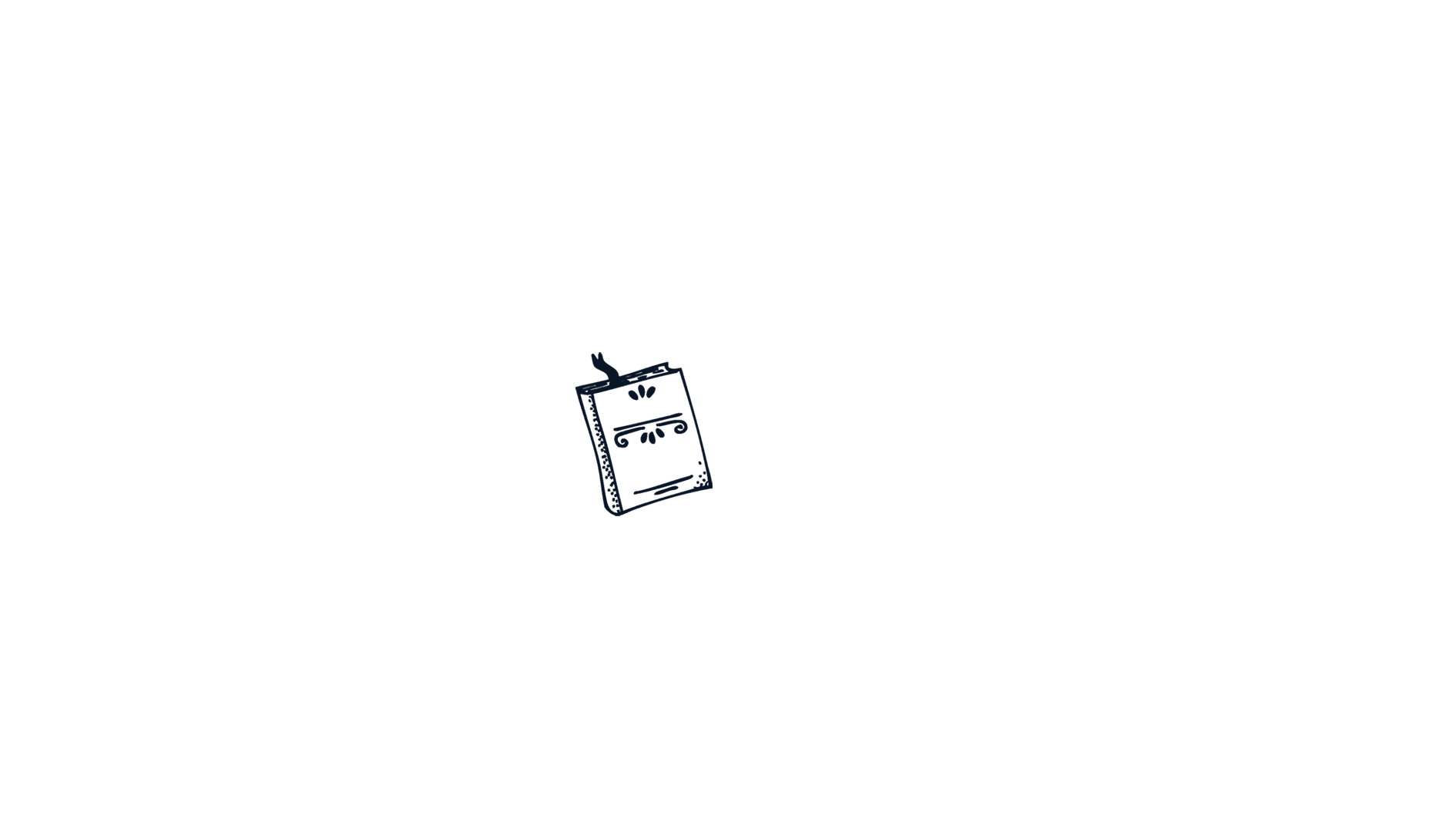 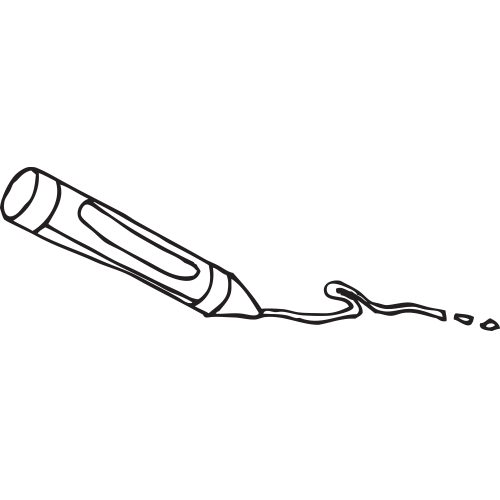 学生特点和学习情况
01
02
03
04
文本标题
文本标题
文本标题
文本标题
您的内容打在这里，或者通过复制您的文本后，在此框中选择粘贴，并选择只保留文字。
您的内容打在这里，或者通过复制您的文本后，在此框中选择粘贴，并选择只保留文字。
您的内容打在这里，或者通过复制您的文本后，在此框中选择粘贴，并选择只保留文字。
您的内容打在这里，或者通过复制您的文本后，在此框中选择粘贴，并选择只保留文字。
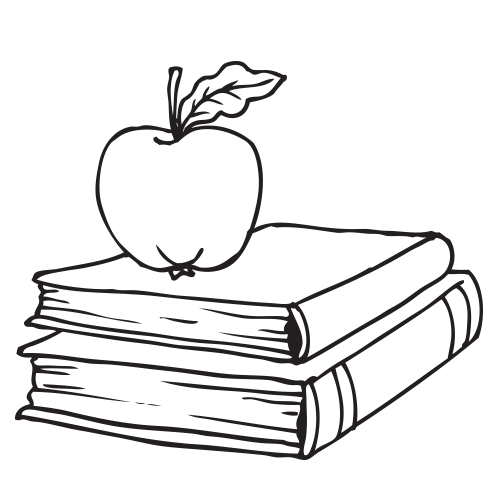 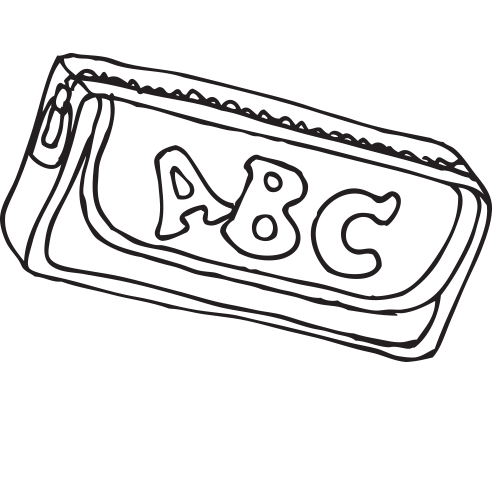 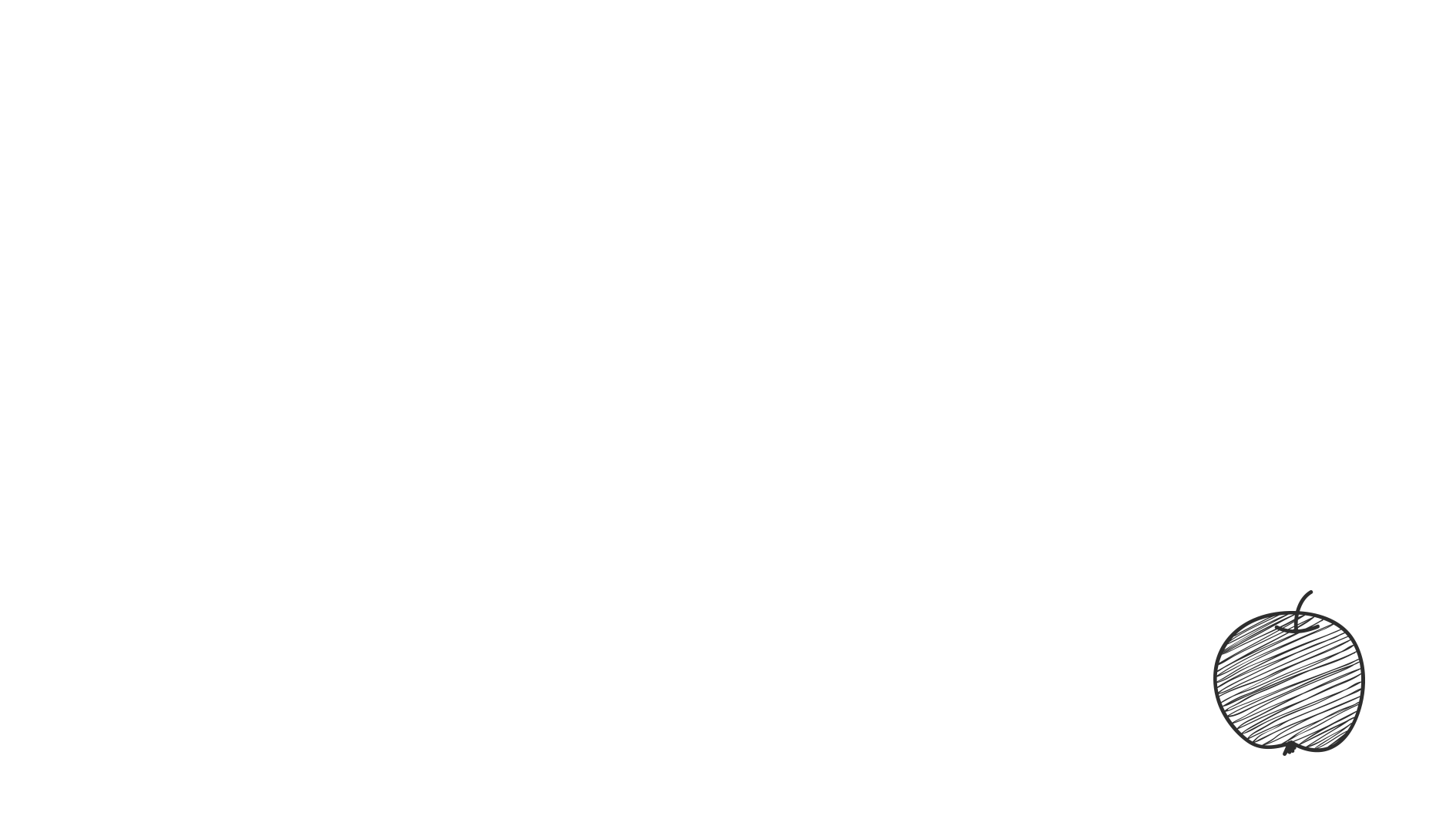 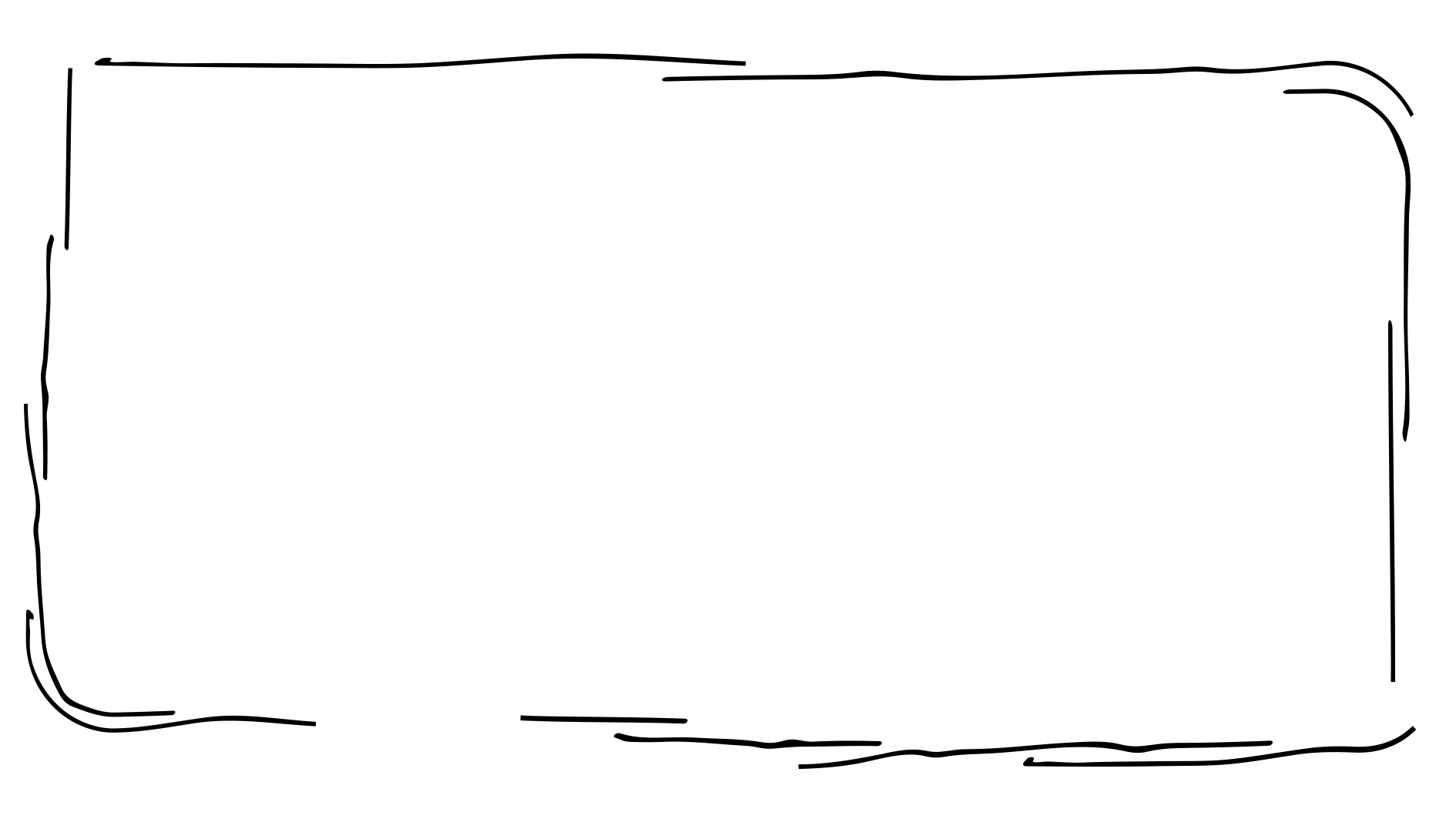 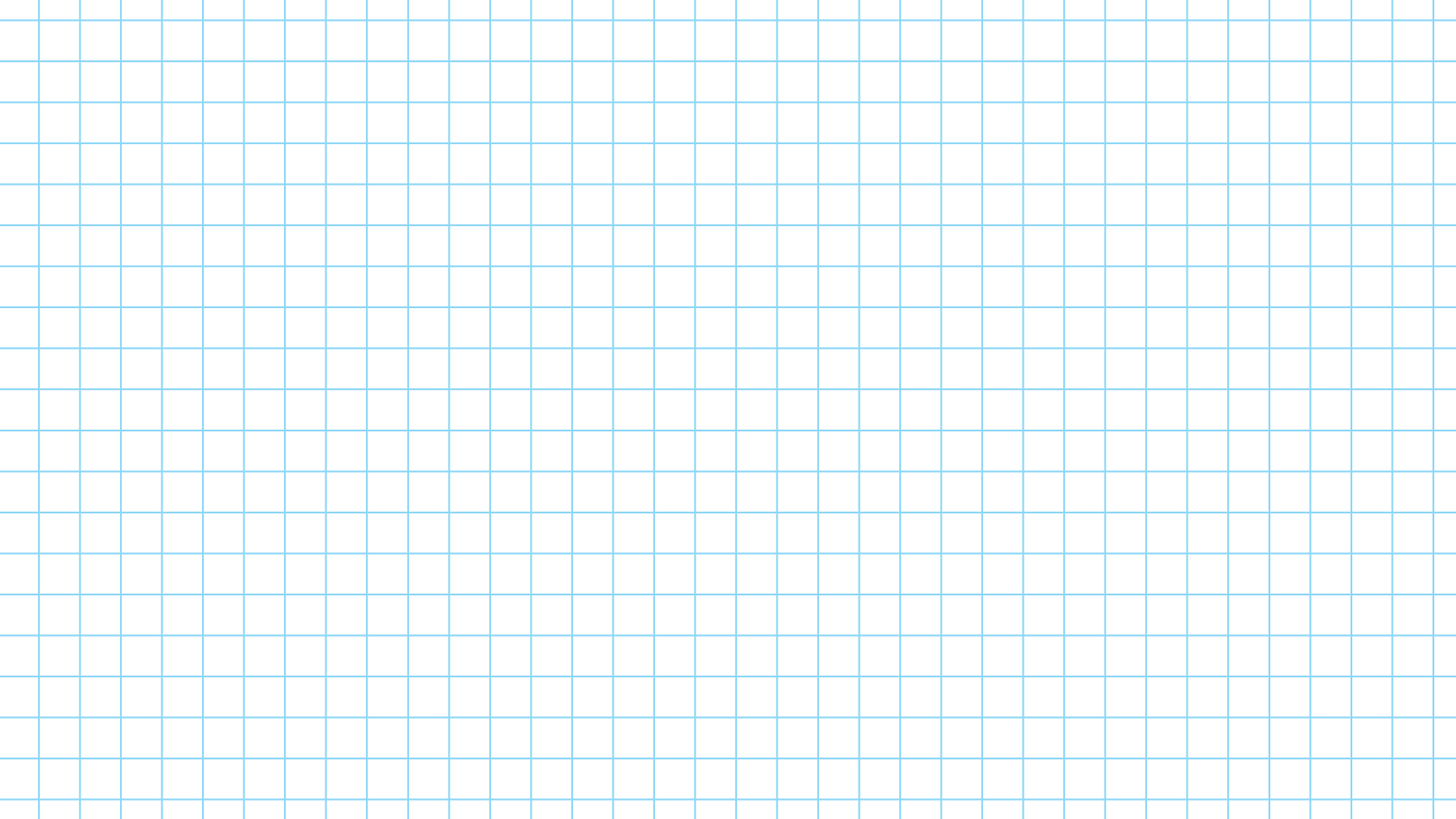 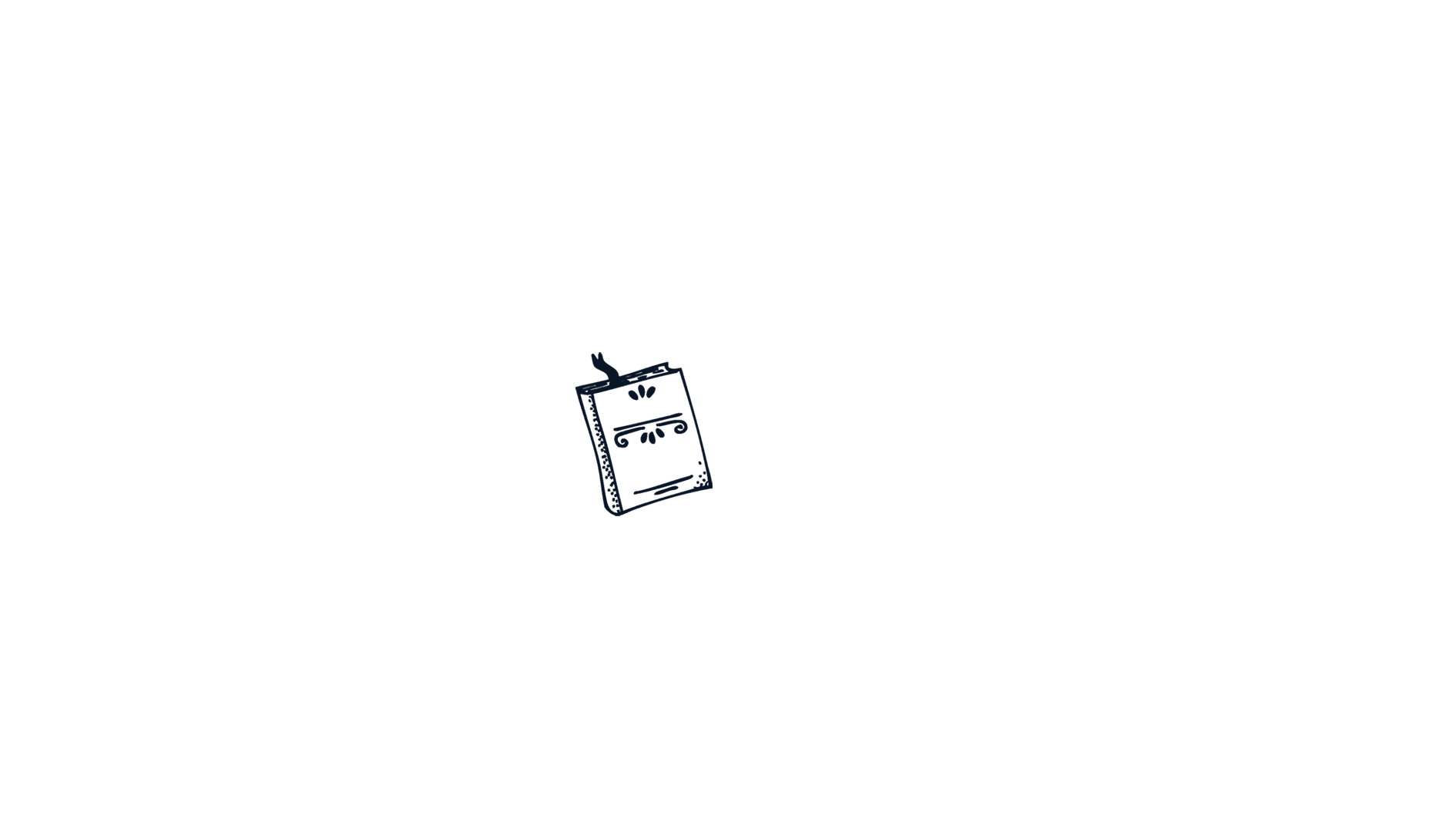 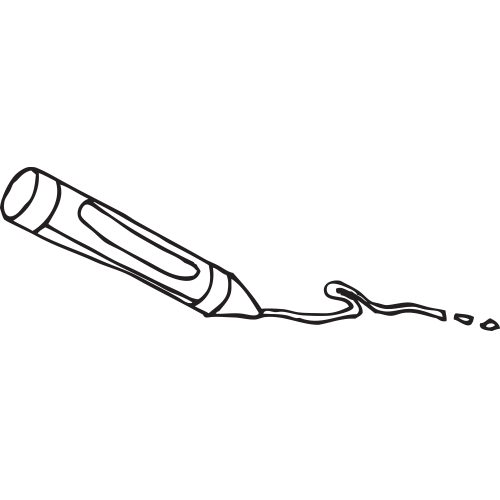 学生特点和学习情况
01
02
03
文本标题
文本标题
文本标题
您的内容打在这里，或者通过复制您的文本后，在此框中选择粘贴，并选择只保留文字。
您的内容打在这里，或者通过复制您的文本后，在此框中选择粘贴，并选择只保留文字。
您的内容打在这里，或者通过复制您的文本后，在此框中选择粘贴，并选择只保留文字。
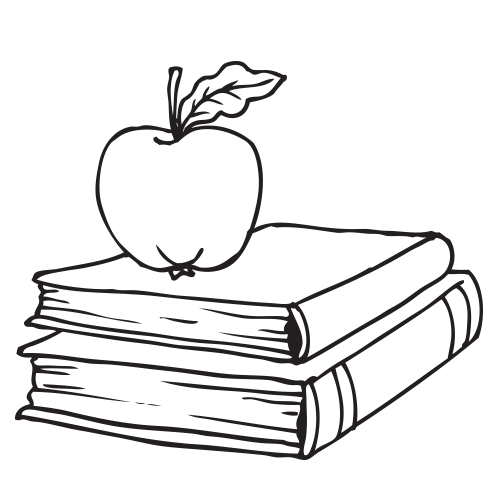 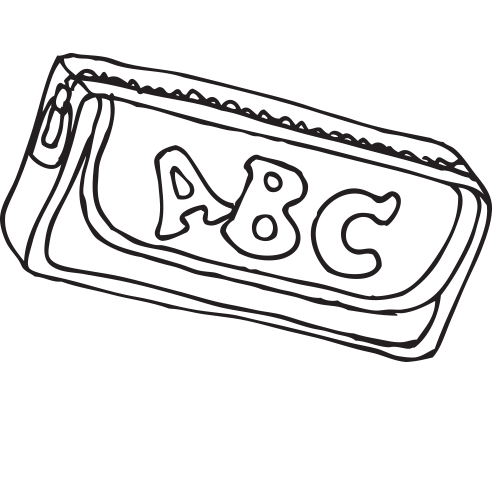 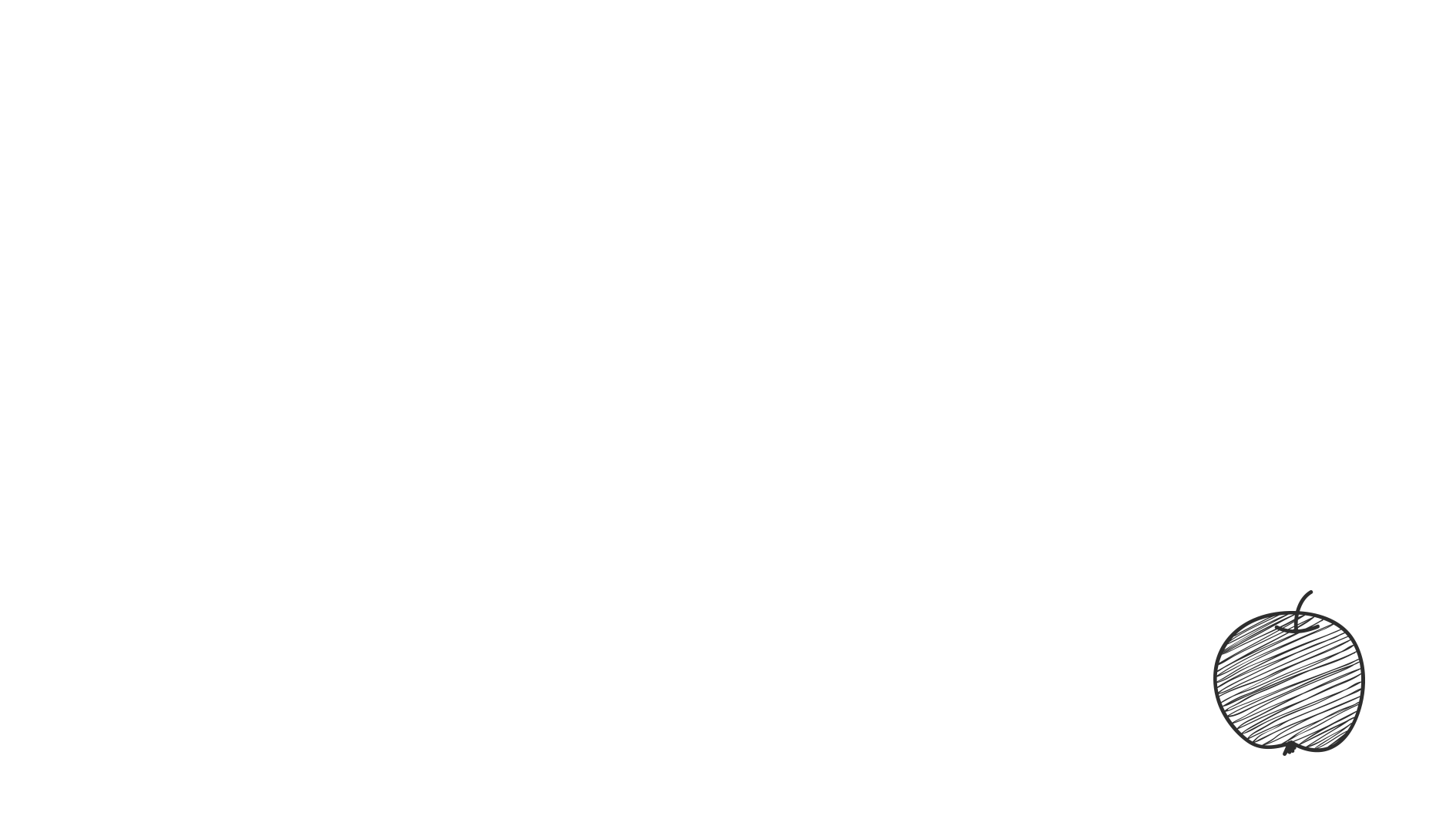 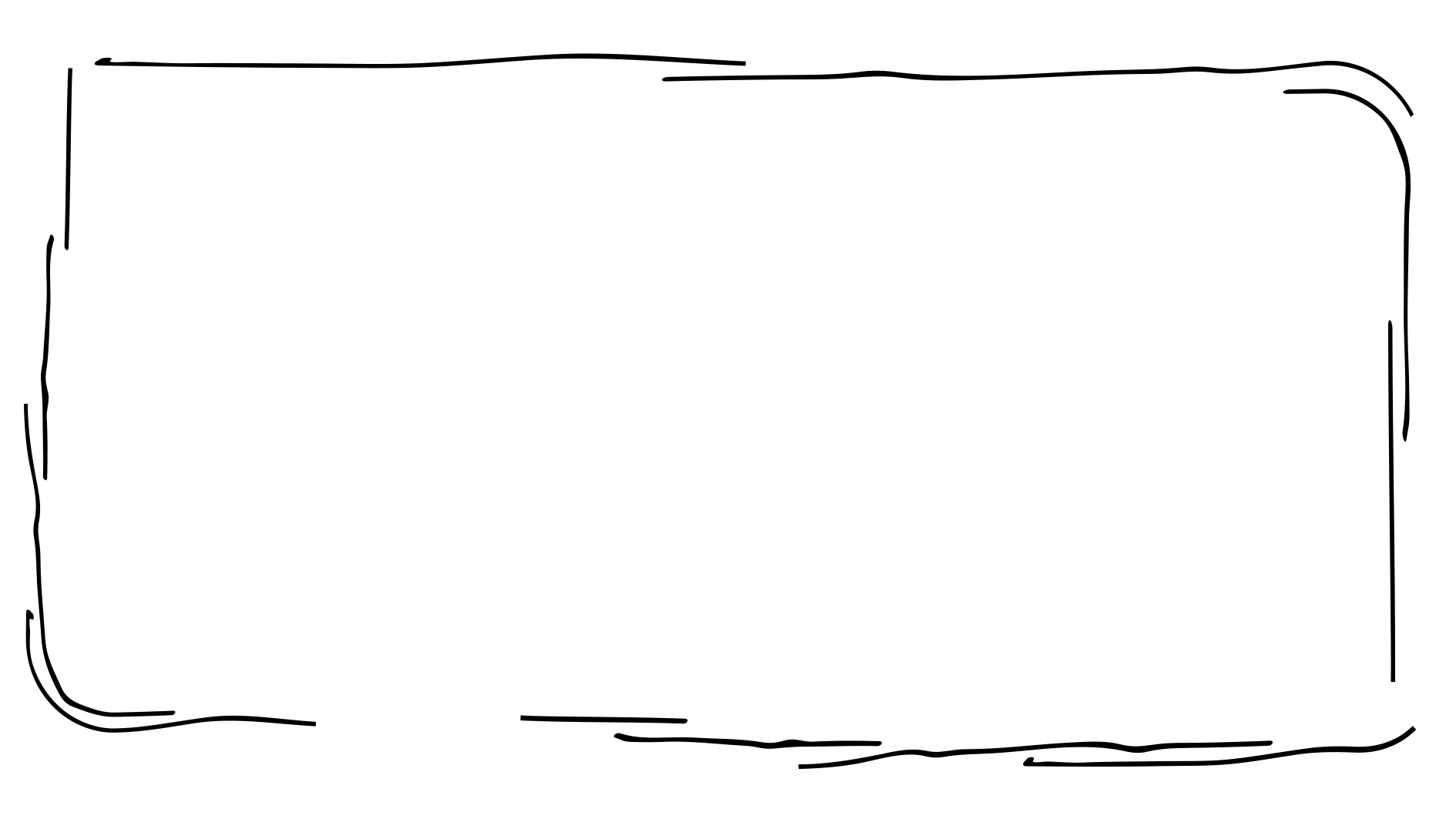 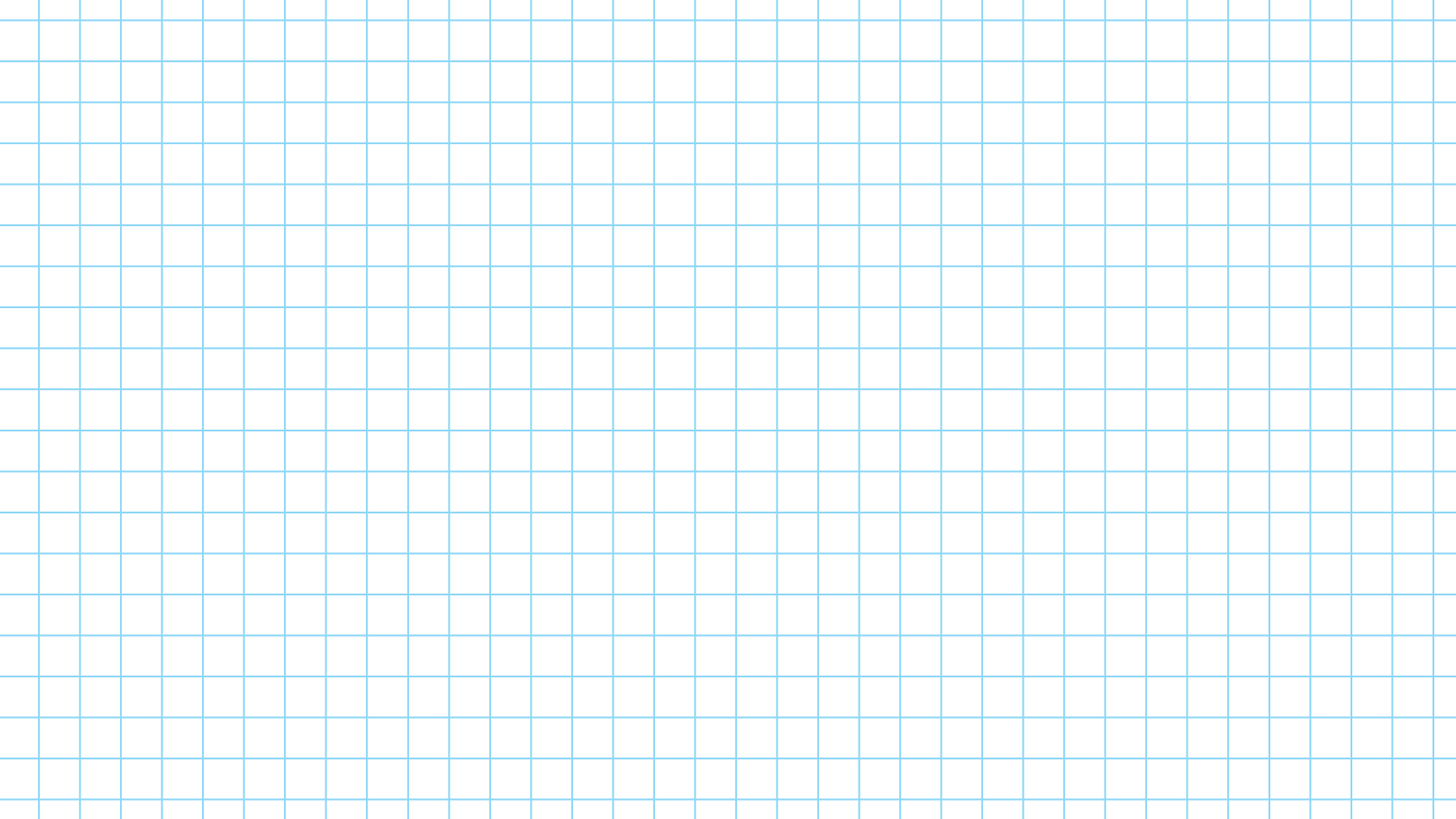 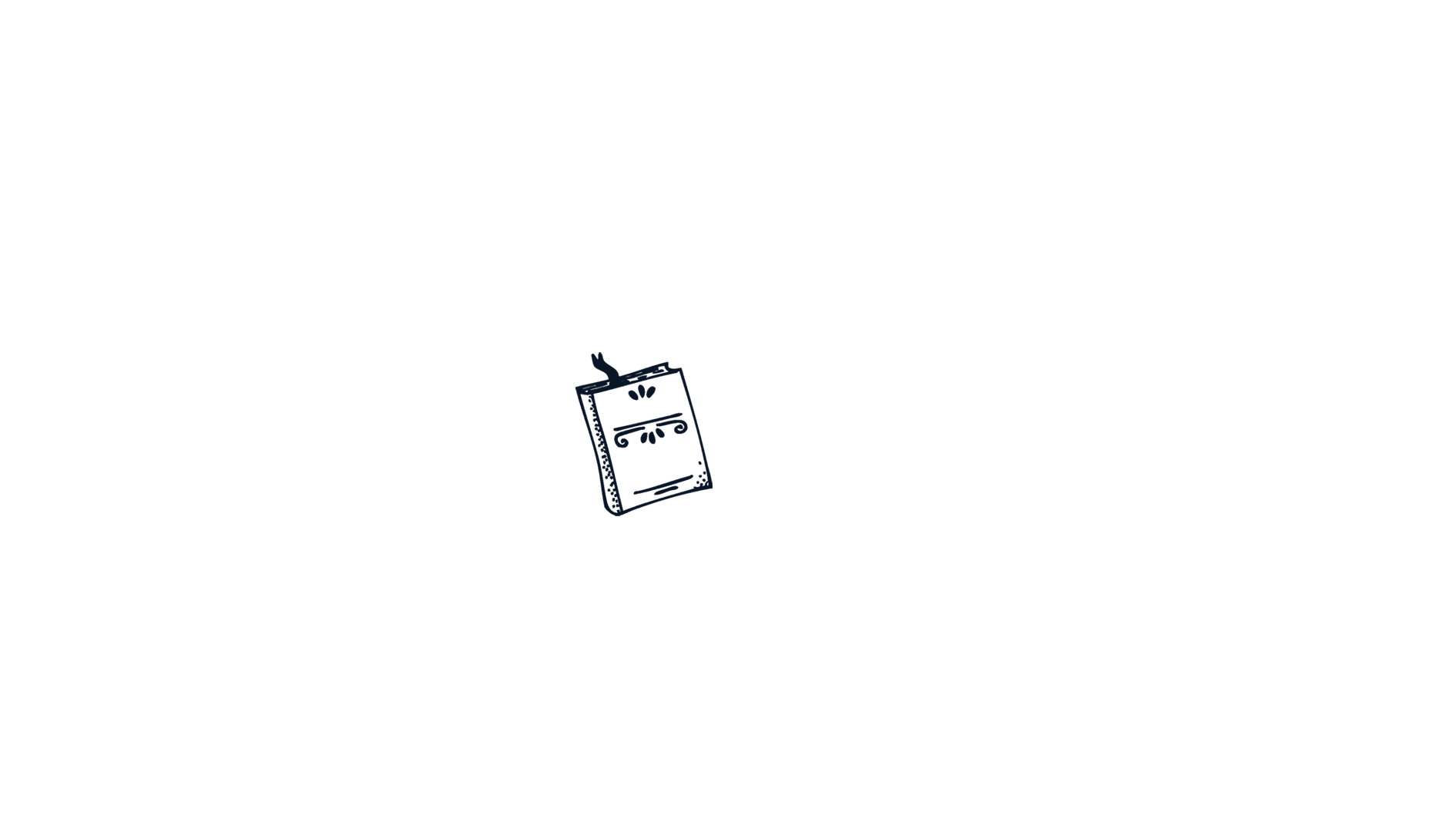 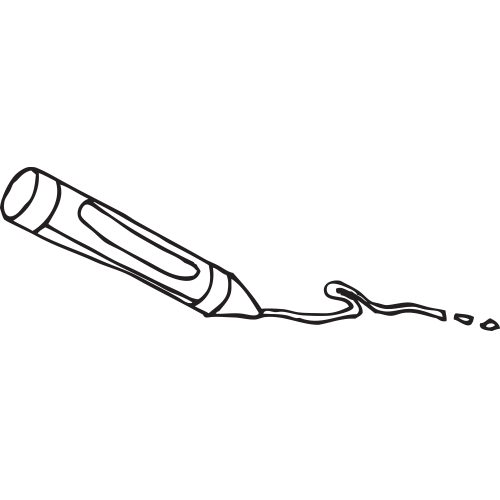 学生特点和学习情况
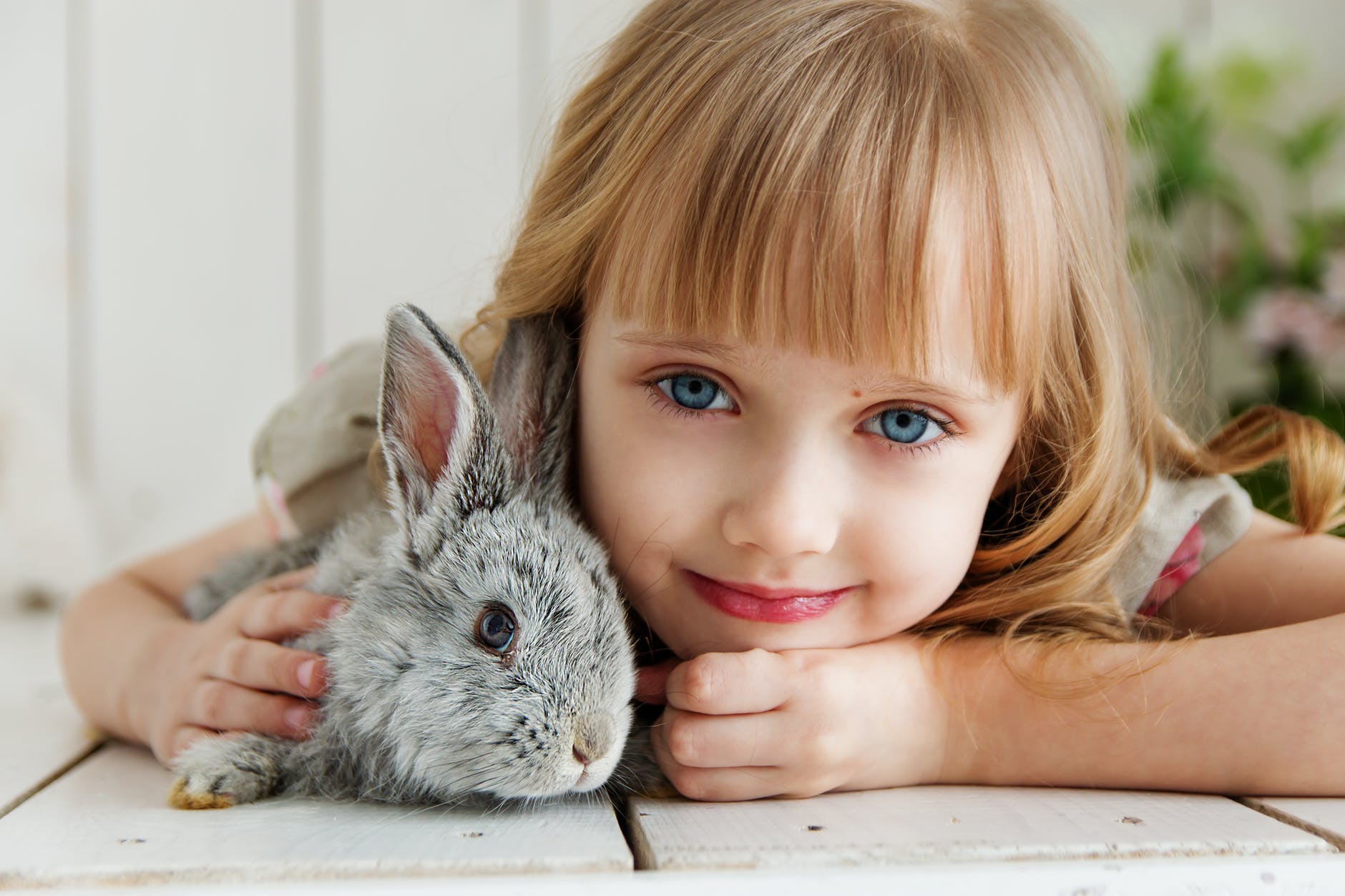 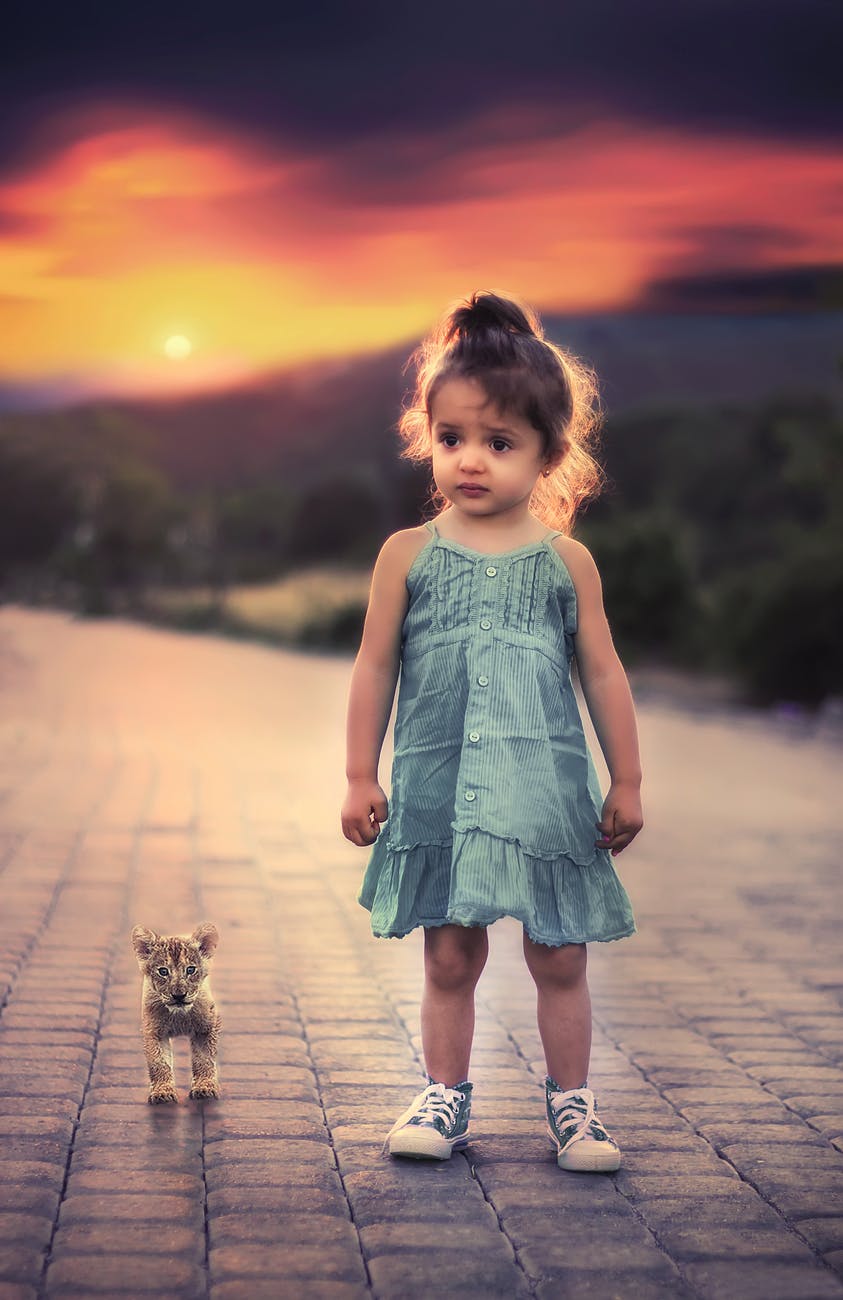 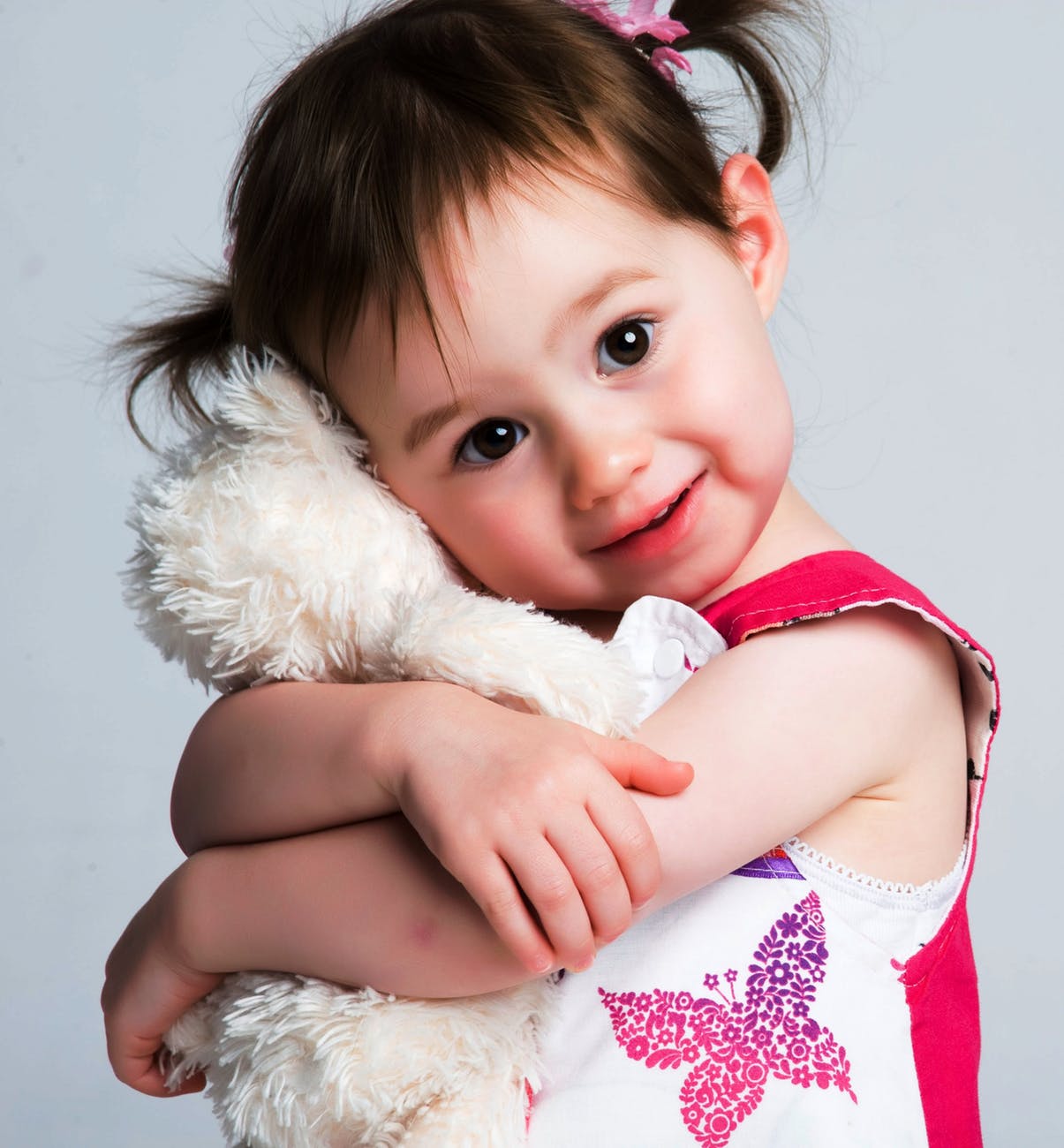 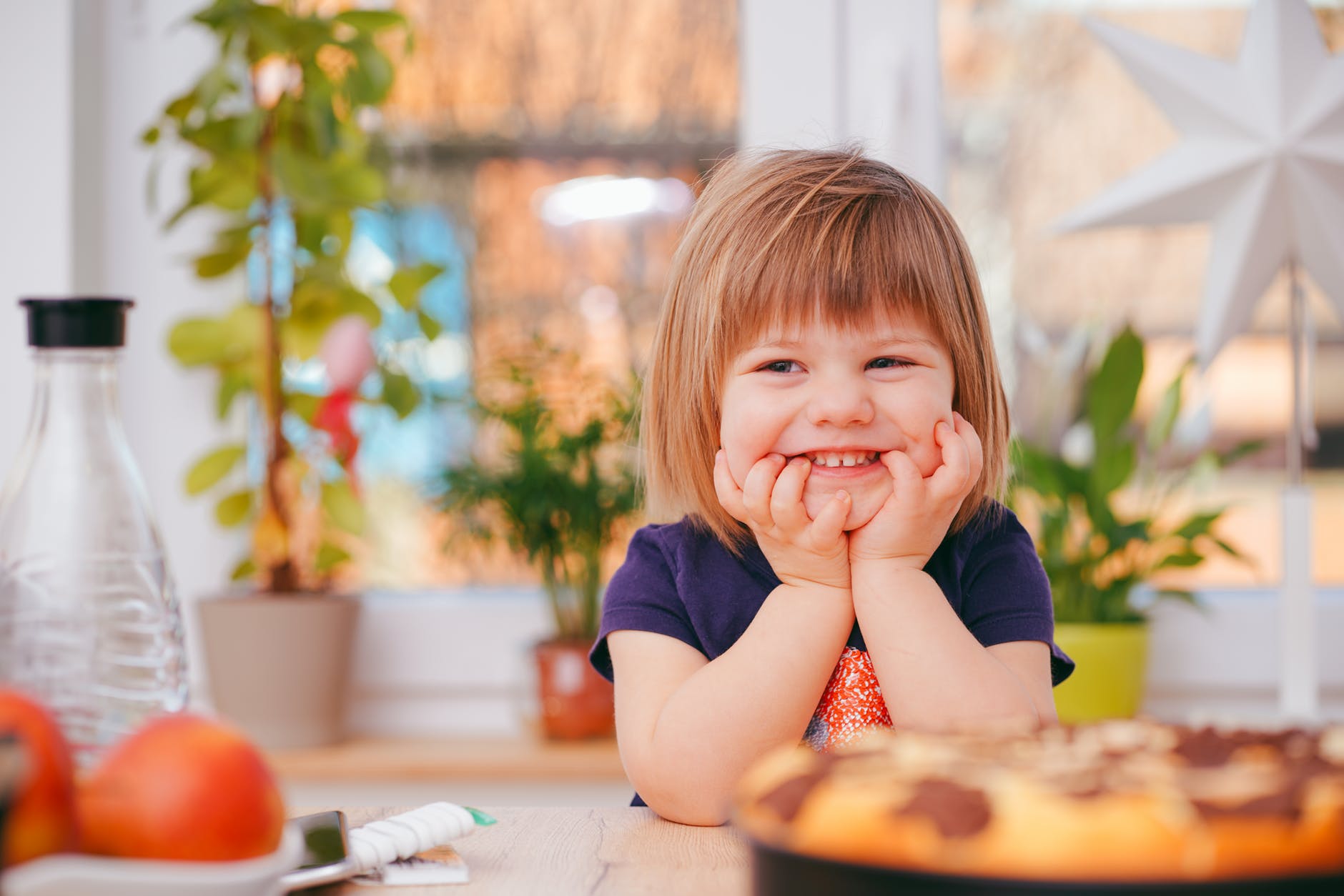 文本标题
文本标题
文本标题
文本标题
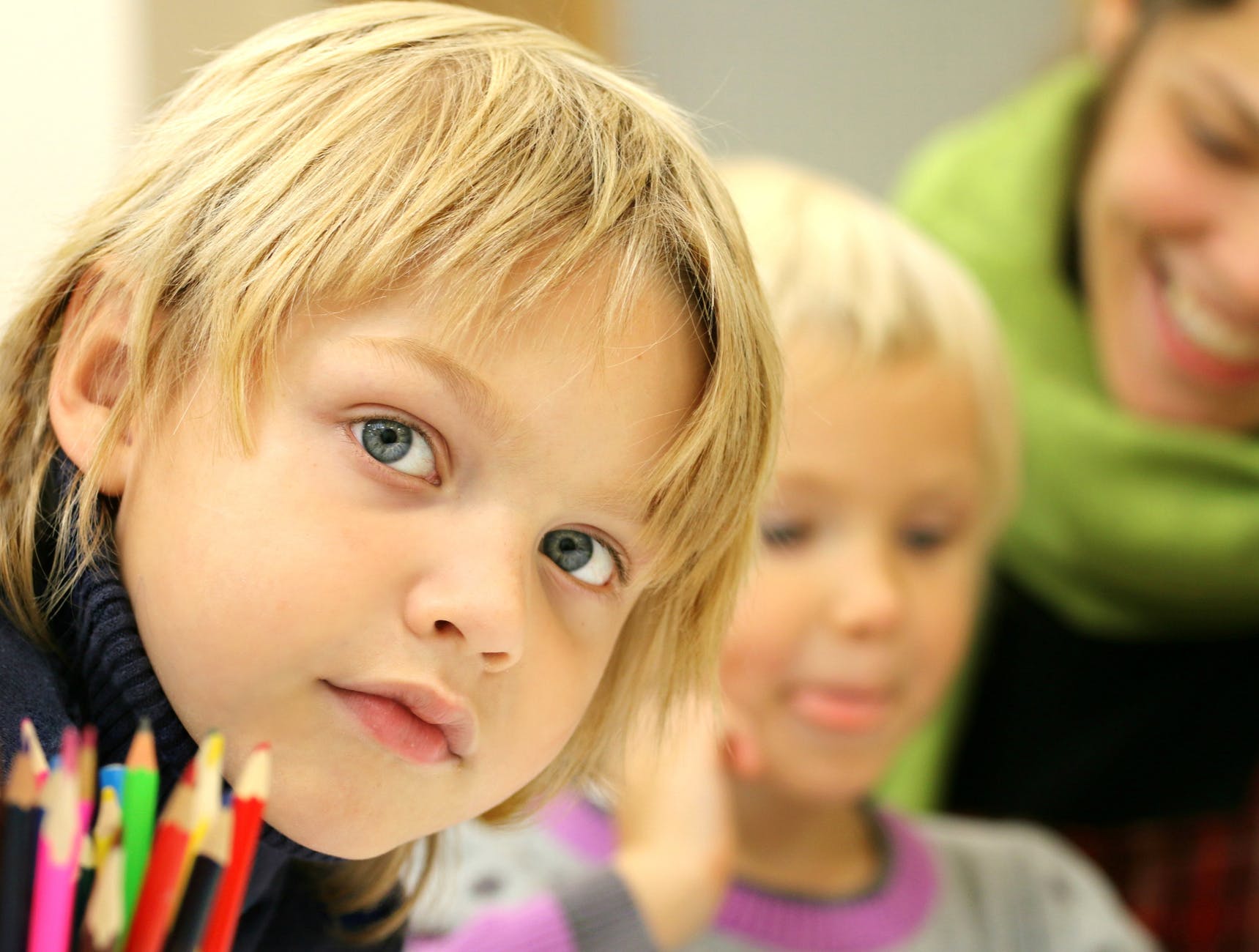 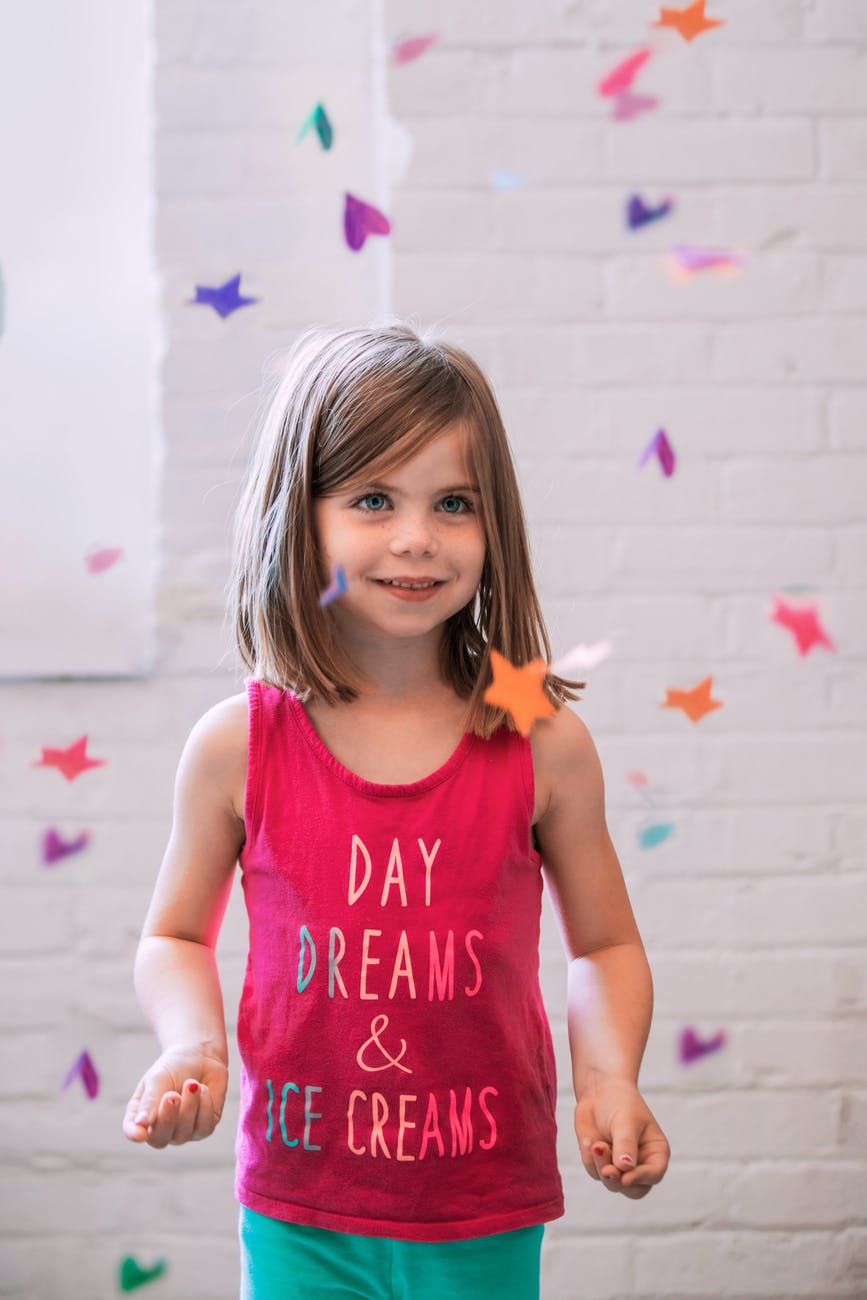 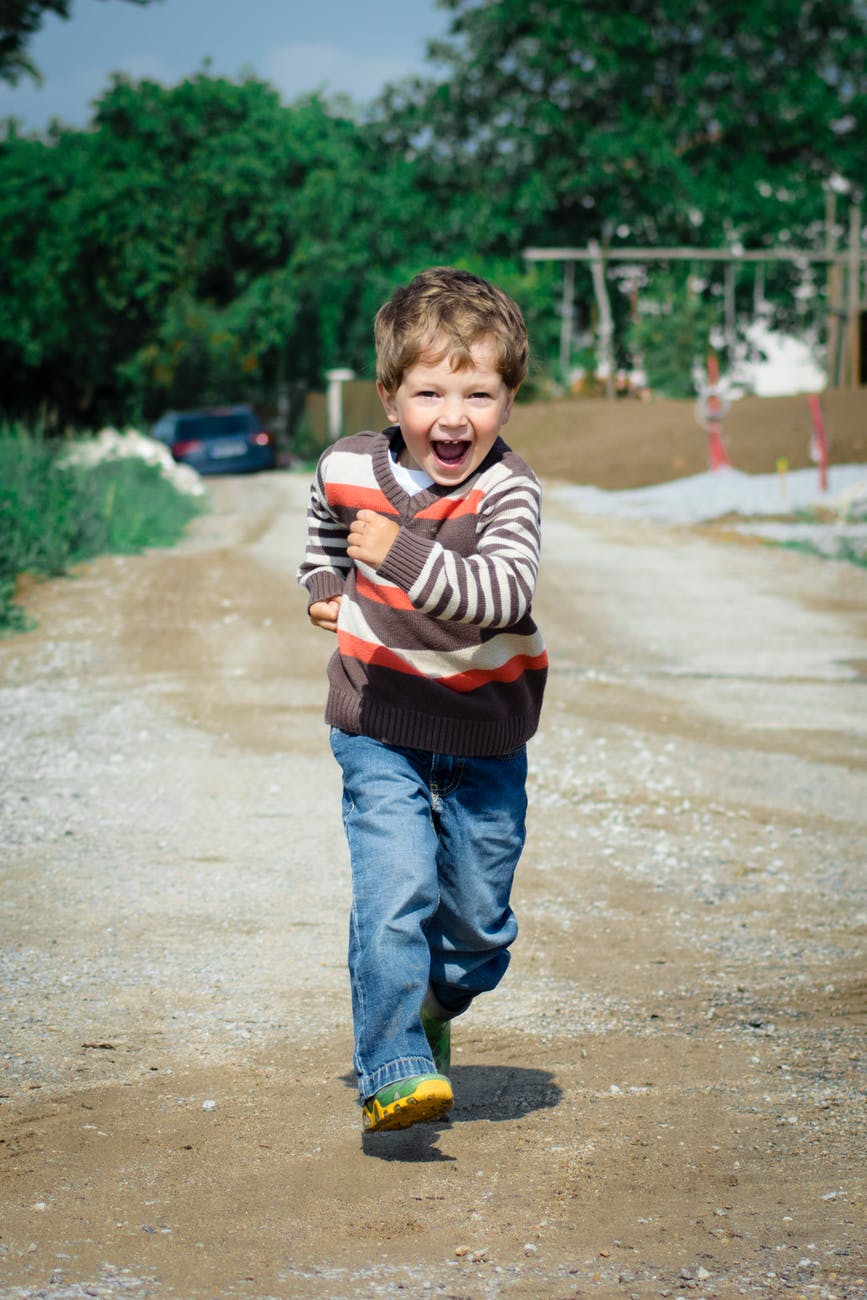 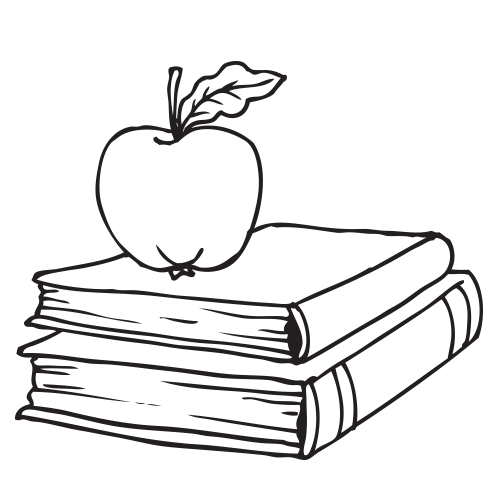 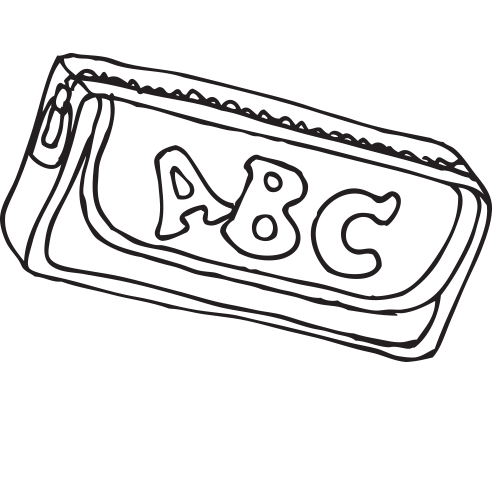 文本标题
文本标题
文本标题
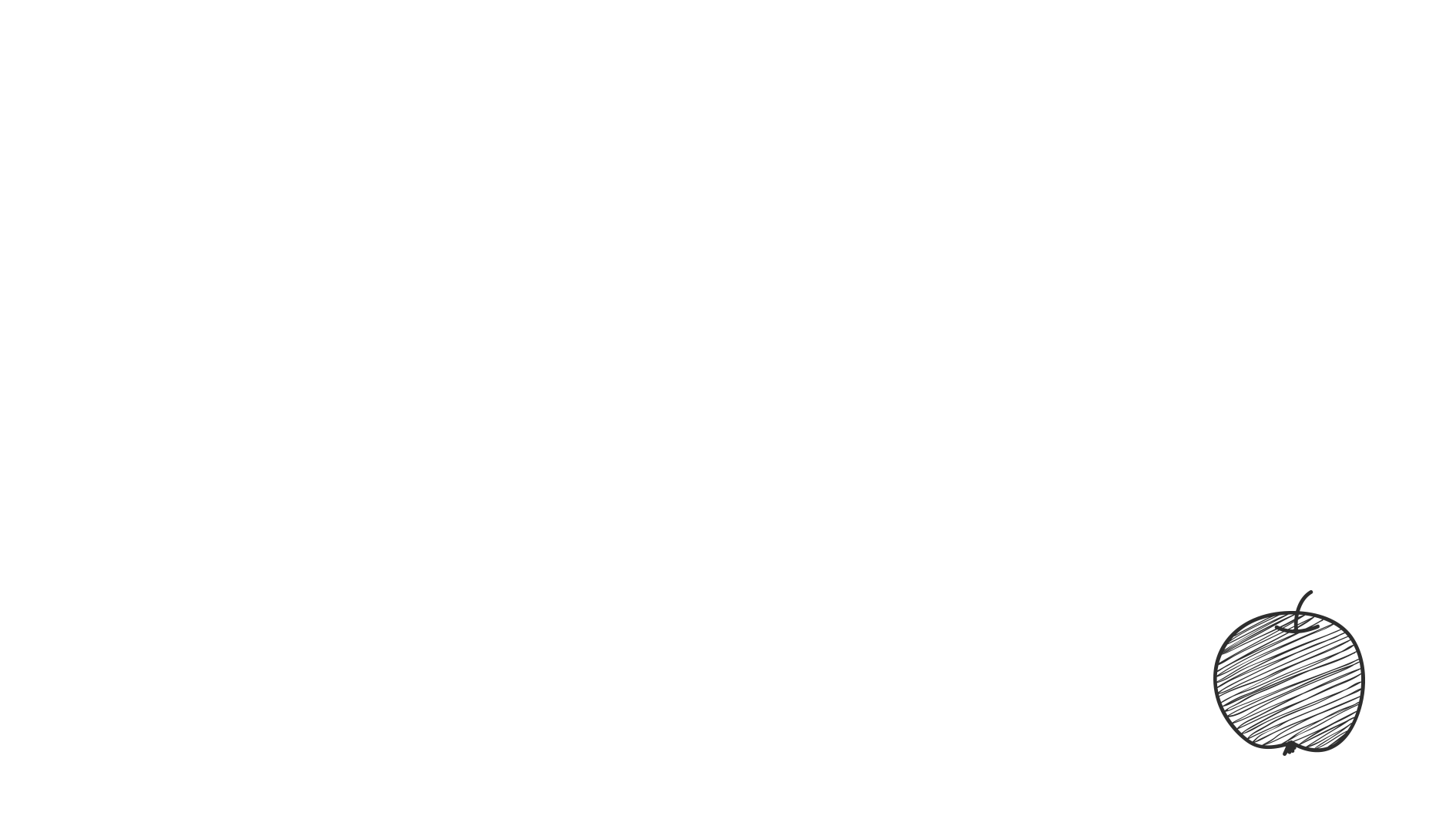 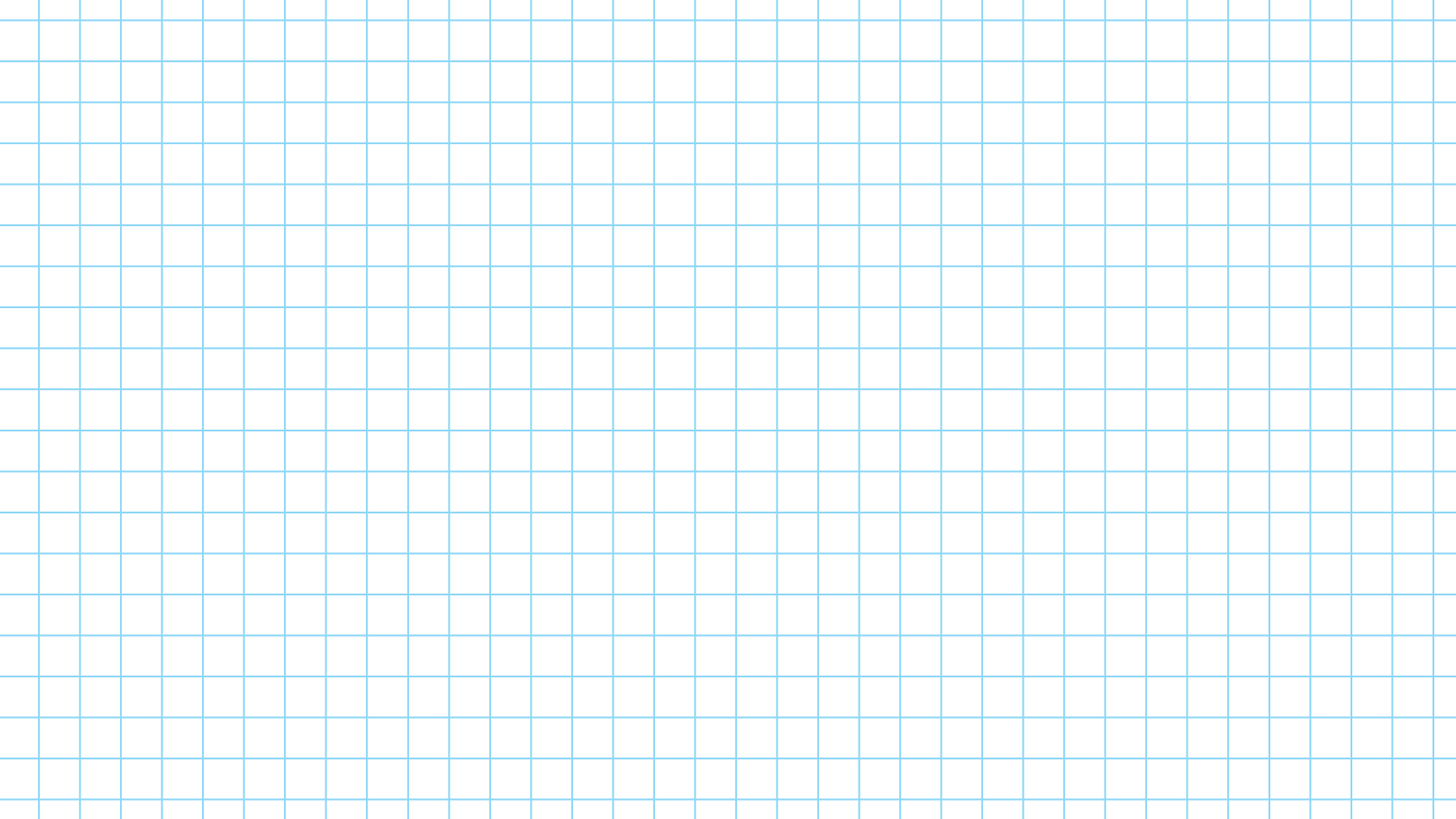 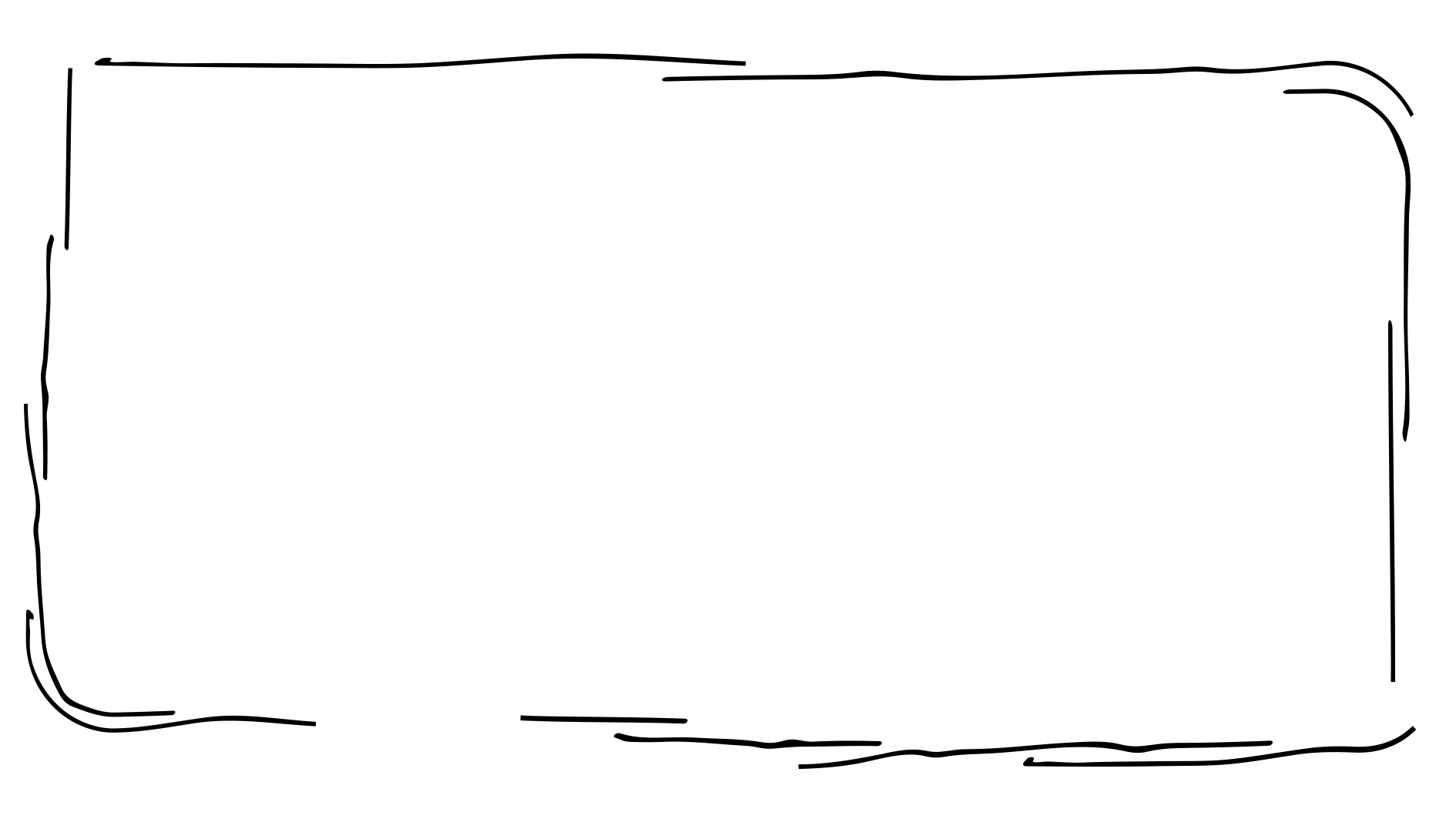 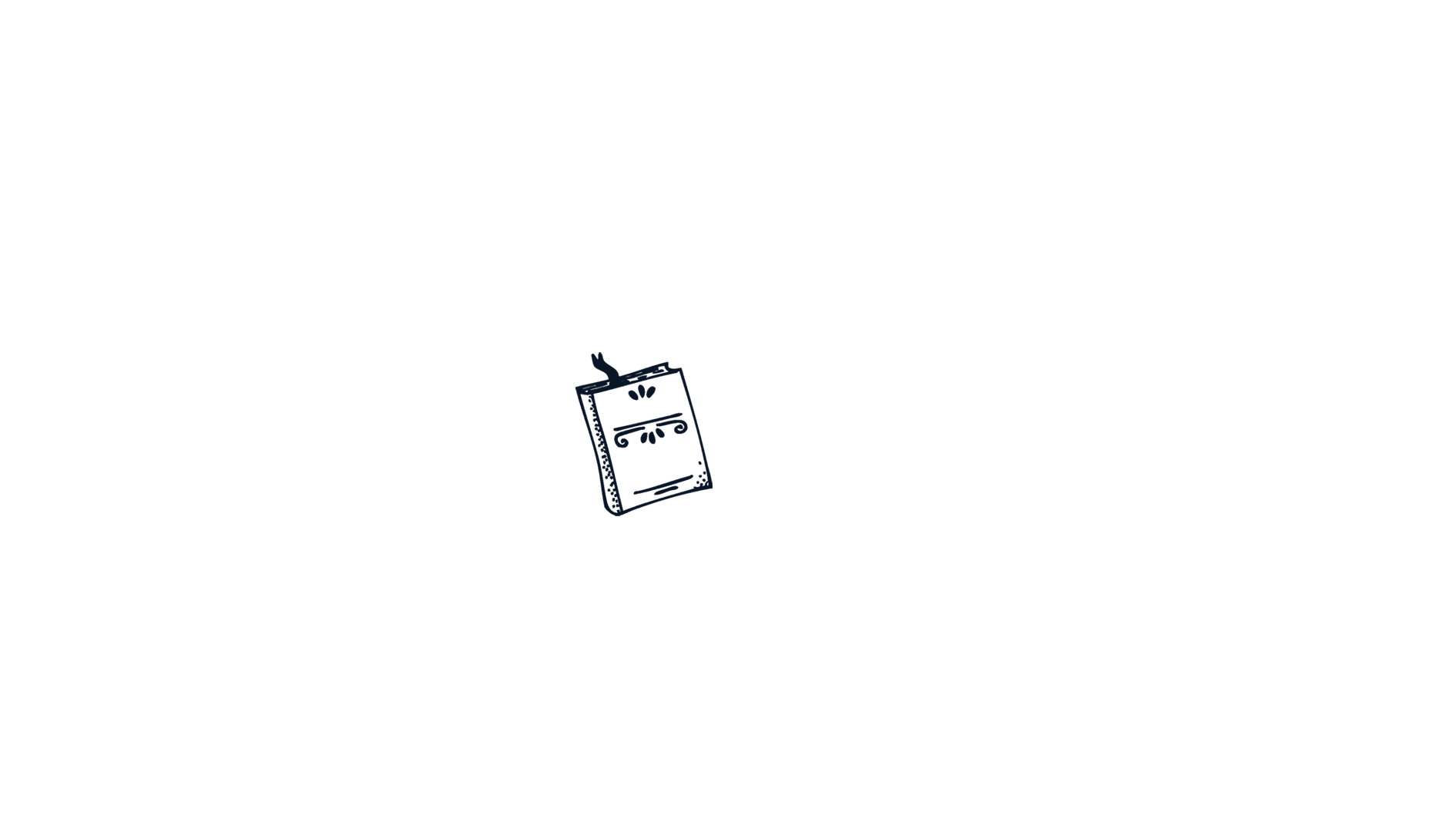 03
本学期工作安排
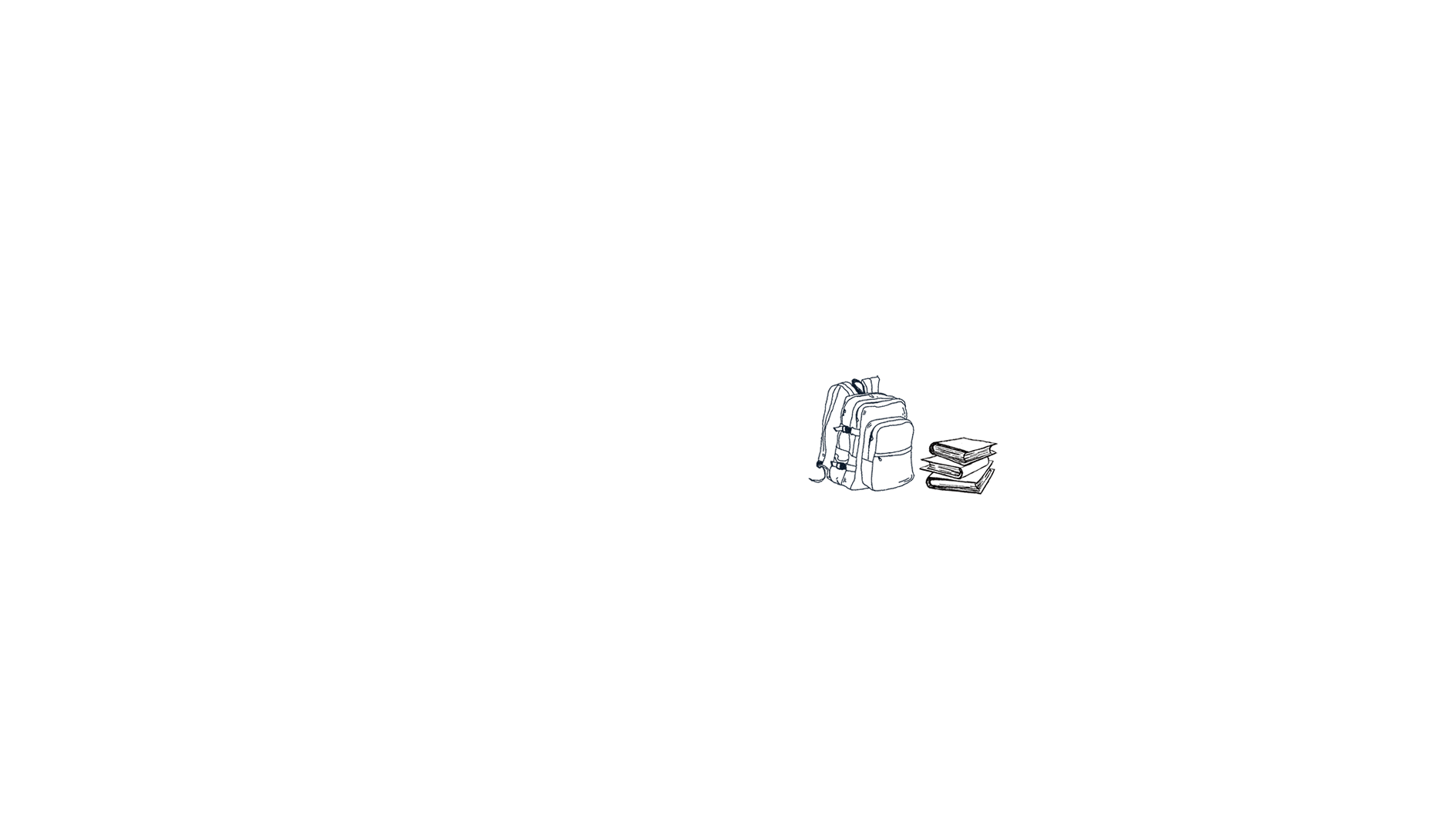 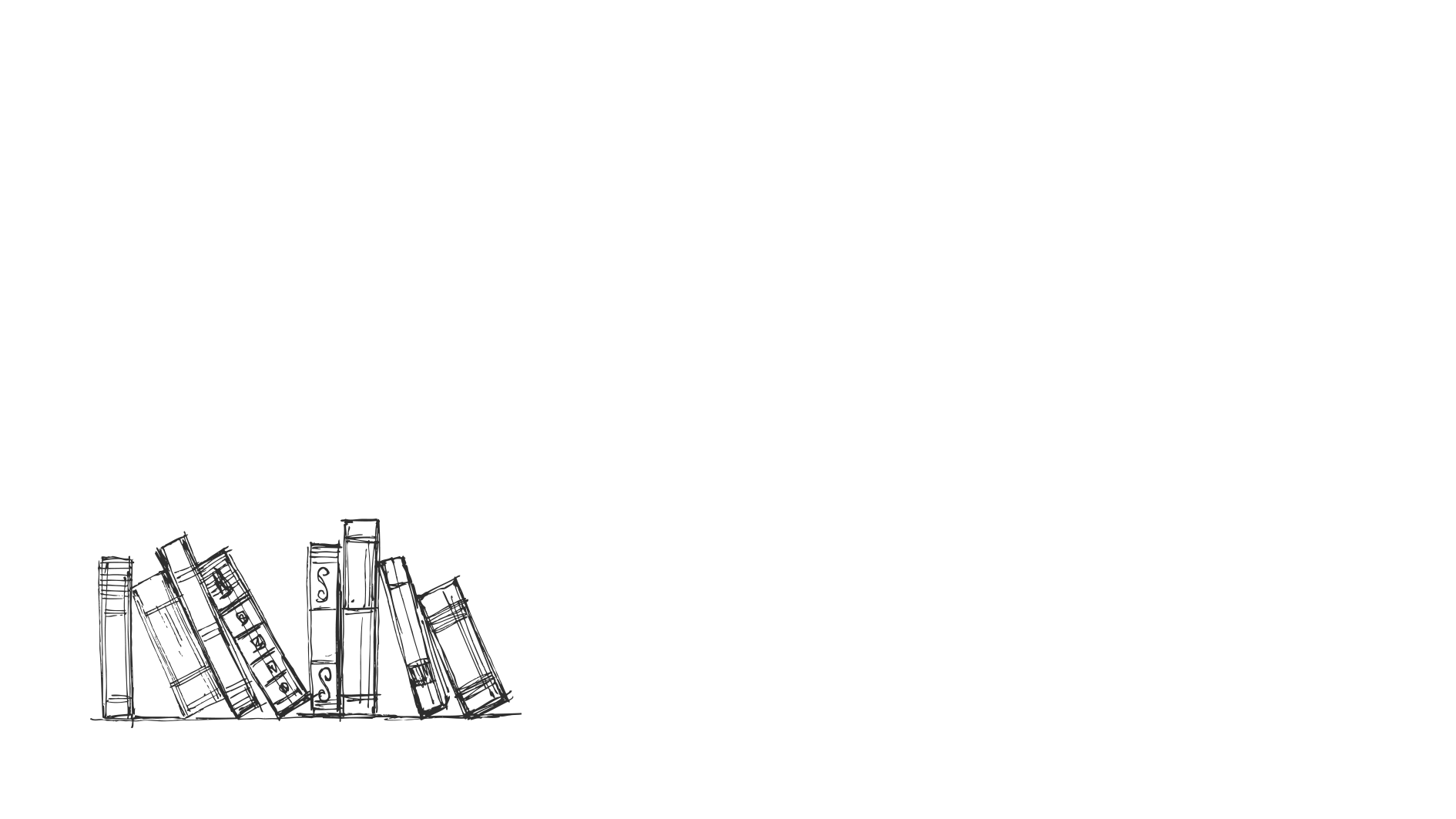 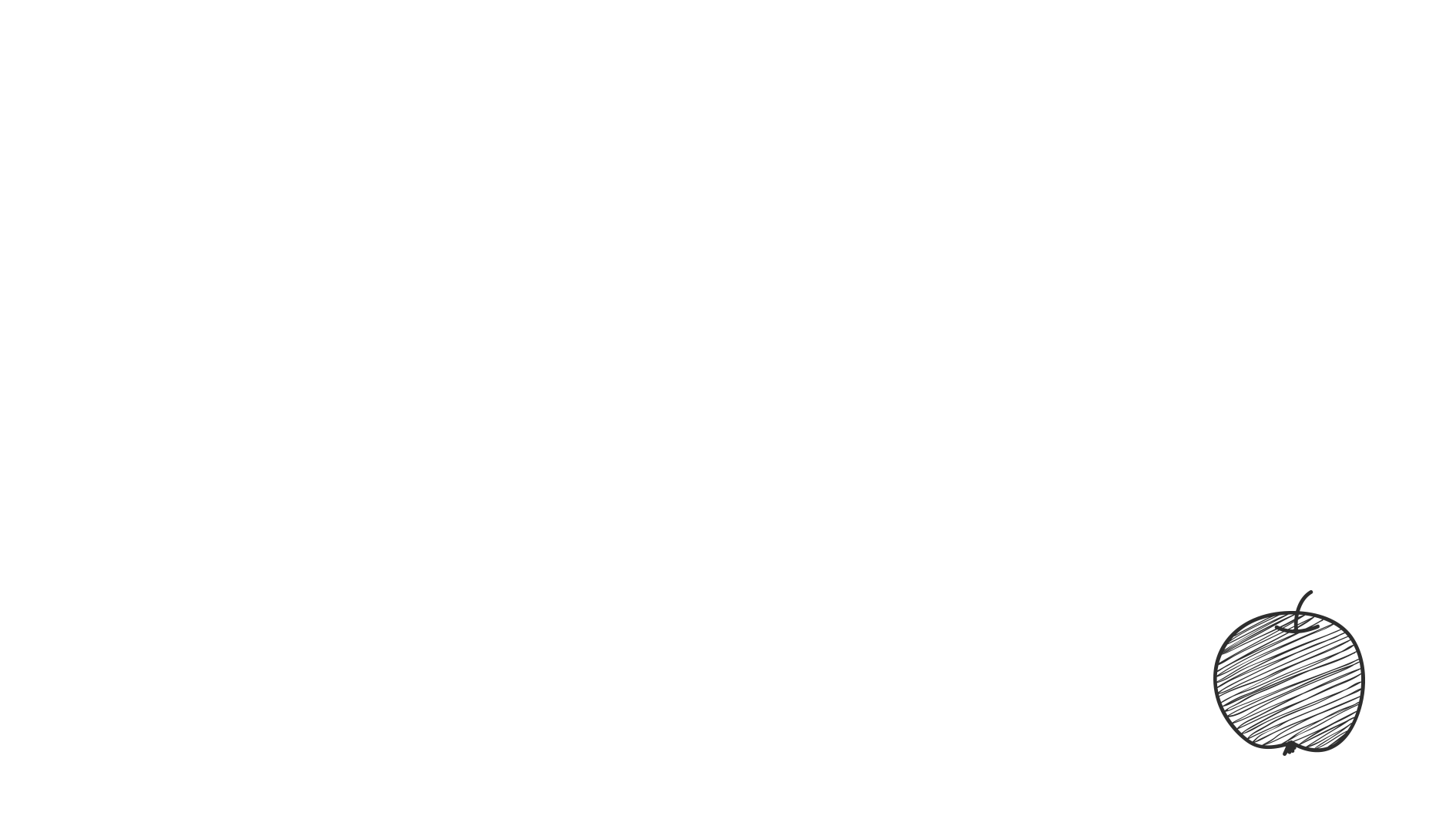 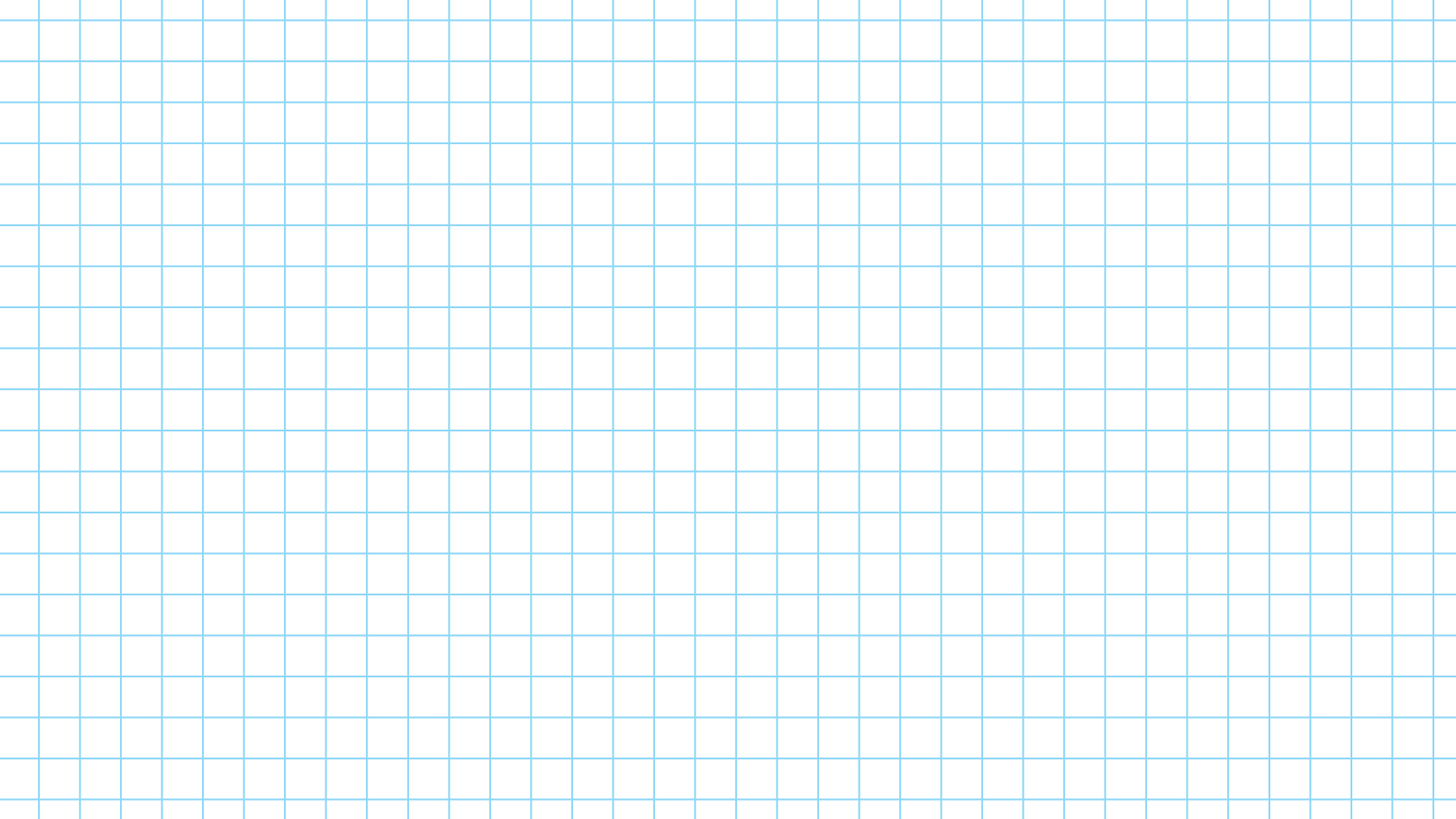 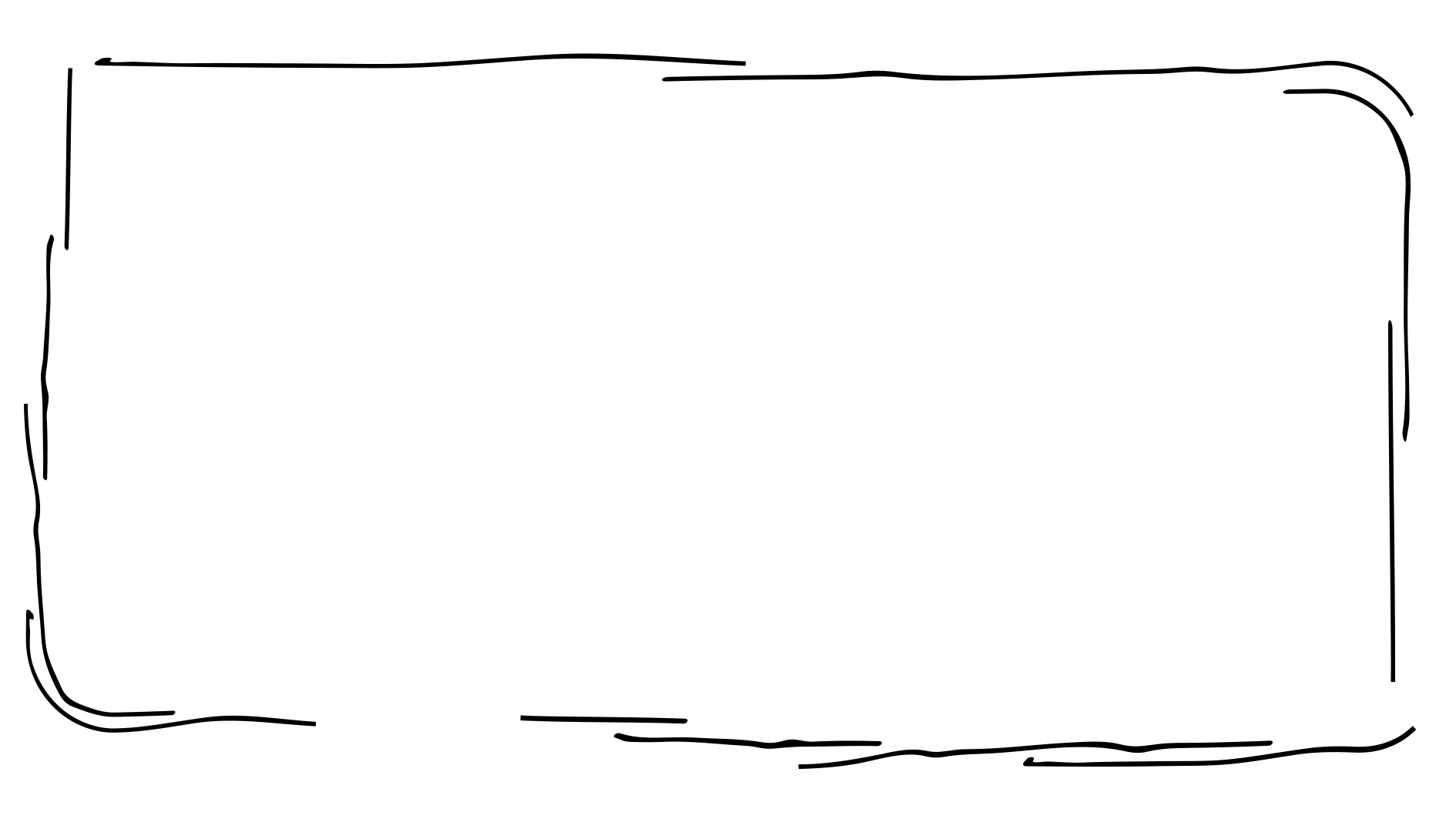 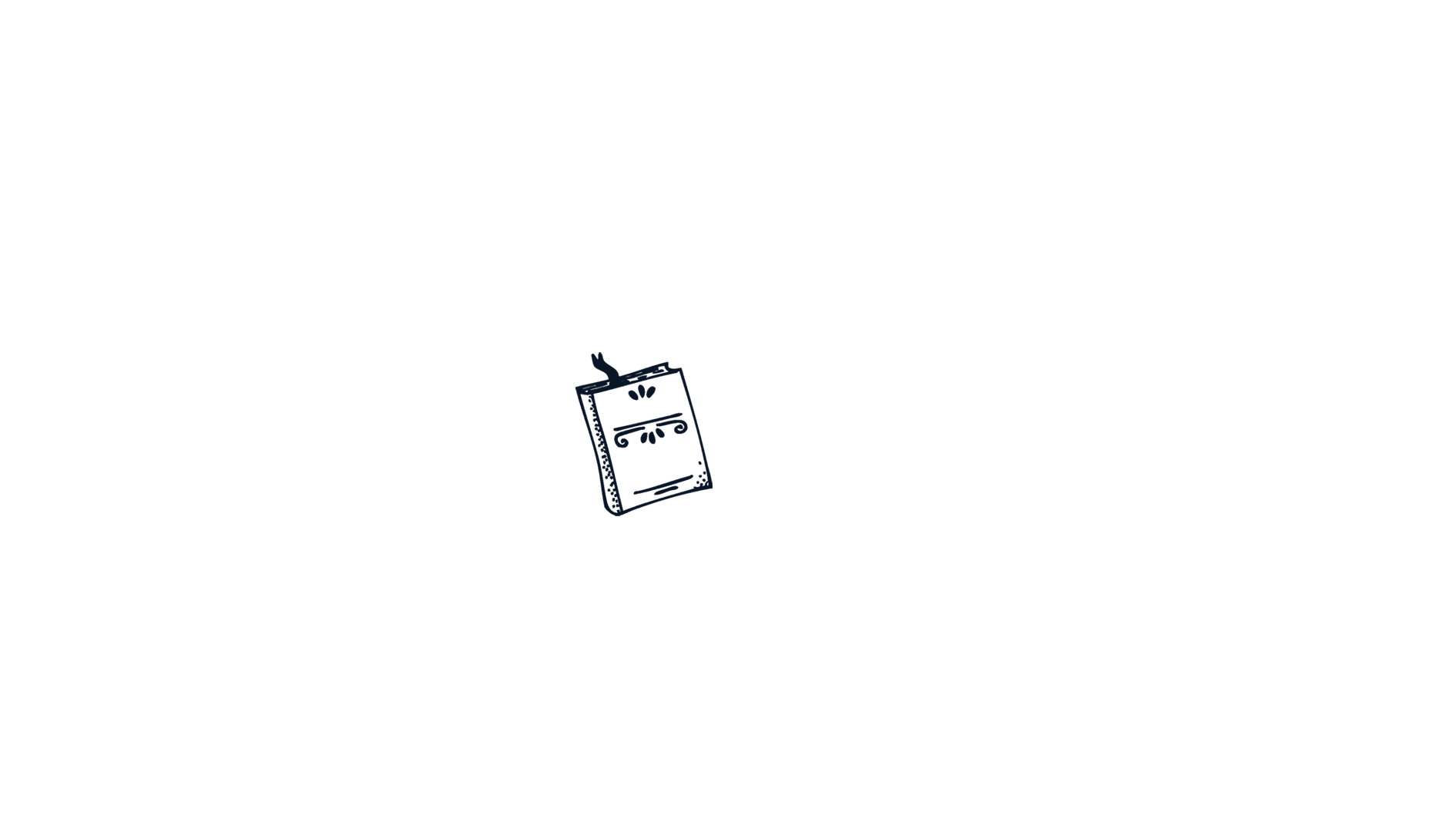 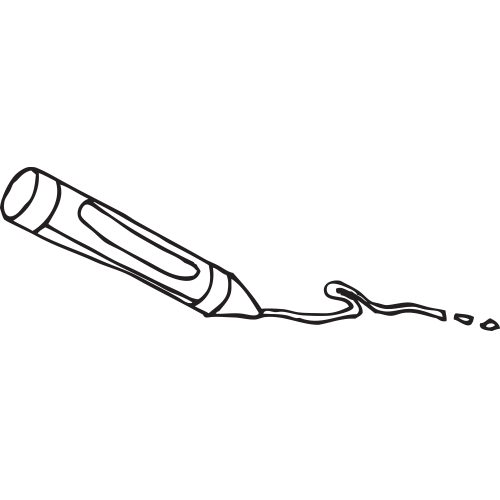 本学期工作安排
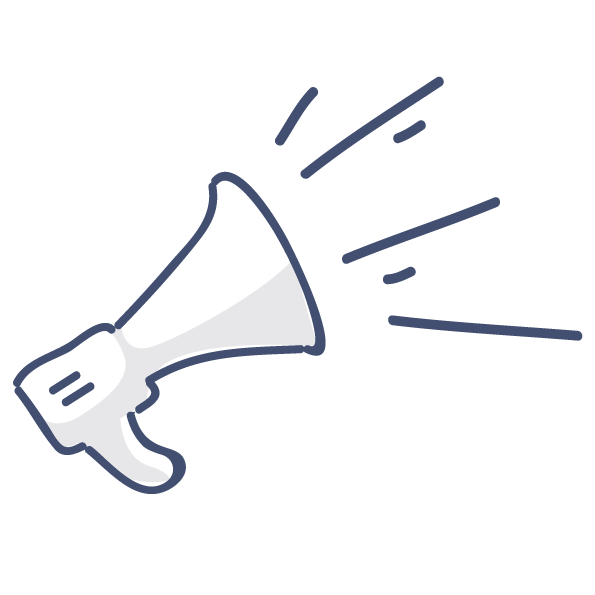 01
02
03
文本标题
文本标题
文本标题
您的内容打在这里，或者通过复制您的文本后，在此框中选择粘贴，并选择只保留文字。
您的内容打在这里，或者通过复制您的文本后，在此框中选择粘贴，并选择只保留文字。
您的内容打在这里，或者通过复制您的文本后，在此框中选择粘贴，并选择只保留文字。
点击此处输入文本标题
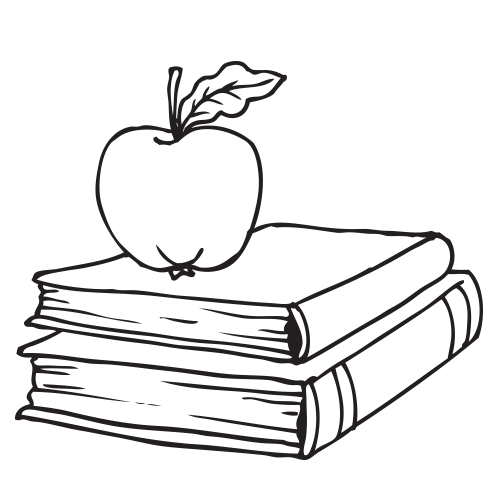 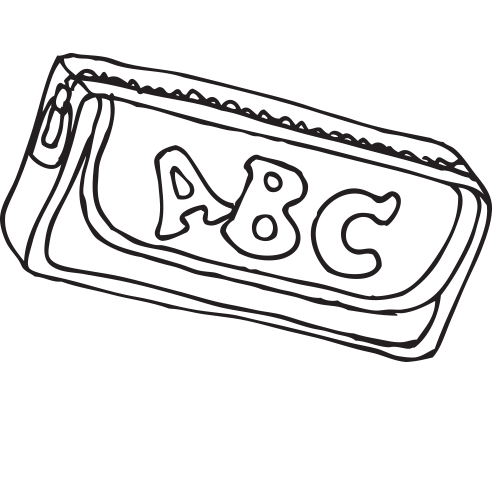 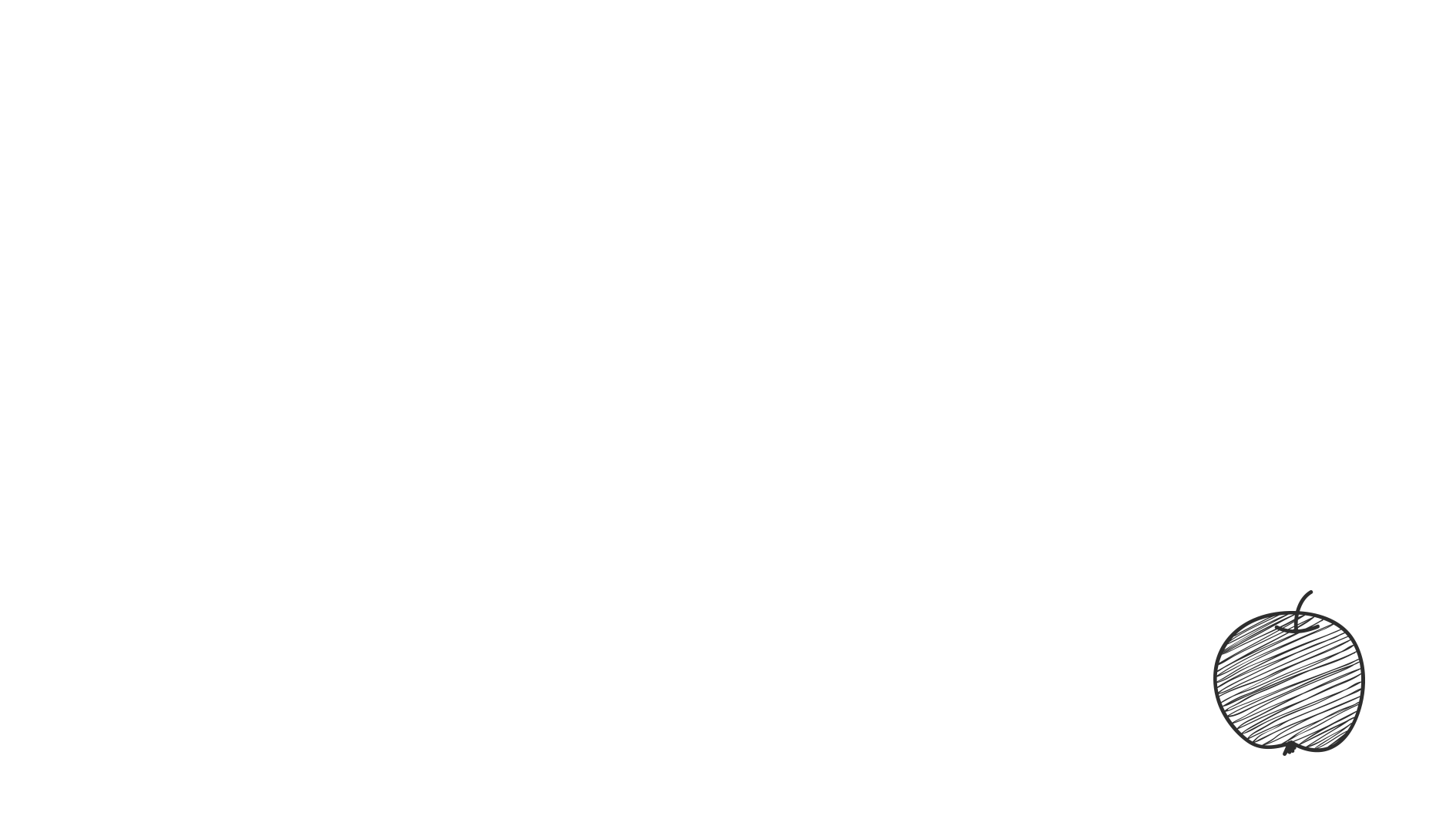 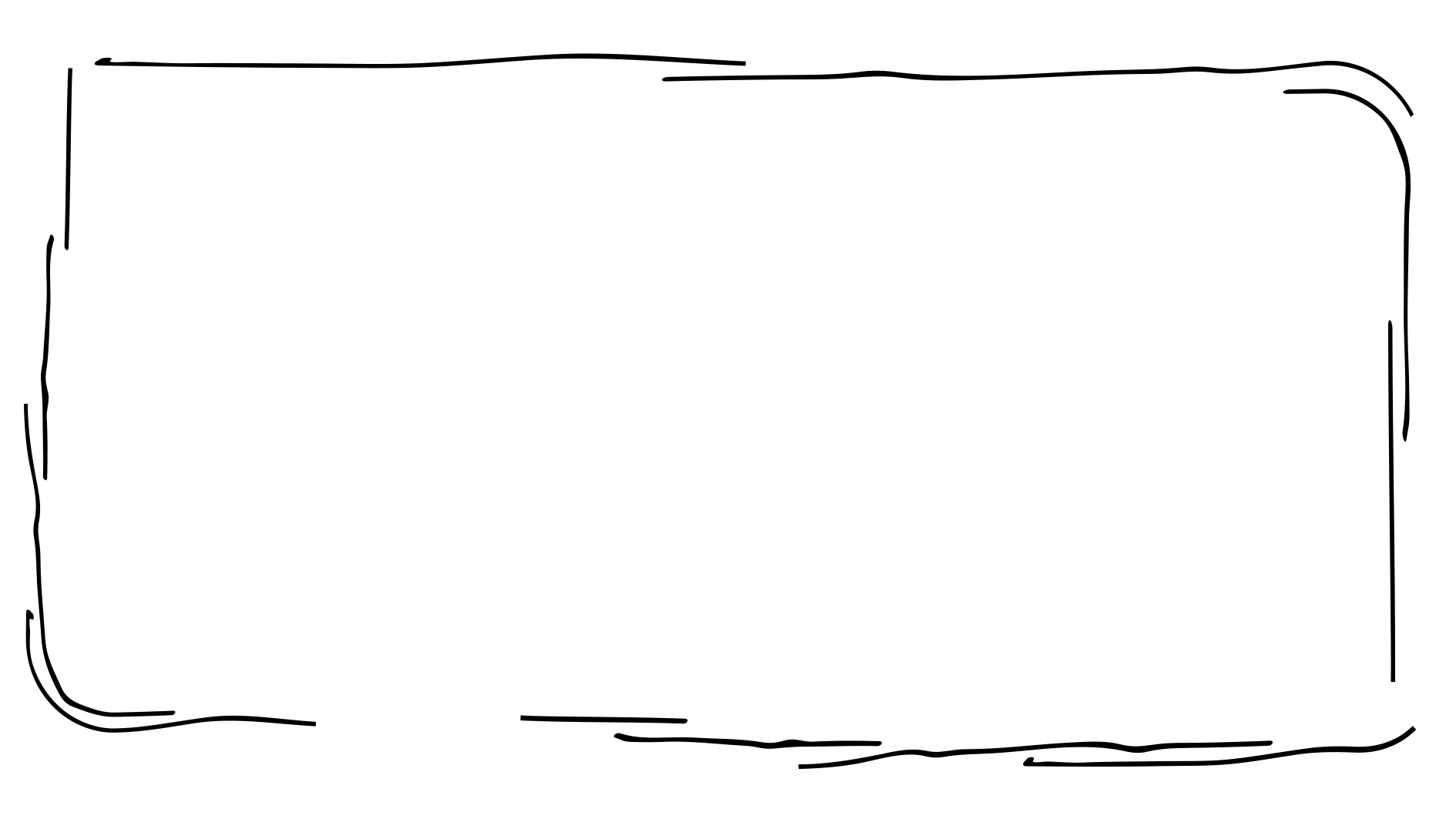 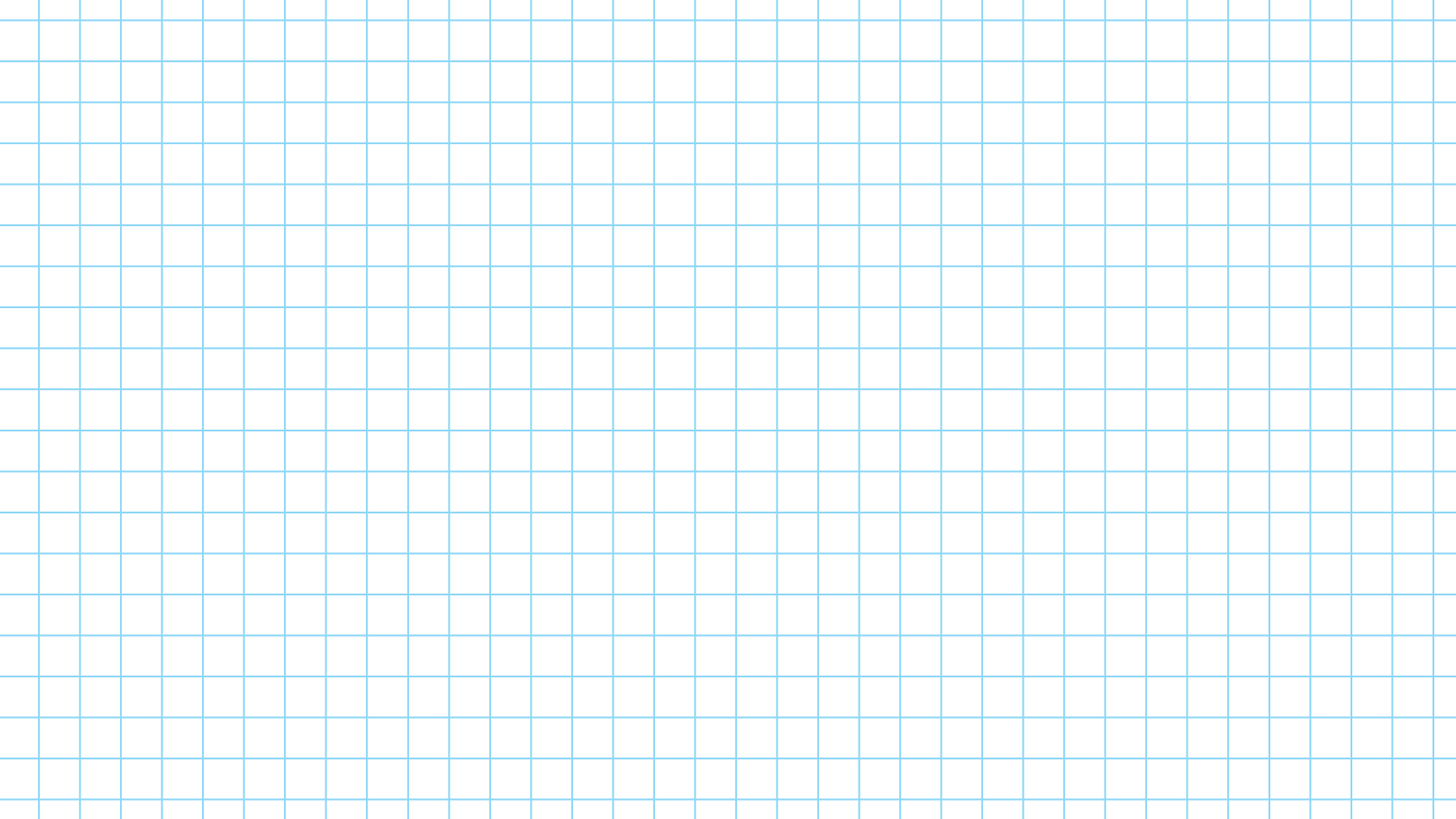 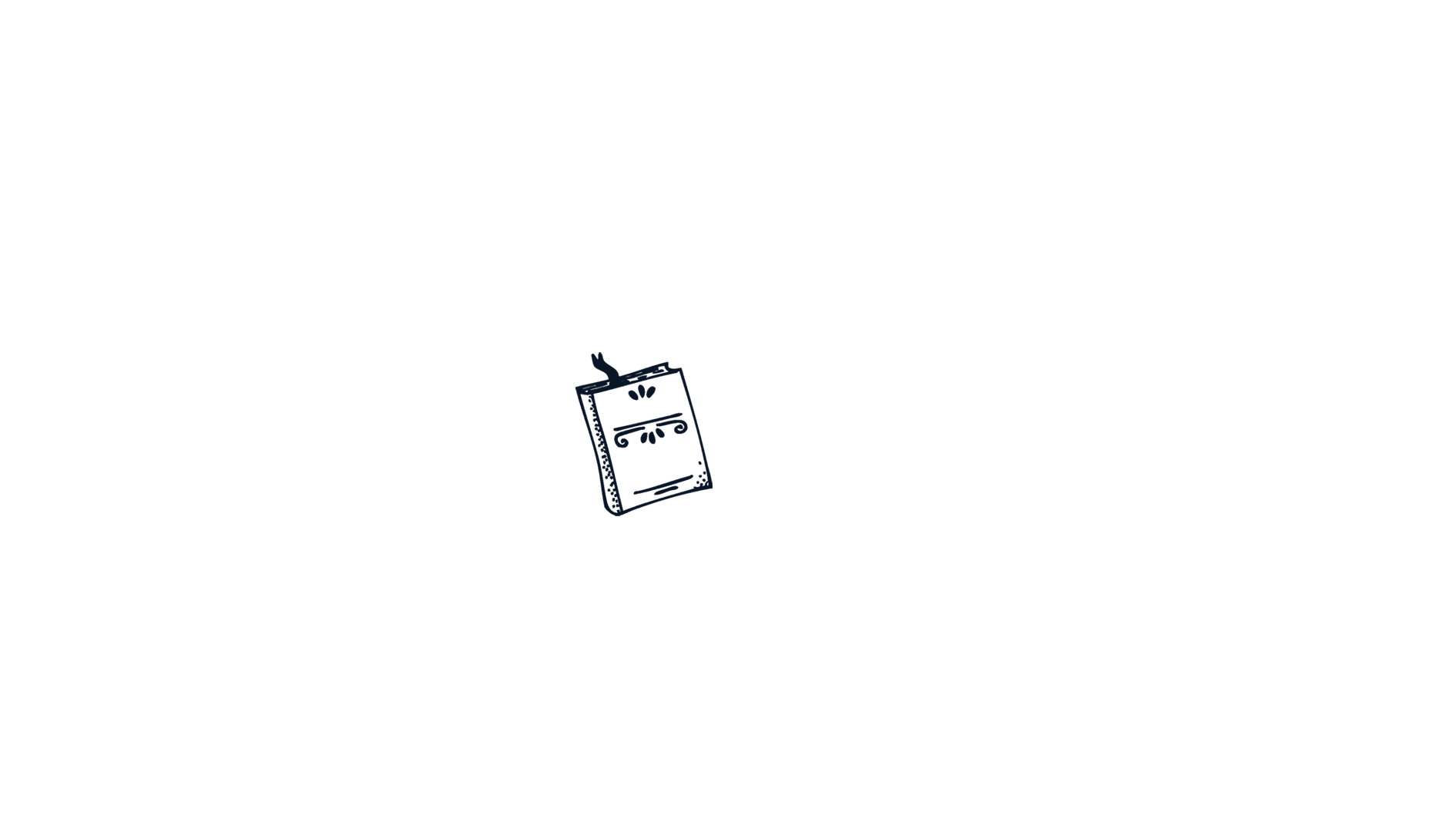 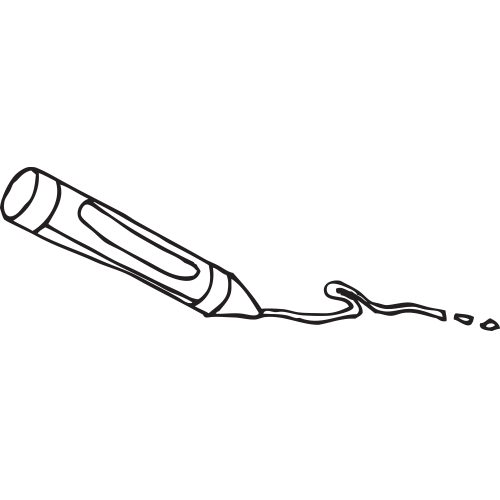 本学期工作安排
02
01
03
04
05
文本标题
文本标题
文本标题
文本标题
文本标题
您的内容打在这里，或者通过复制您的文本后，在此框中选择粘贴，并选择只保留文字。
您的内容打在这里，或者通过复制您的文本后，在此框中选择粘贴，并选择只保留文字。
您的内容打在这里，或者通过复制您的文本后，在此框中选择粘贴，并选择只保留文字。
您的内容打在这里，或者通过复制您的文本后，在此框中选择粘贴，并选择只保留文字。
您的内容打在这里，或者通过复制您的文本后，在此框中选择粘贴，并选择只保留文字。
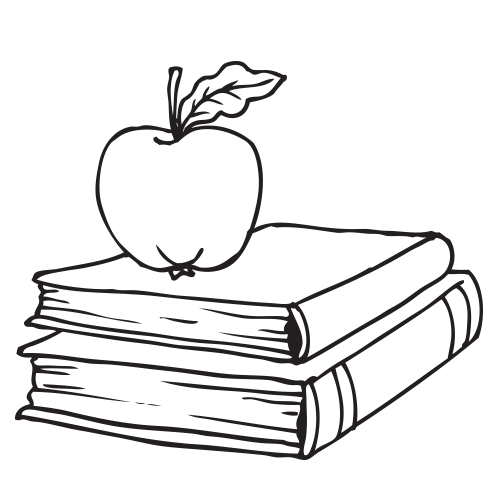 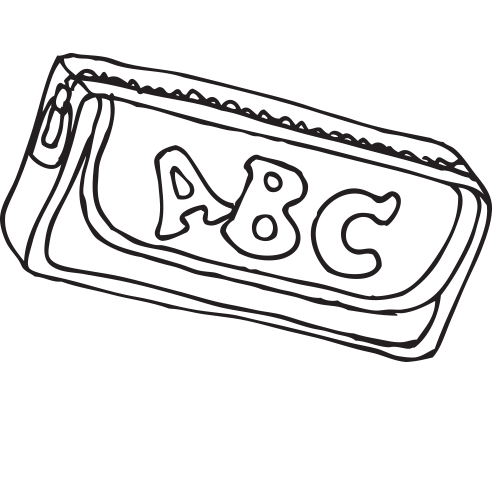 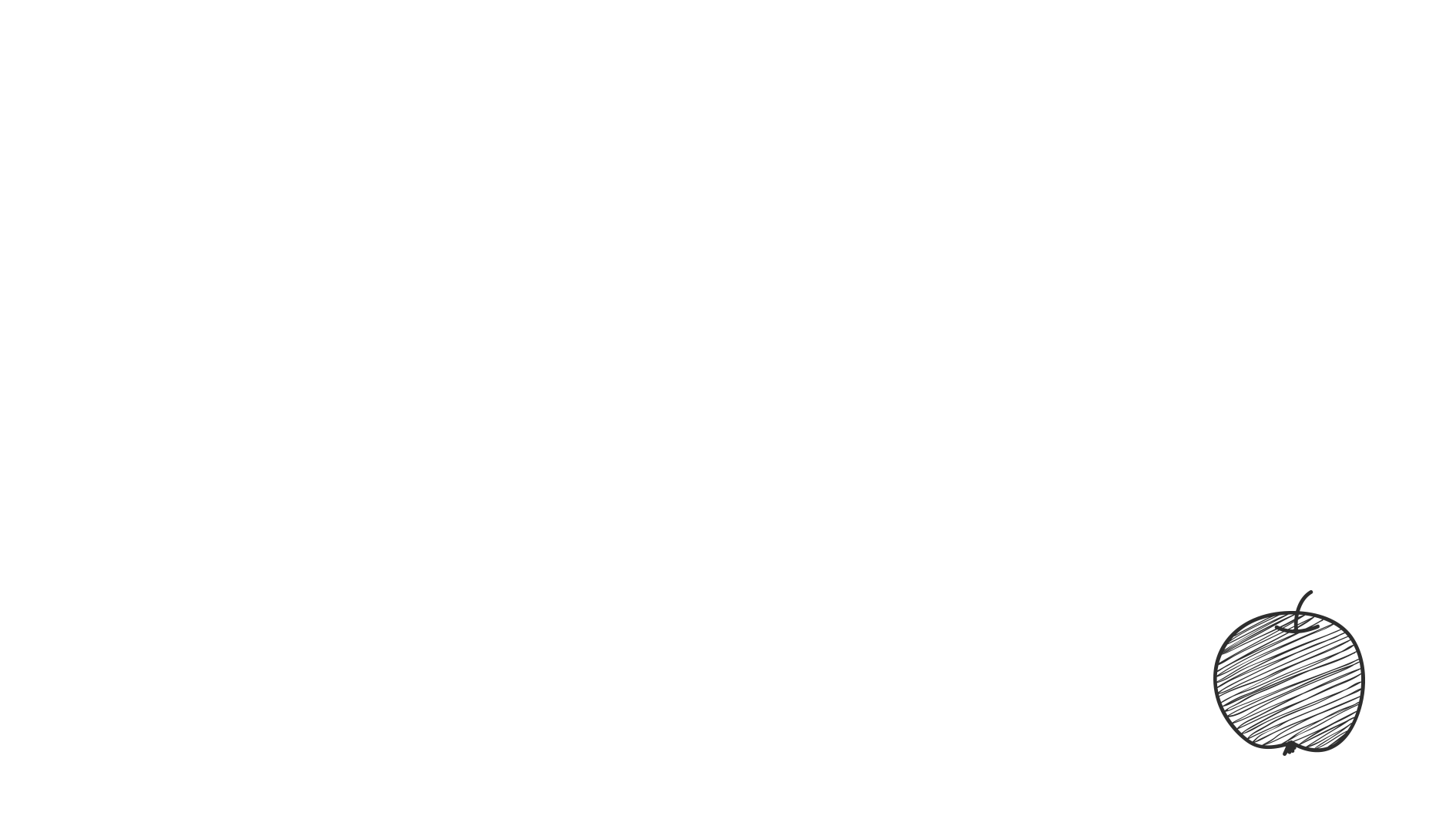 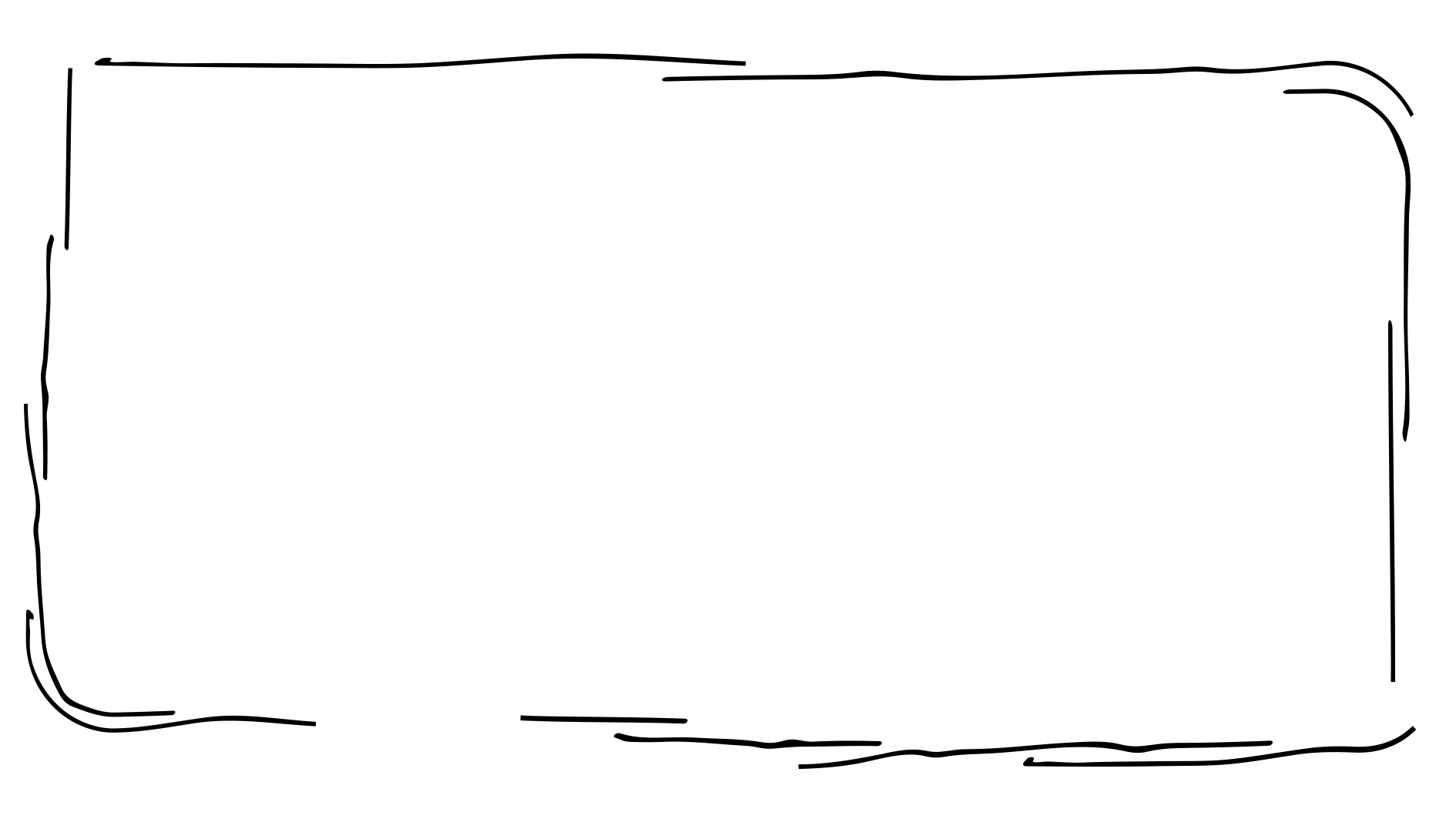 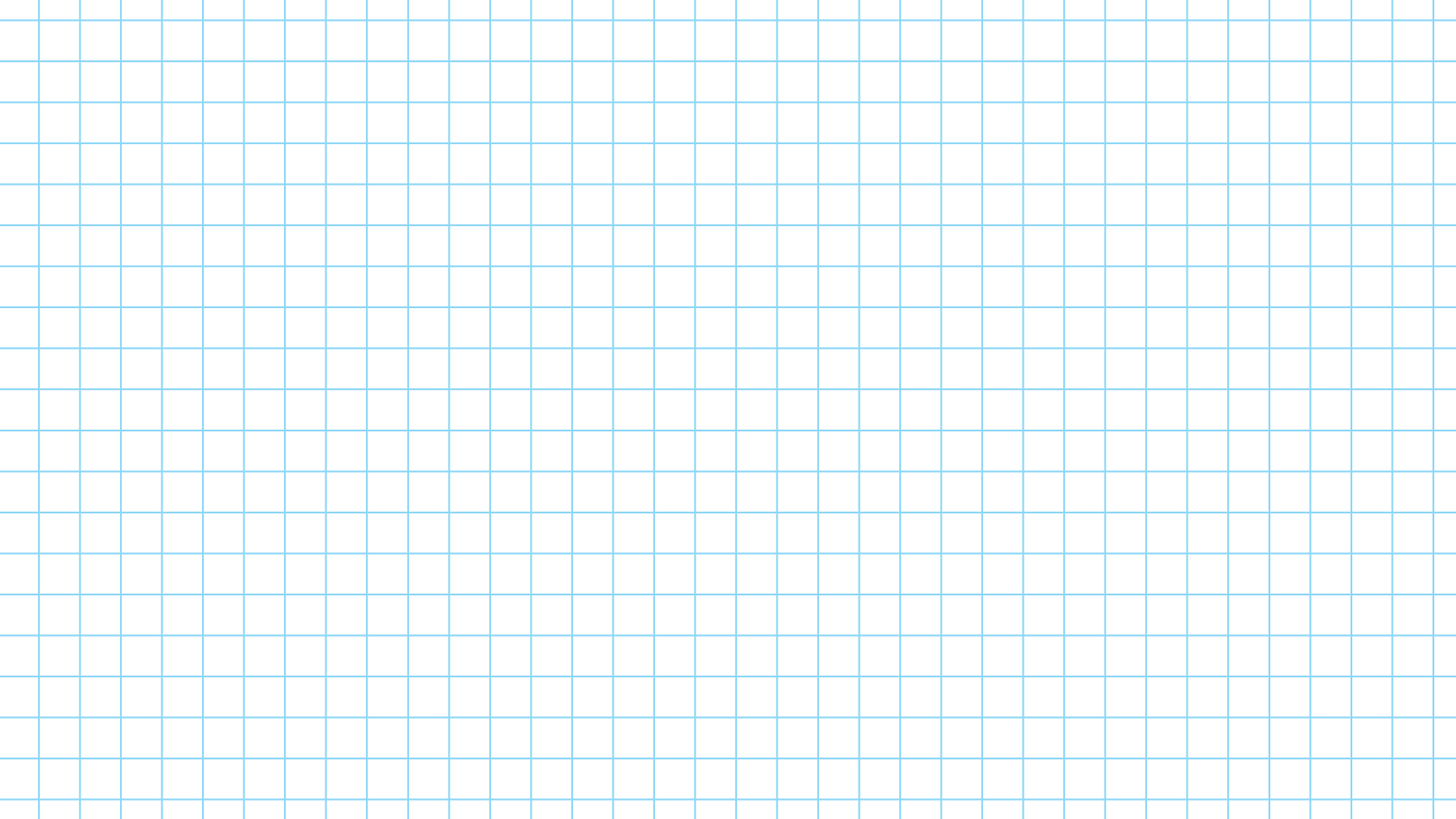 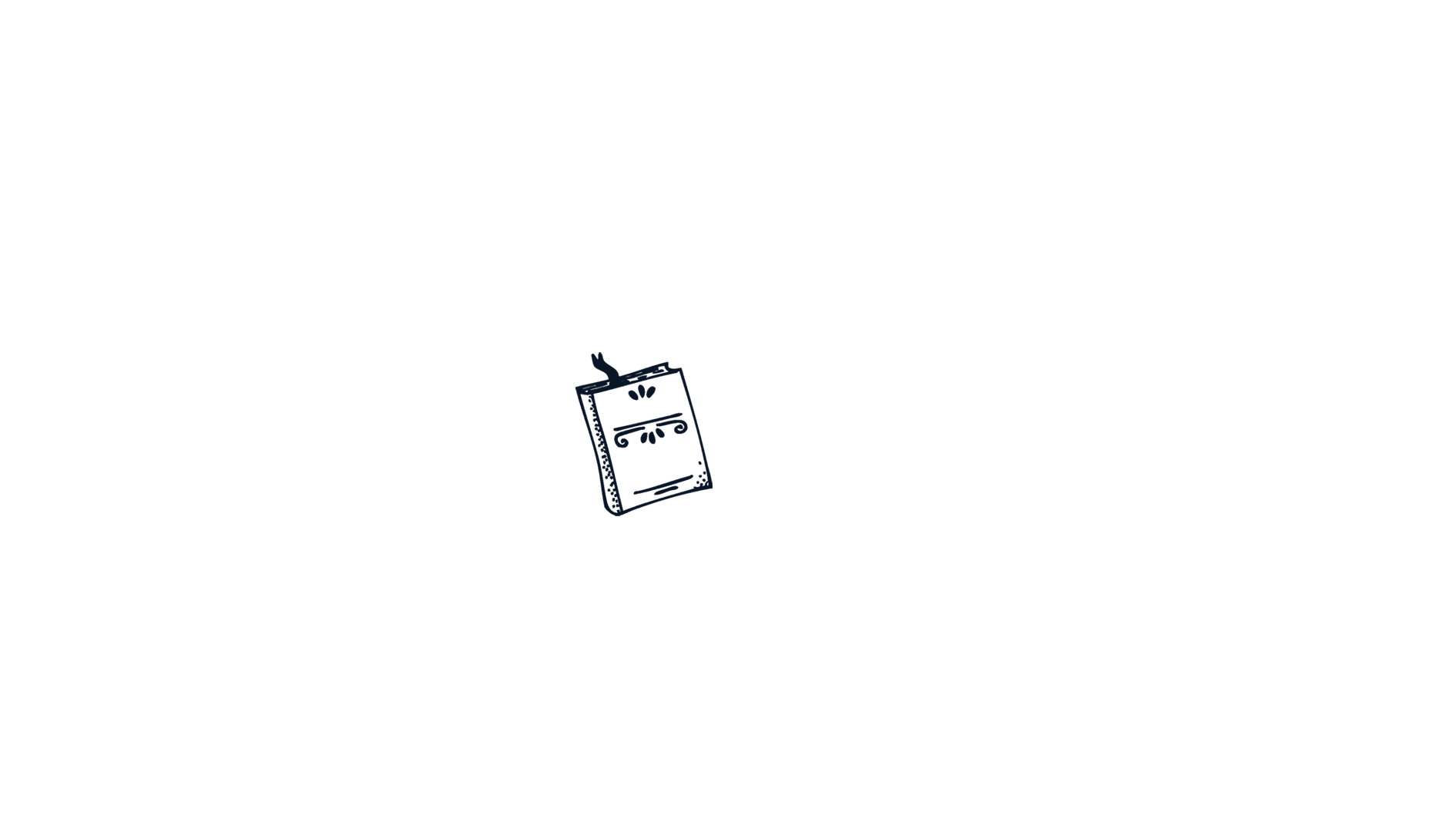 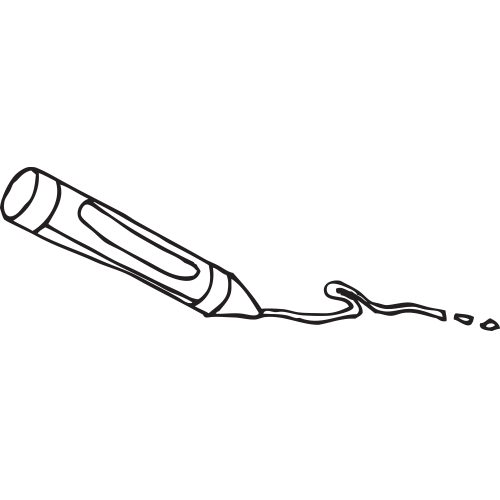 本学期工作安排
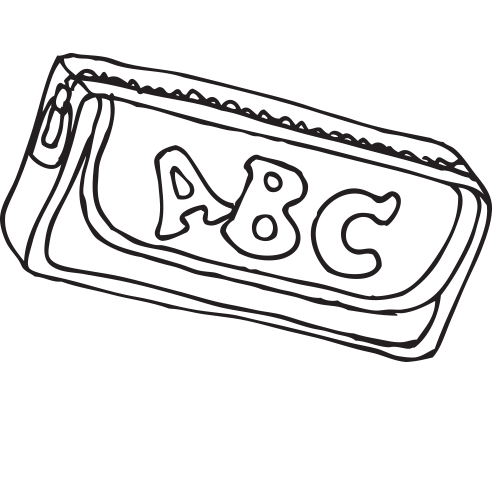 01
02
03
04
05
文本标题
文本标题
文本标题
文本标题
文本标题
您的内容打在这里，或者通过复制您的文本后，在此框中选择粘贴，并选择只保留文字。
您的内容打在这里，或者通过复制您的文本后，在此框中选择粘贴，并选择只保留文字。
您的内容打在这里，或者通过复制您的文本后，在此框中选择粘贴，并选择只保留文字。
您的内容打在这里，或者通过复制您的文本后，在此框中选择粘贴，并选择只保留文字。
您的内容打在这里，或者通过复制您的文本后，在此框中选择粘贴，并选择只保留文字。
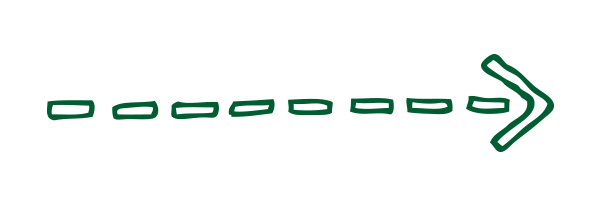 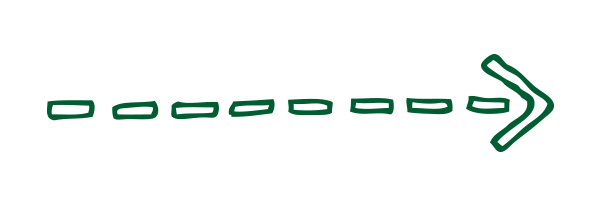 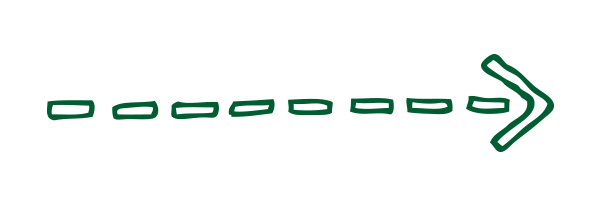 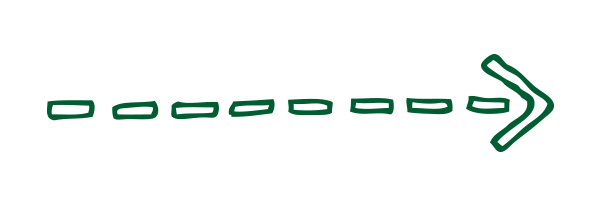 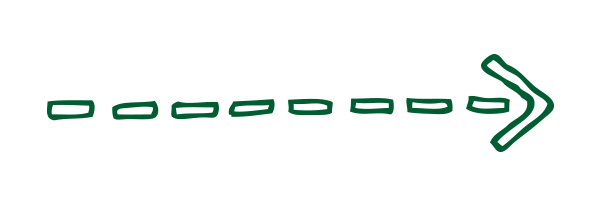 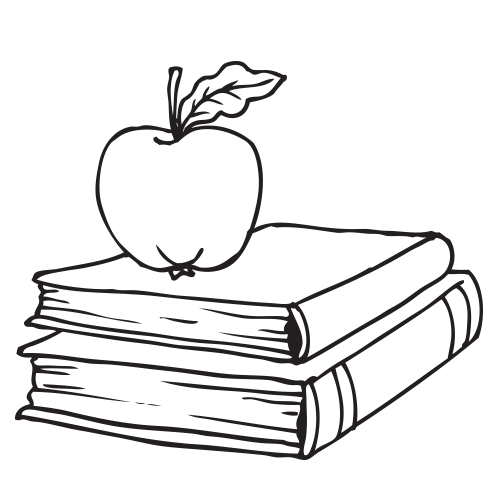 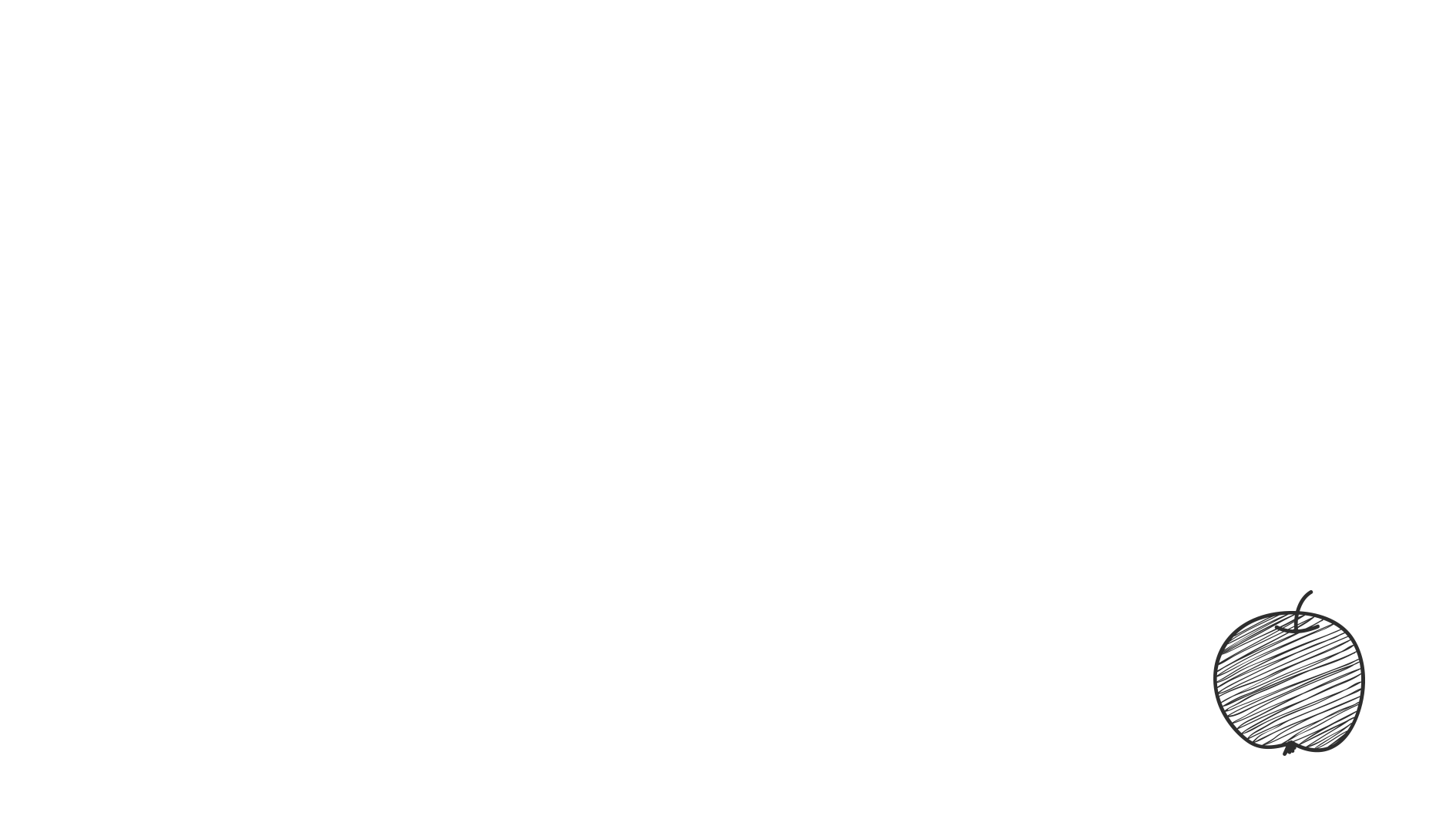 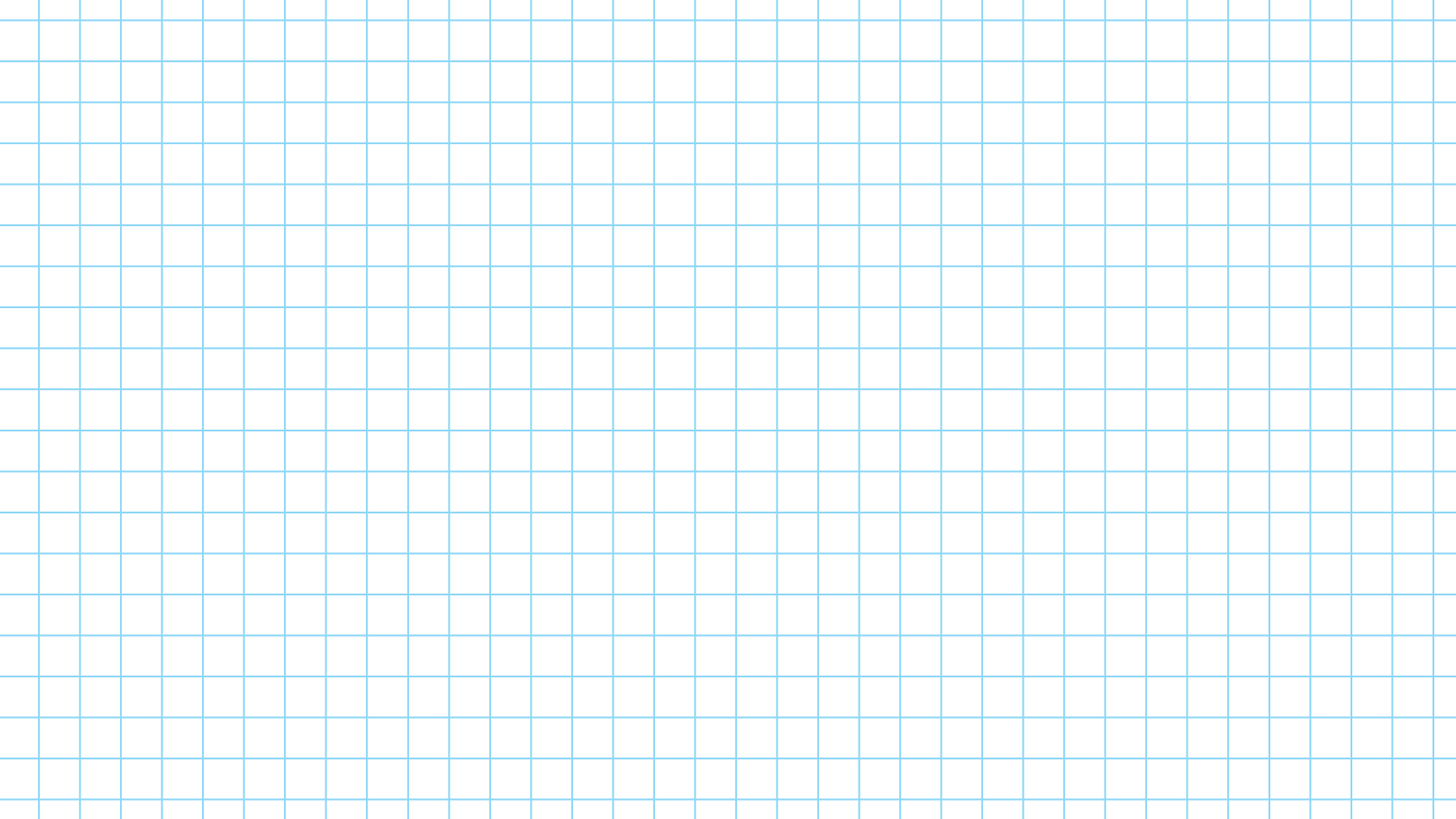 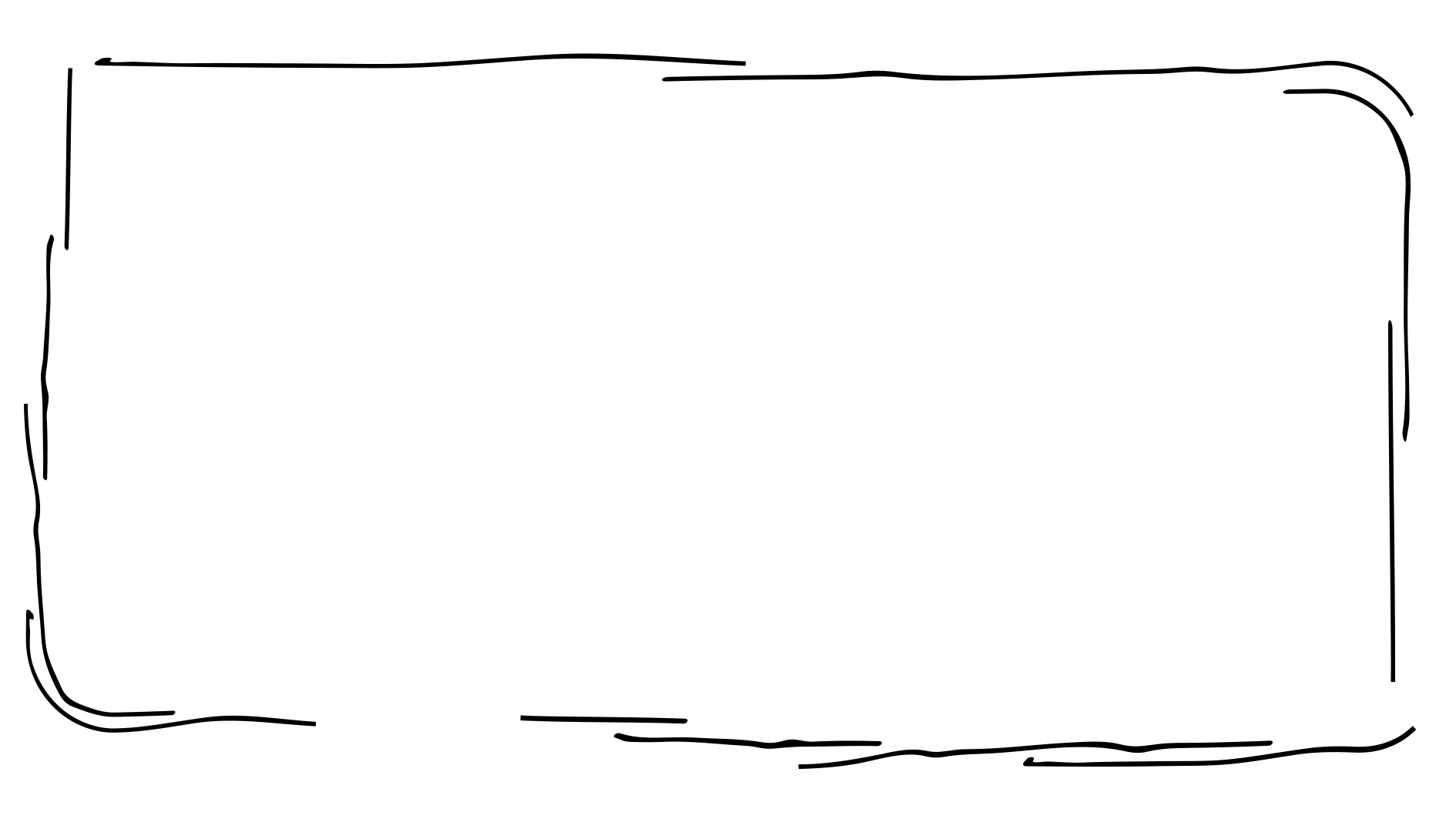 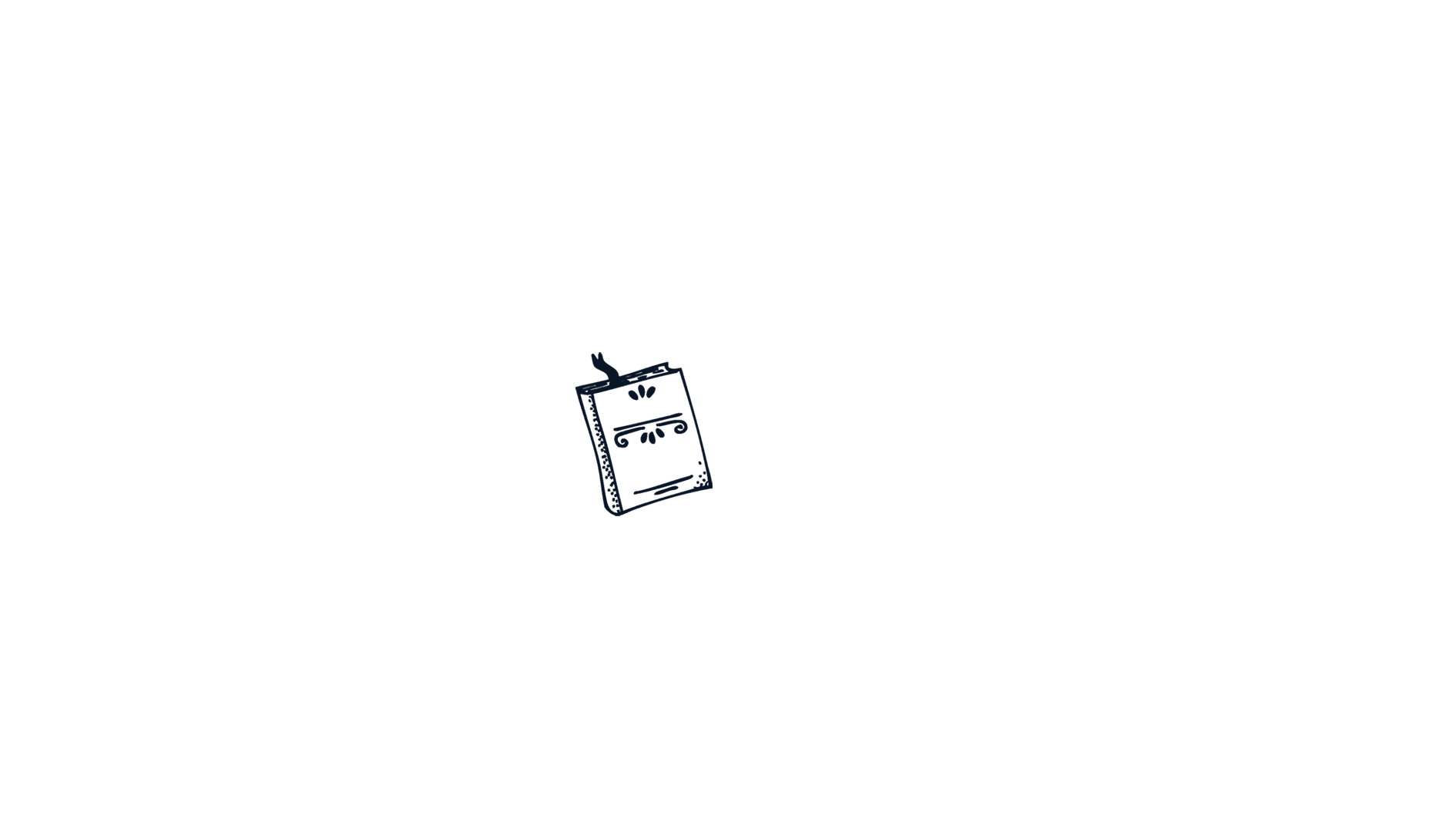 04
给家长的建议
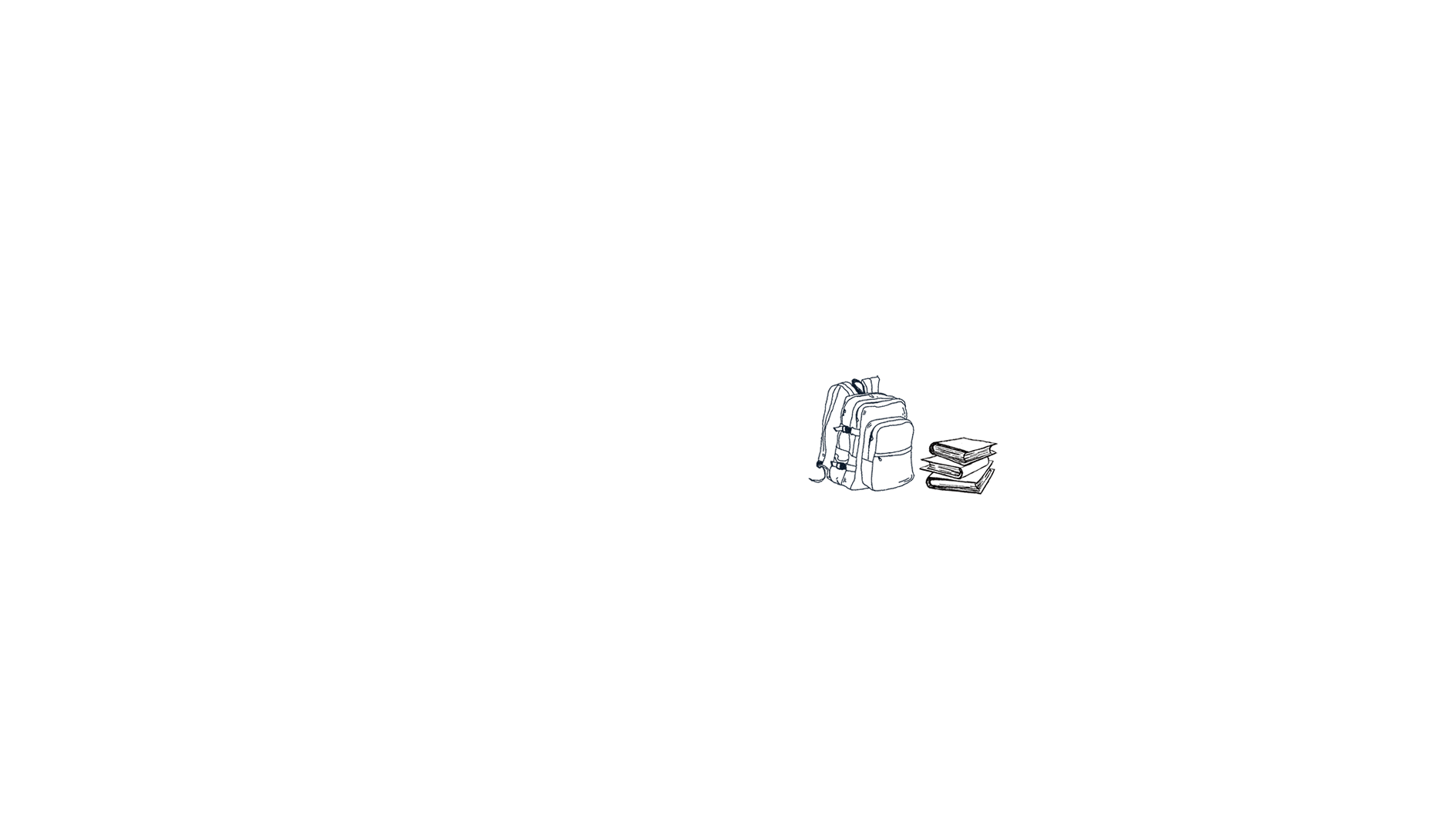 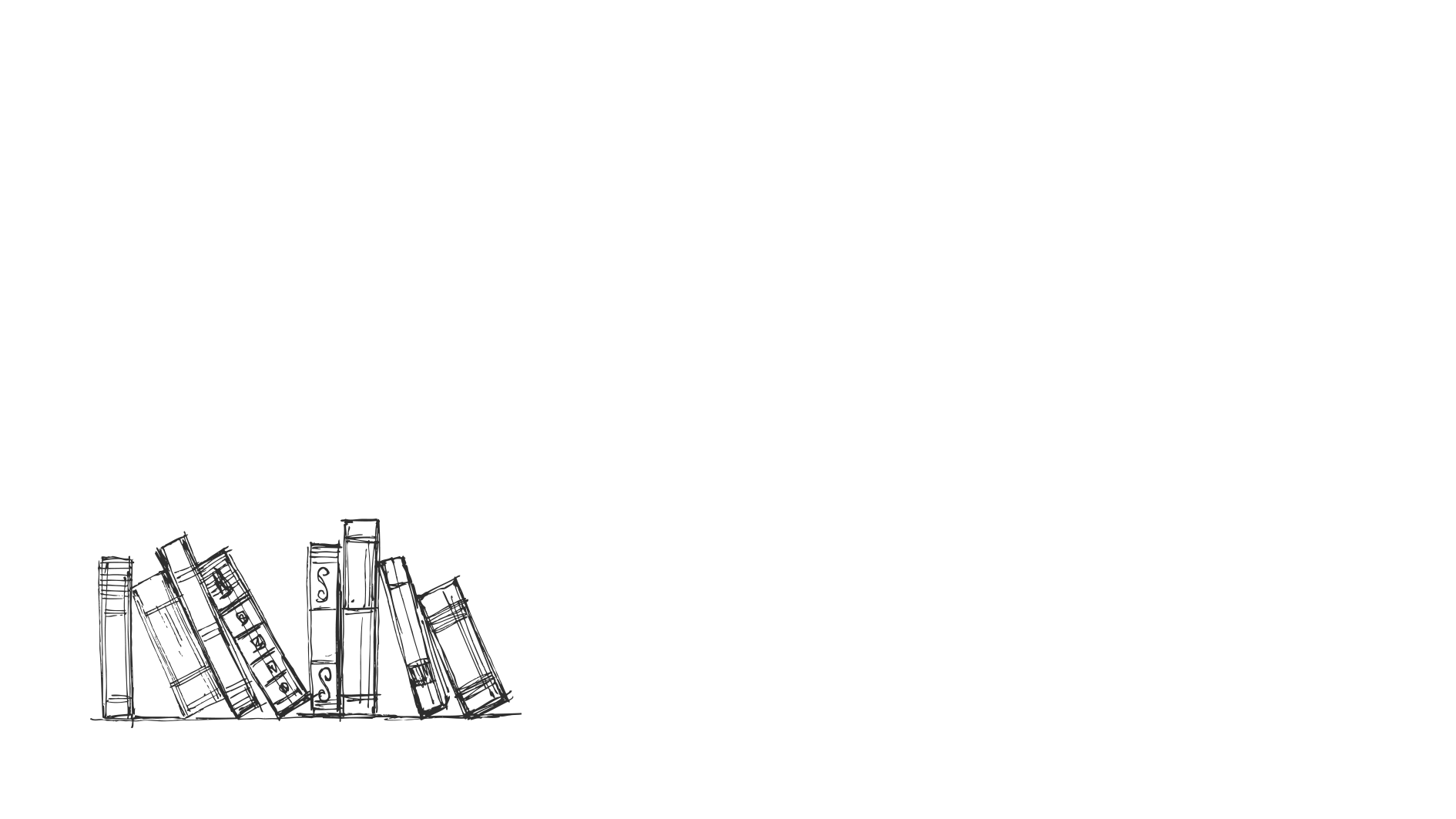 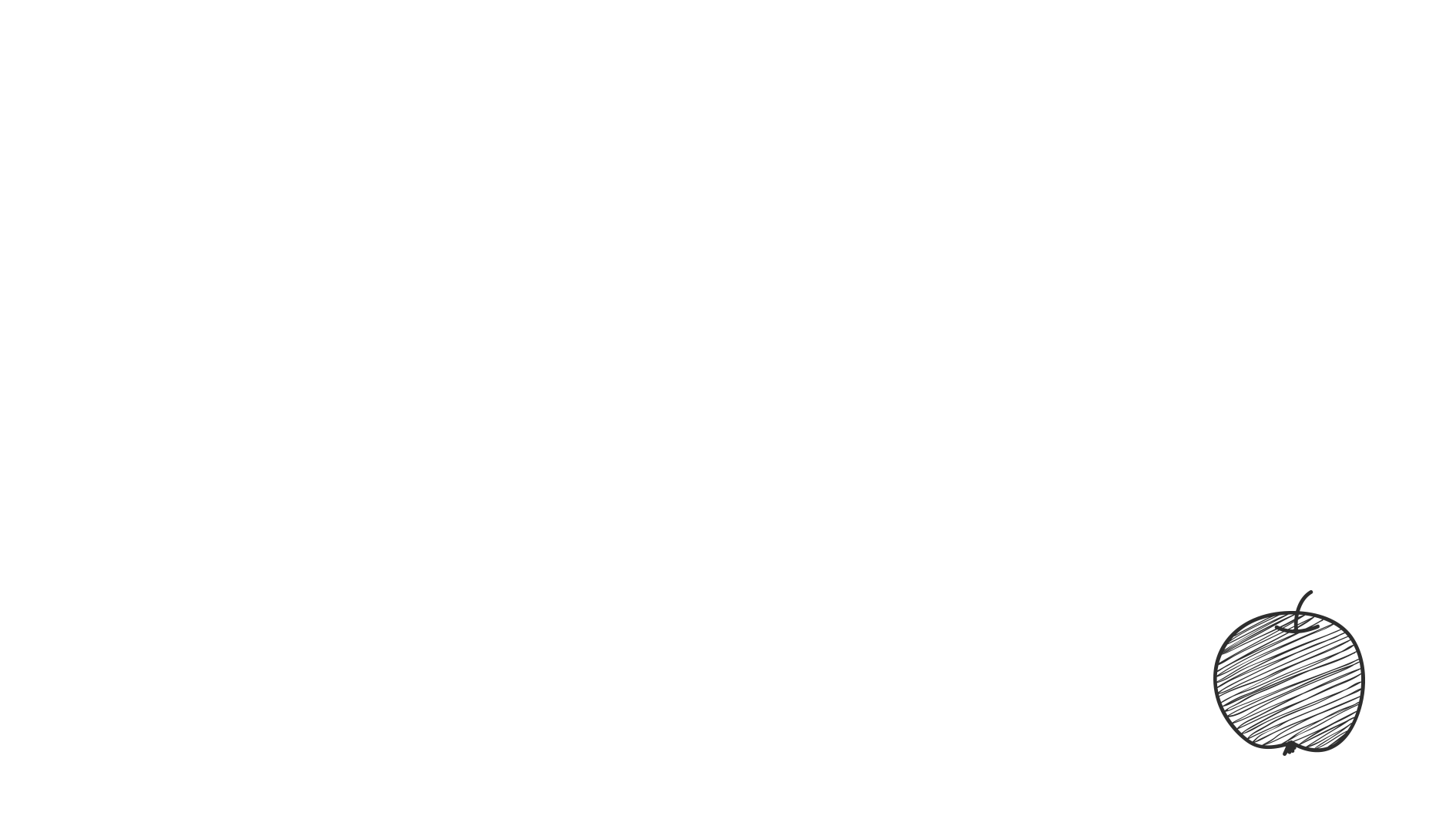 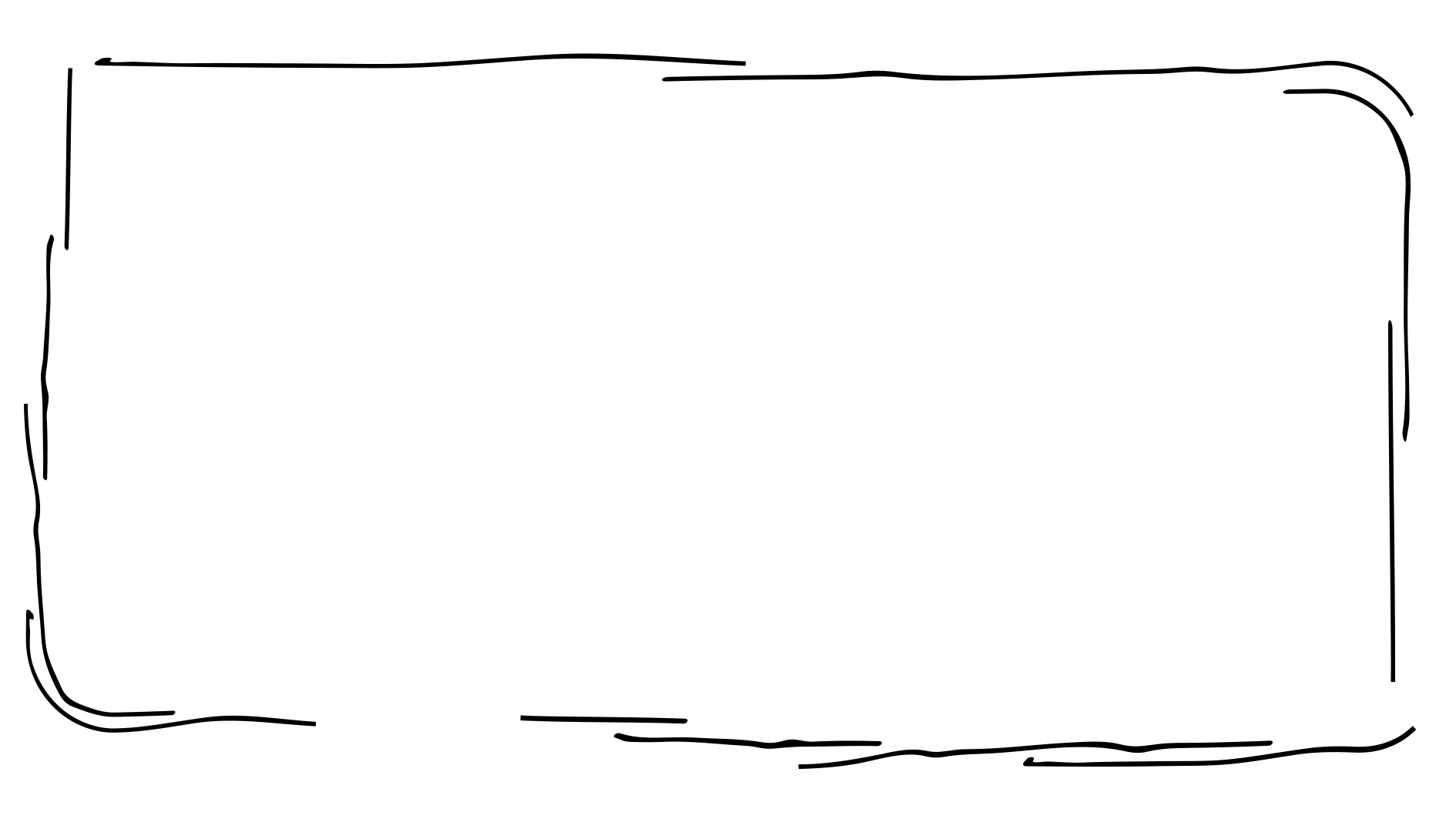 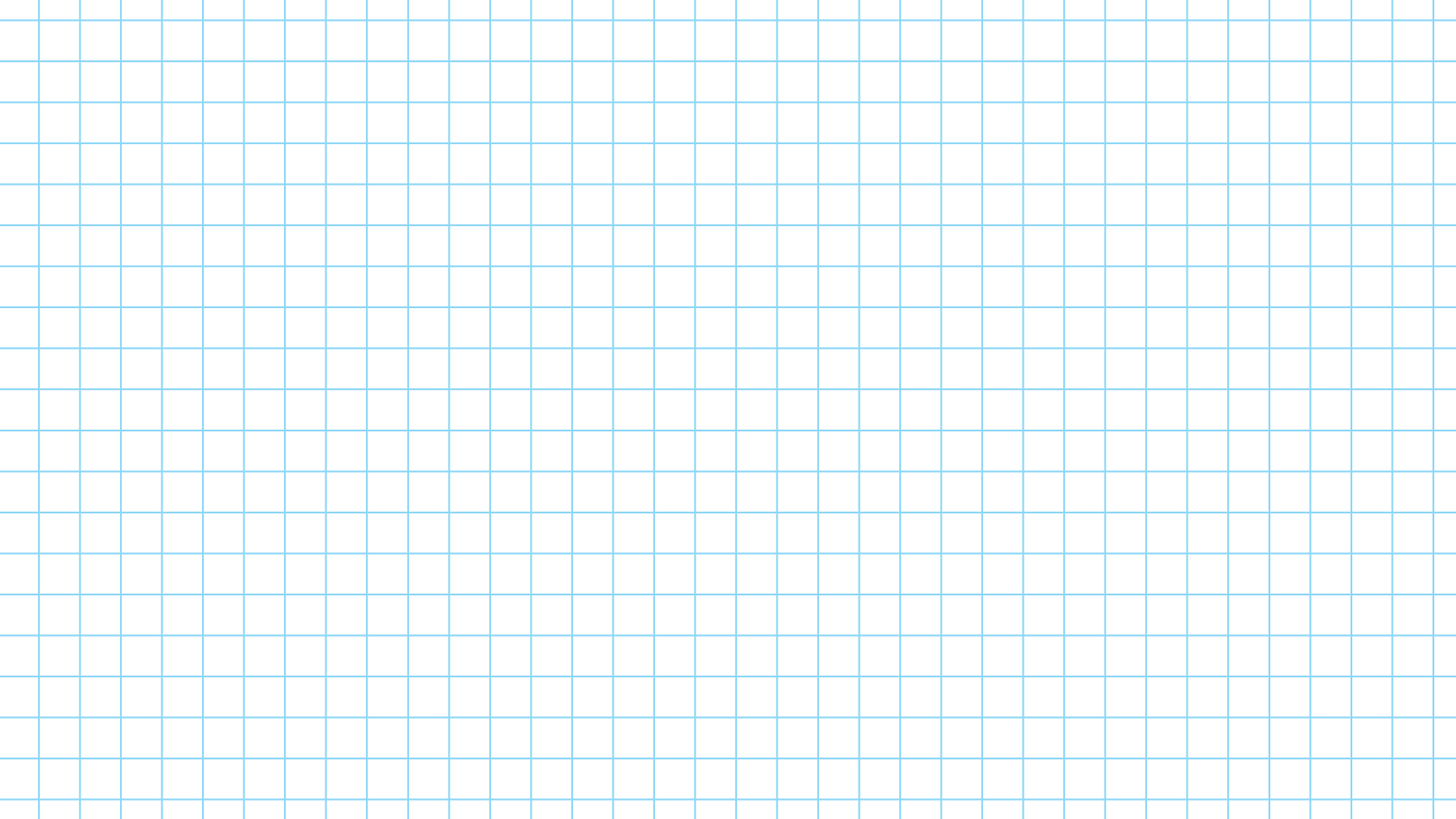 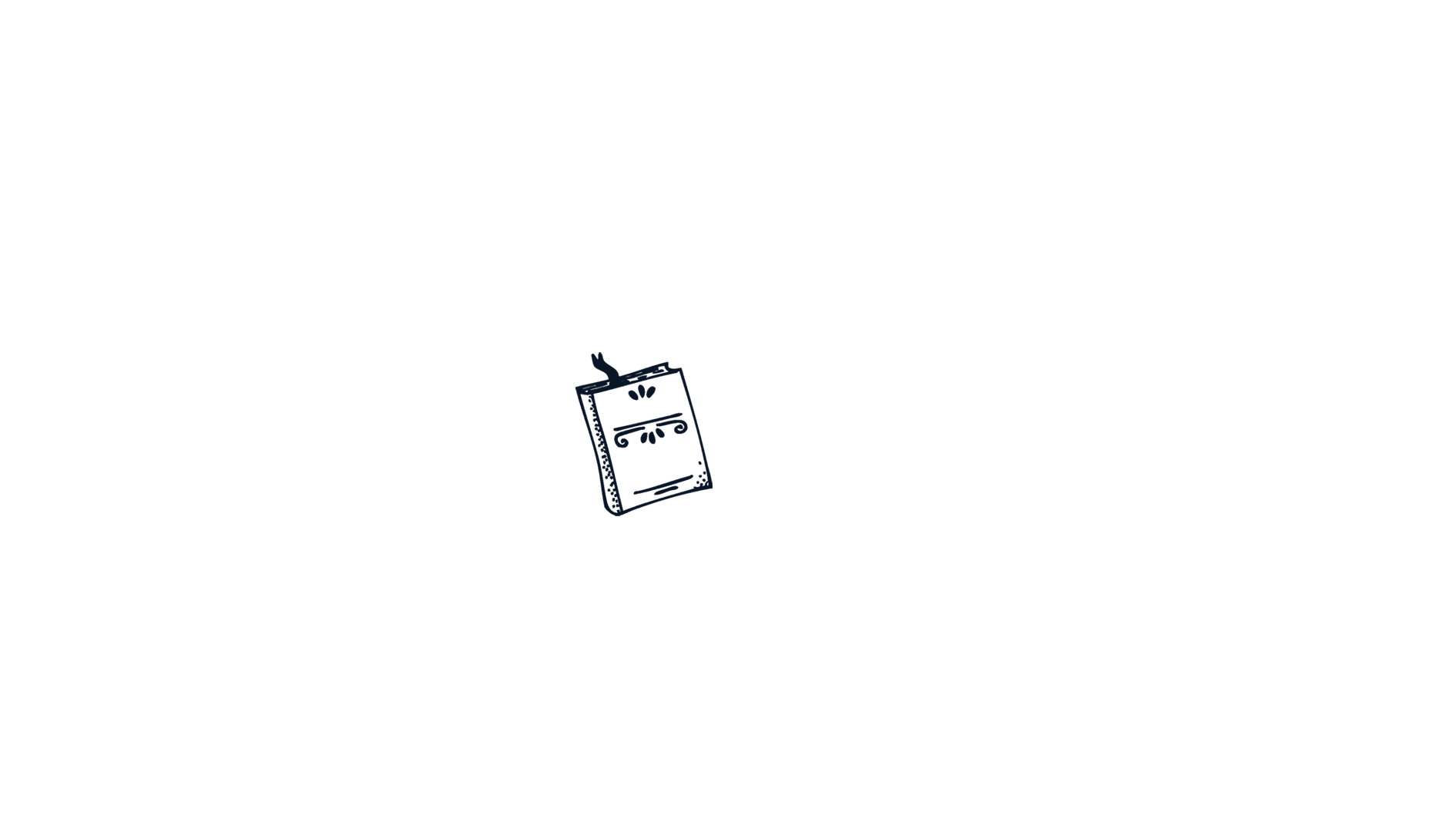 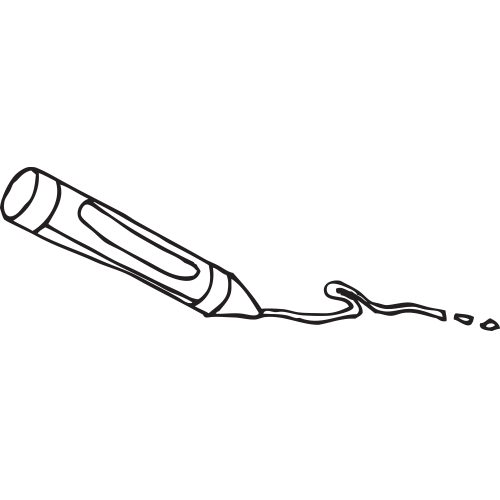 给家长的建议
01
02
03
04
文本标题
文本标题
文本标题
文本标题
您的内容打在这里，或者通过复制您的文本后，在此框中选择粘贴，并选择只保留文字。
您的内容打在这里，或者通过复制您的文本后，在此框中选择粘贴，并选择只保留文字。
您的内容打在这里，或者通过复制您的文本后，在此框中选择粘贴，并选择只保留文字。
您的内容打在这里，或者通过复制您的文本后，在此框中选择粘贴，并选择只保留文字。
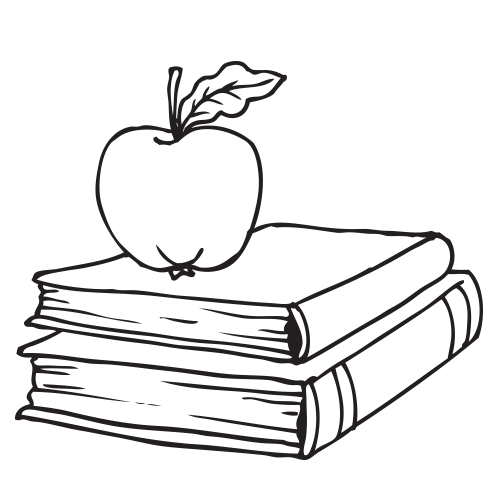 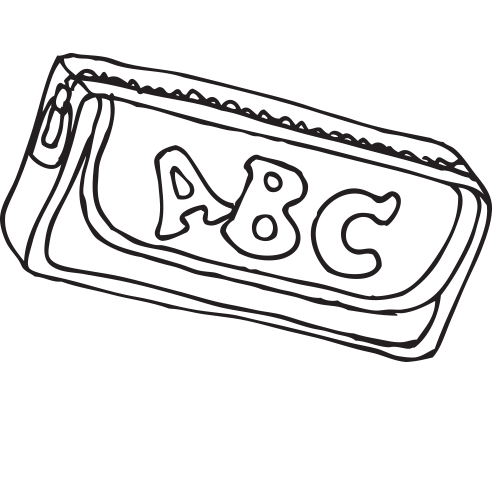 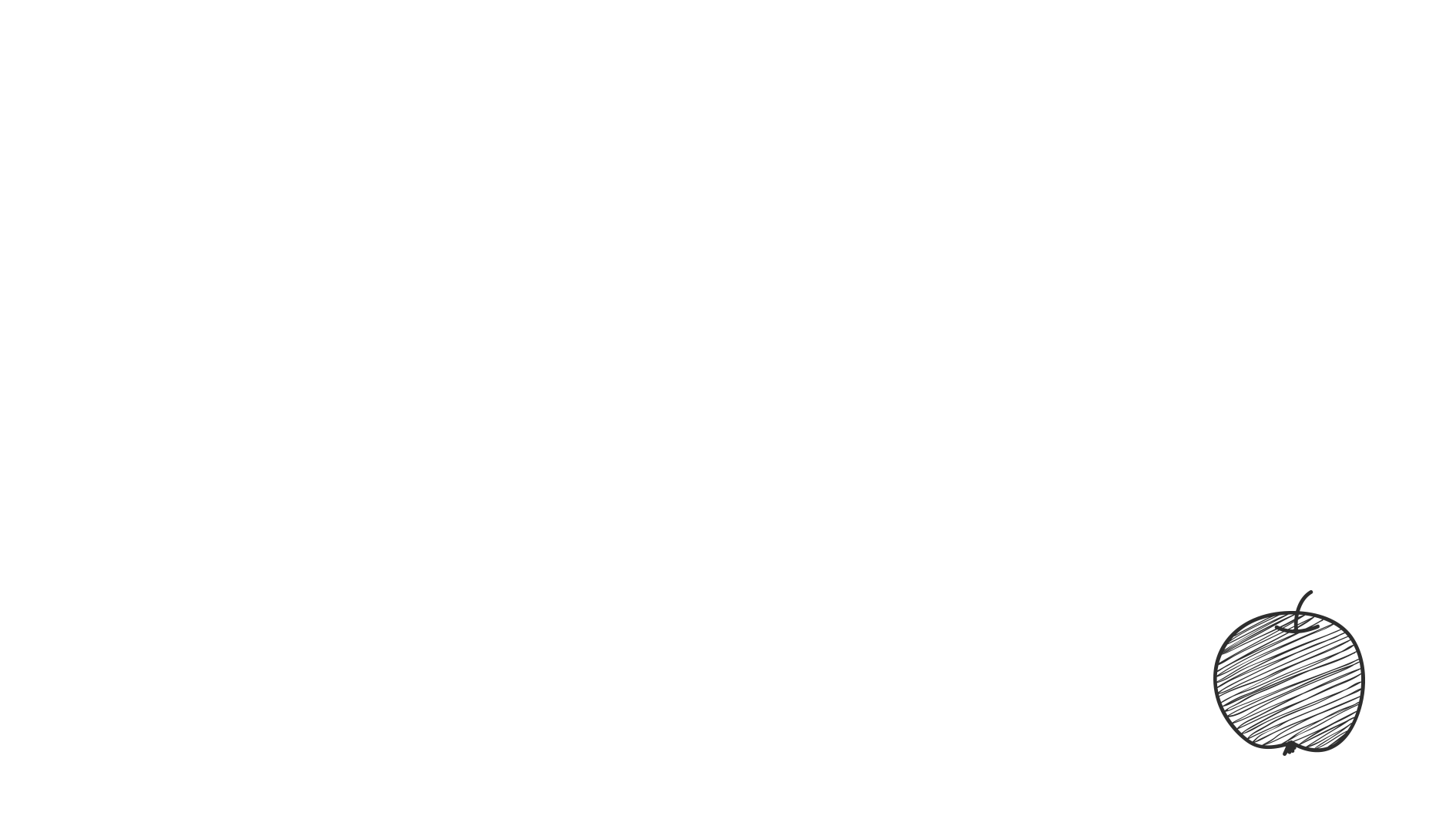 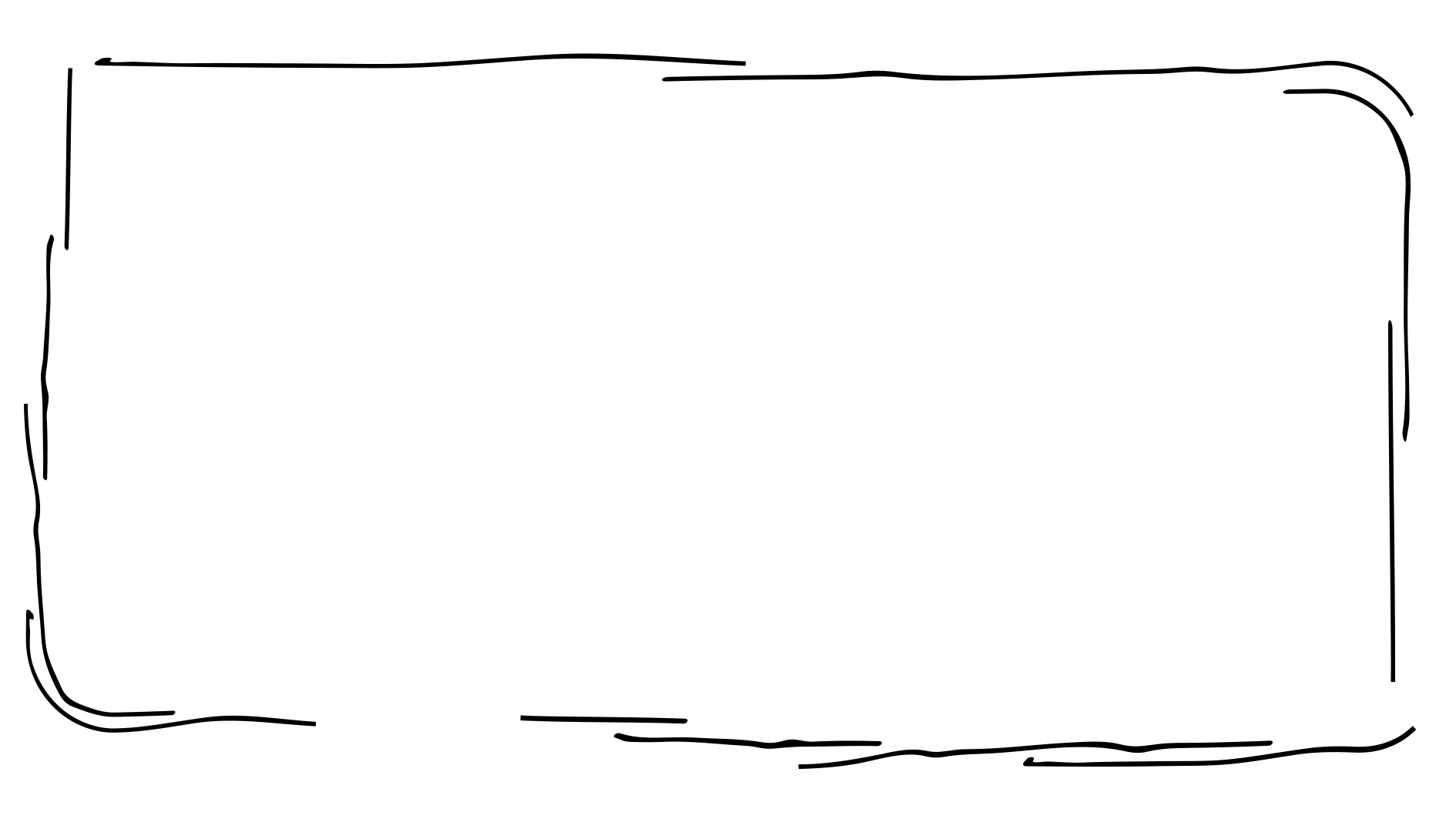 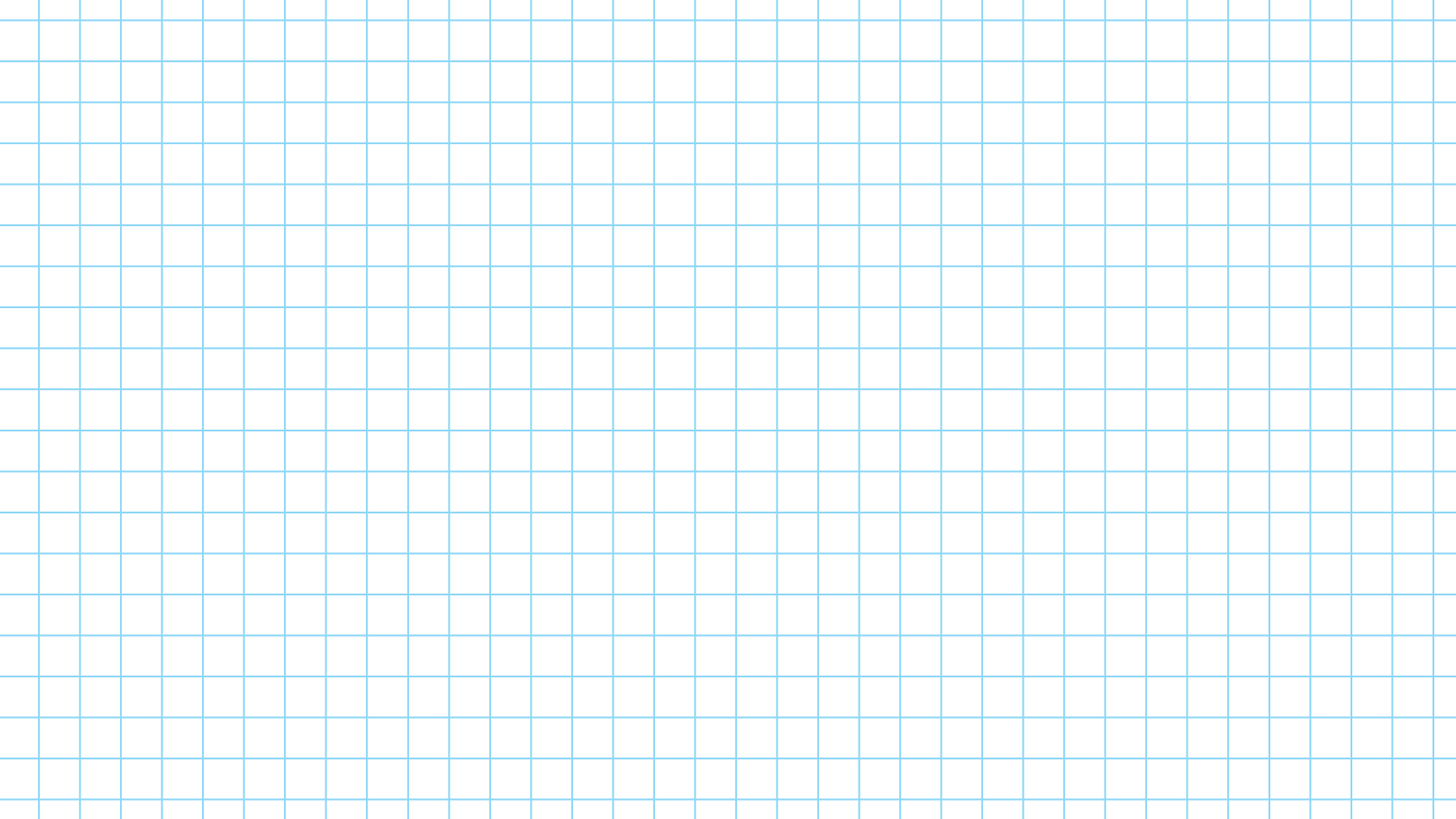 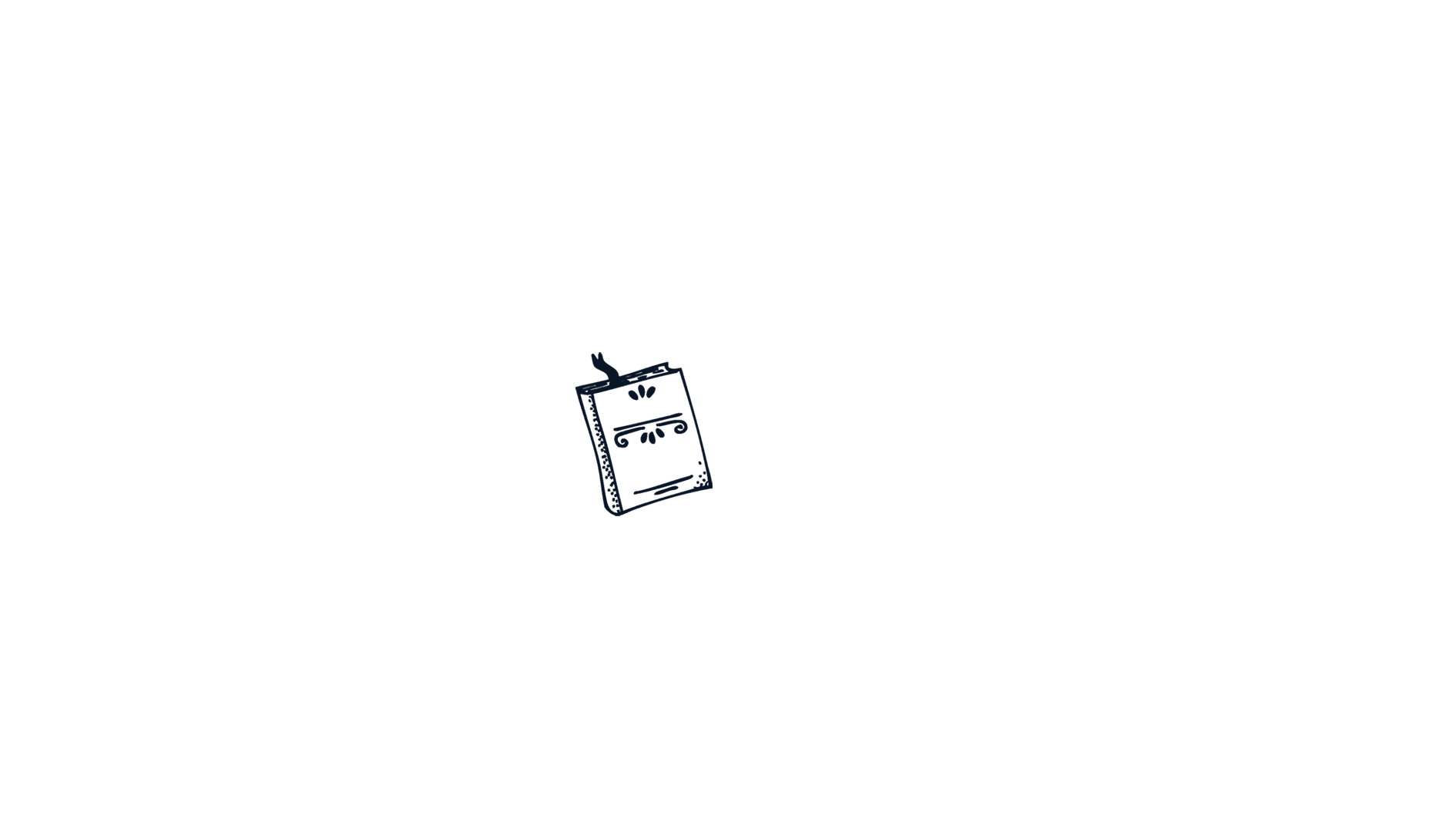 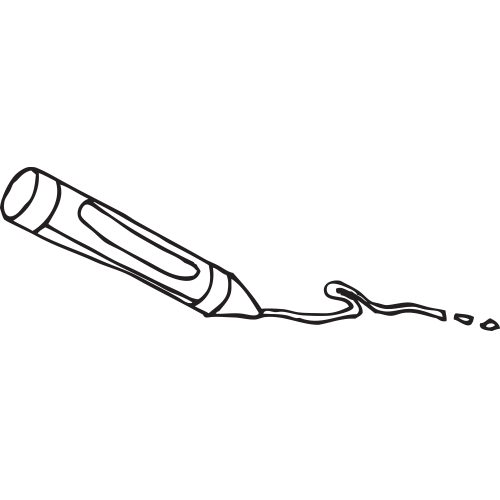 给家长的建议
01
02
03
04
文本标题
文本标题
文本标题
文本标题
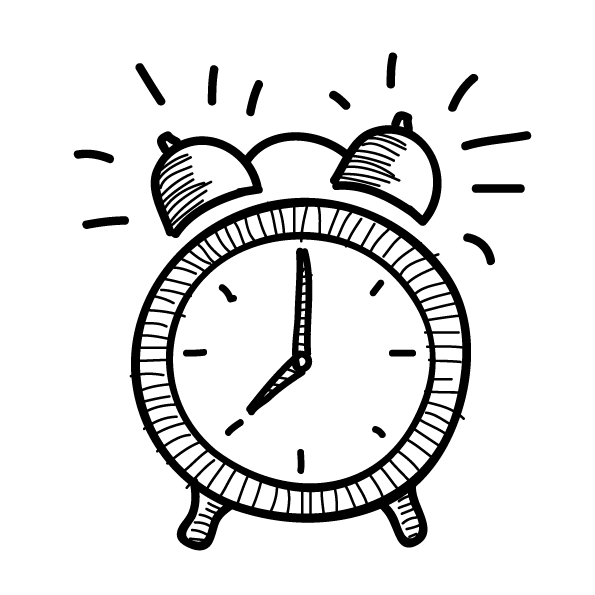 您的内容打在这里，或者通过复制您的文本后，在此框中选择粘贴，并选择只保留文字。
您的内容打在这里，或者通过复制您的文本后，在此框中选择粘贴，并选择只保留文字。
您的内容打在这里，或者通过复制您的文本后，在此框中选择粘贴，并选择只保留文字。
您的内容打在这里，或者通过复制您的文本后，在此框中选择粘贴，并选择只保留文字。
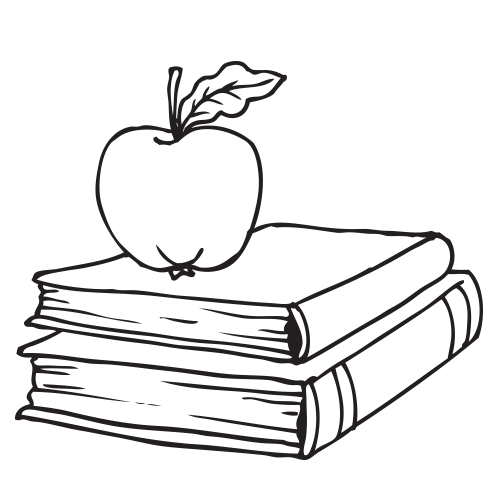 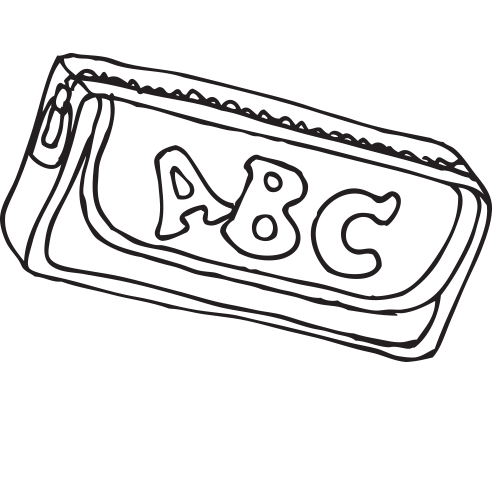 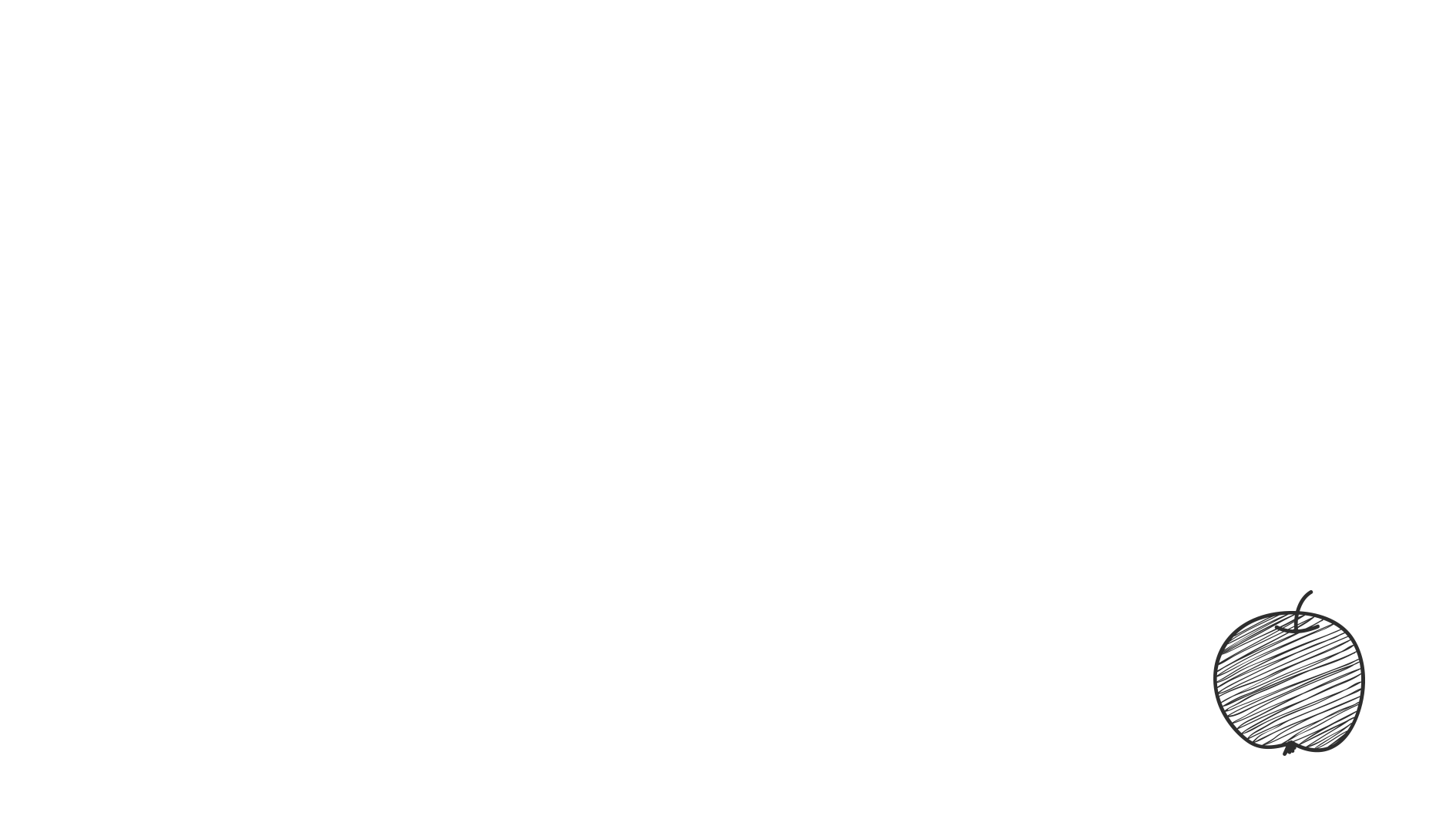 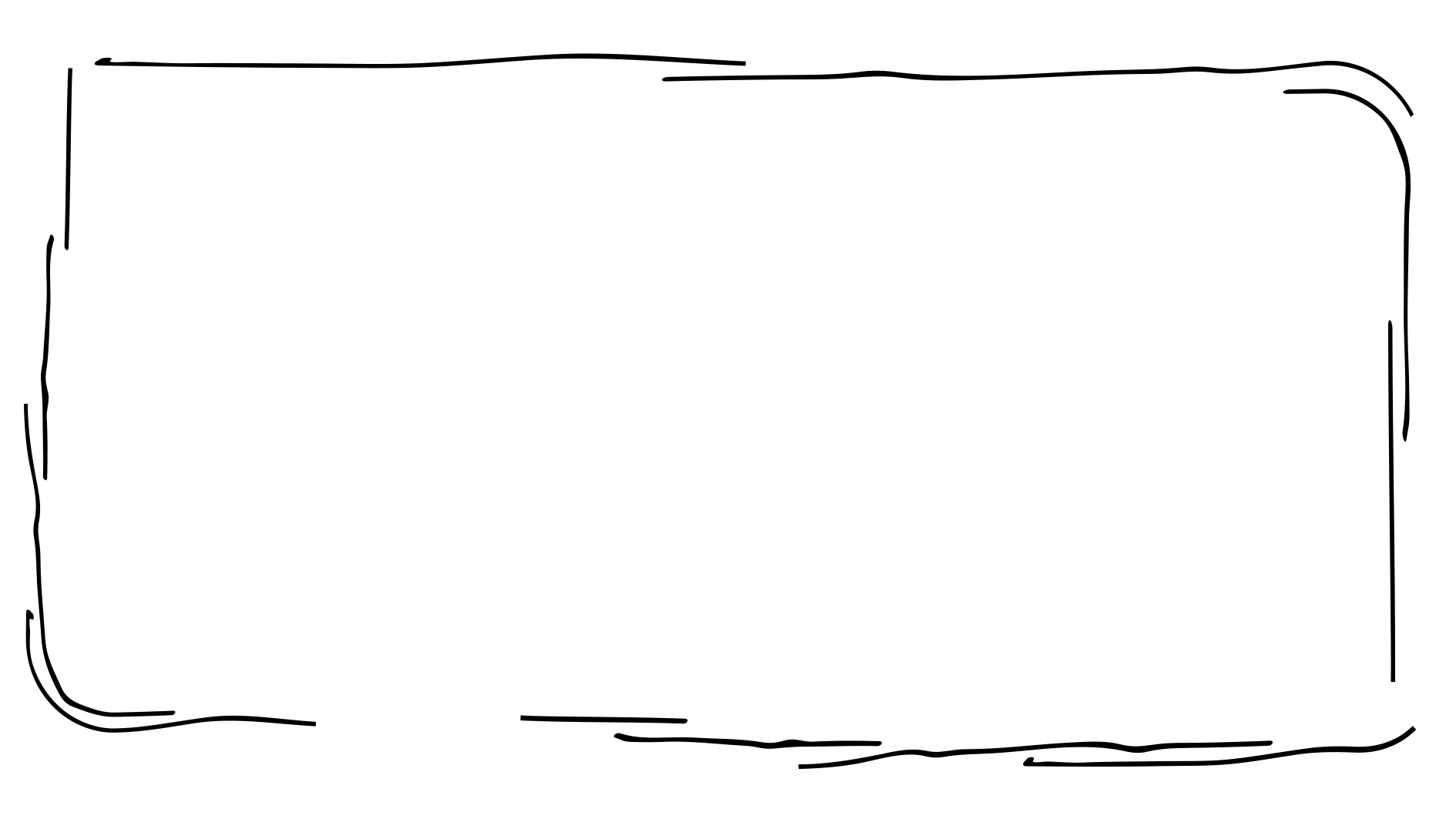 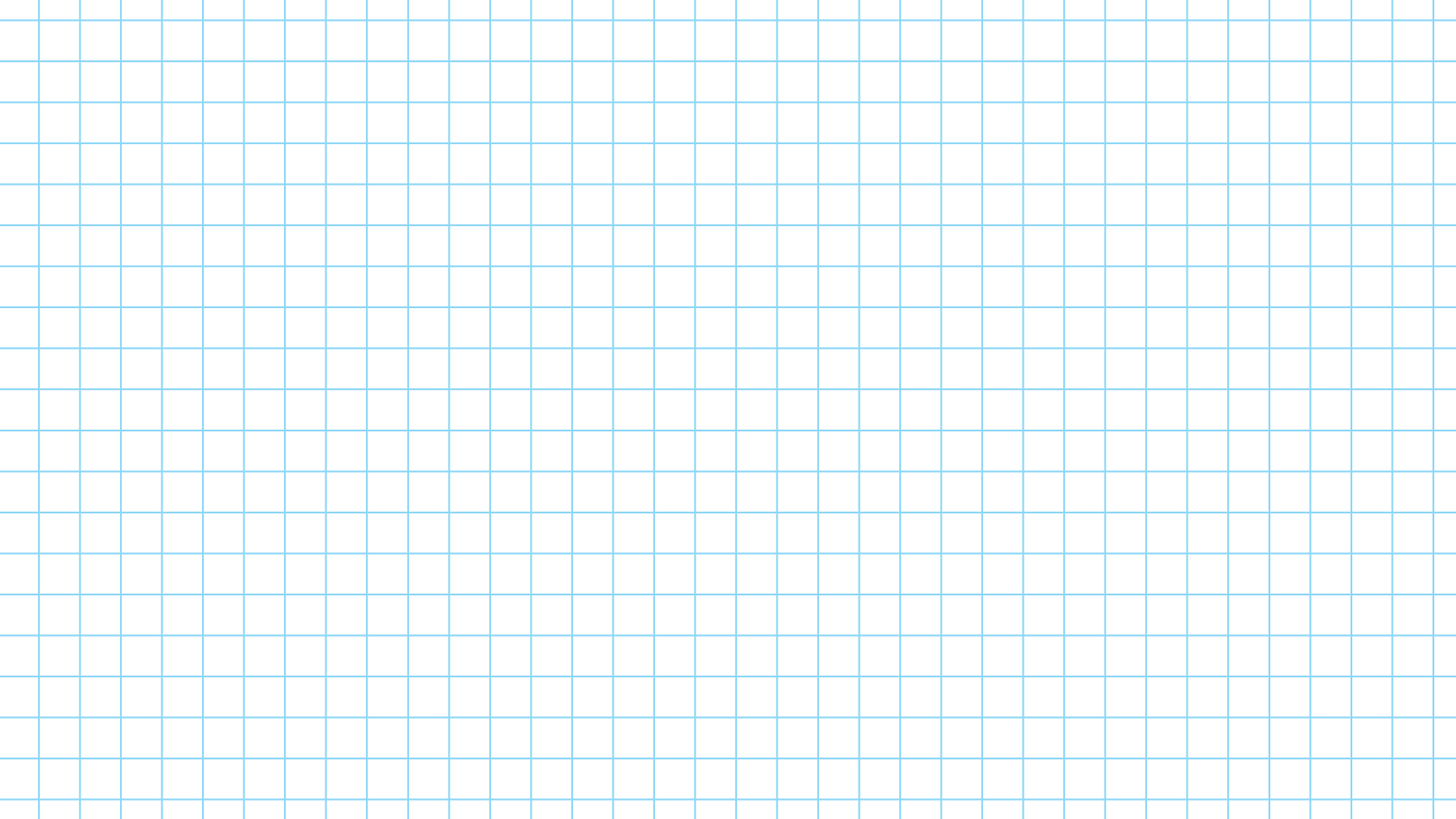 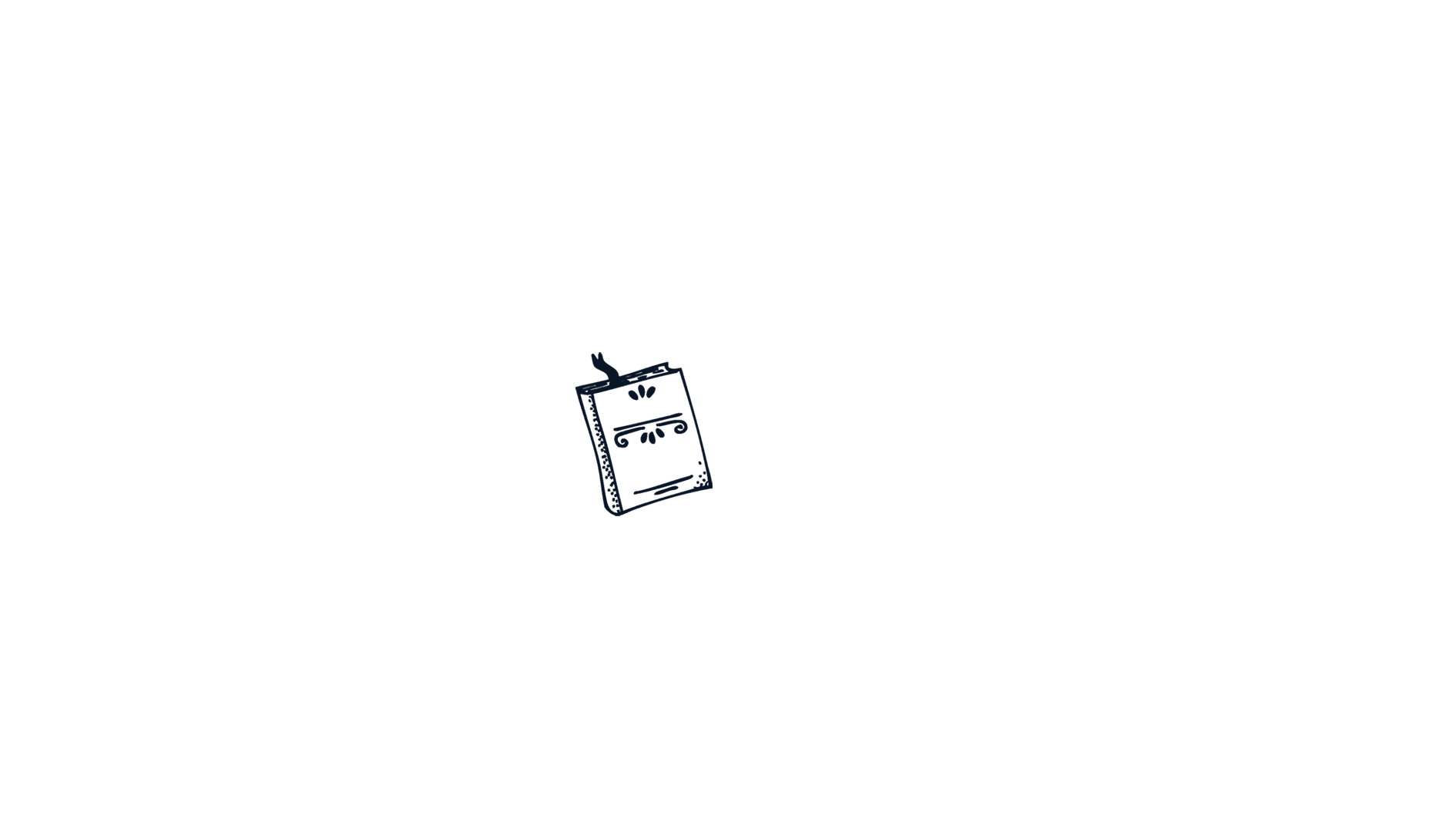 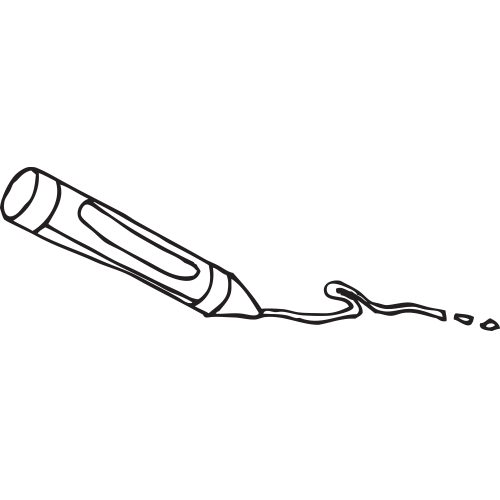 给家长的建议
文本标题
您的内容打在这里，或者通过复制您的文本后，在此框中选择粘贴，并选择只保留文字。您的内容打在这里，或者通过复制您的文本后，在此框中选择粘贴，并选择只保留文字。您的内容打在这里，或者通过复制您的文本后，在此框中选择粘贴，并选择只保留文字。您的内容打在这里，或者通过复制您的文本后，在此框中选择粘贴，并选择只保留文字。
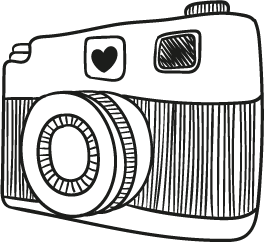 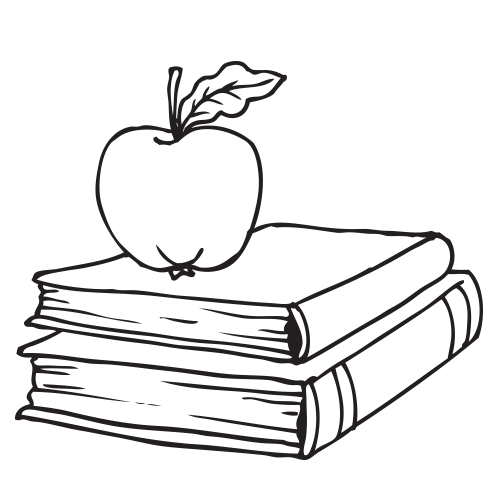 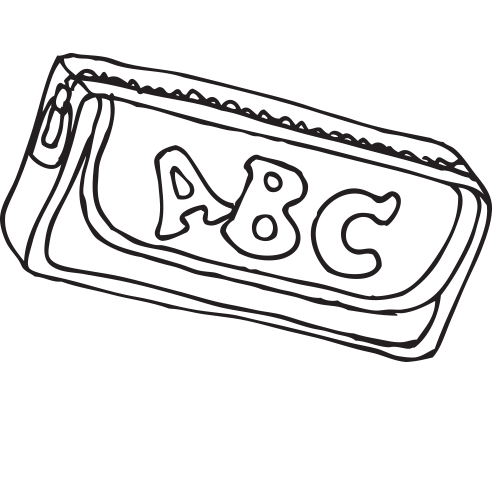 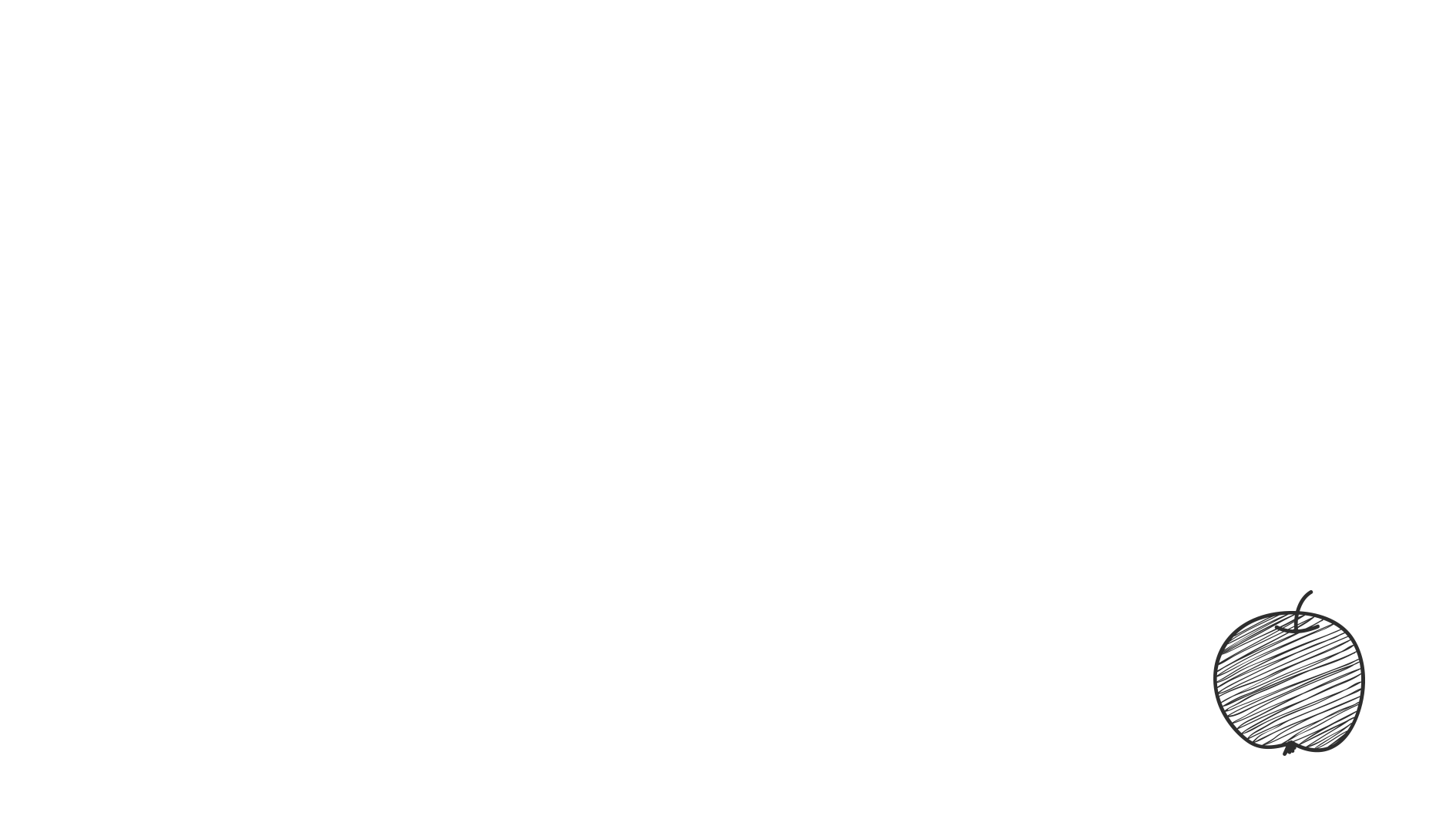 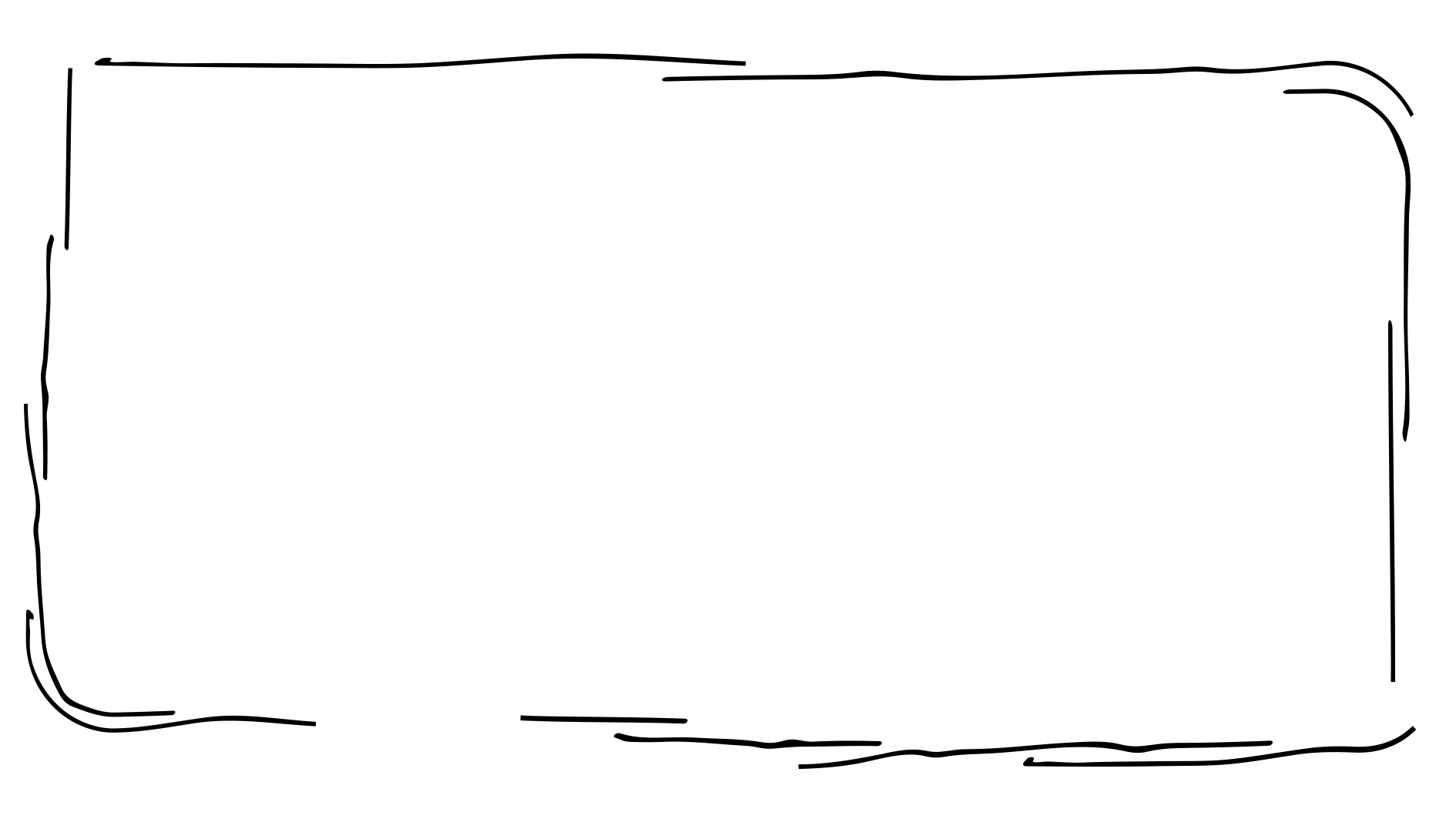 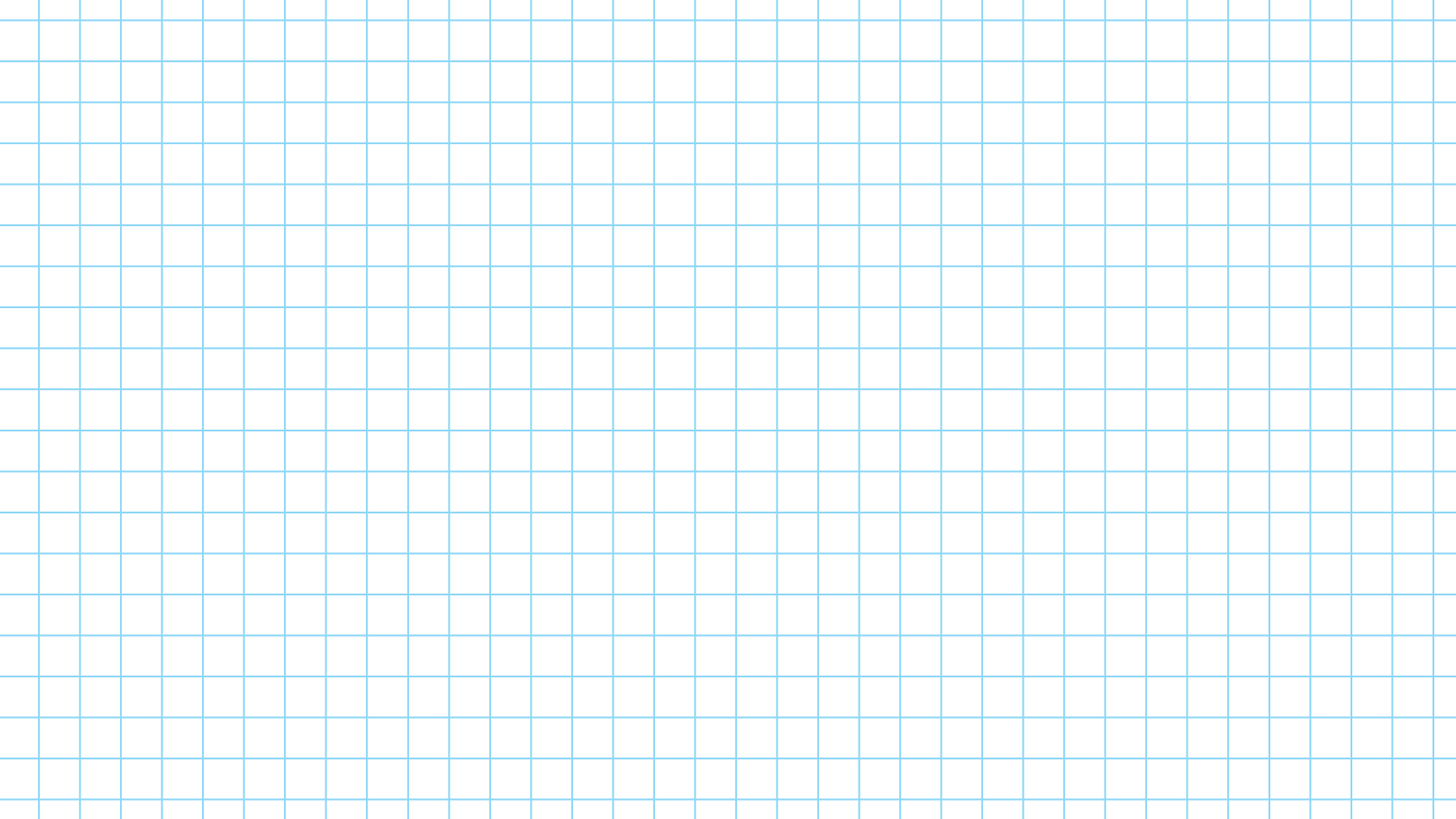 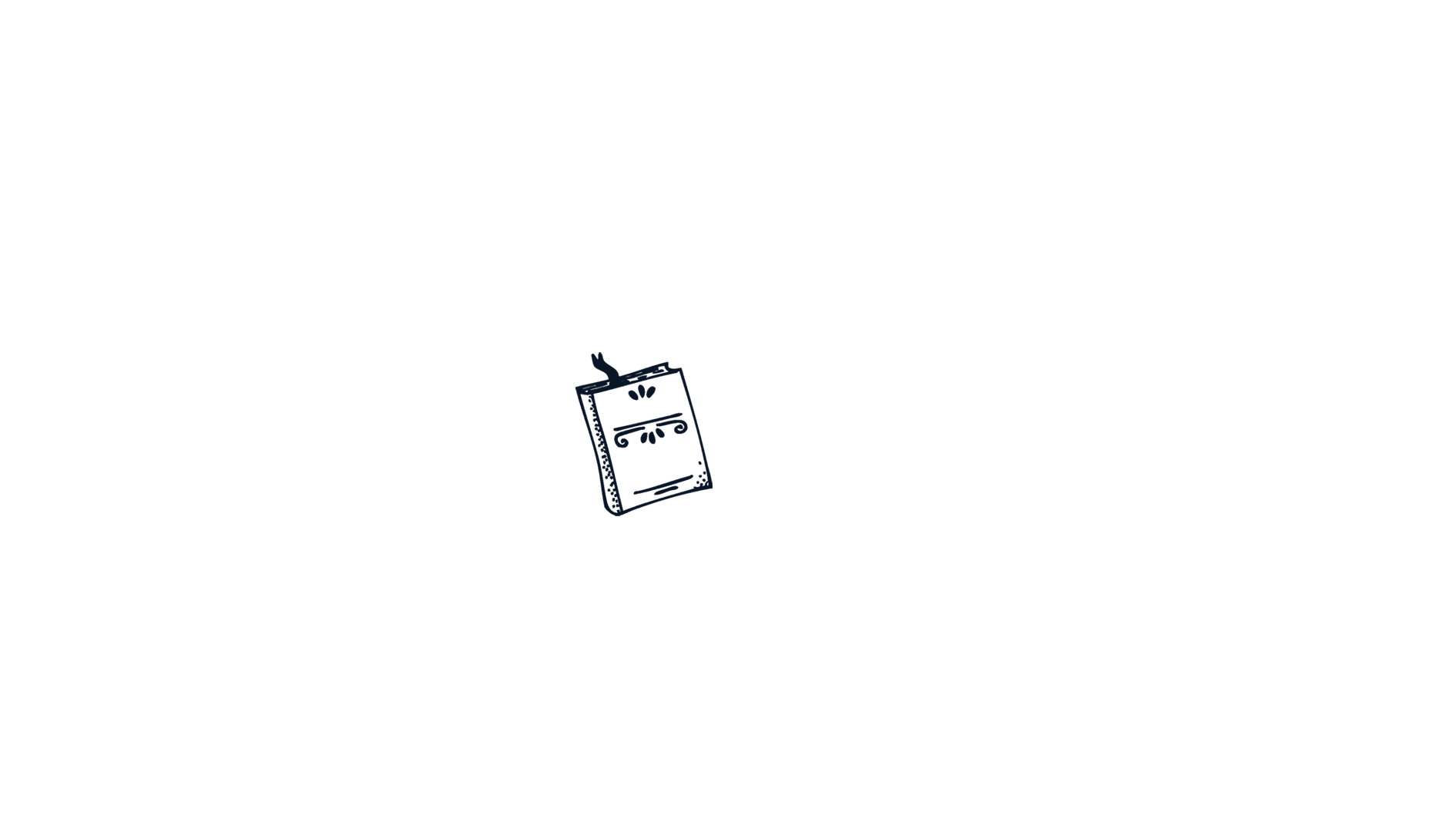 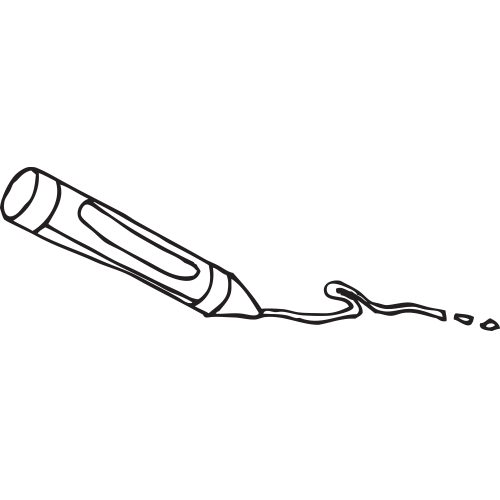 给家长的建议
01
02
文本标题
文本标题
您的内容打在这里，或者通过复制您的文本后，在此框中选择粘贴，并选择只保留文字。
您的内容打在这里，或者通过复制您的文本后，在此框中选择粘贴，并选择只保留文字。
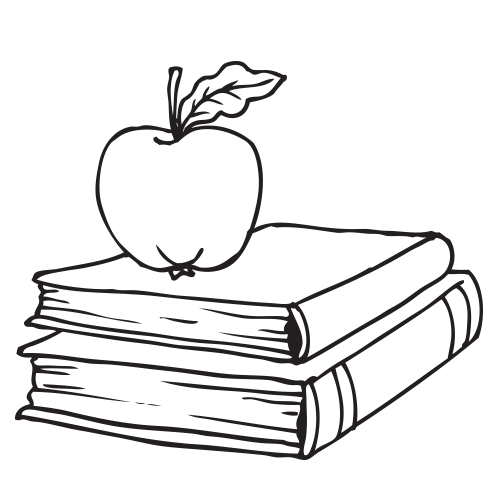 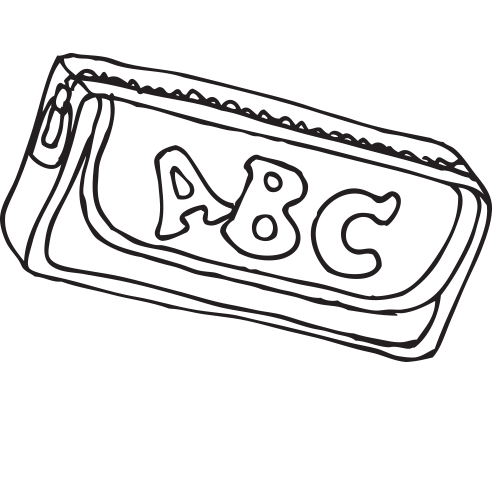 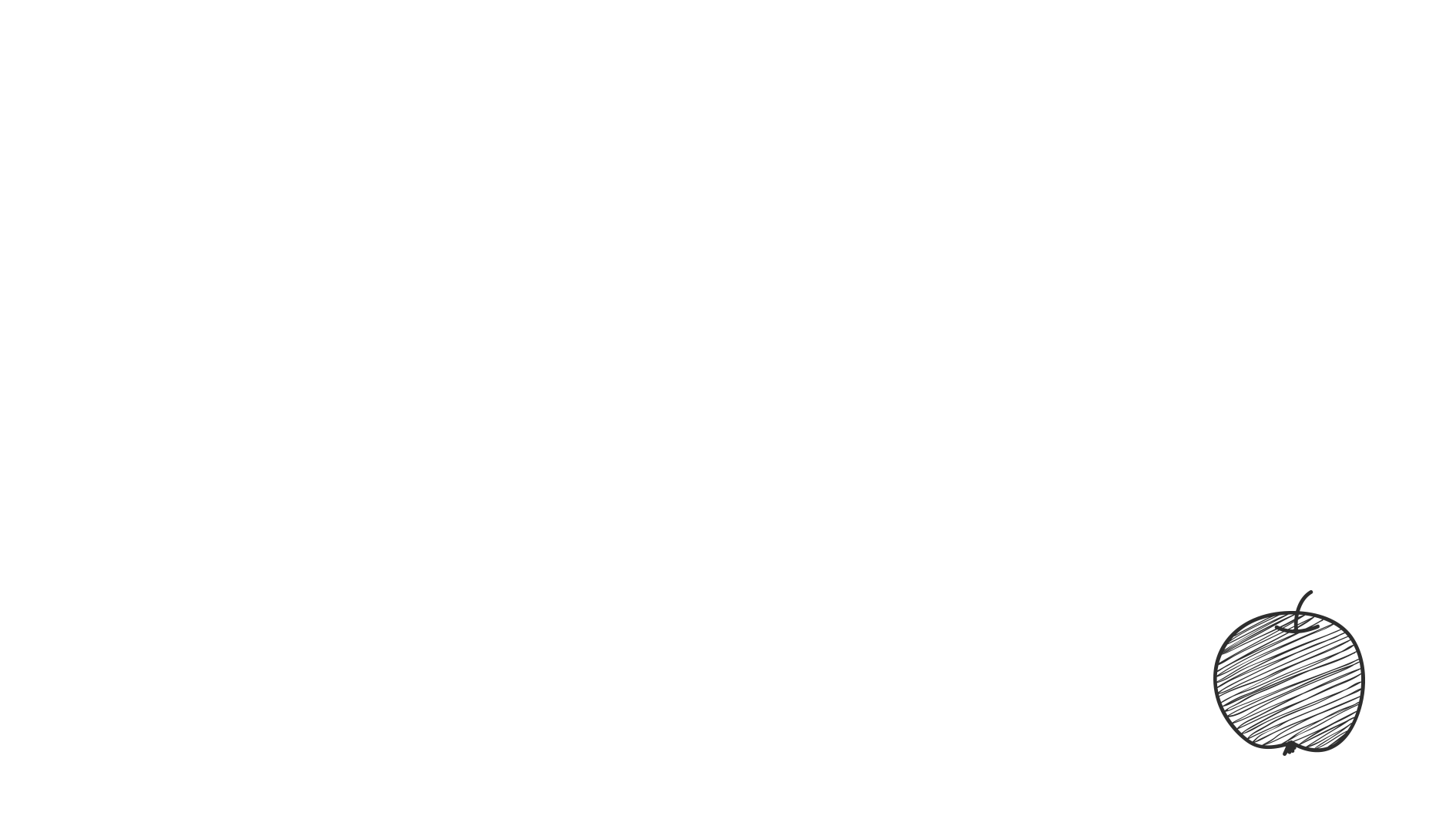 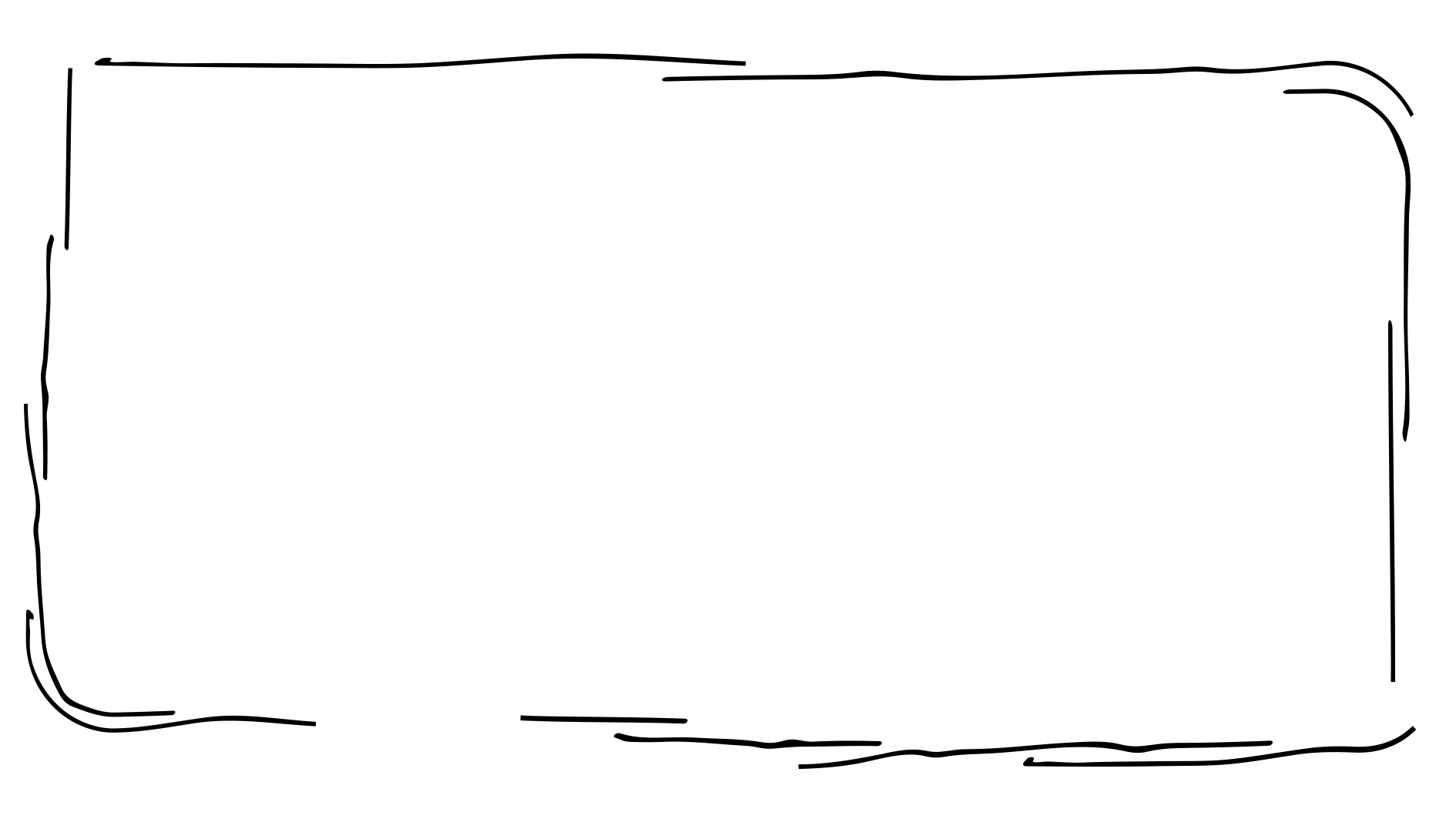 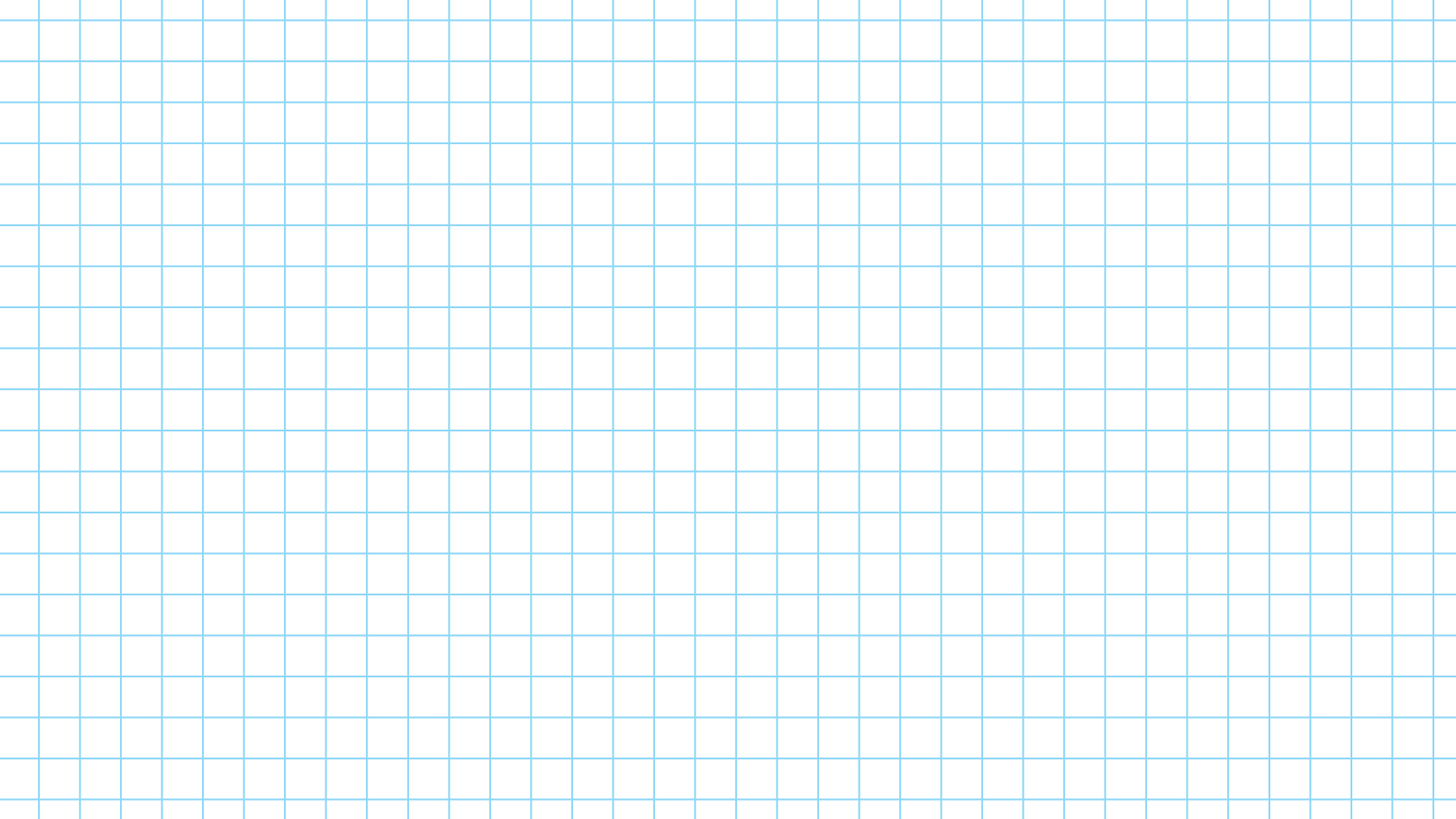 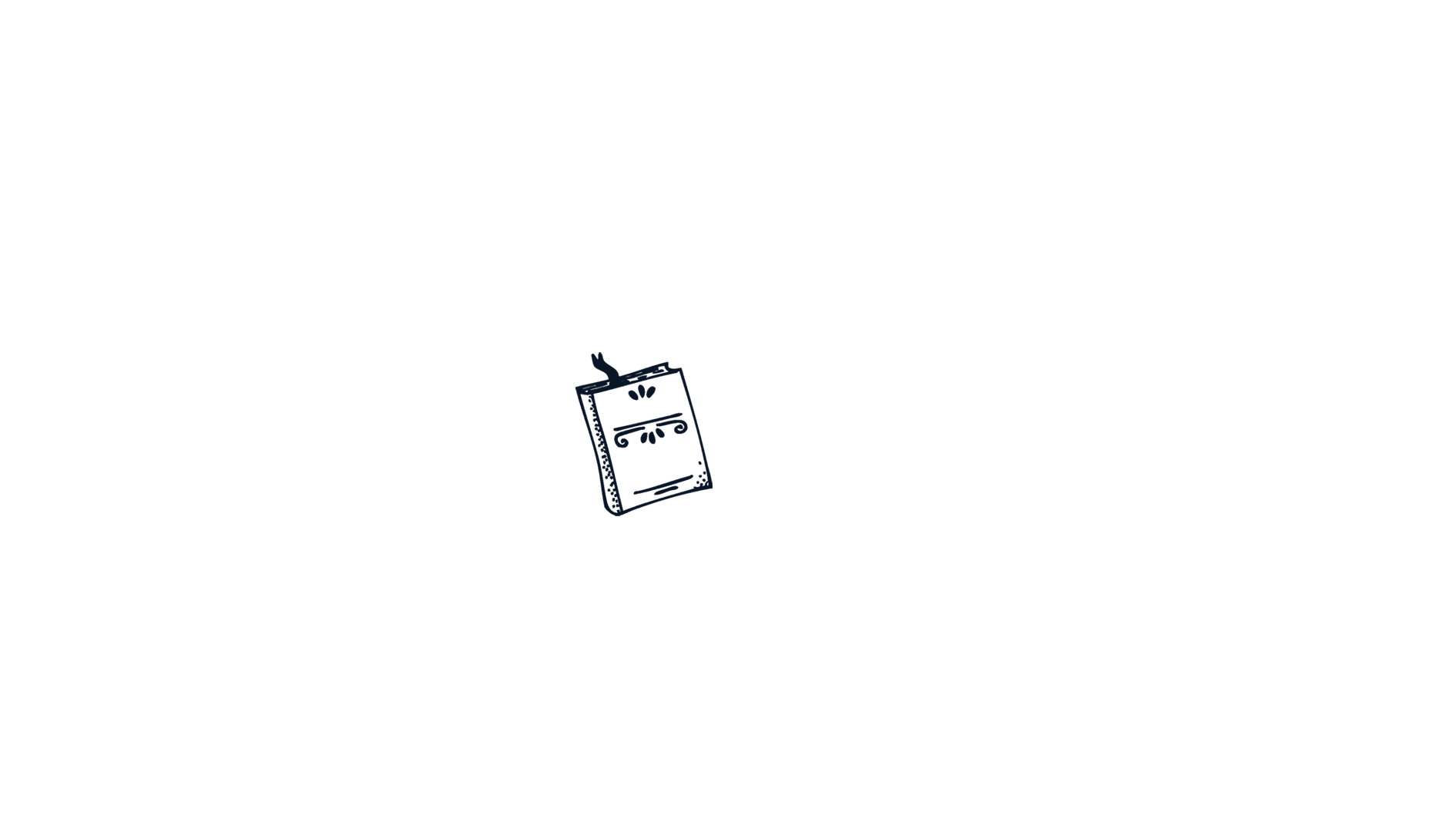 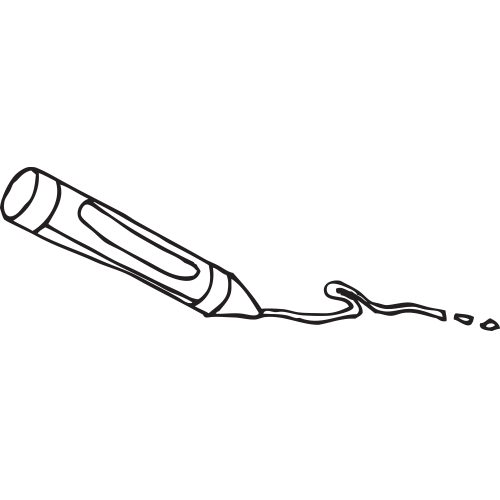 给家长的建议
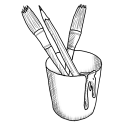 尊敬的各位家长：
总之"一切为了孩子，为了孩子一切，"是我们的共同目标。今天的家长会是我们在一起去探讨，怎样让孩子更好去学习，更好成长。对于我们来说，我们履行自己的责任，用我们的爱，去呵护他们，不图什么回报，只想成为他们人生路上的其中一位引路人。今天您的孩子以学校为荣，明天我们的学校以您的孩子为荣。让我们携起手来，共同进步，为了孩子而倍加努力!
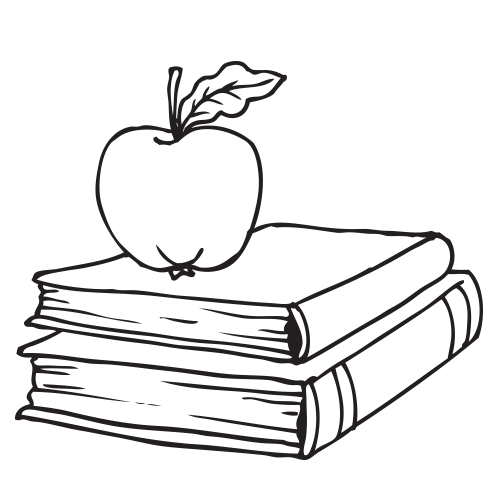 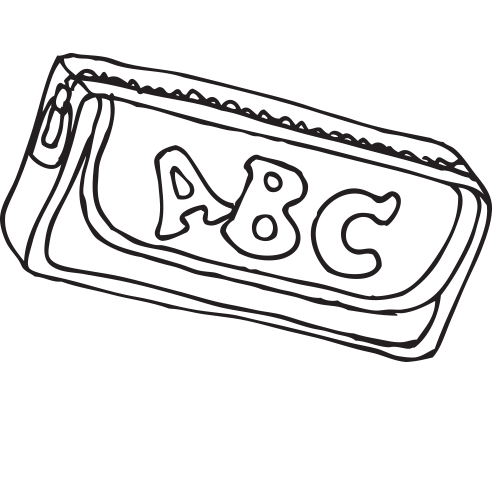 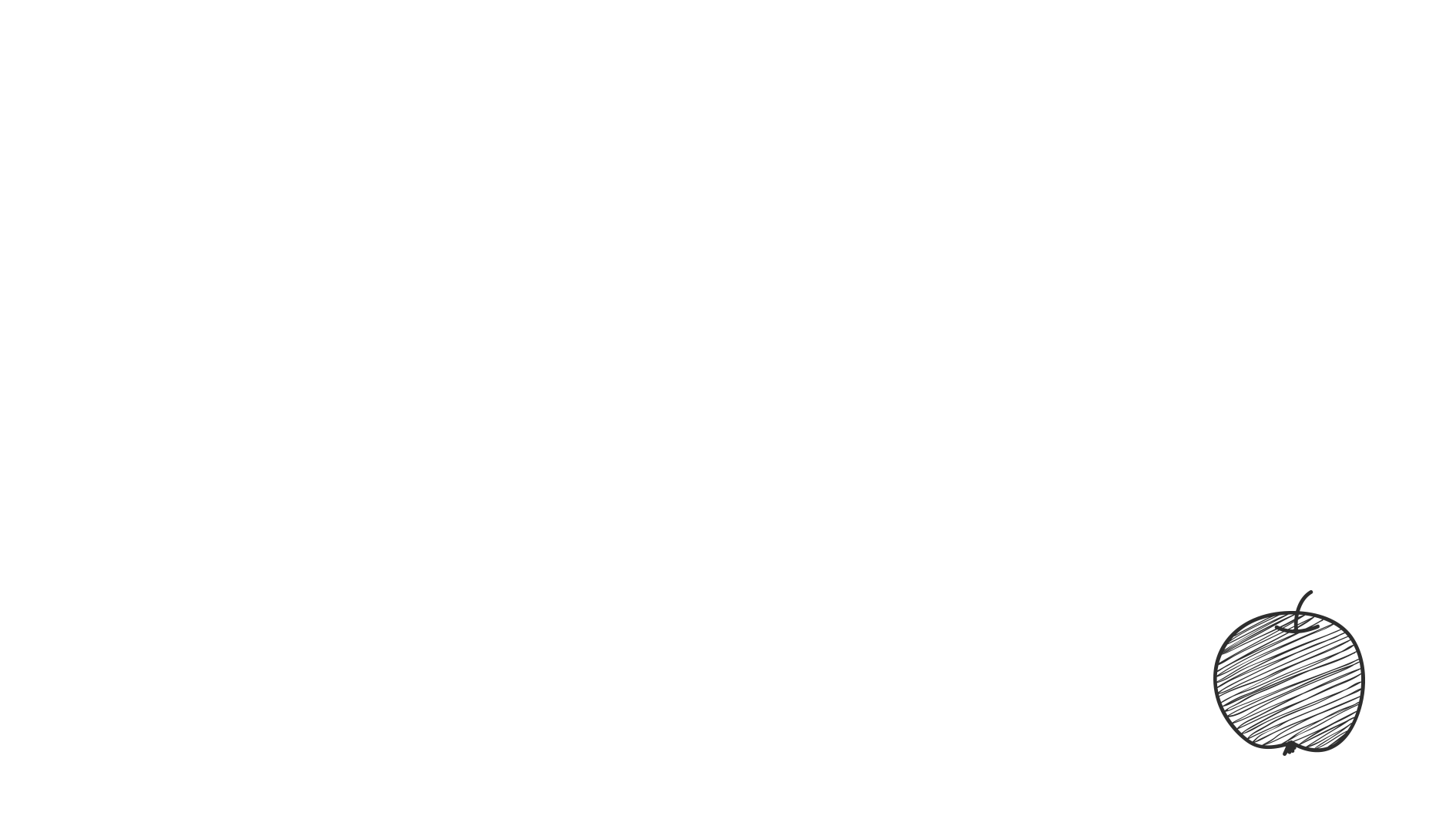 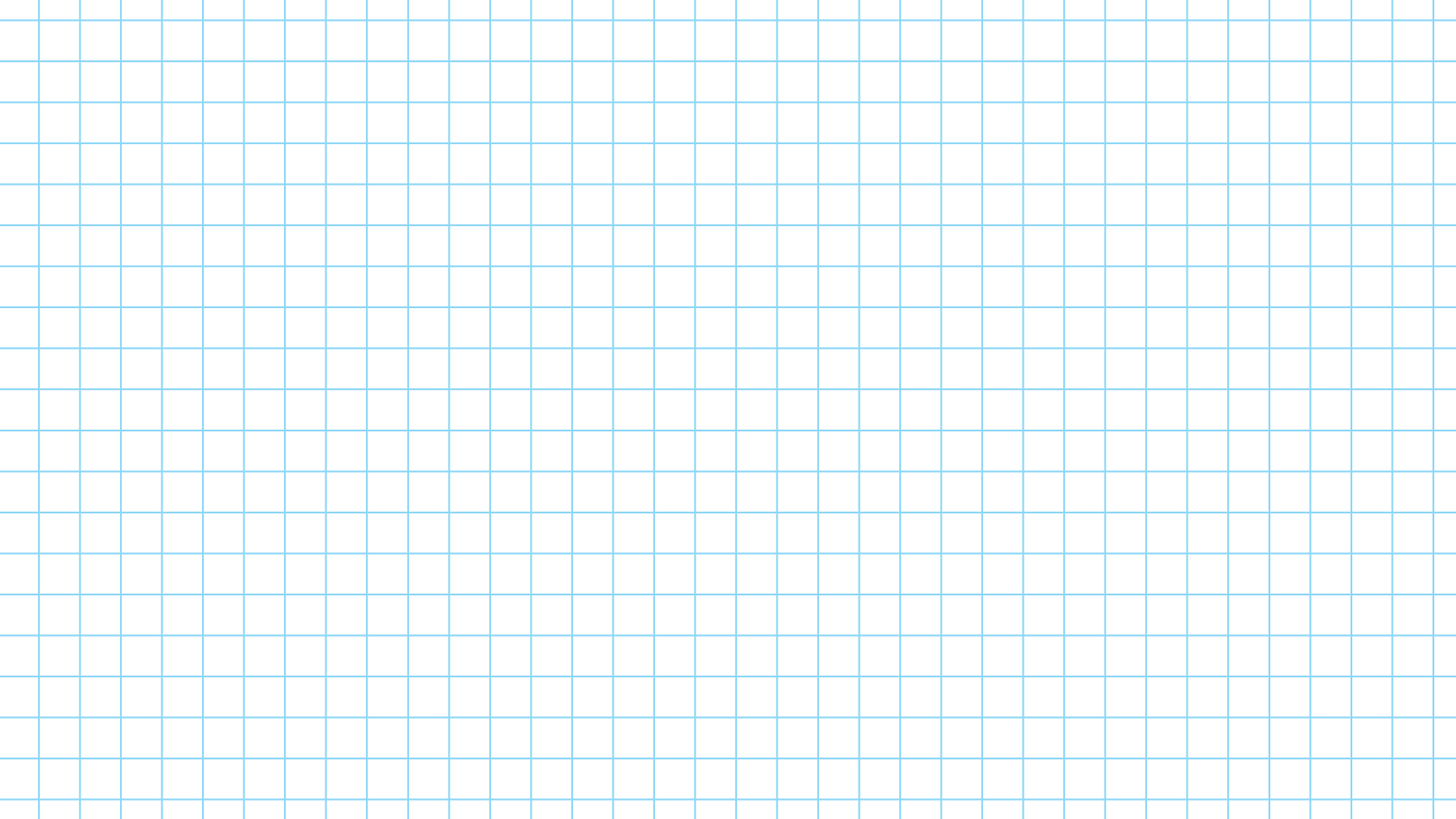 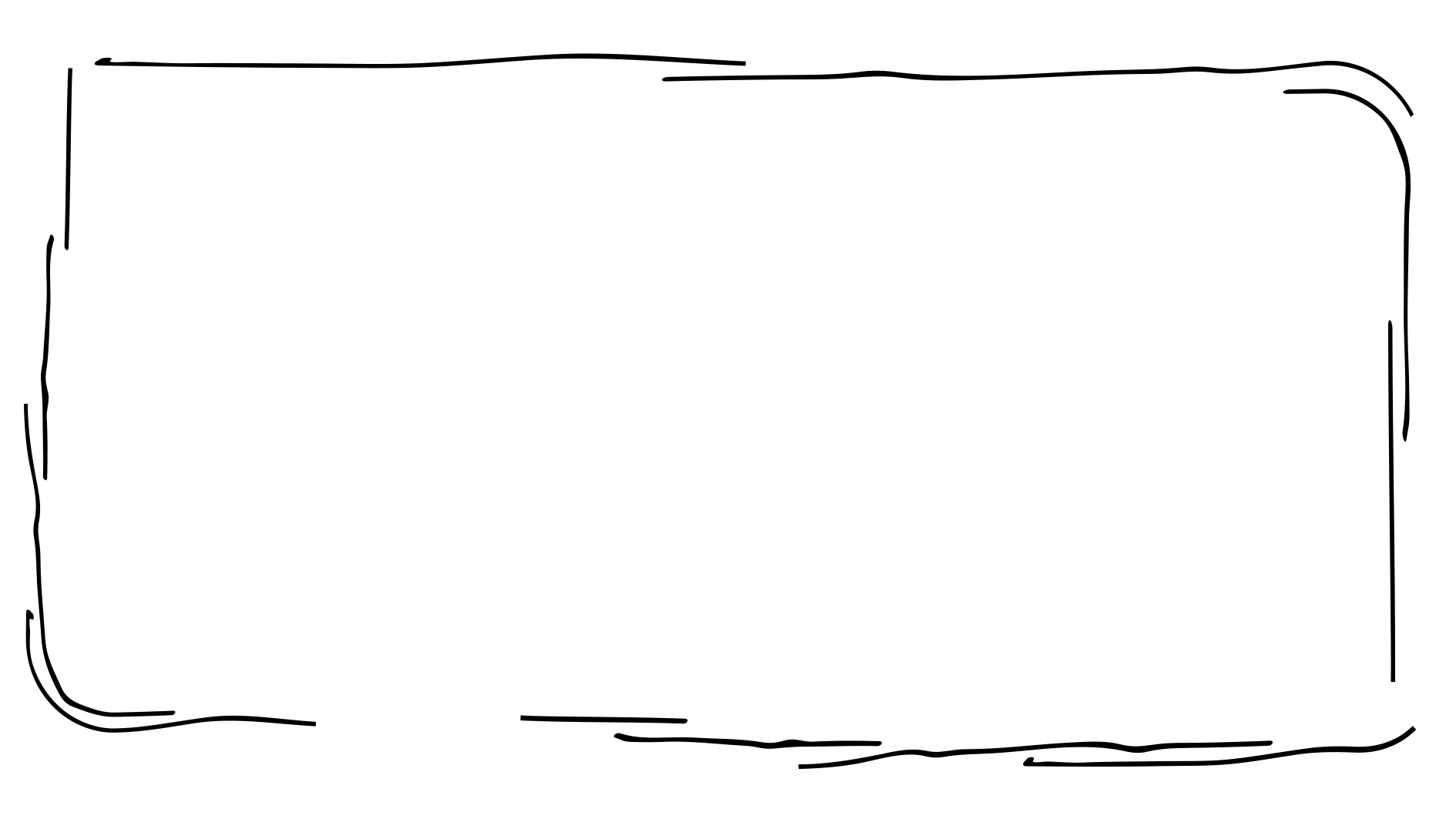 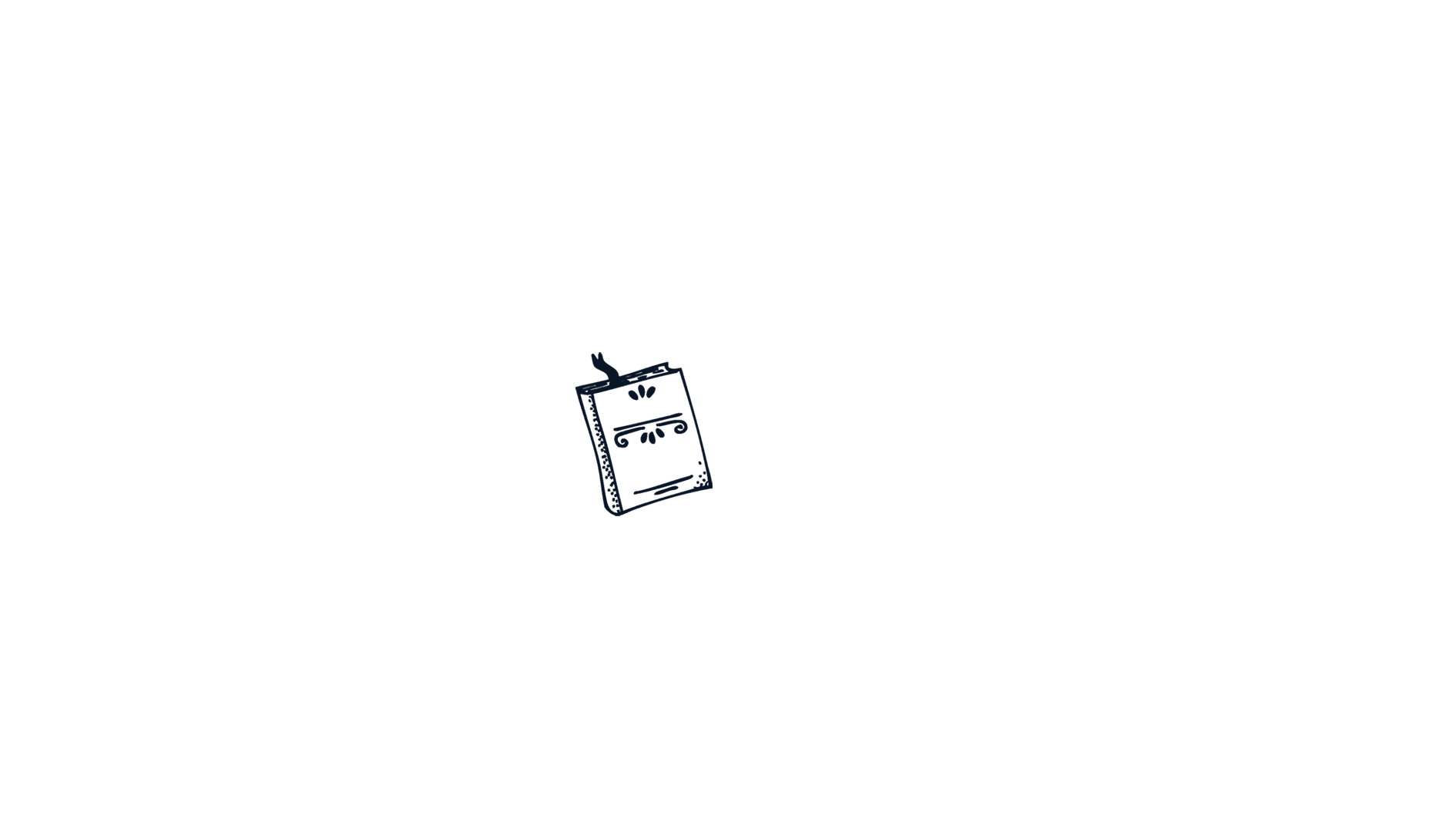 感谢您的聆听
速写风格期中家长会模板
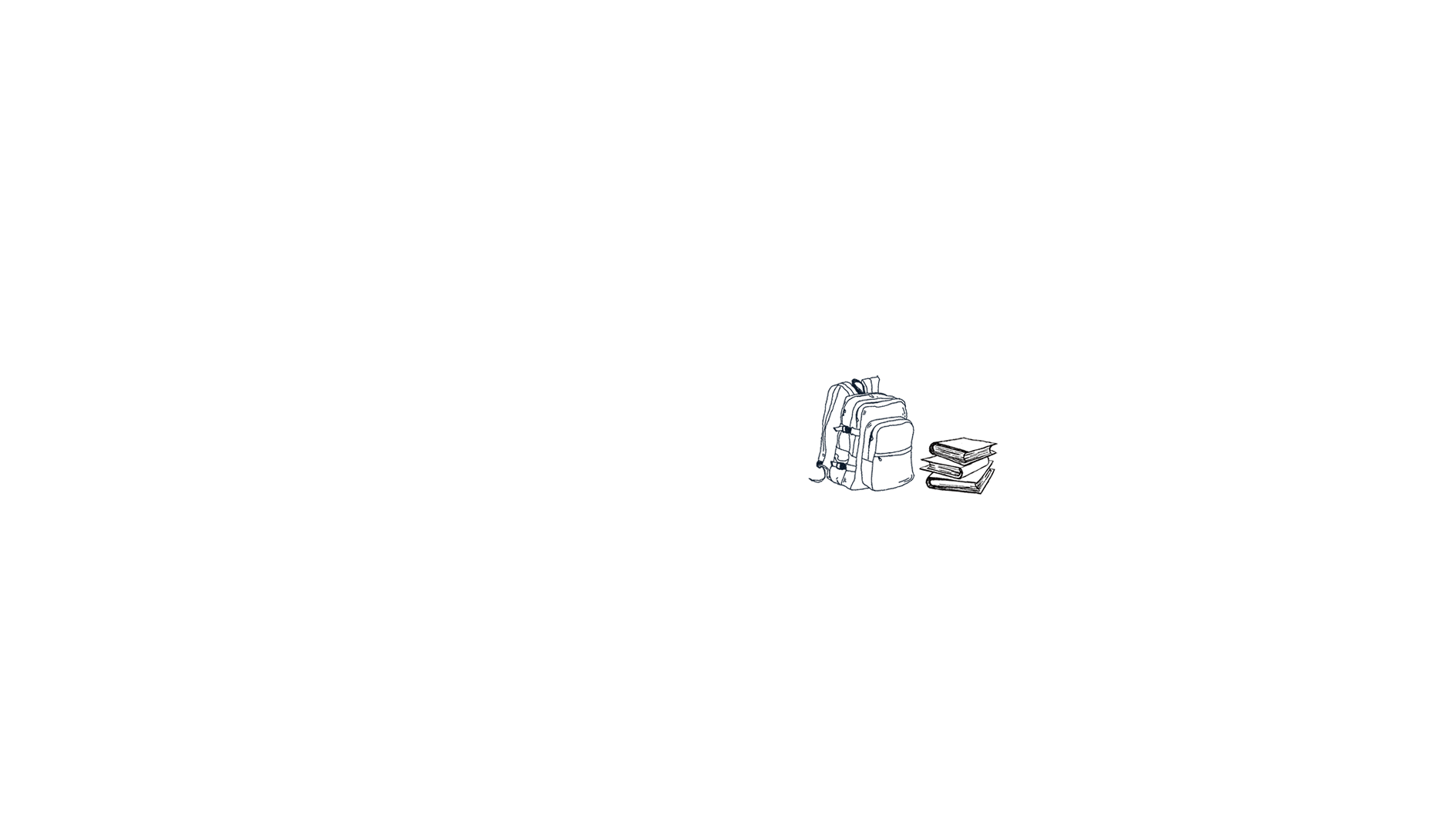 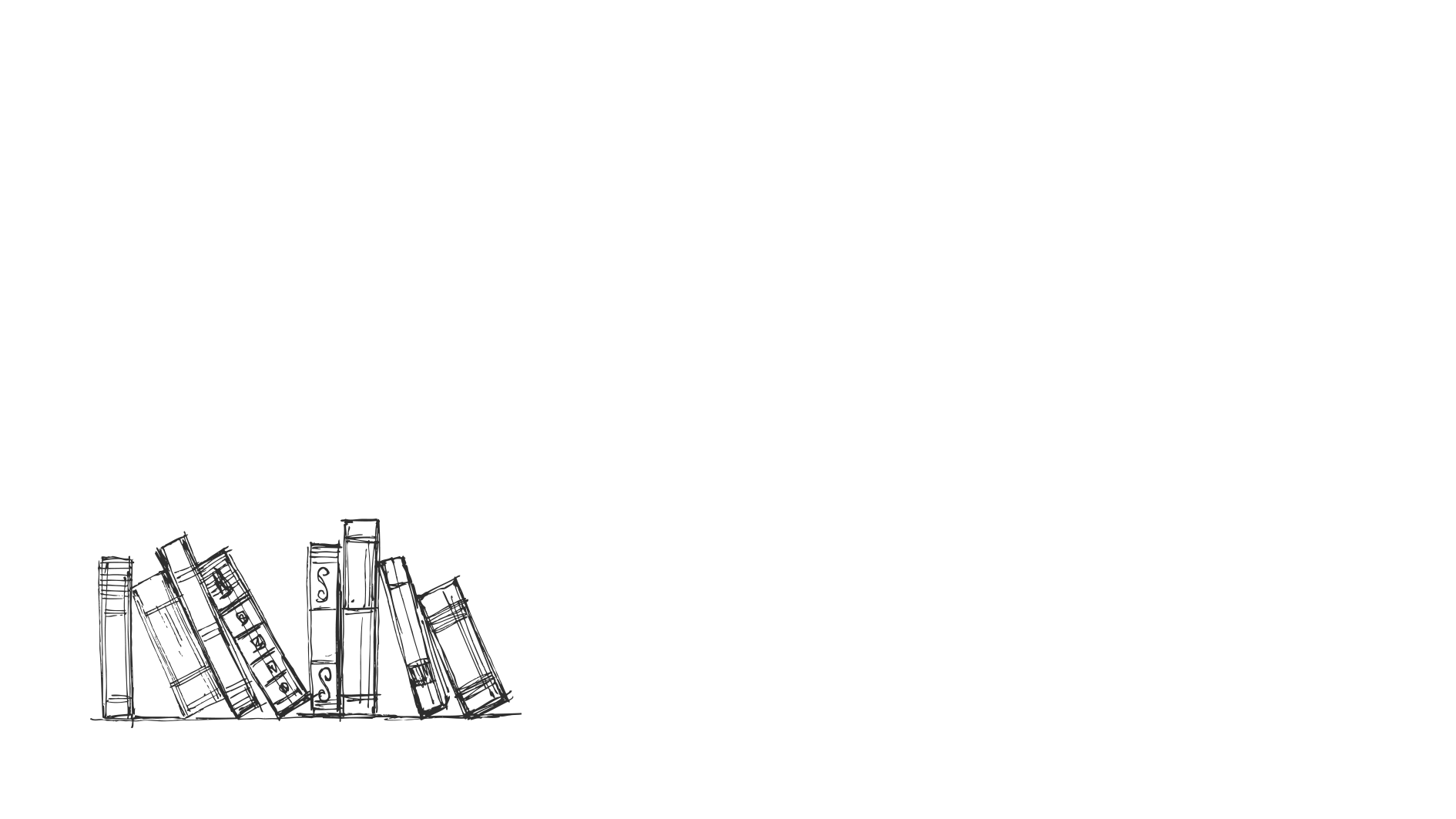 汇报人：PPT汇
时间：2021.4.10
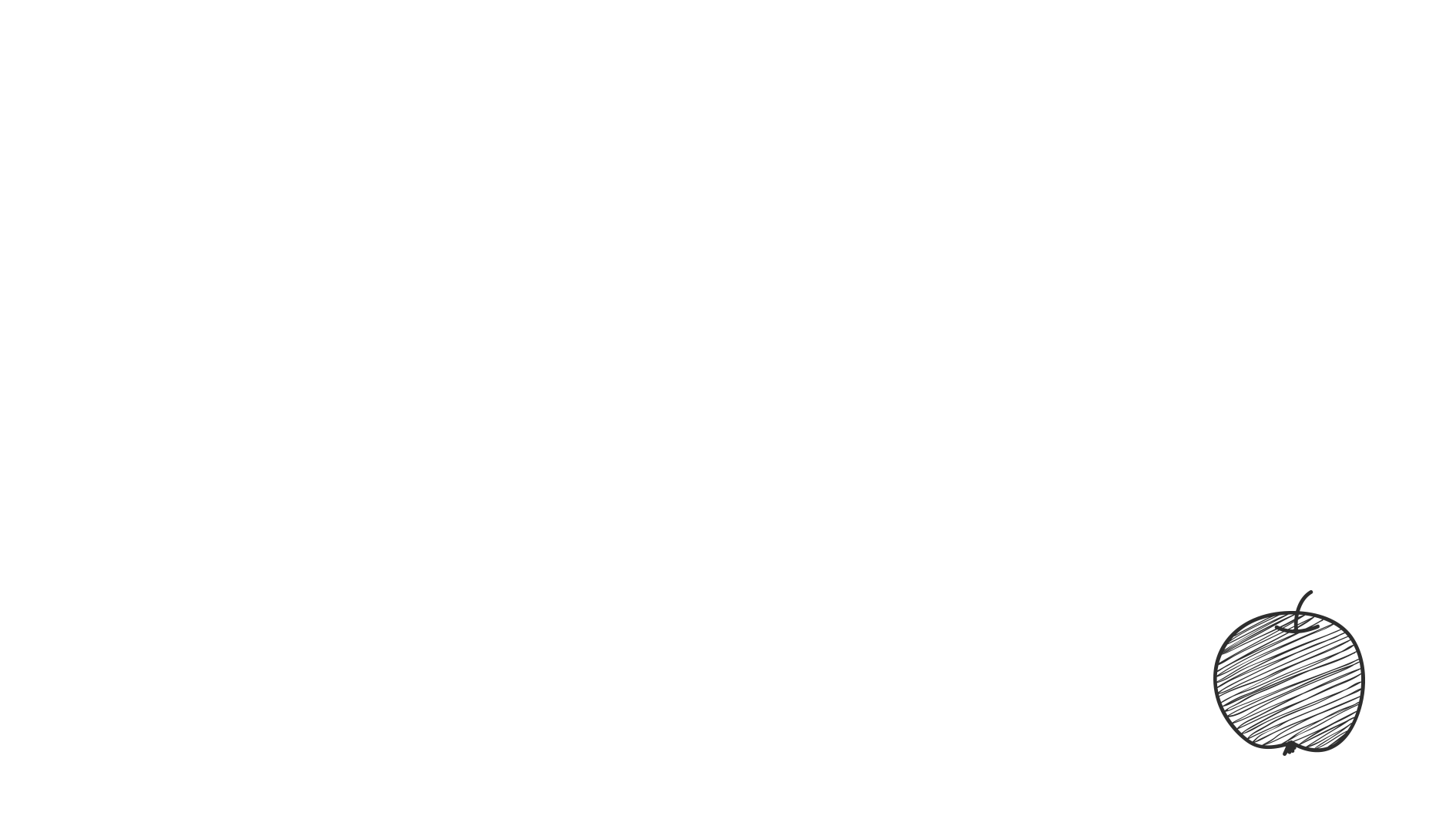 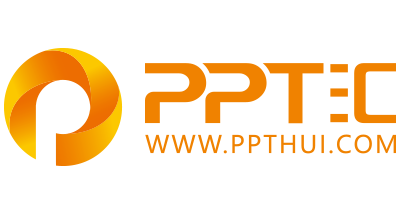 上万精品PPT模板全部免费下载
PPT汇    www.ppthui.com
PPT模板下载：www.ppthui.com/muban/            行业PPT模板：www.ppthui.com/hangye/
工作PPT模板：www.ppthui.com/gongzuo/         节日PPT模板：www.ppthui.com/jieri/
[Speaker Notes: 模板来自于 https://www.ppthui.com    【PPT汇】]
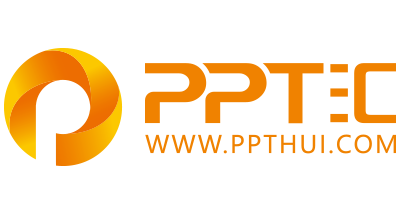 10000+套精品PPT模板全部免费下载
www.ppthui.com
PPT汇

PPT模板下载：www.ppthui.com/muban/            行业PPT模板：www.ppthui.com/hangye/
工作PPT模板：www.ppthui.com/gongzuo/         节日PPT模板：www.ppthui.com/jieri/
党政军事PPT：www.ppthui.com/dangzheng/     教育说课课件：www.ppthui.com/jiaoyu/
PPT模板：简洁模板丨商务模板丨自然风景丨时尚模板丨古典模板丨浪漫爱情丨卡通动漫丨艺术设计丨主题班会丨背景图片

行业PPT：党政军事丨科技模板丨工业机械丨医学医疗丨旅游旅行丨金融理财丨餐饮美食丨教育培训丨教学说课丨营销销售

工作PPT：工作汇报丨毕业答辩丨工作培训丨述职报告丨分析报告丨个人简历丨公司简介丨商业金融丨工作总结丨团队管理

More+
[Speaker Notes: 模板来自于 https://www.ppthui.com    【PPT汇】]